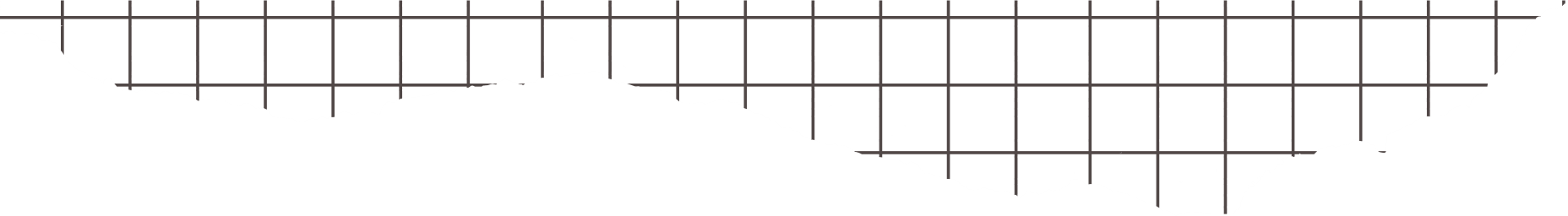 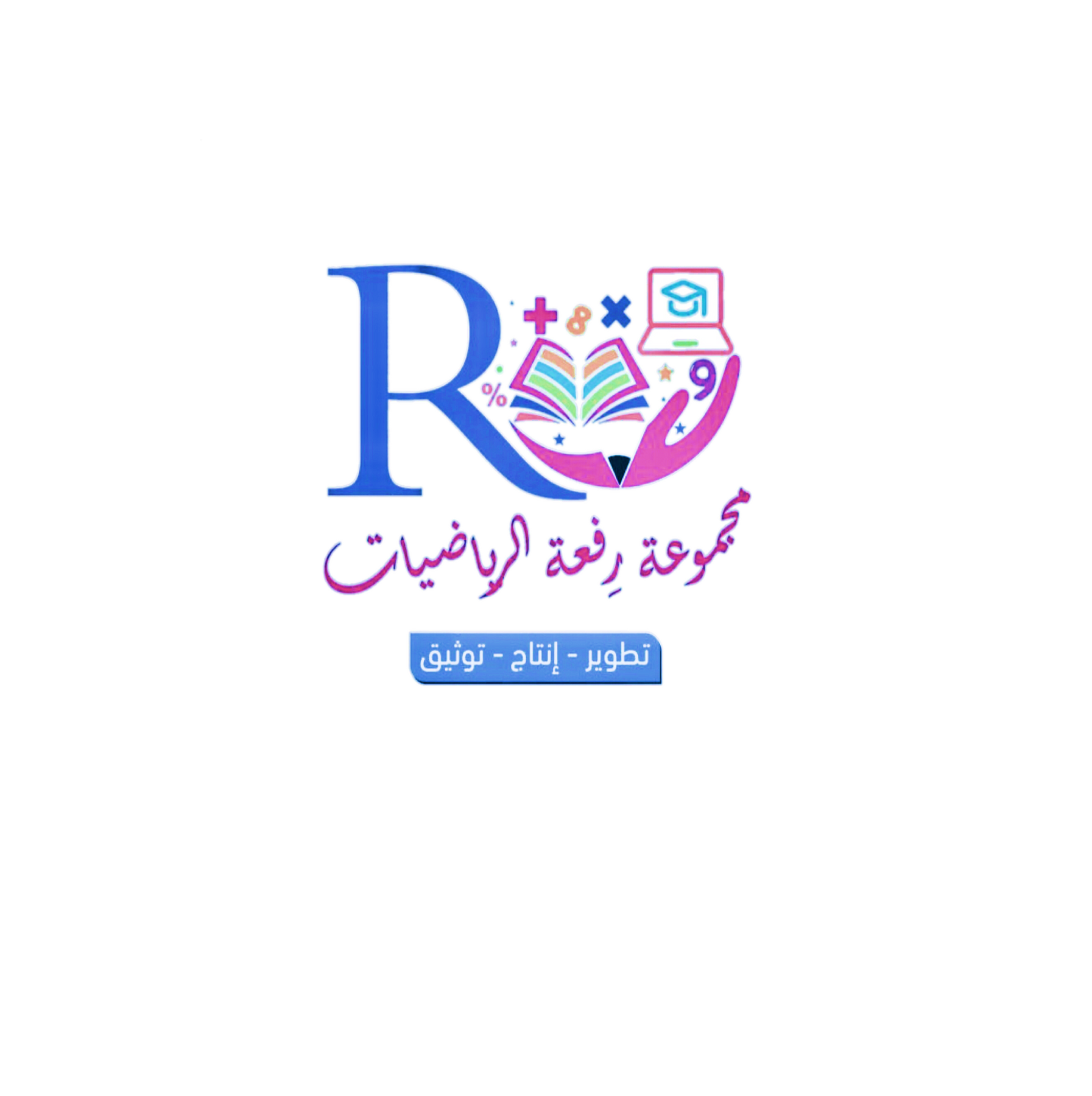 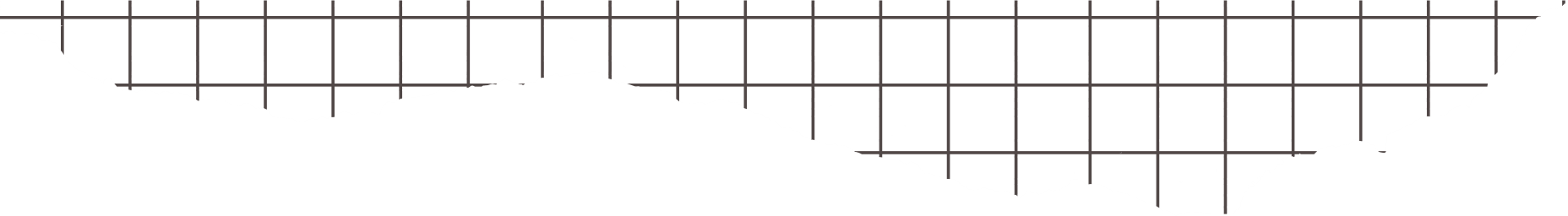 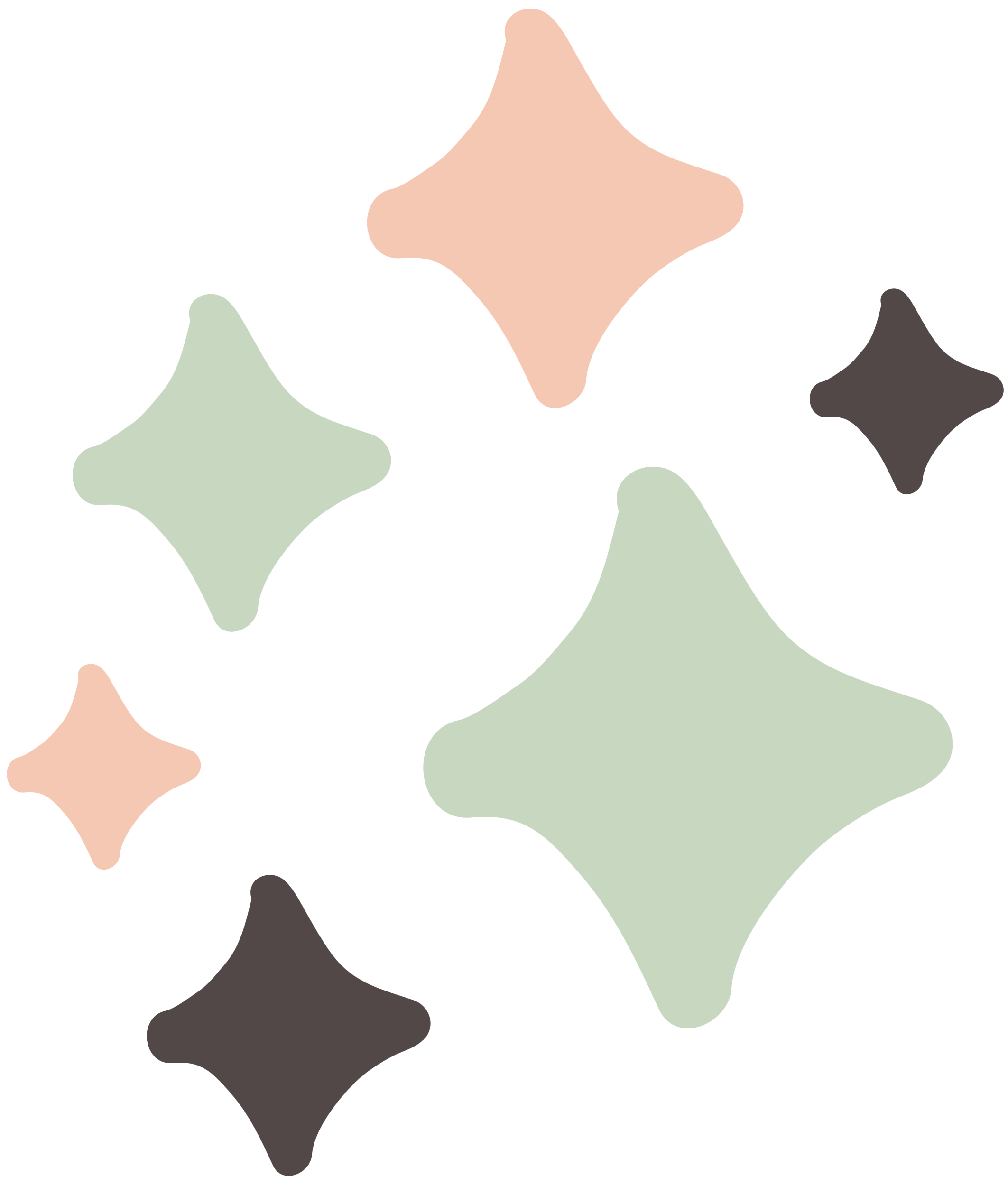 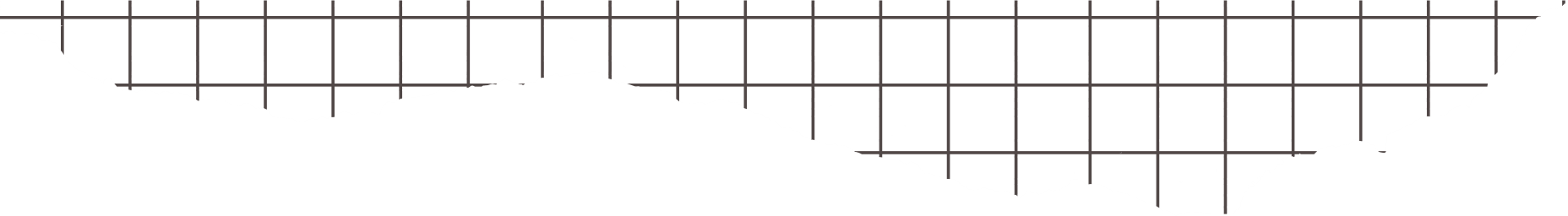 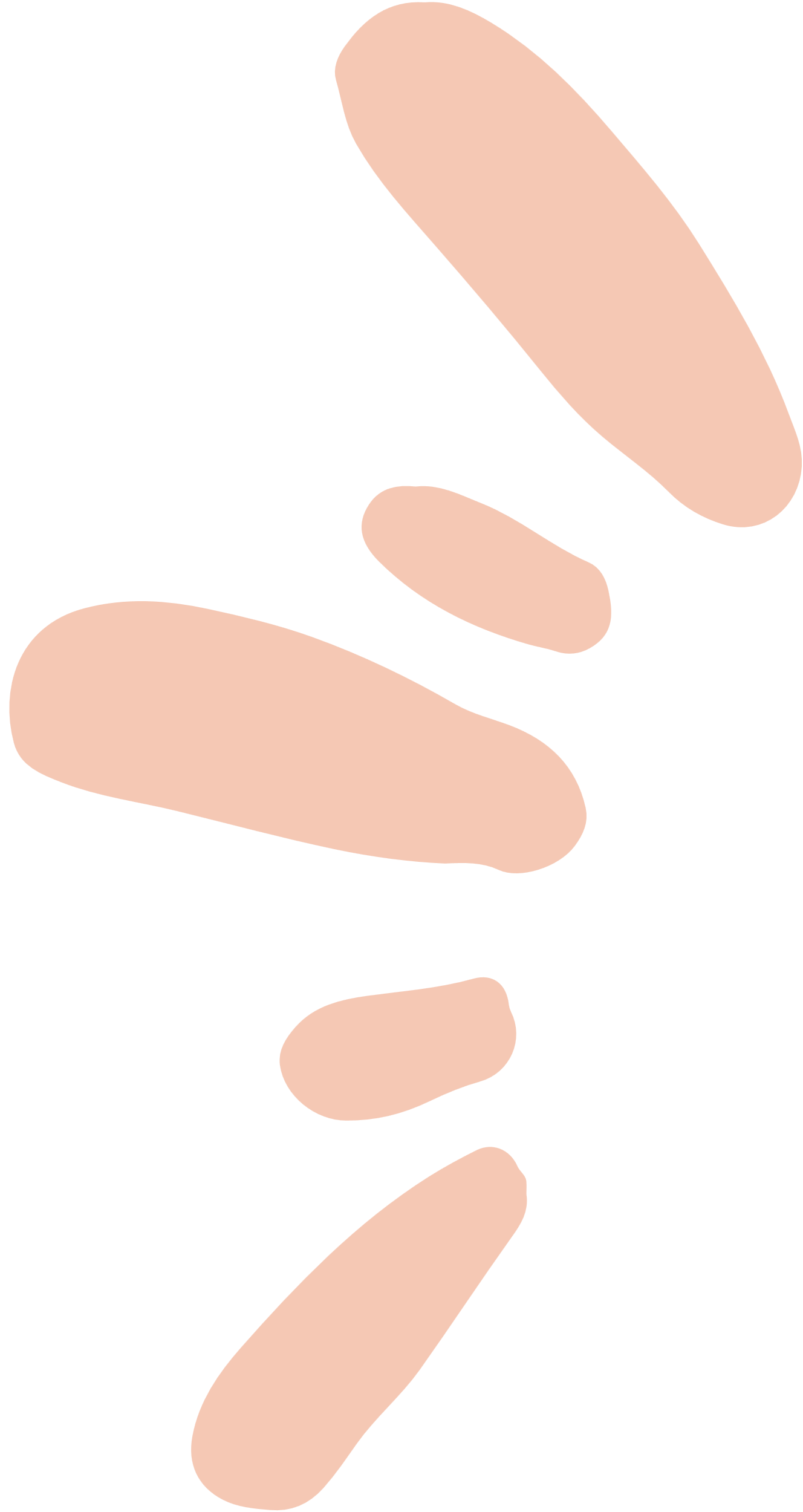 9 - 2

محيط الدائرة
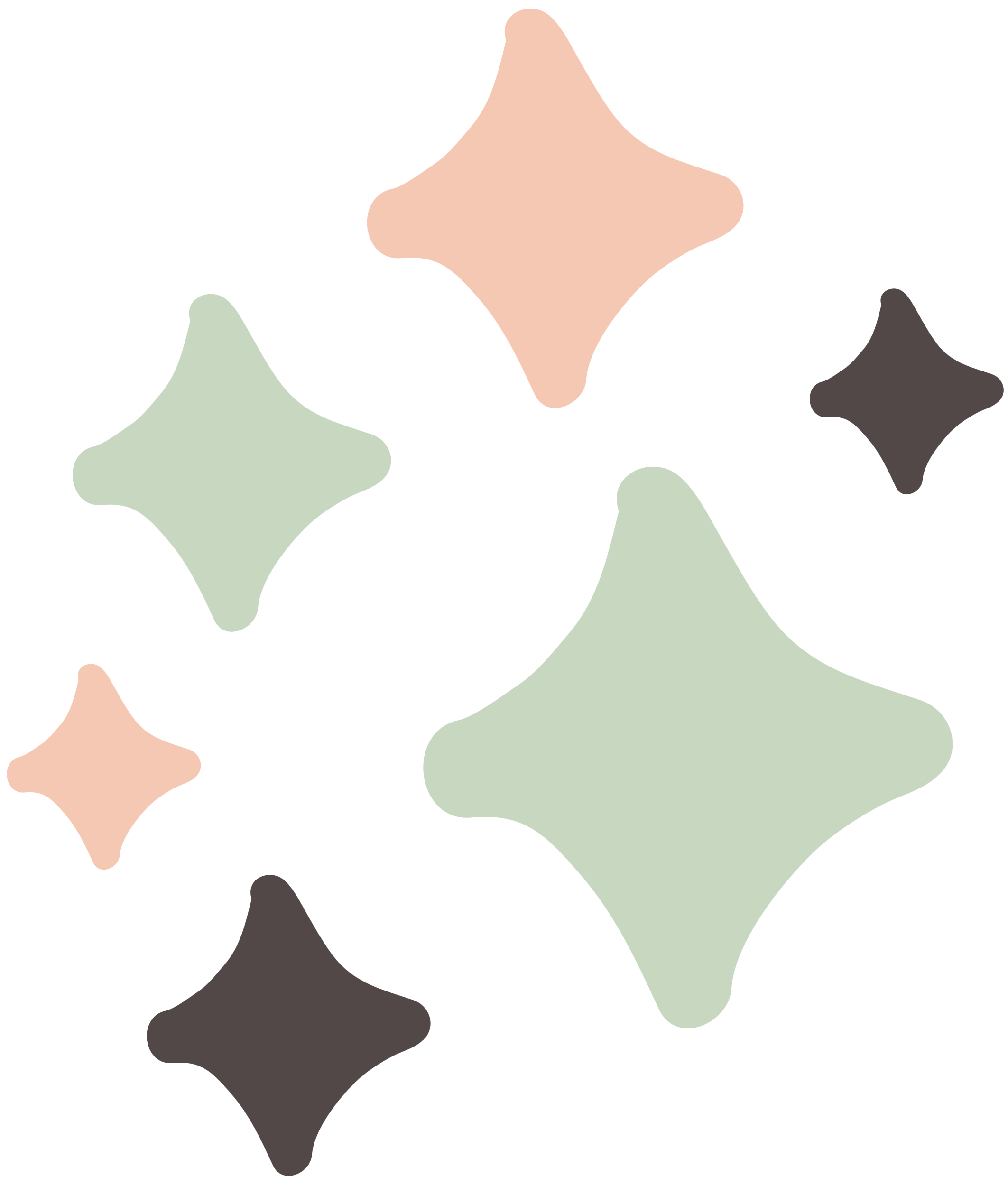 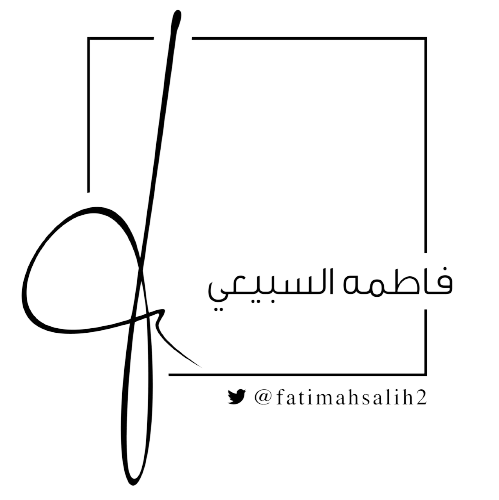 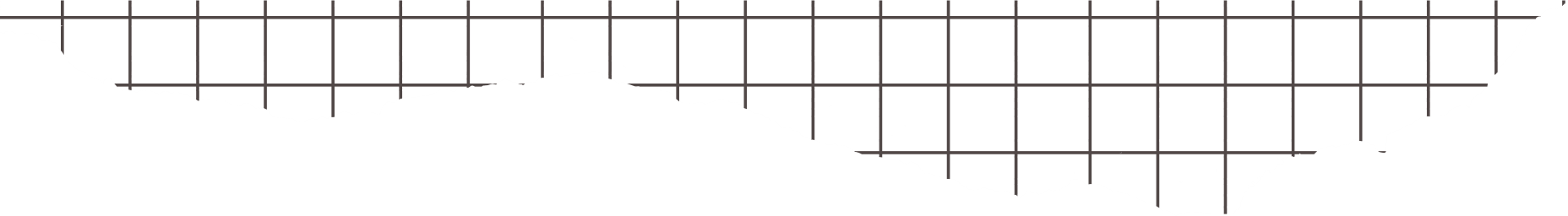 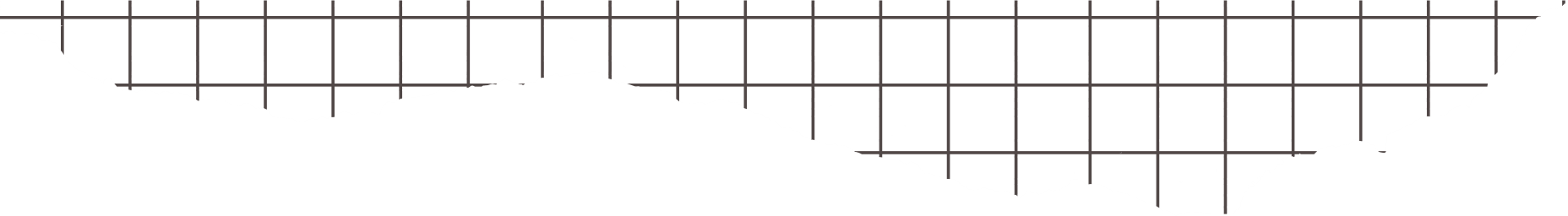 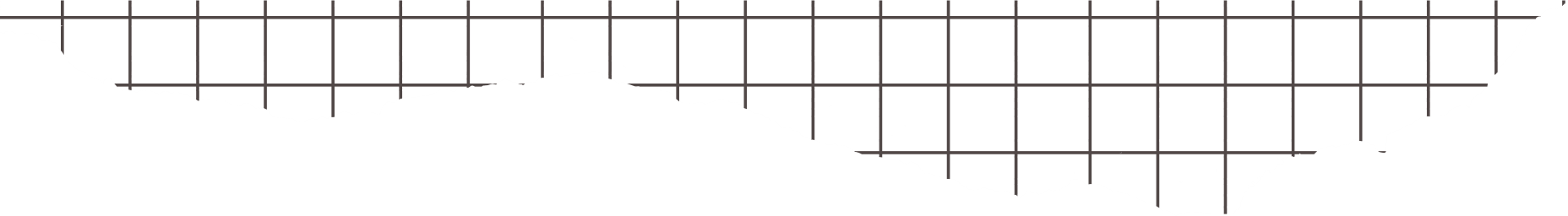 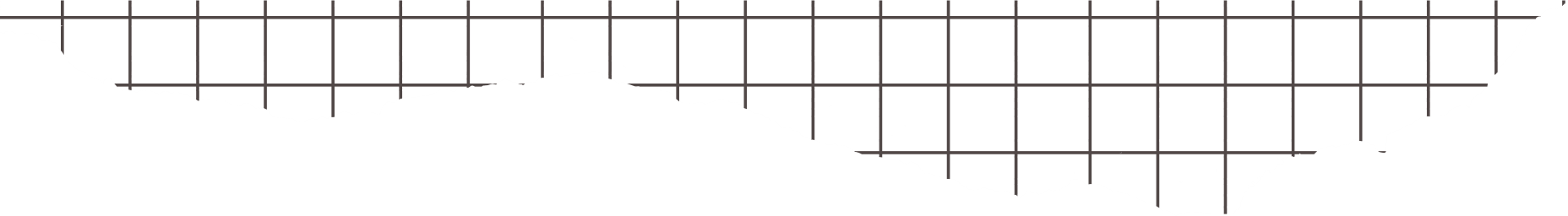 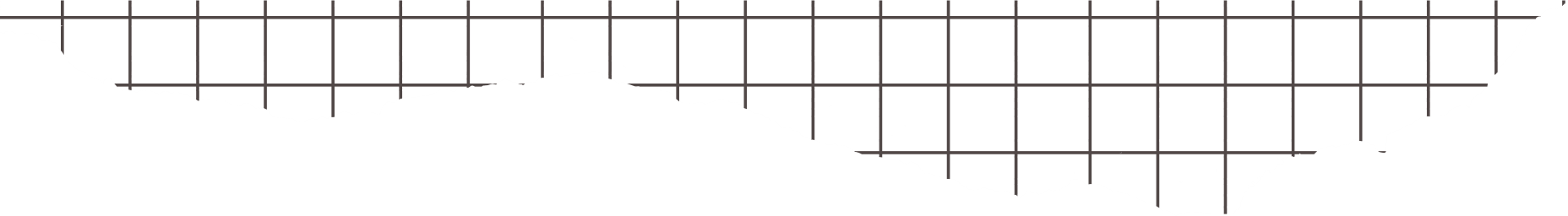 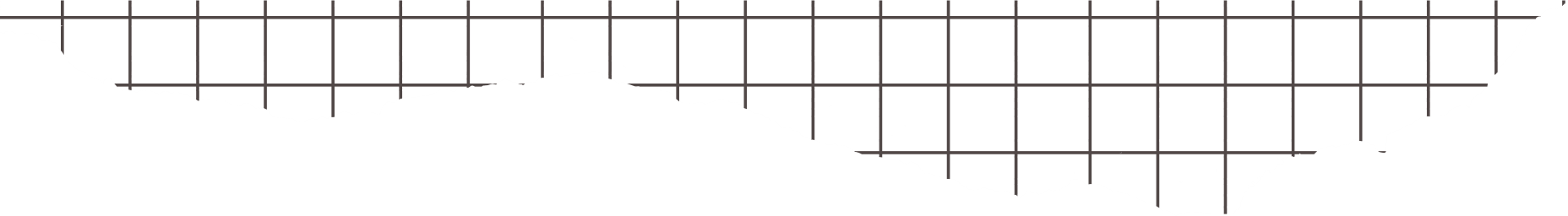 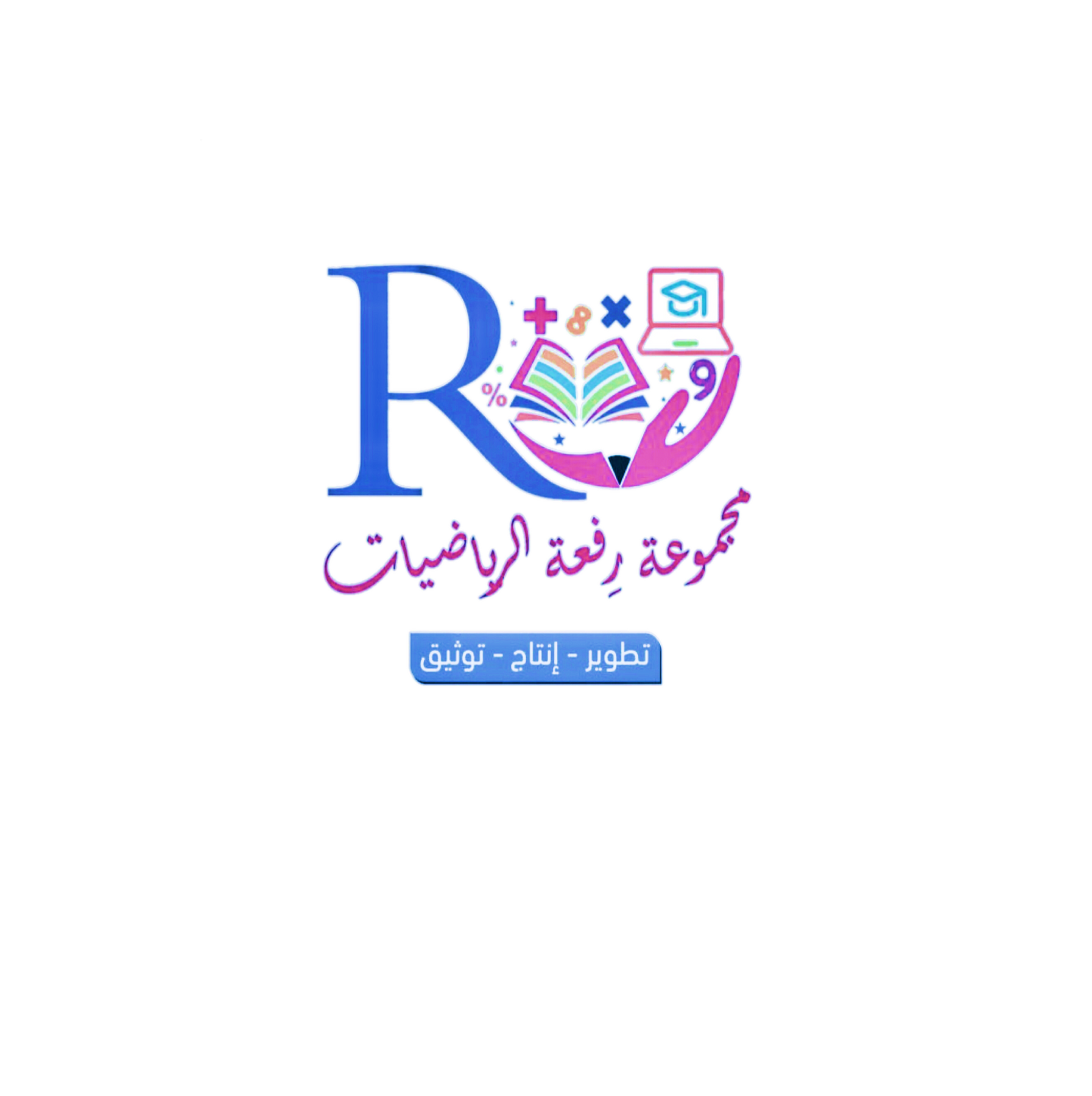 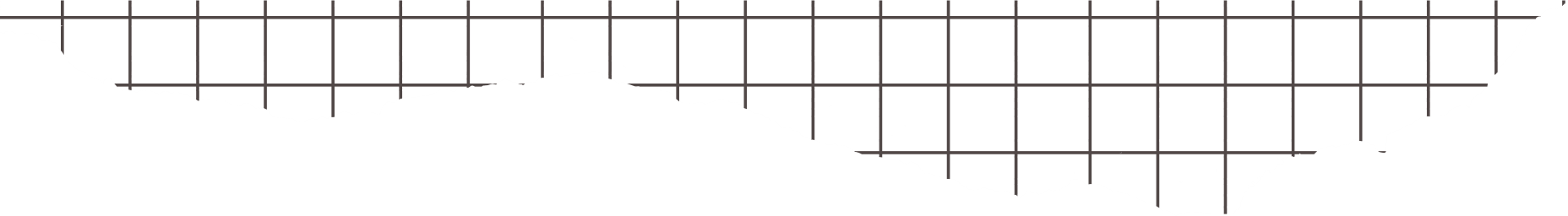 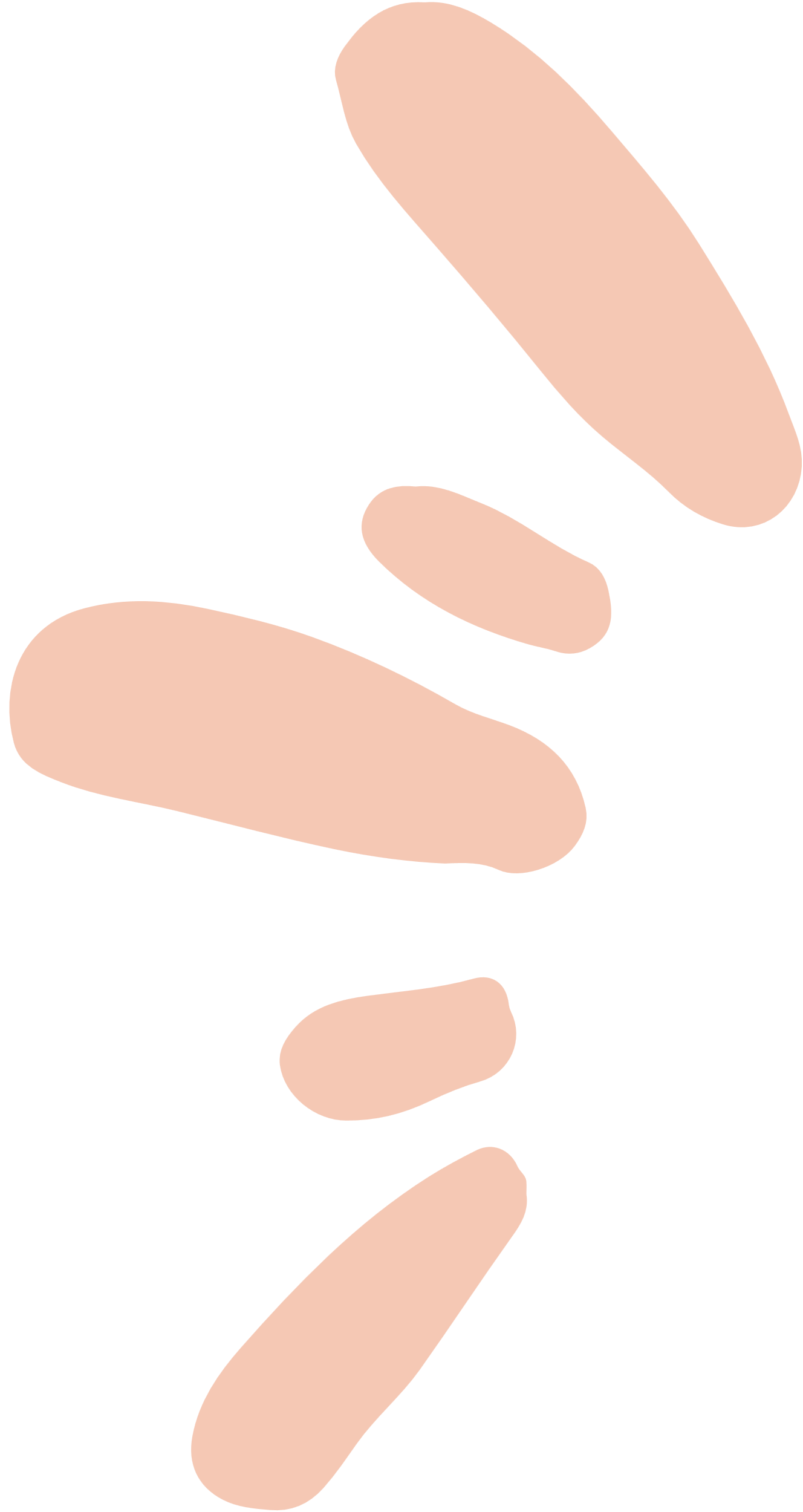 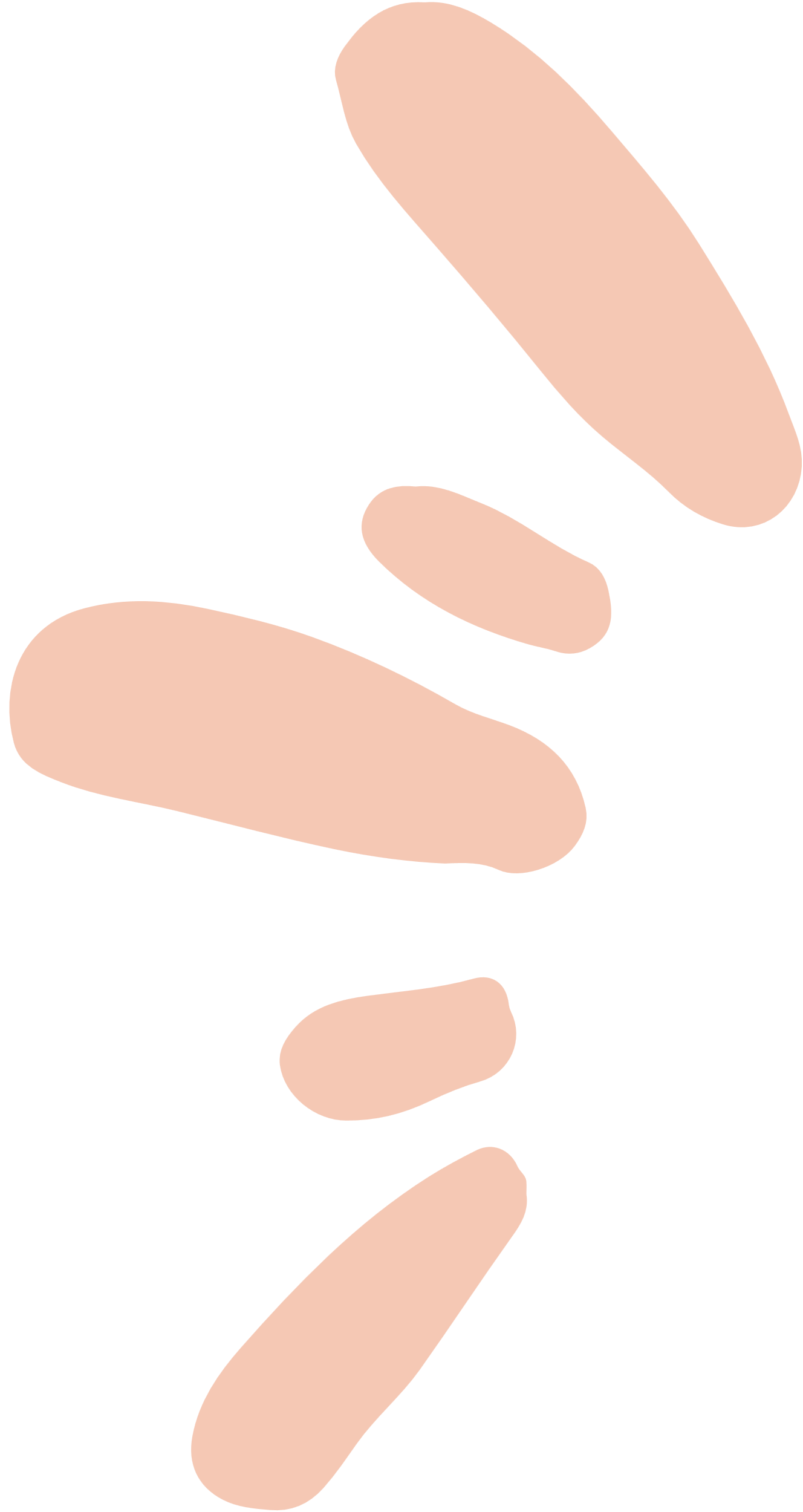 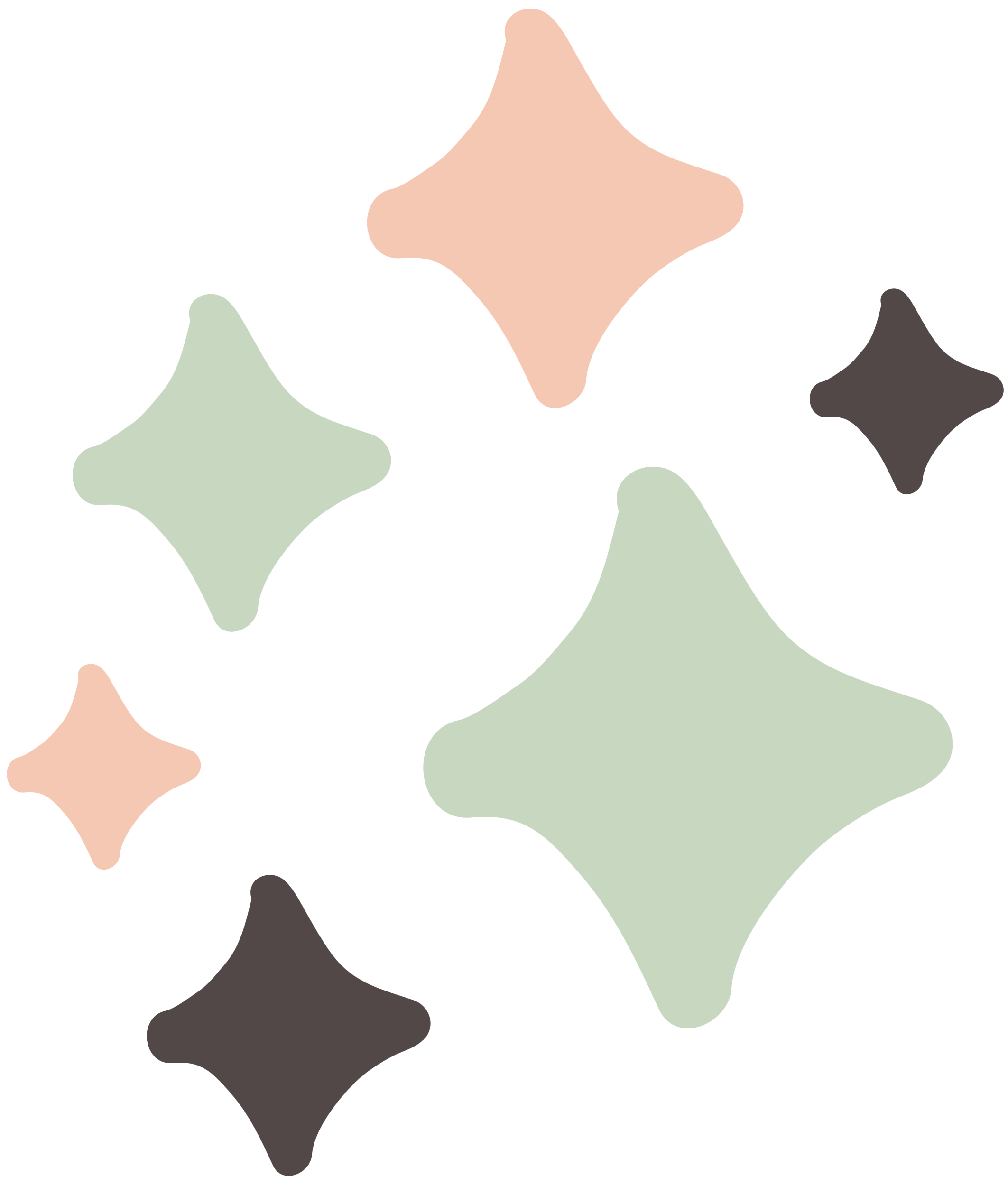 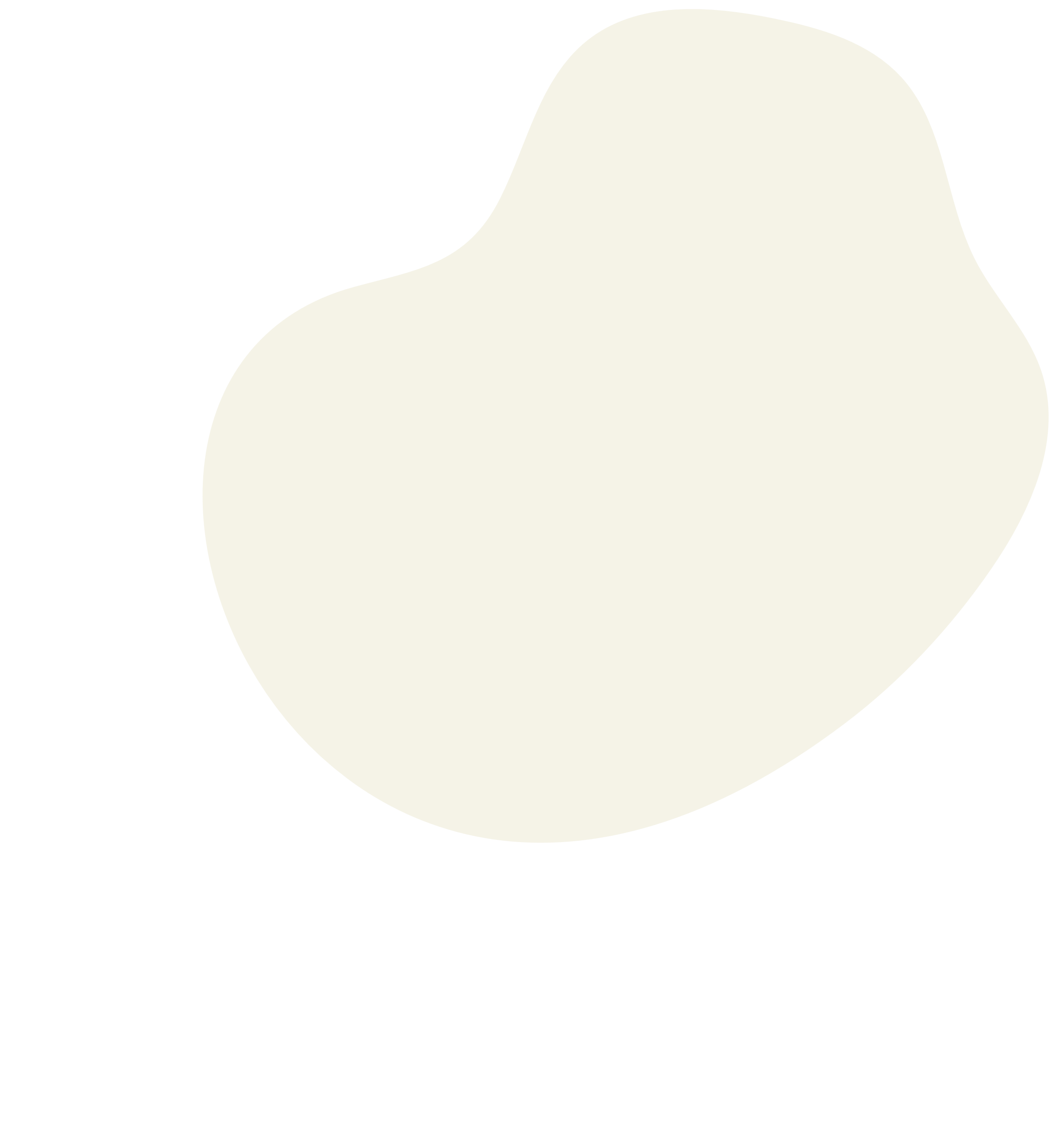 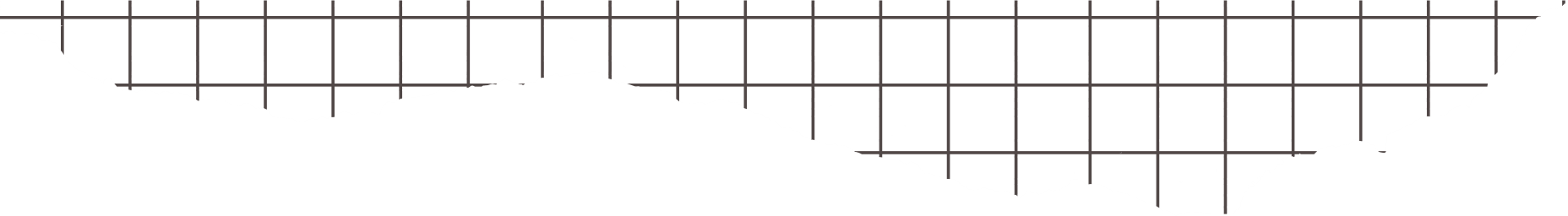 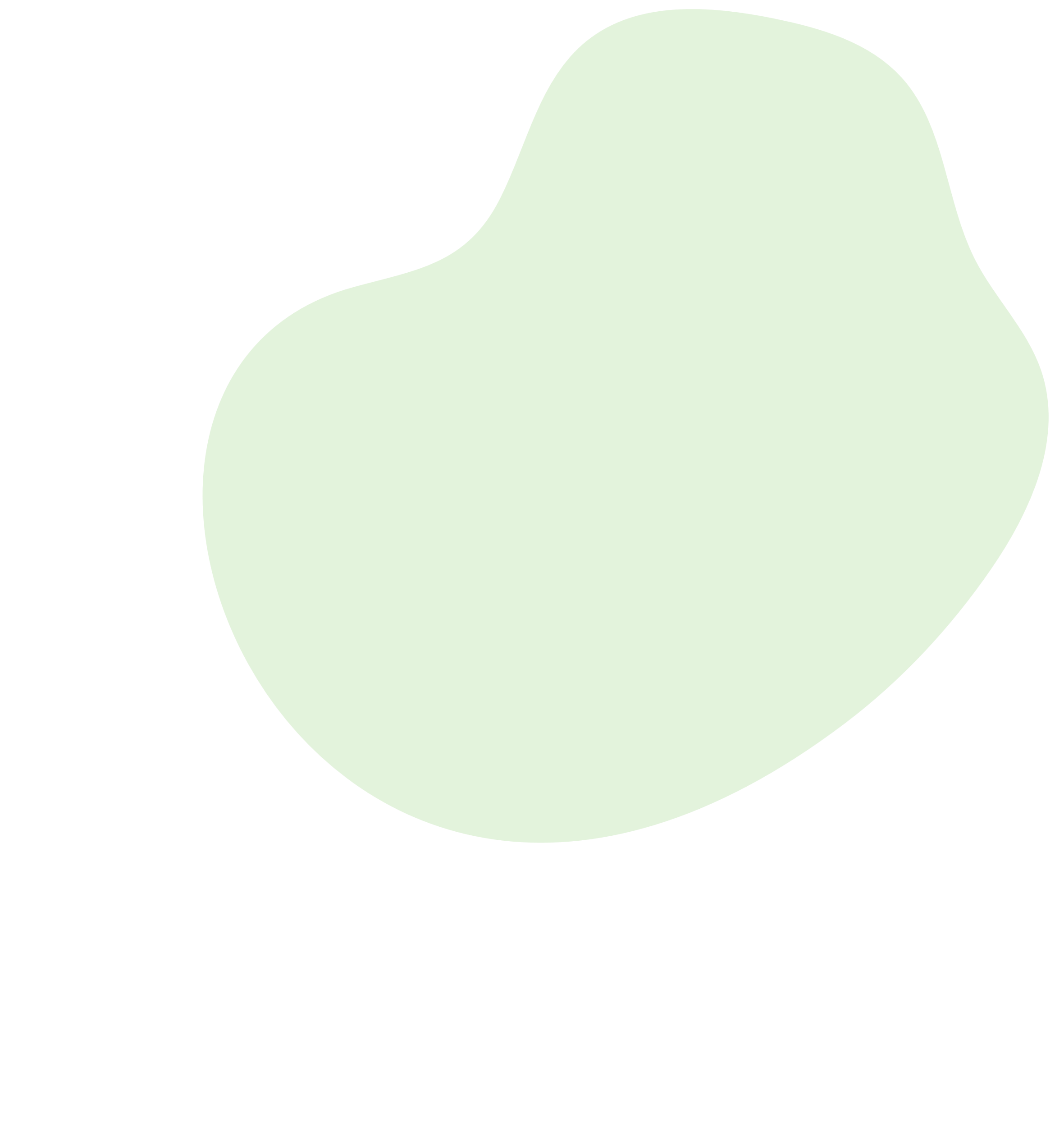 الاستراتيجيات المستخدمة في درسنا الجميل
التصفح
شريط الذكريات
عصف ذهني
القراءة الصامتة
تعلم فردي
تعلم تعاوني
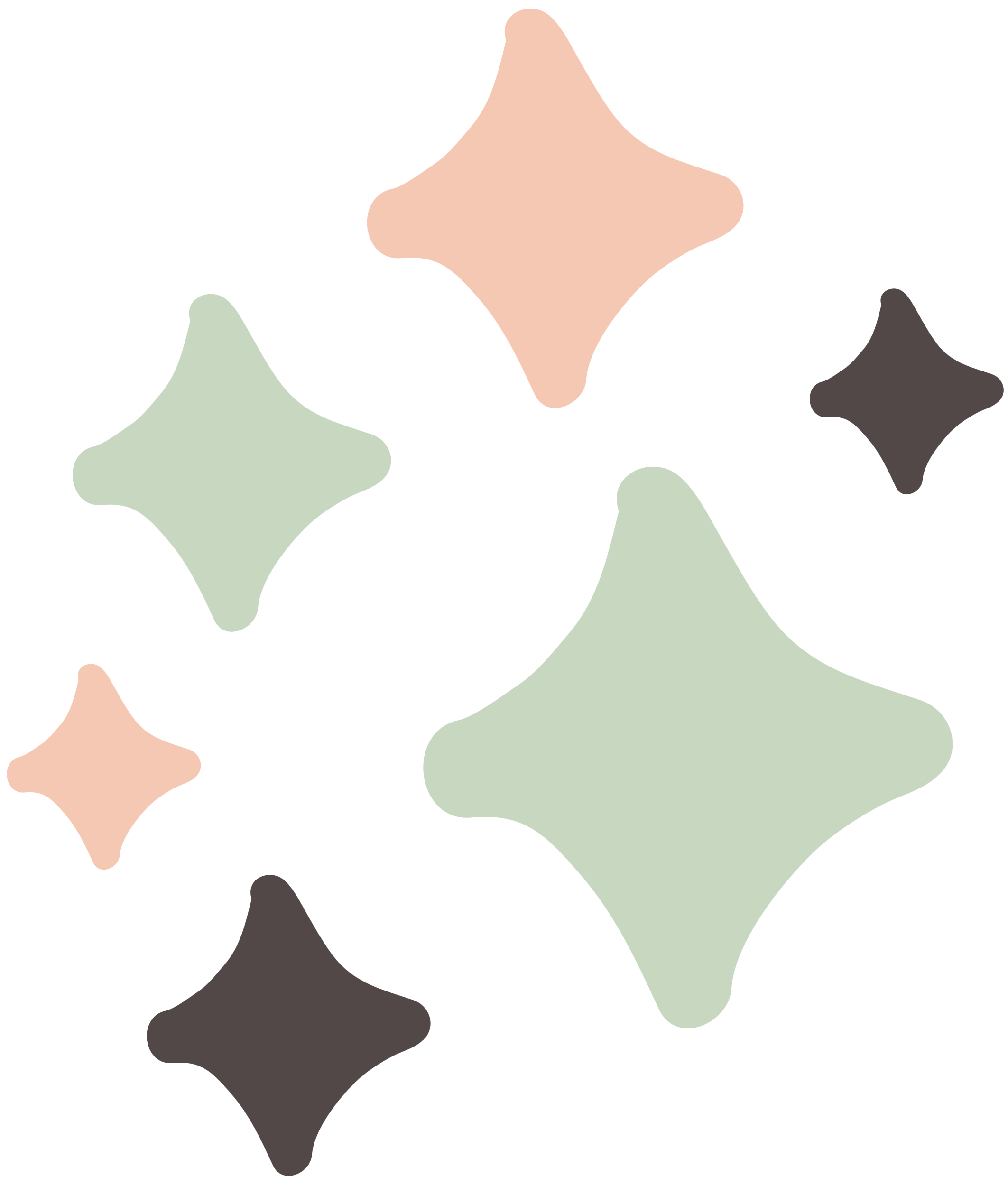 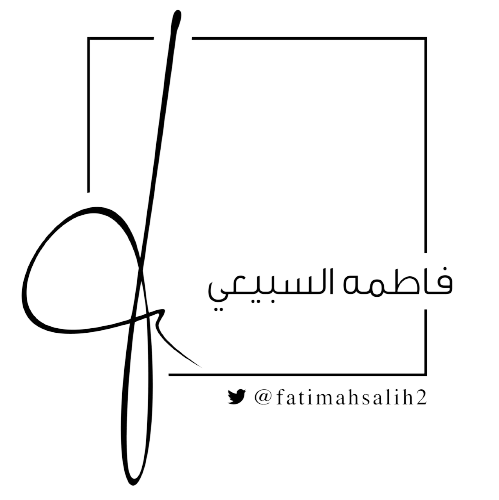 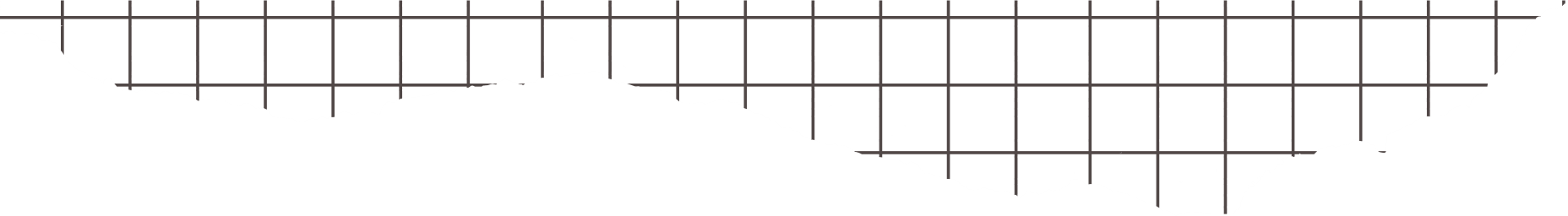 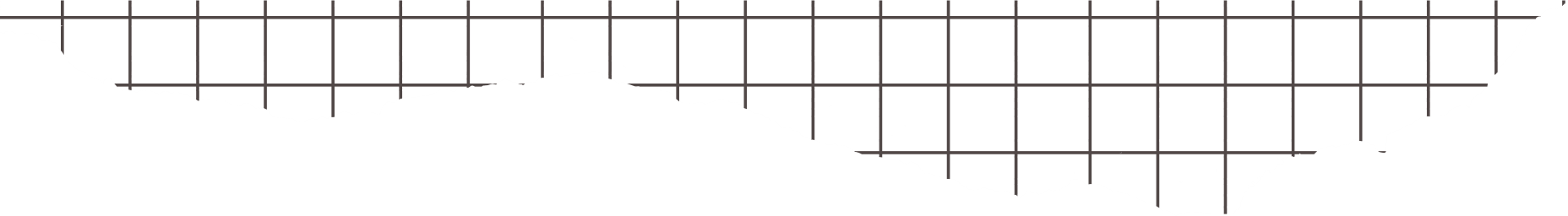 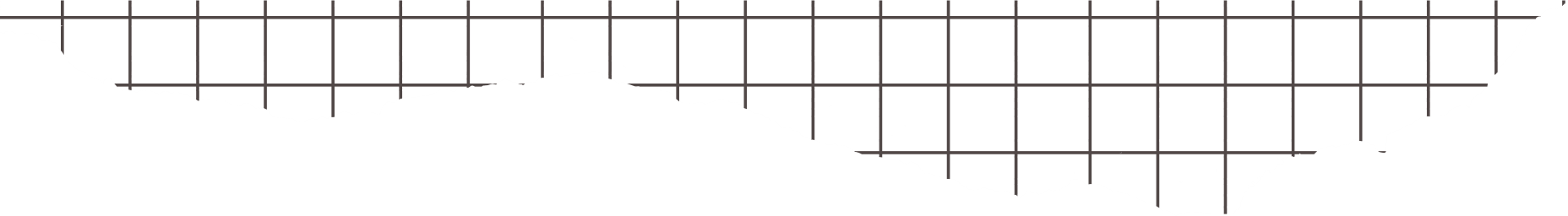 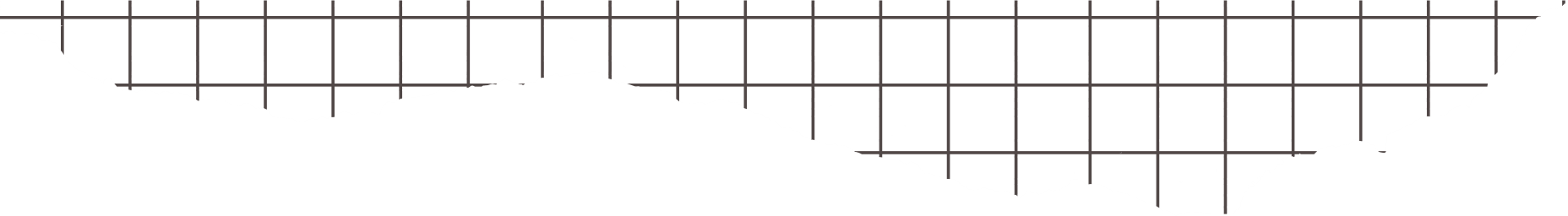 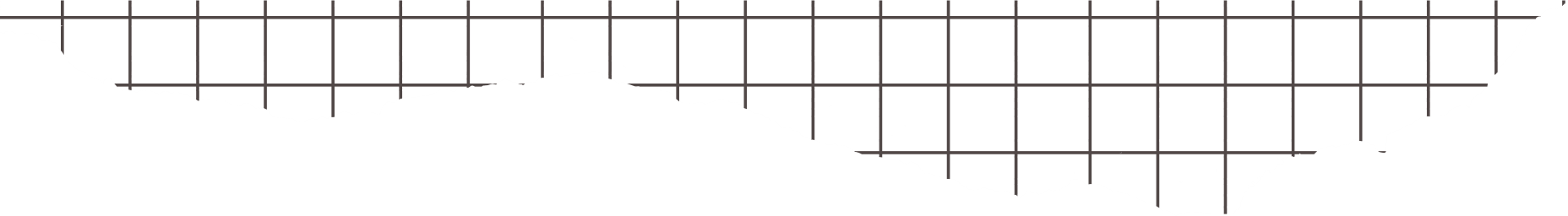 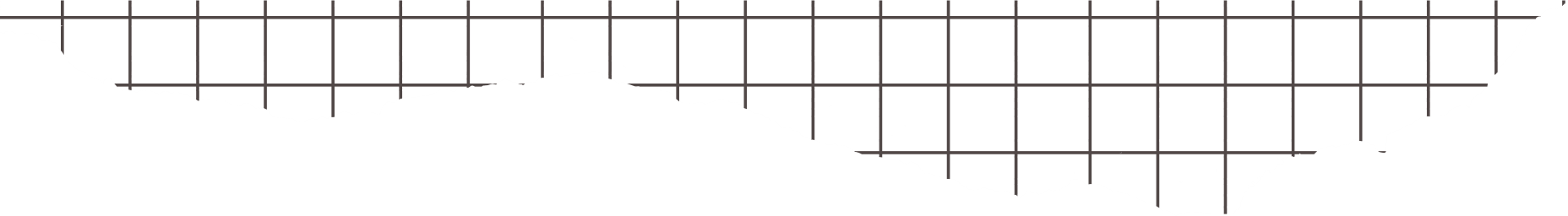 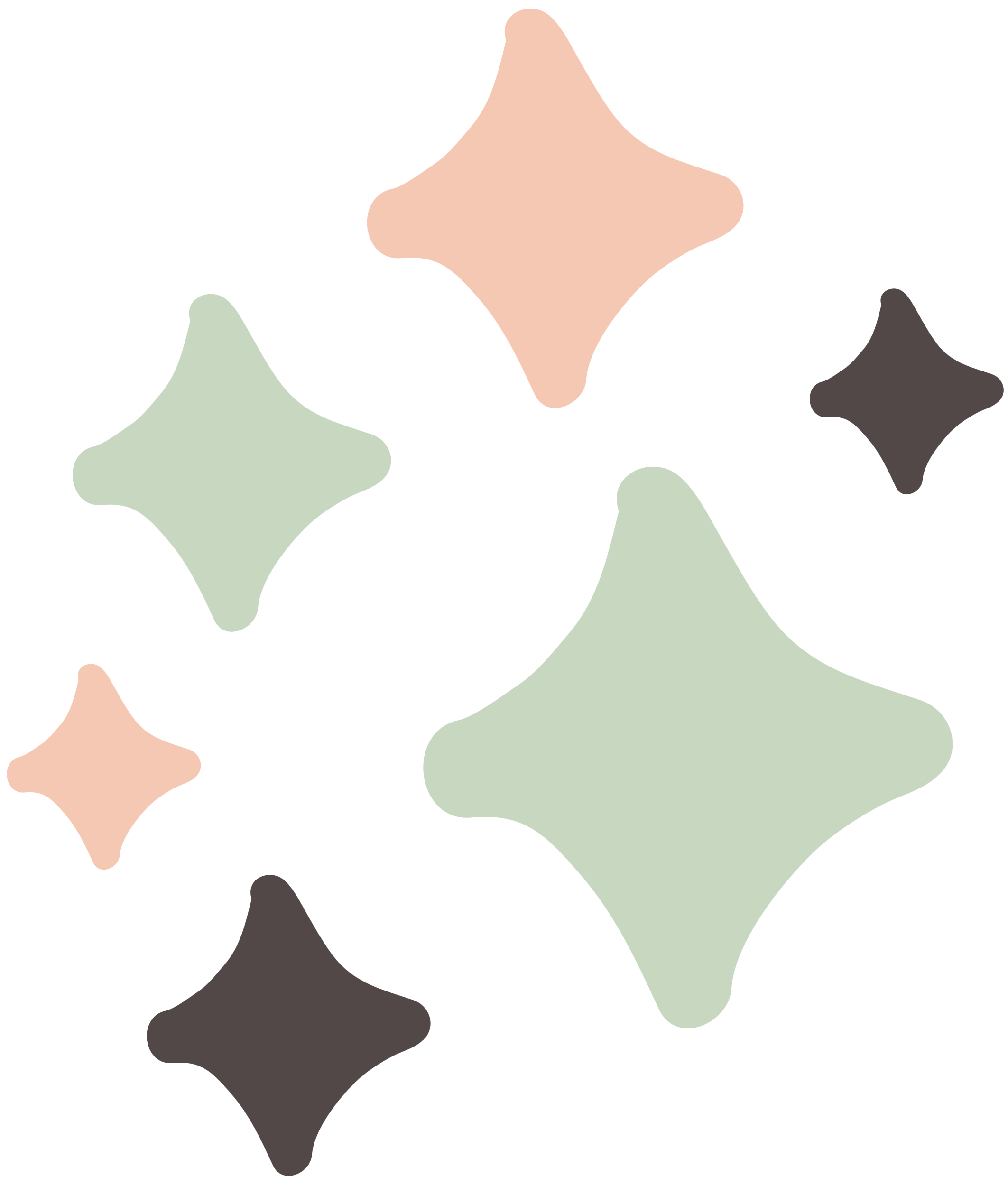 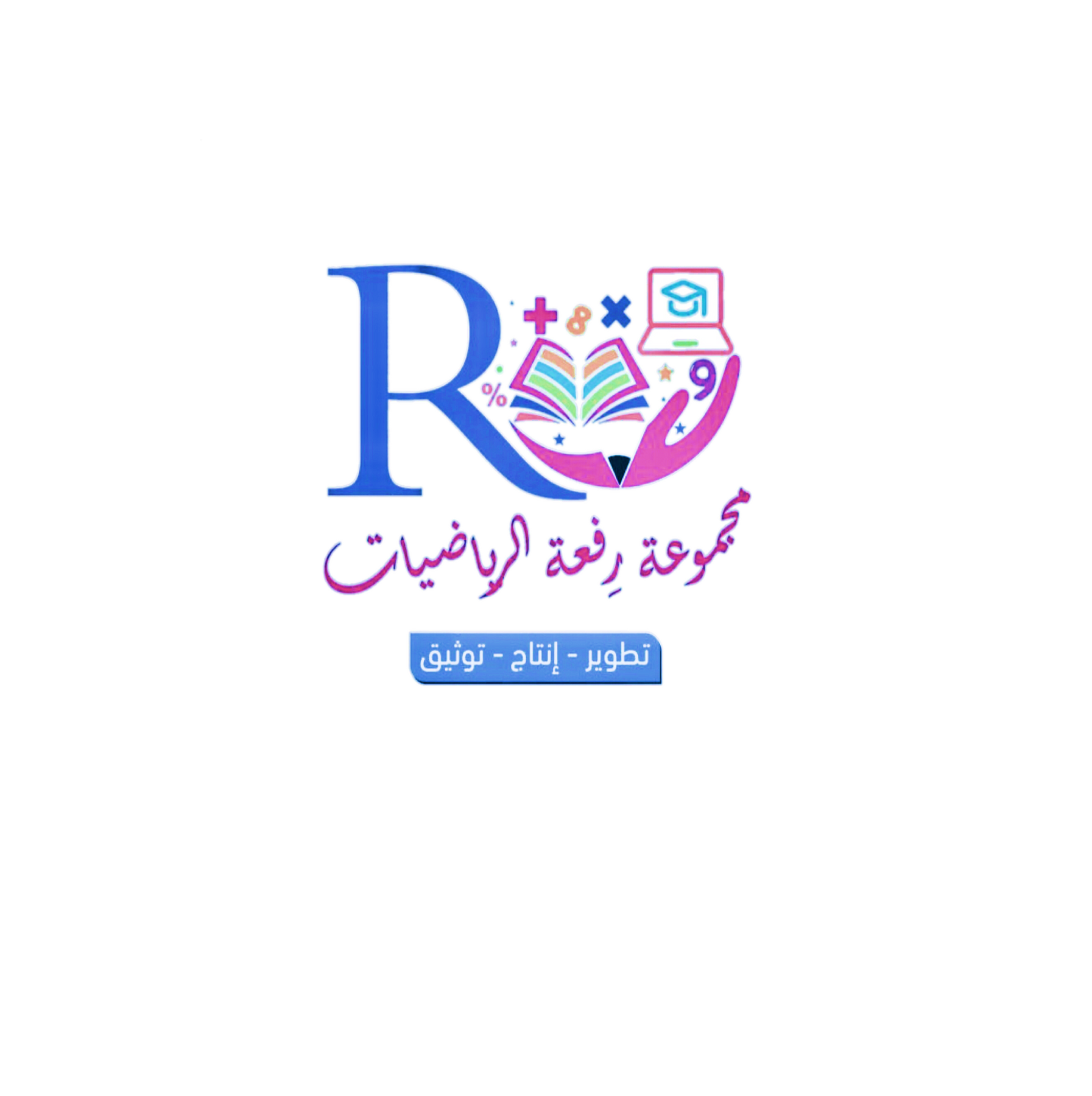 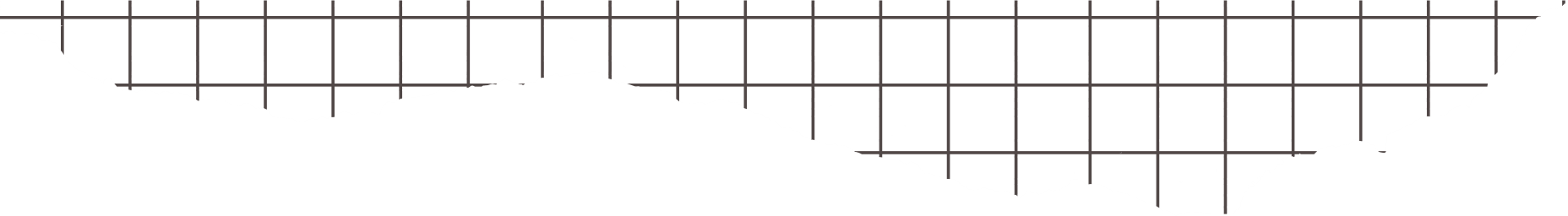 استراتيجية التصفح
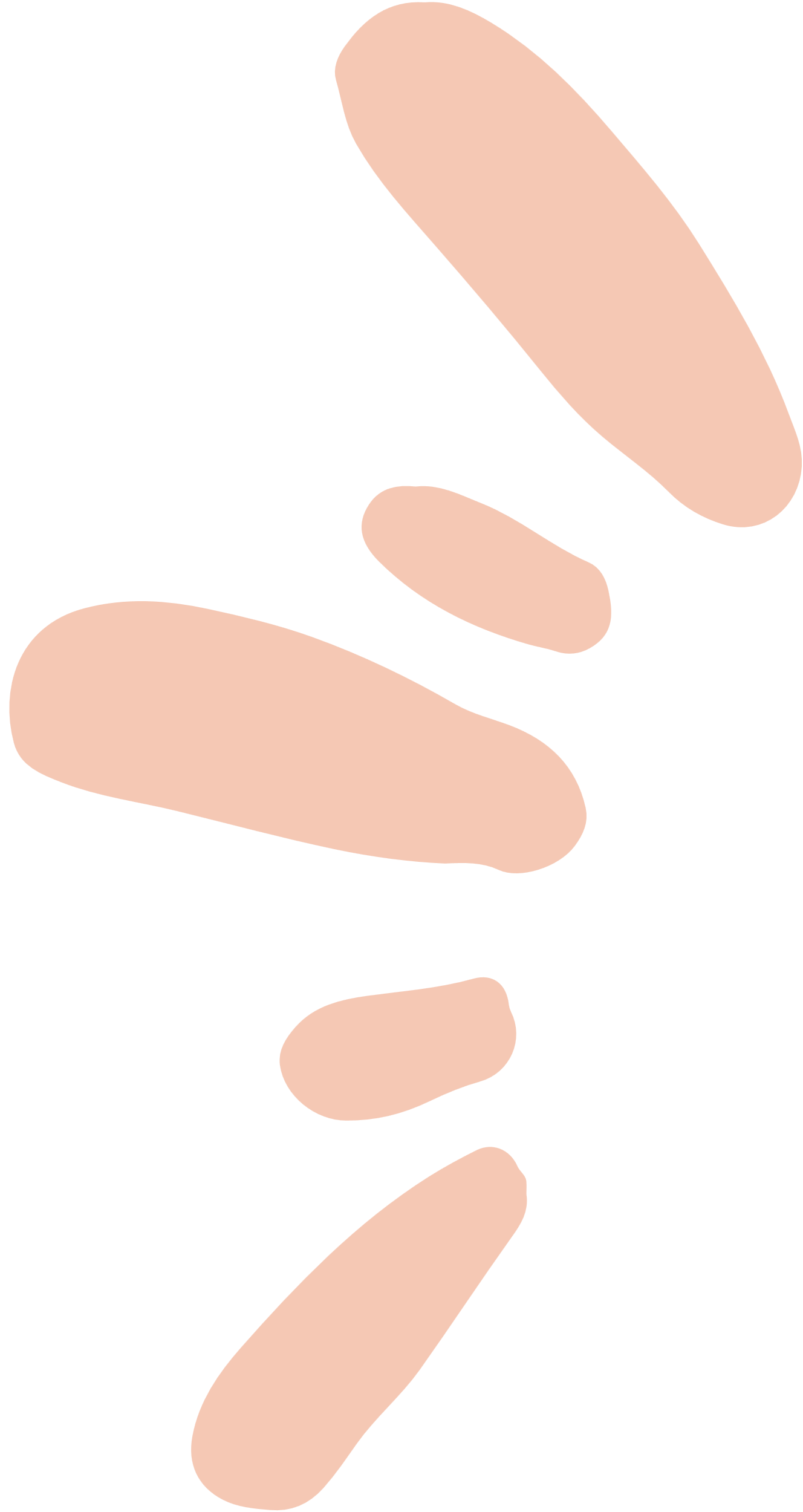 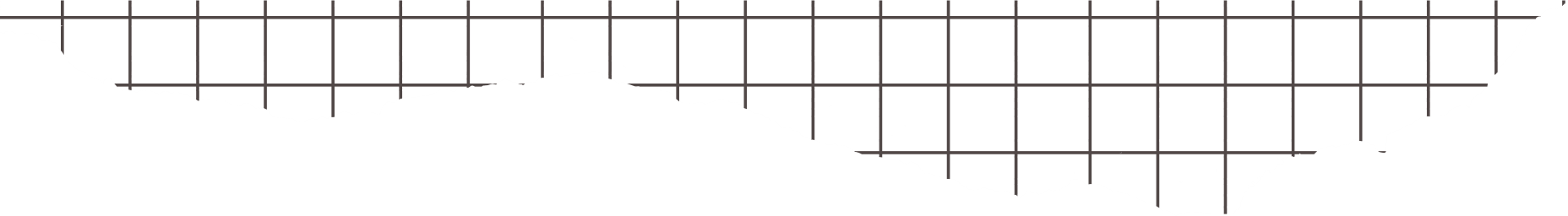 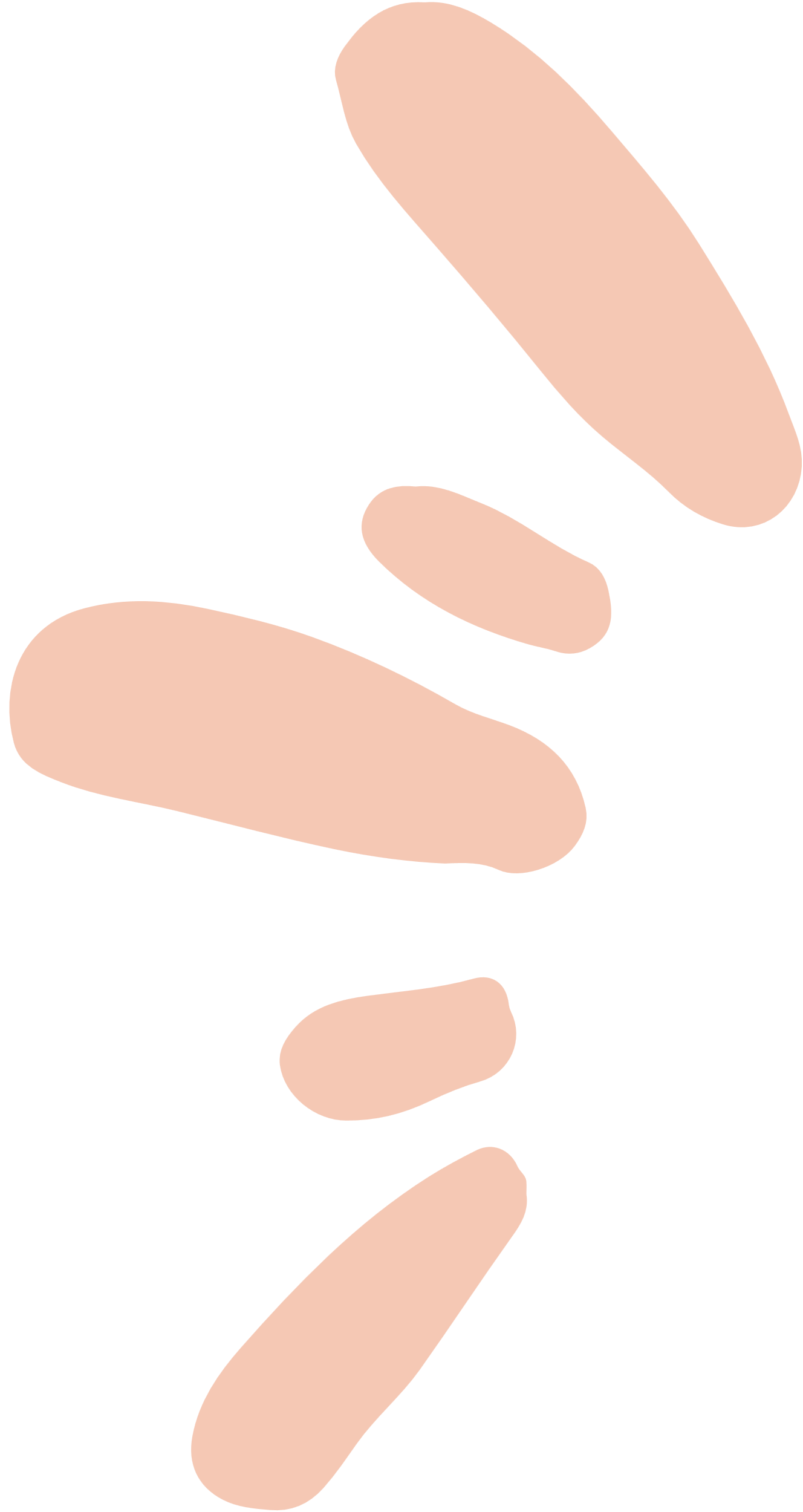 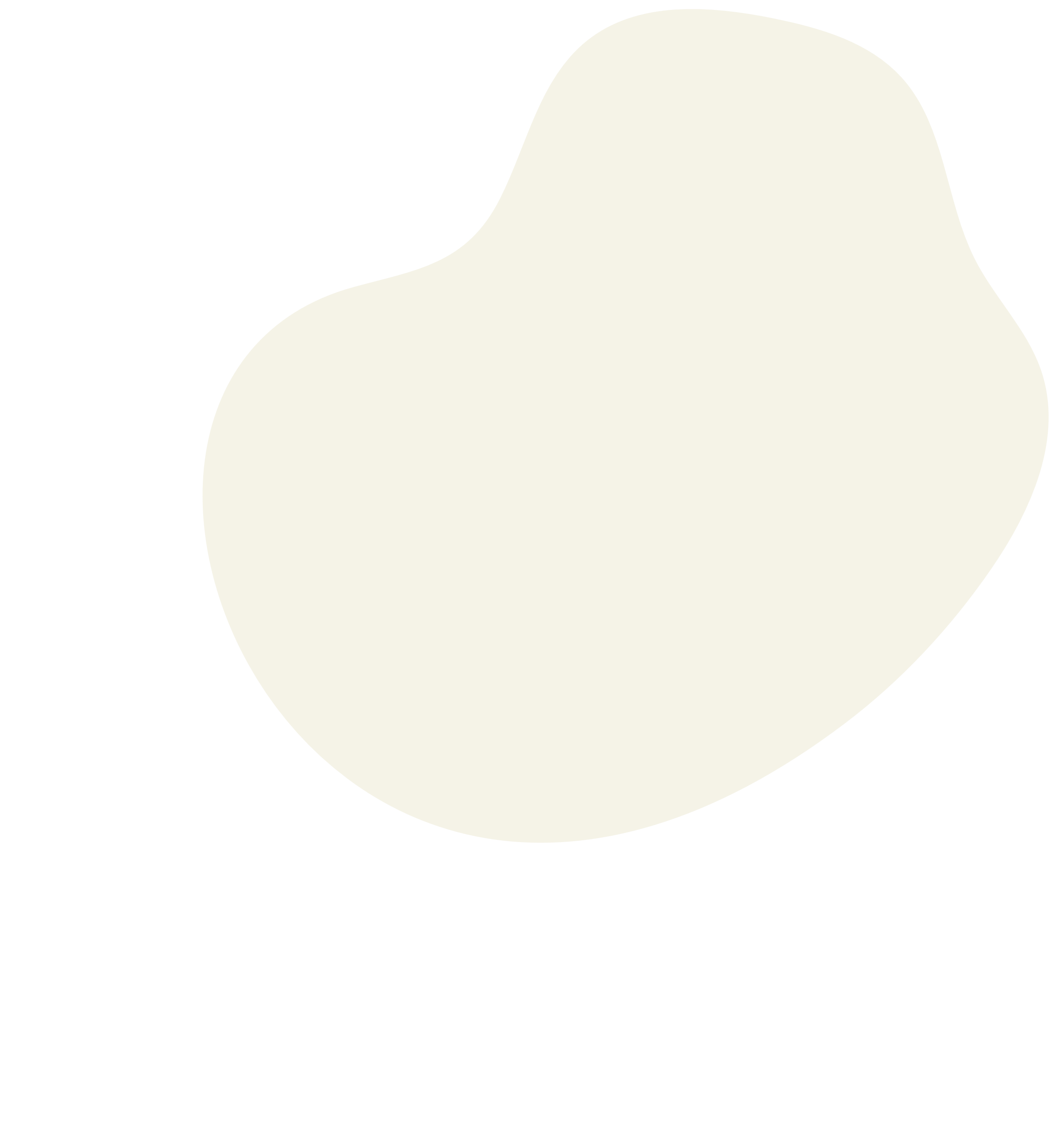 المفردات
فكرة الدرس

أجد محيط الدائرة
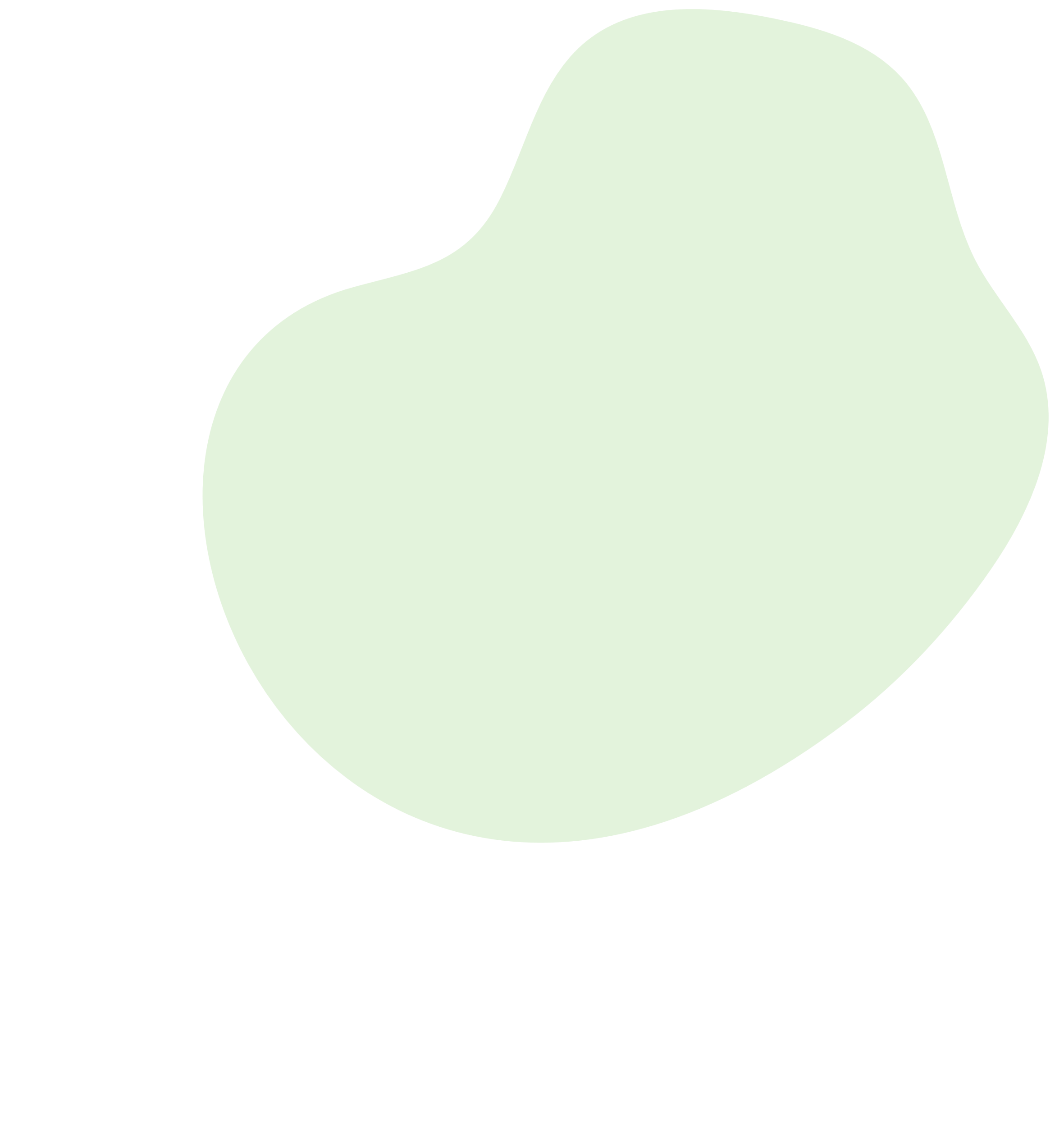 الدائرة
المركز
القطر
المحيط
نصف القطر
ط (π  )
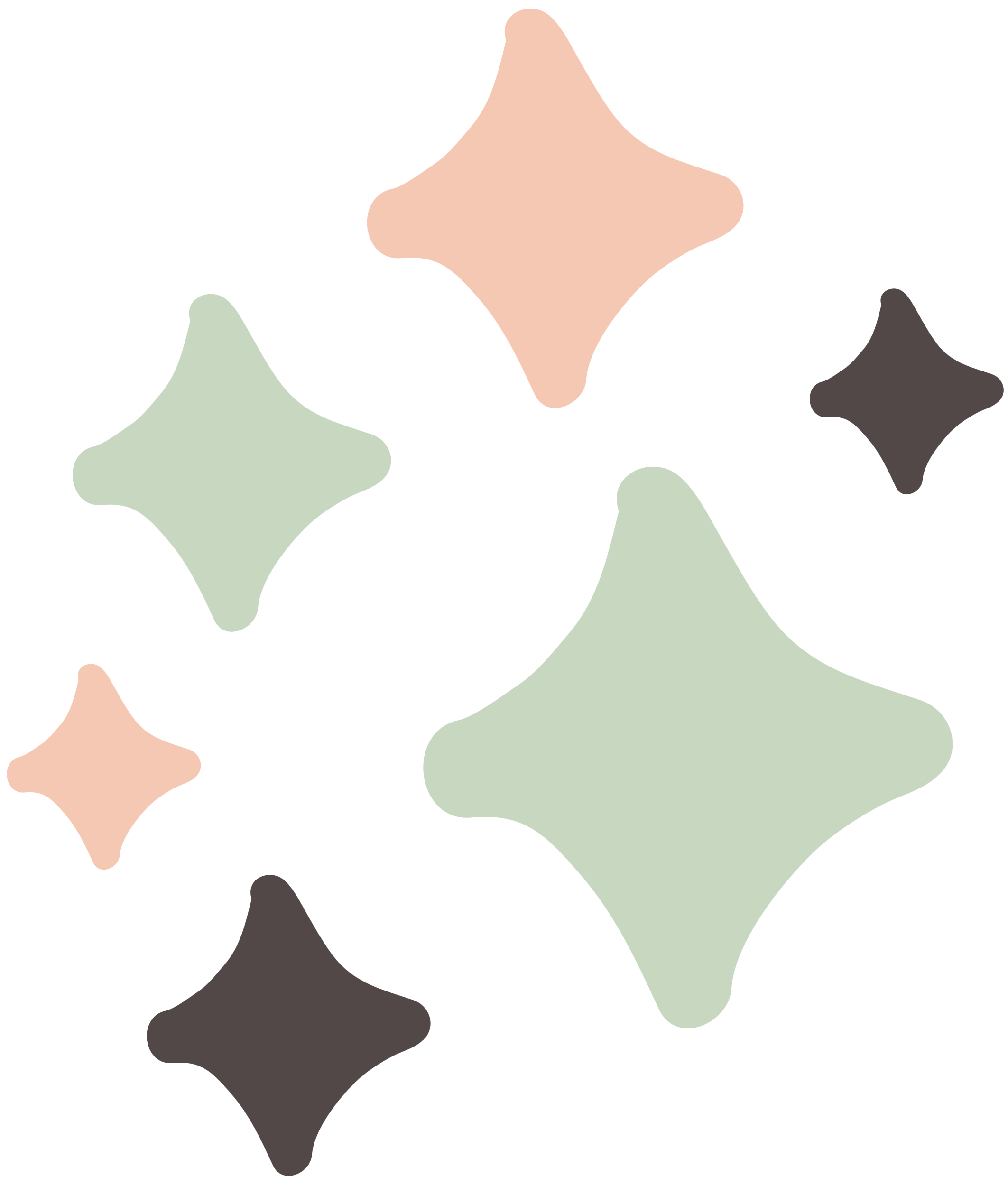 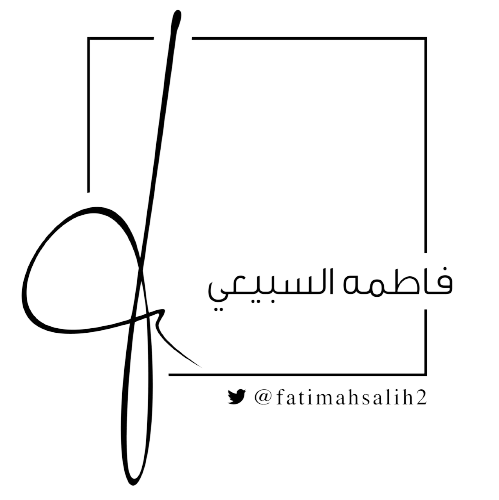 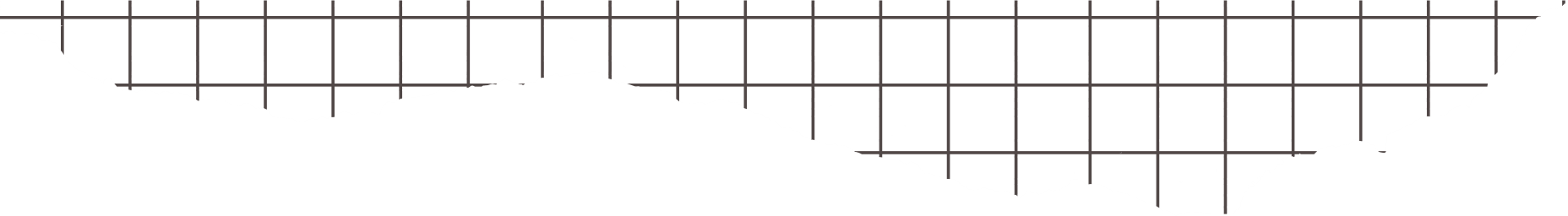 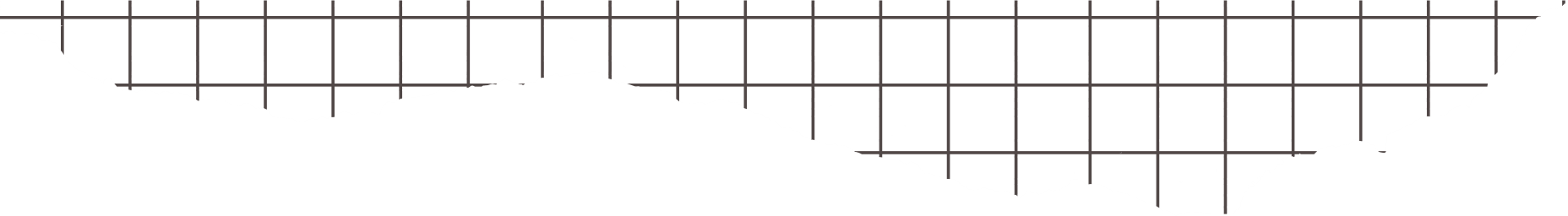 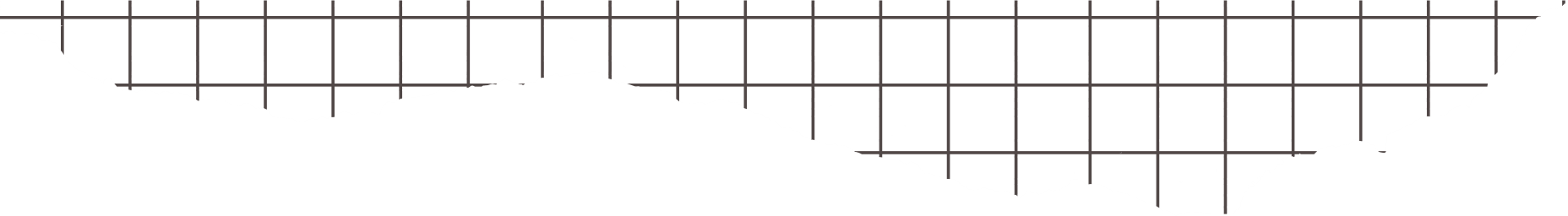 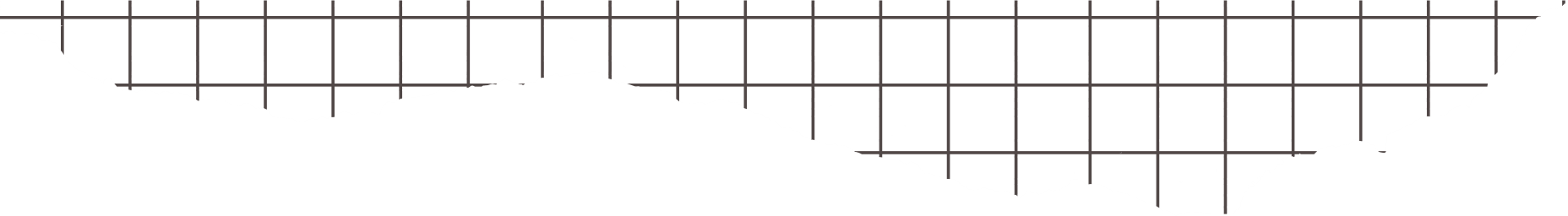 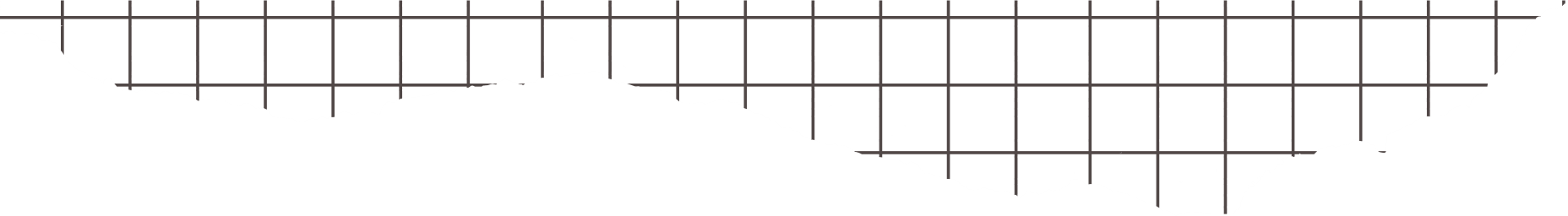 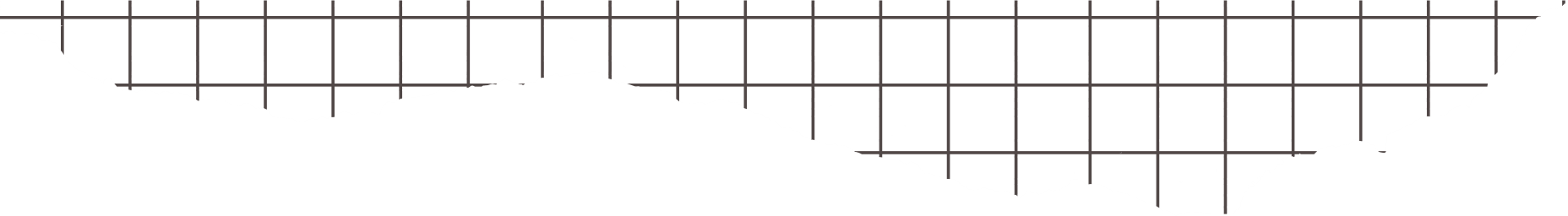 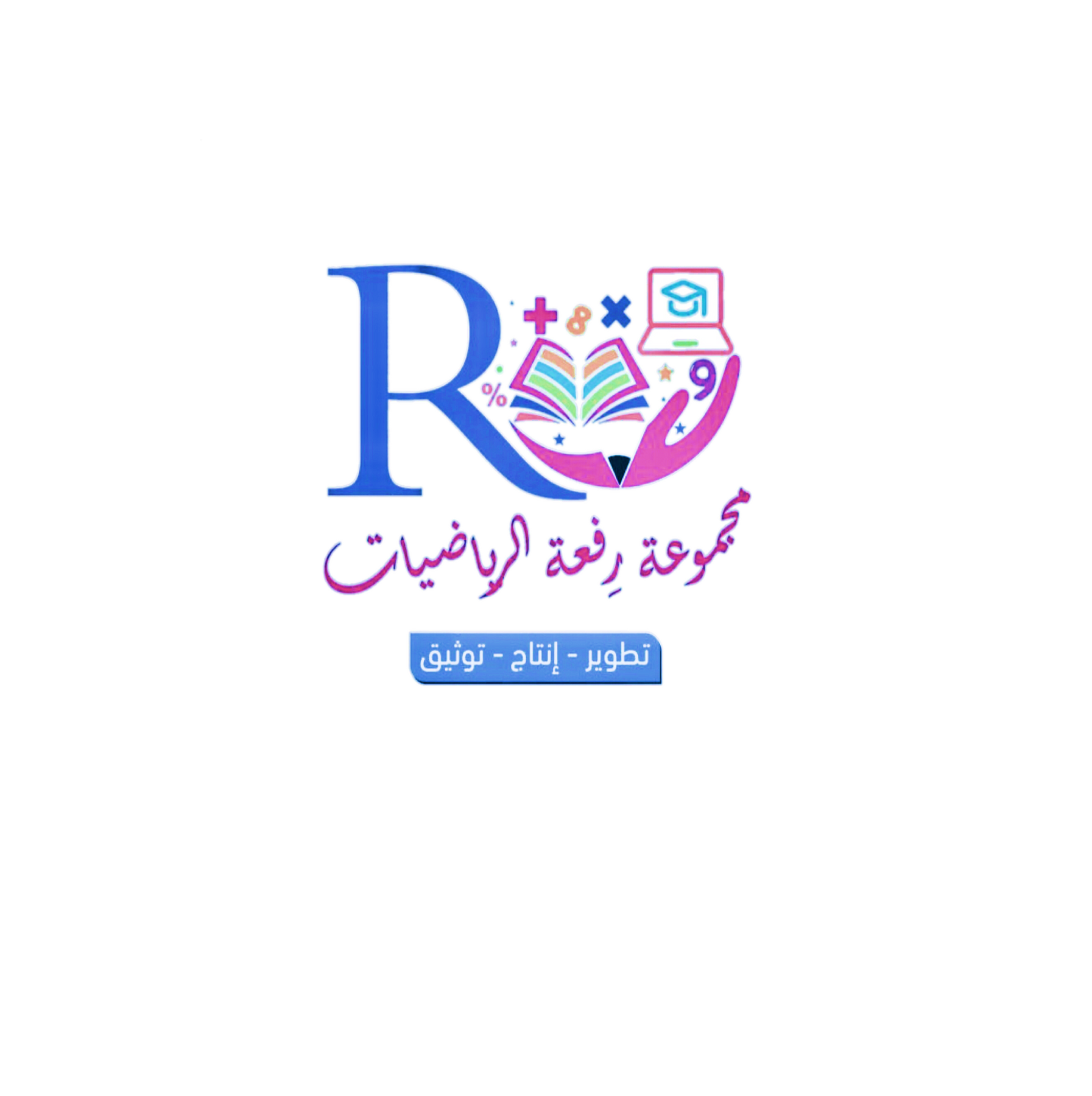 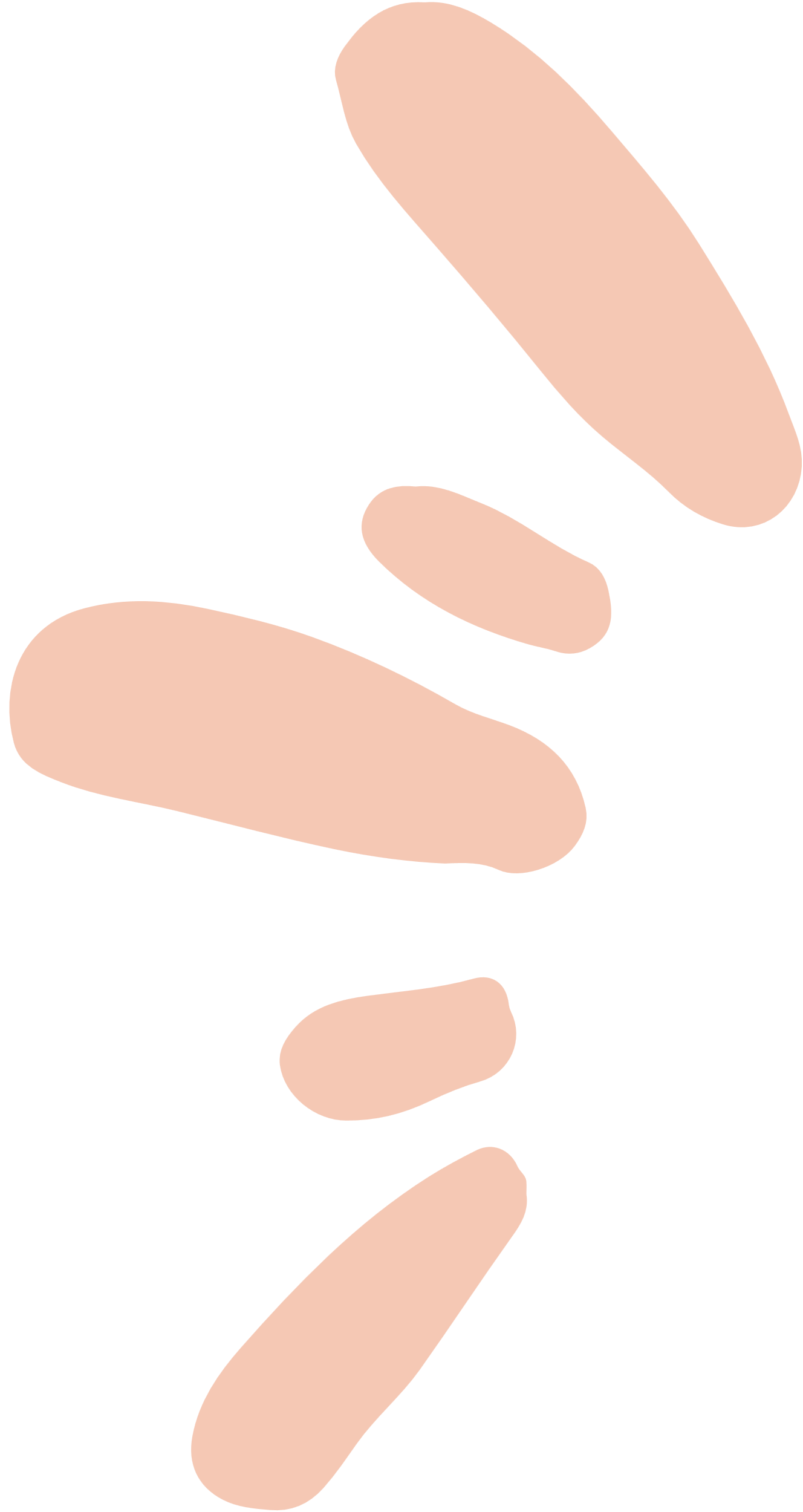 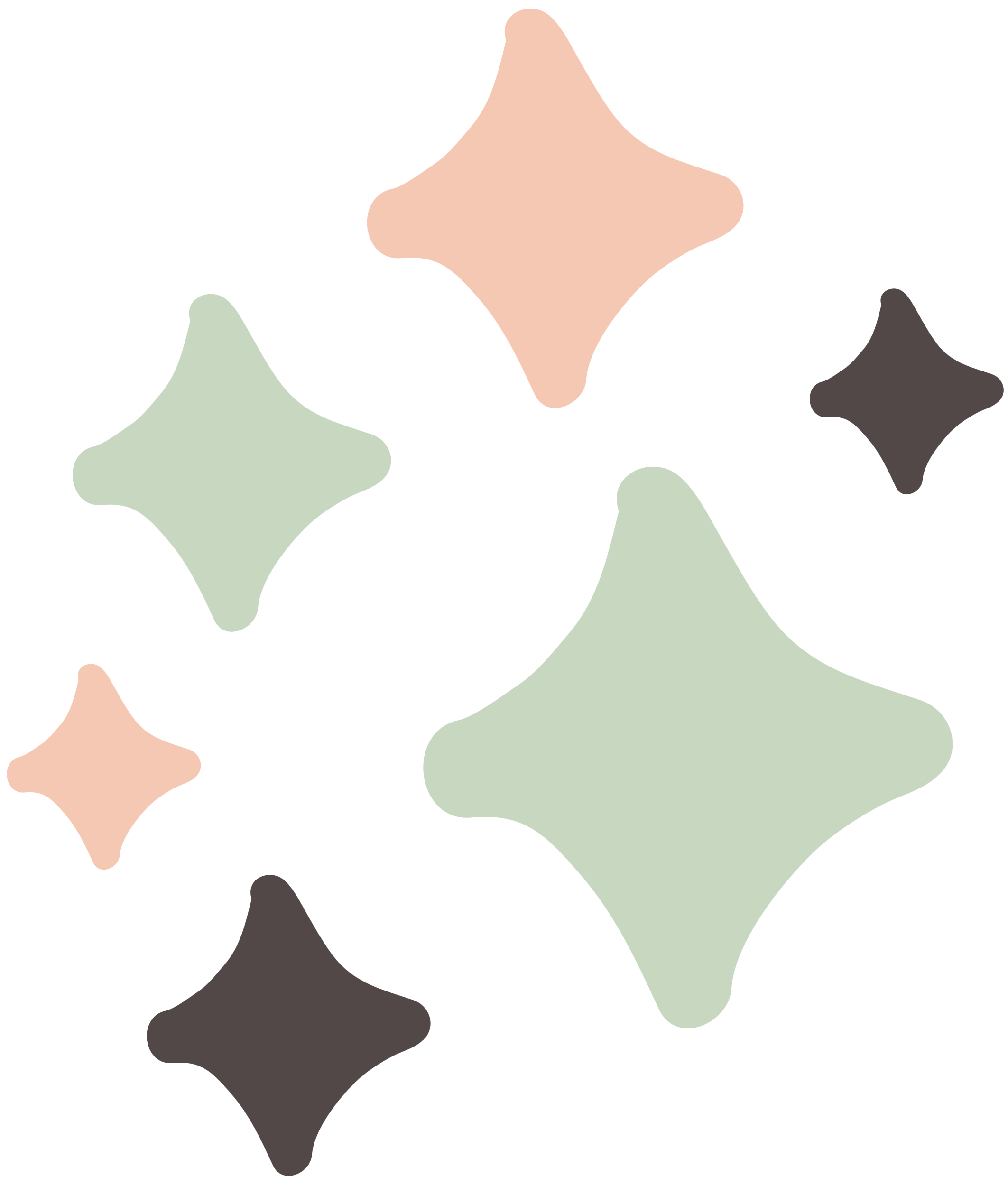 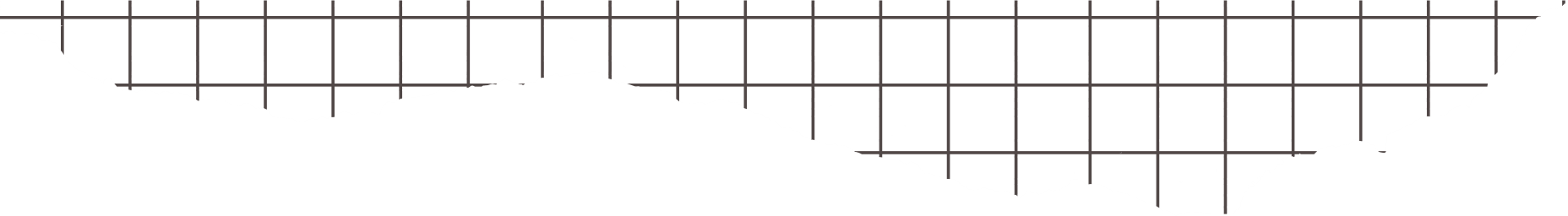 شريط الذكريات
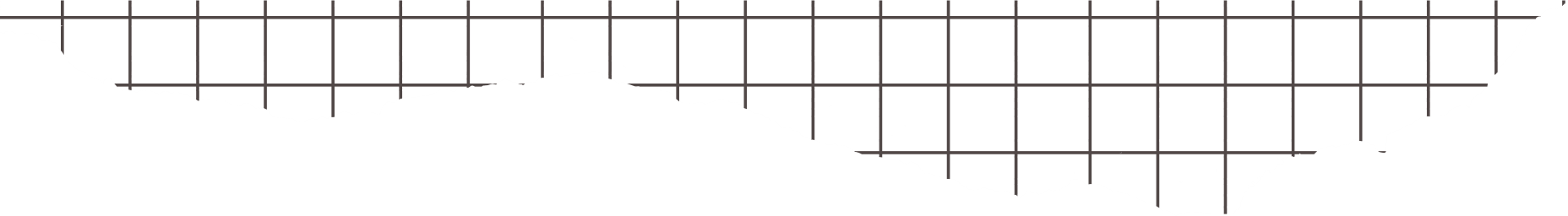 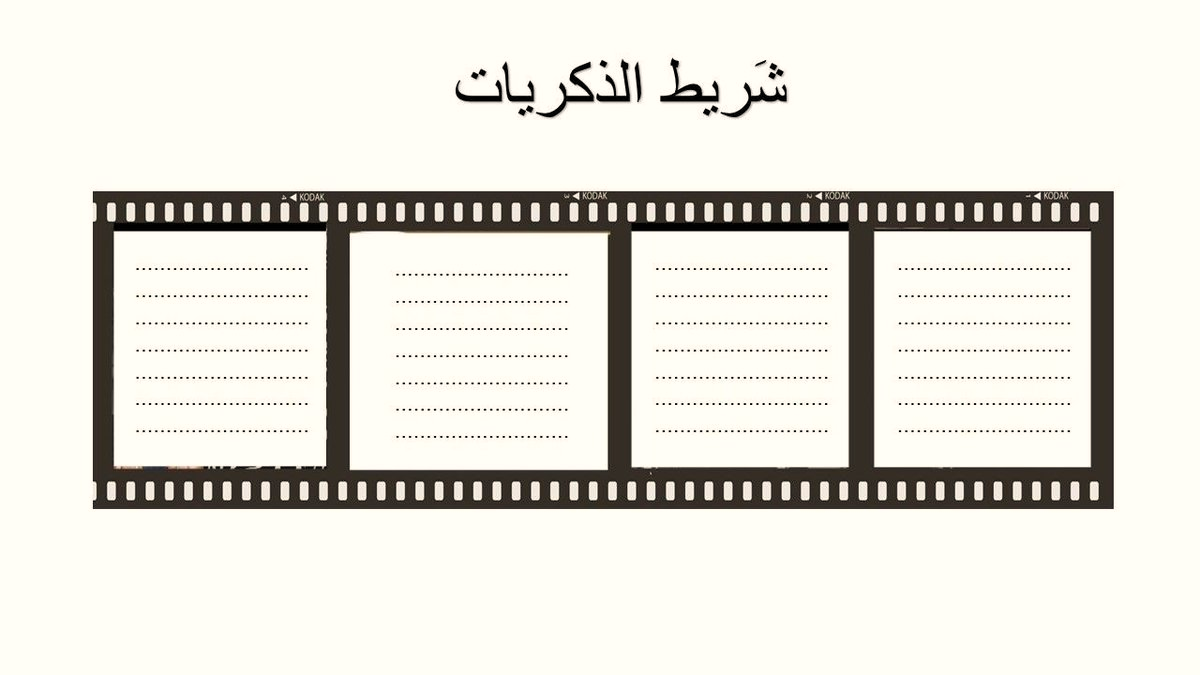 أوجدي مساحة مثلث ارتفاعه 4سم وقاعدته 3سم
مبروك
ربحتِ خمس نقاط
ما قيمة ط (π  )
ما قانون مساحة شبة المنحرف
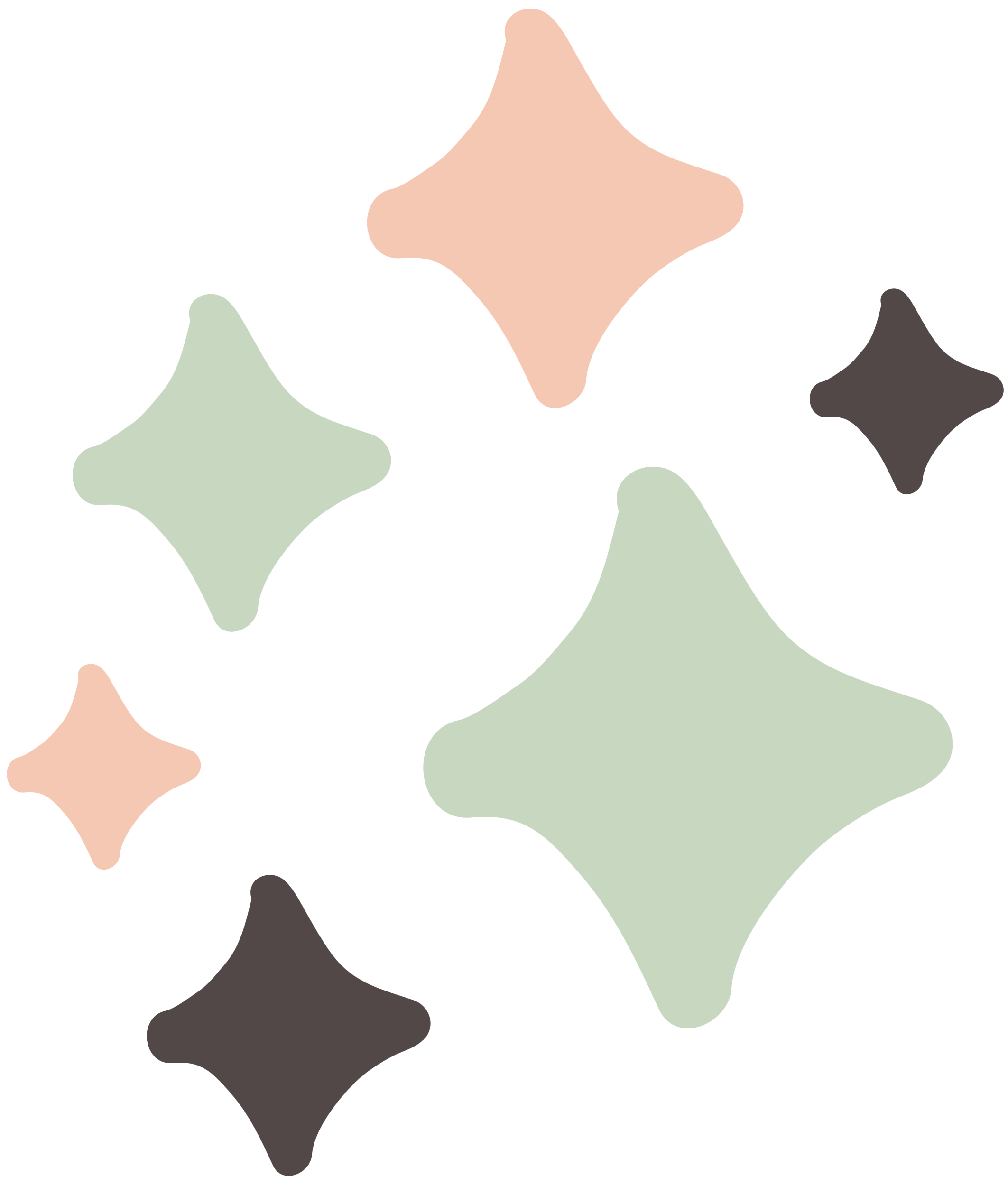 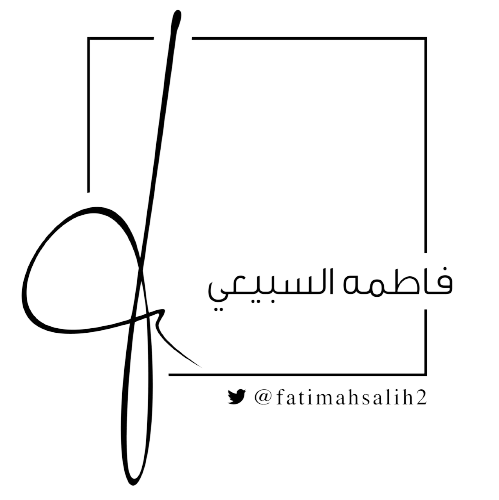 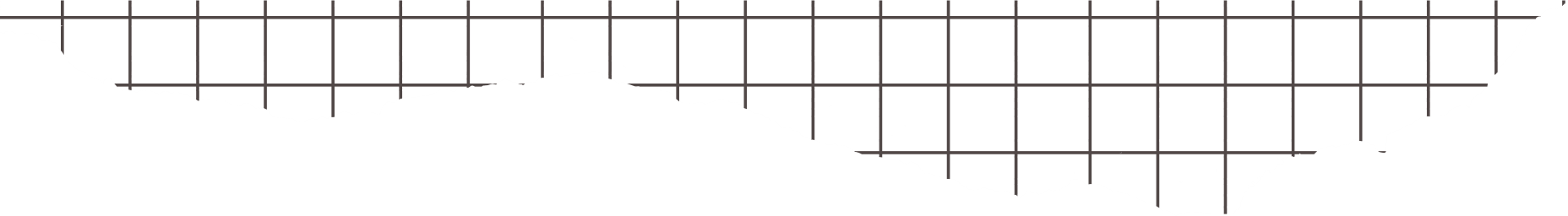 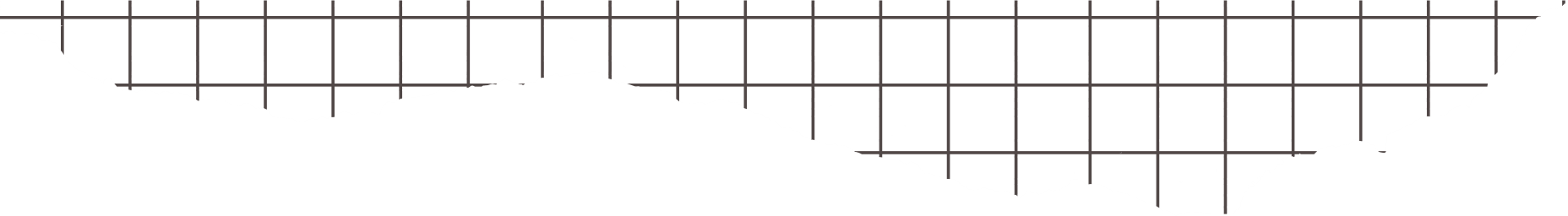 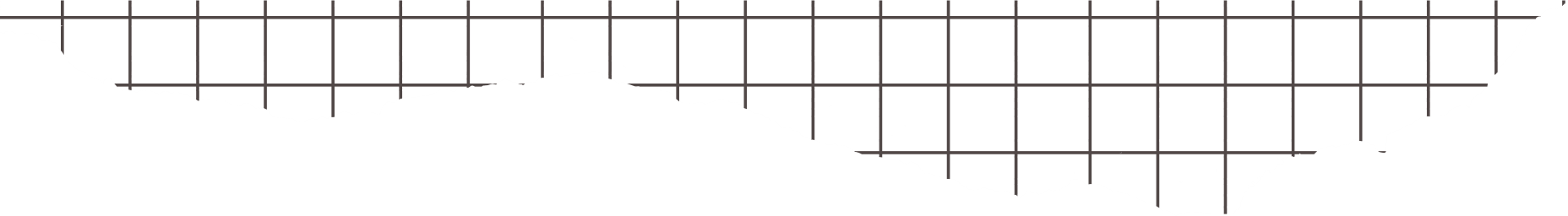 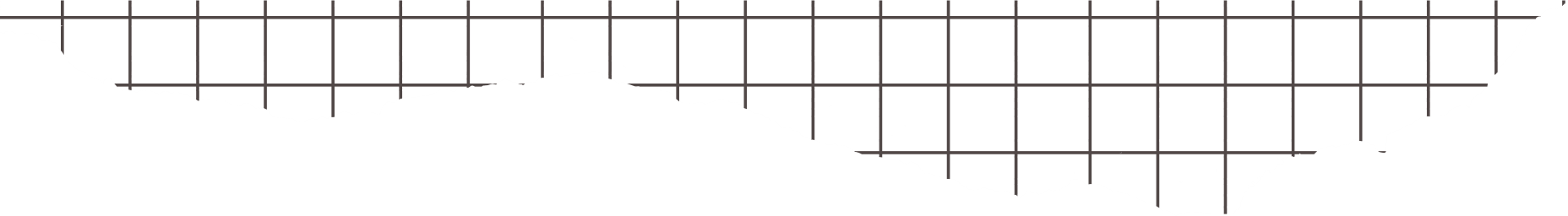 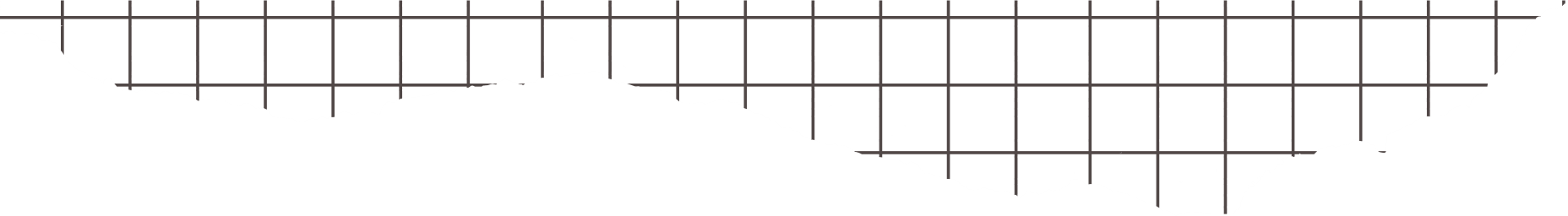 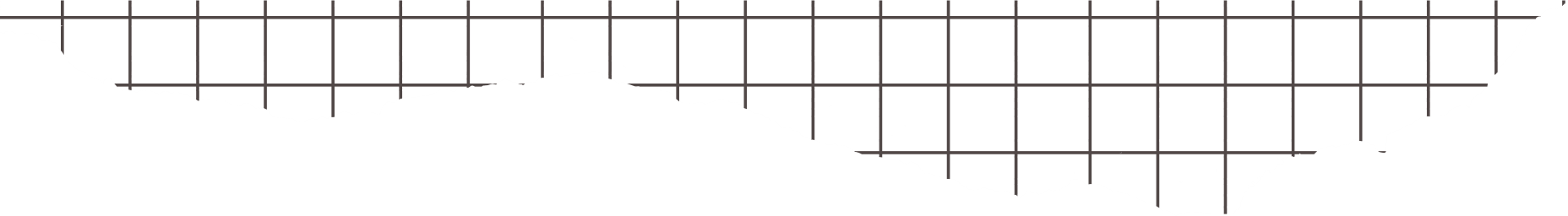 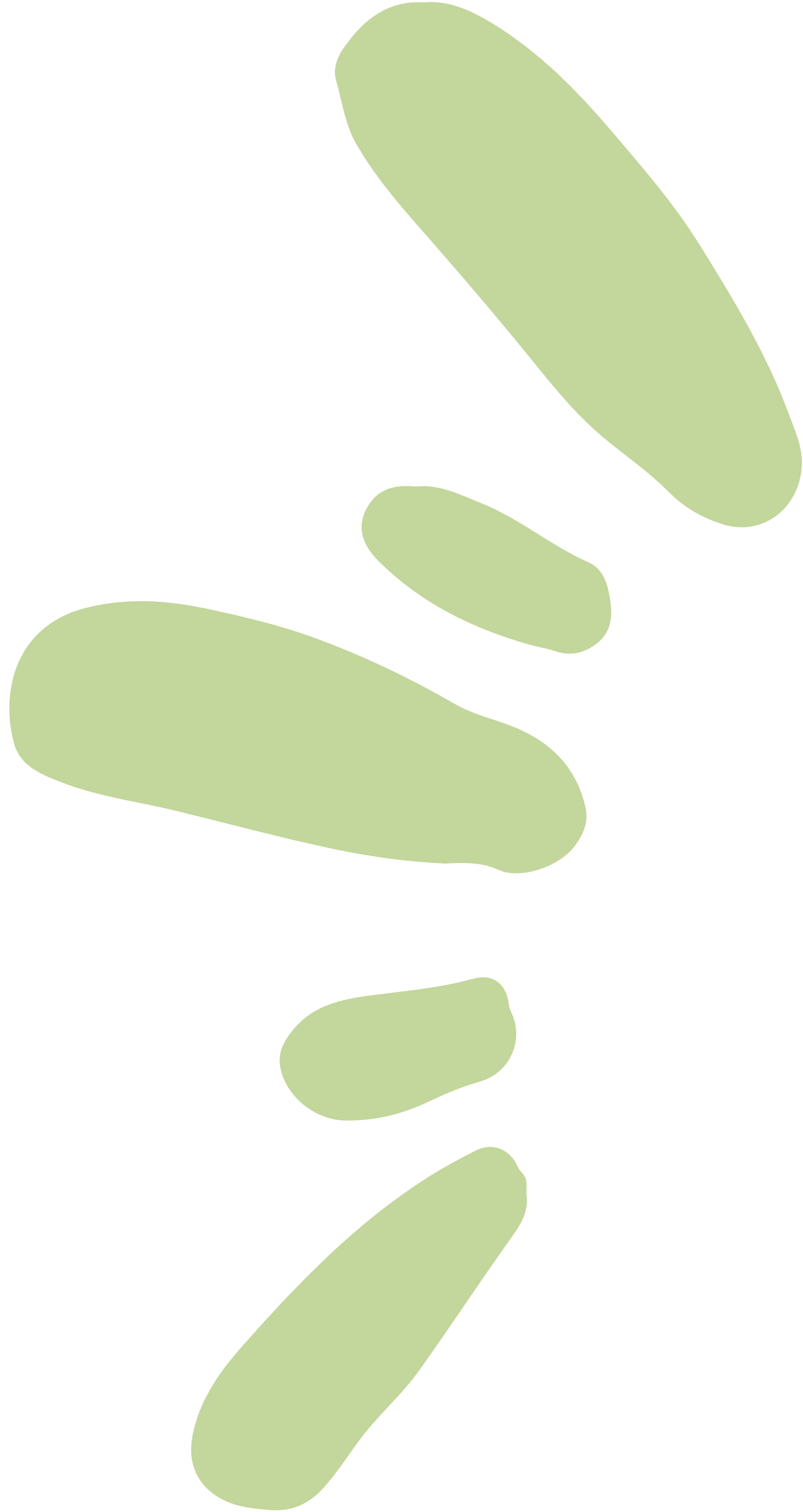 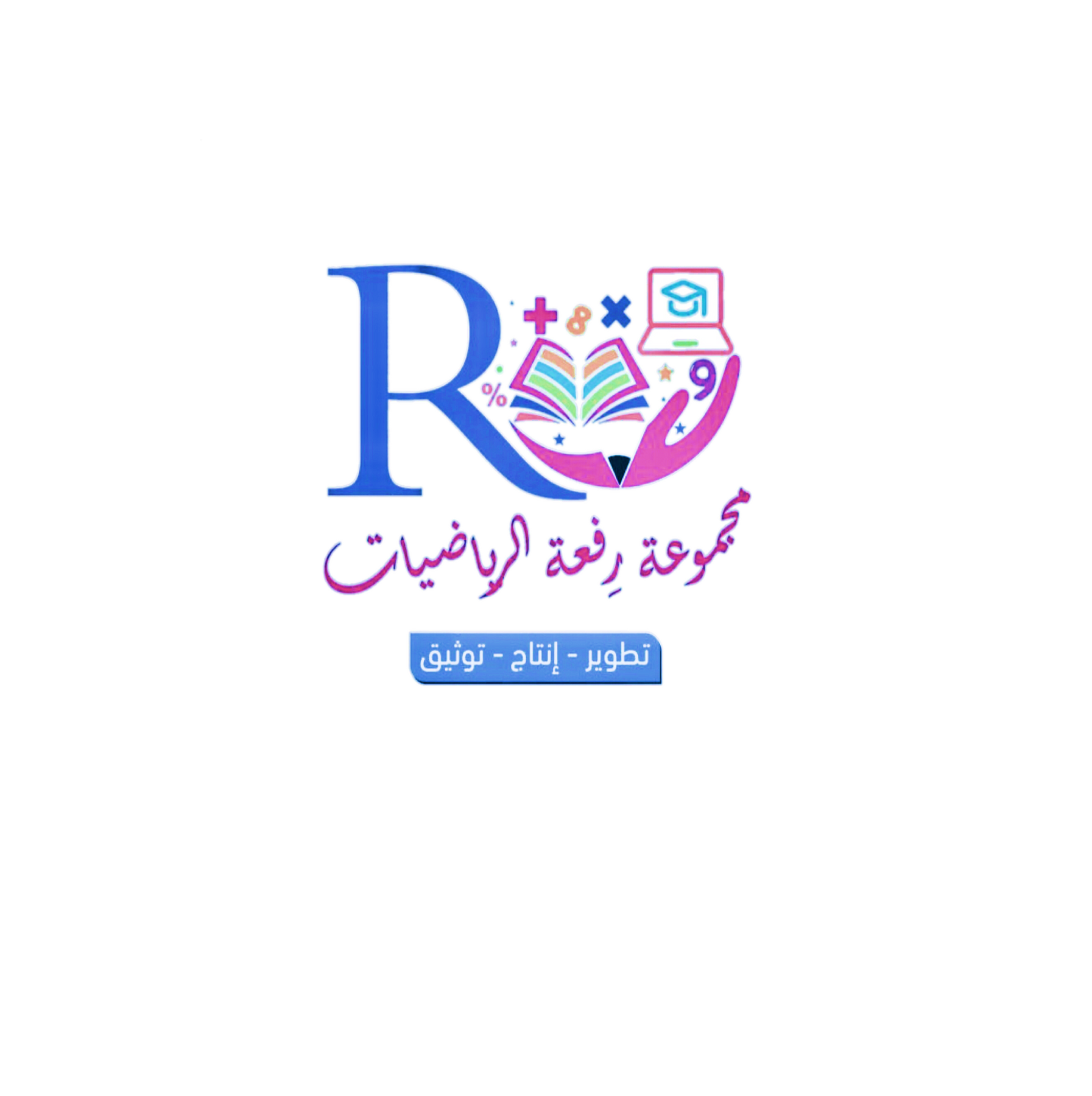 أسئلة البناء
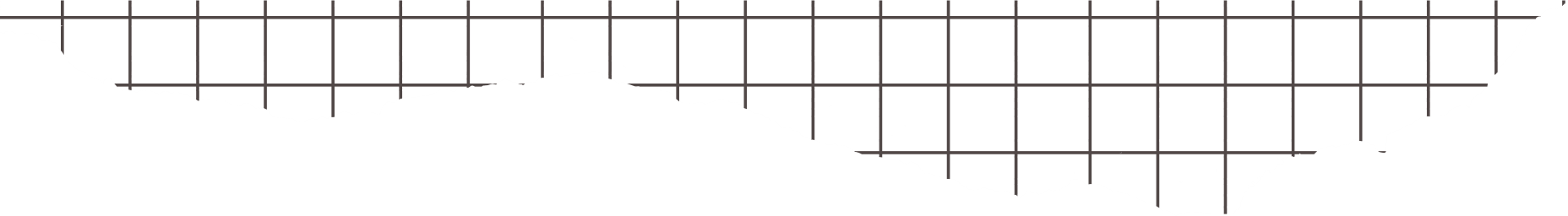 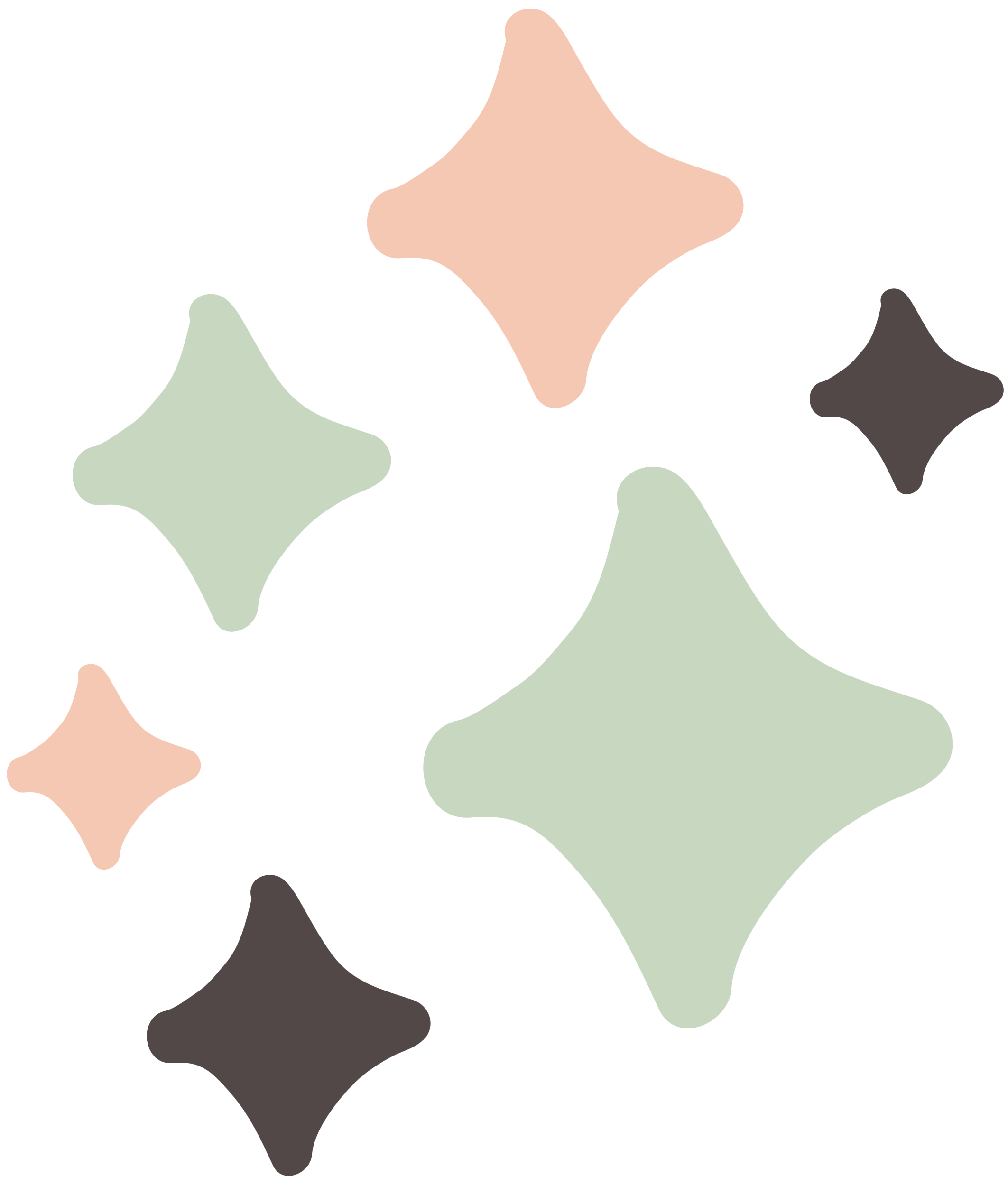 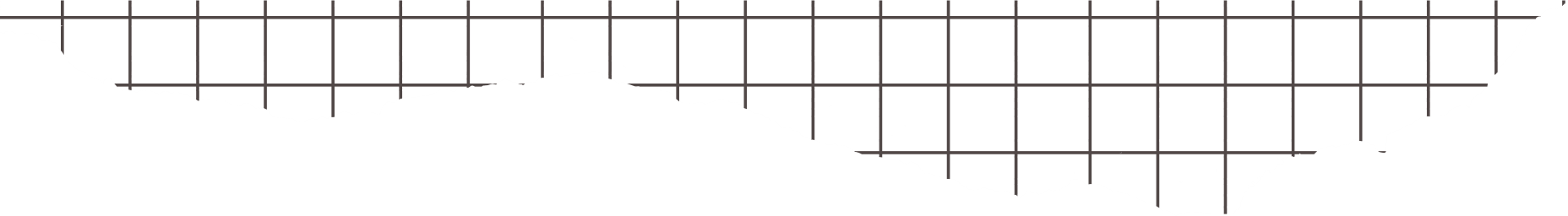 مساحة
ما الفرق بين محيط الشكل المجاور ومساحته ؟
محيط
عصف ذهني
نجمع أطوال اضلاعه الثلاث
كيف نوجد محيط المثلث ؟
كيف يمكنك إيجاد المسافة حول شكل دائري ؟
ألف خيطاً حول الدائرة وثم أجد طول الخيط
هل بكل مرة استطيع استخدام الخيط لإيجاد محيط الدائرة ؟
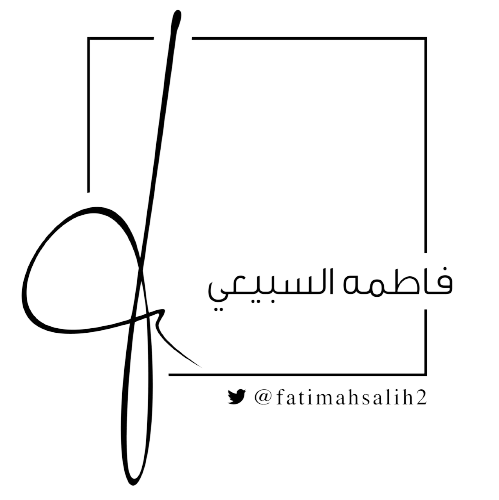 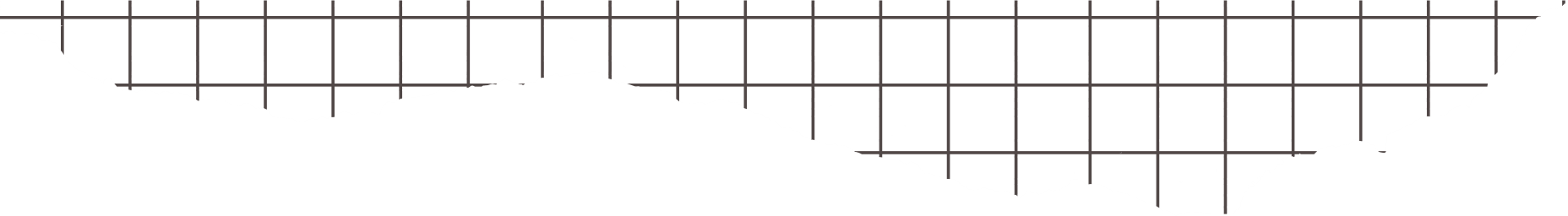 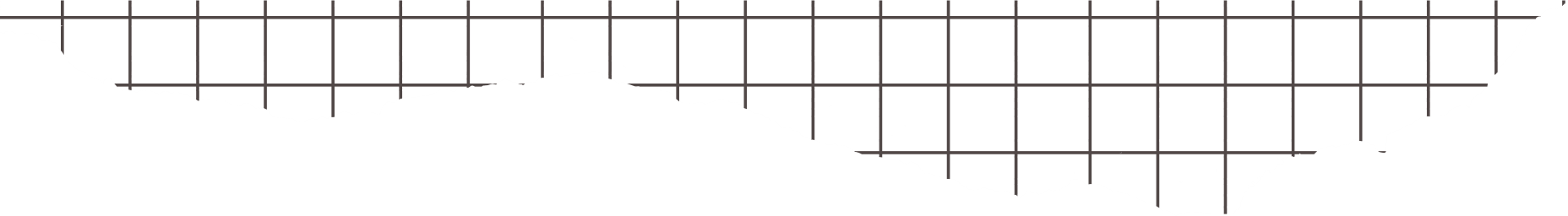 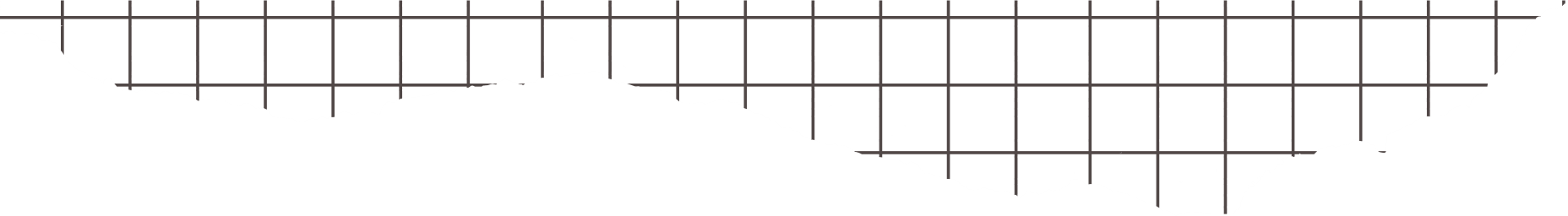 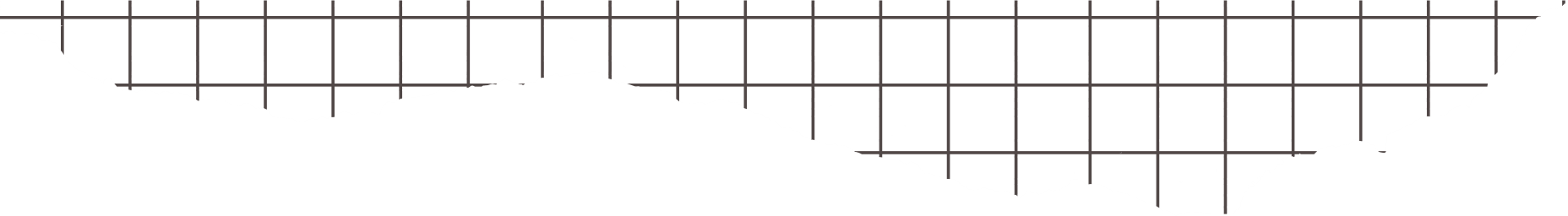 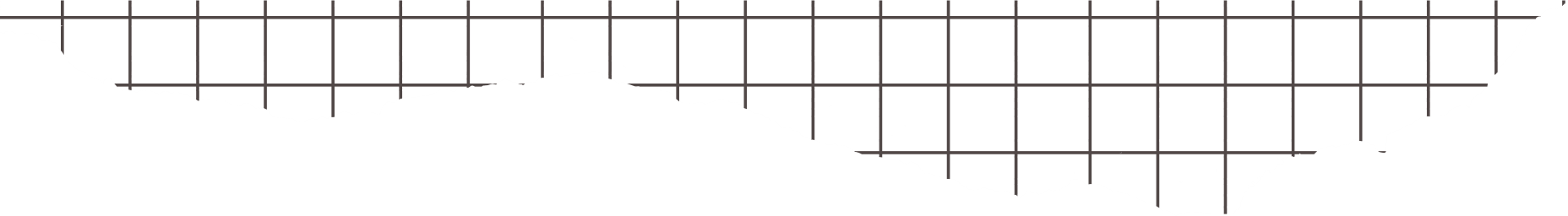 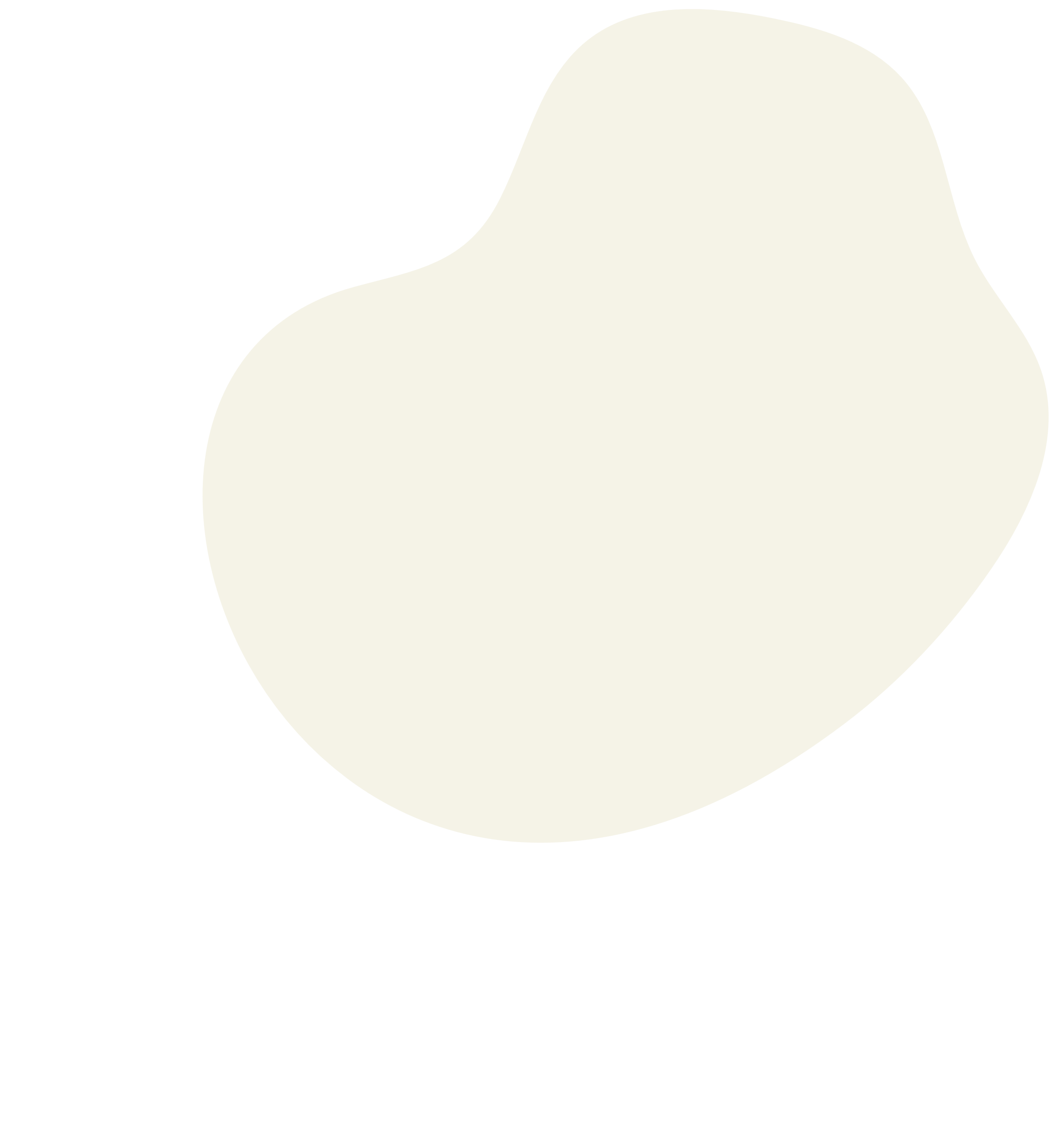 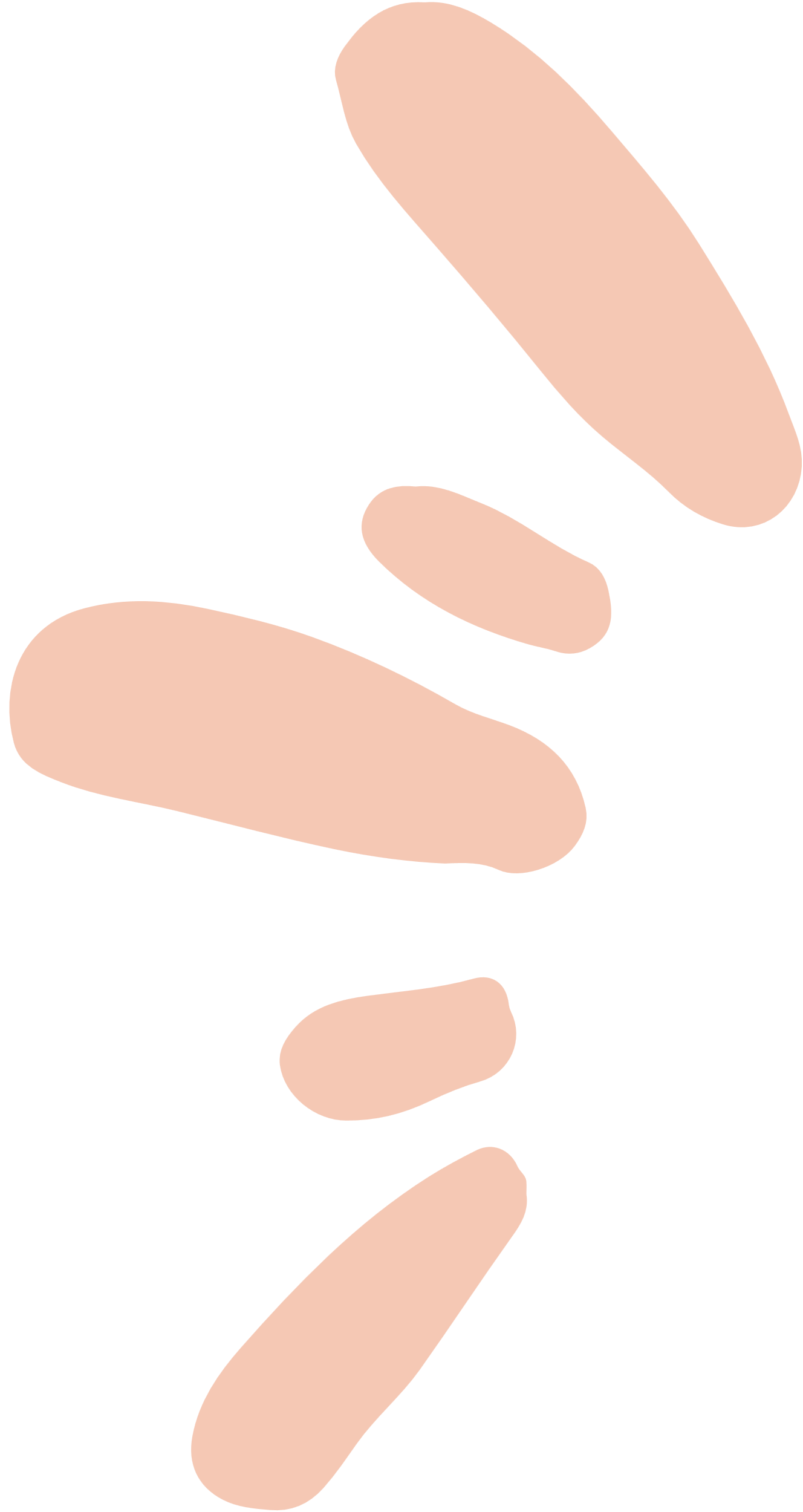 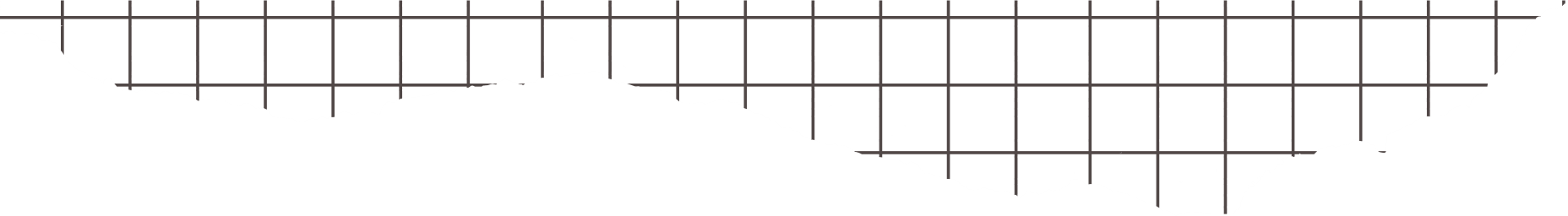 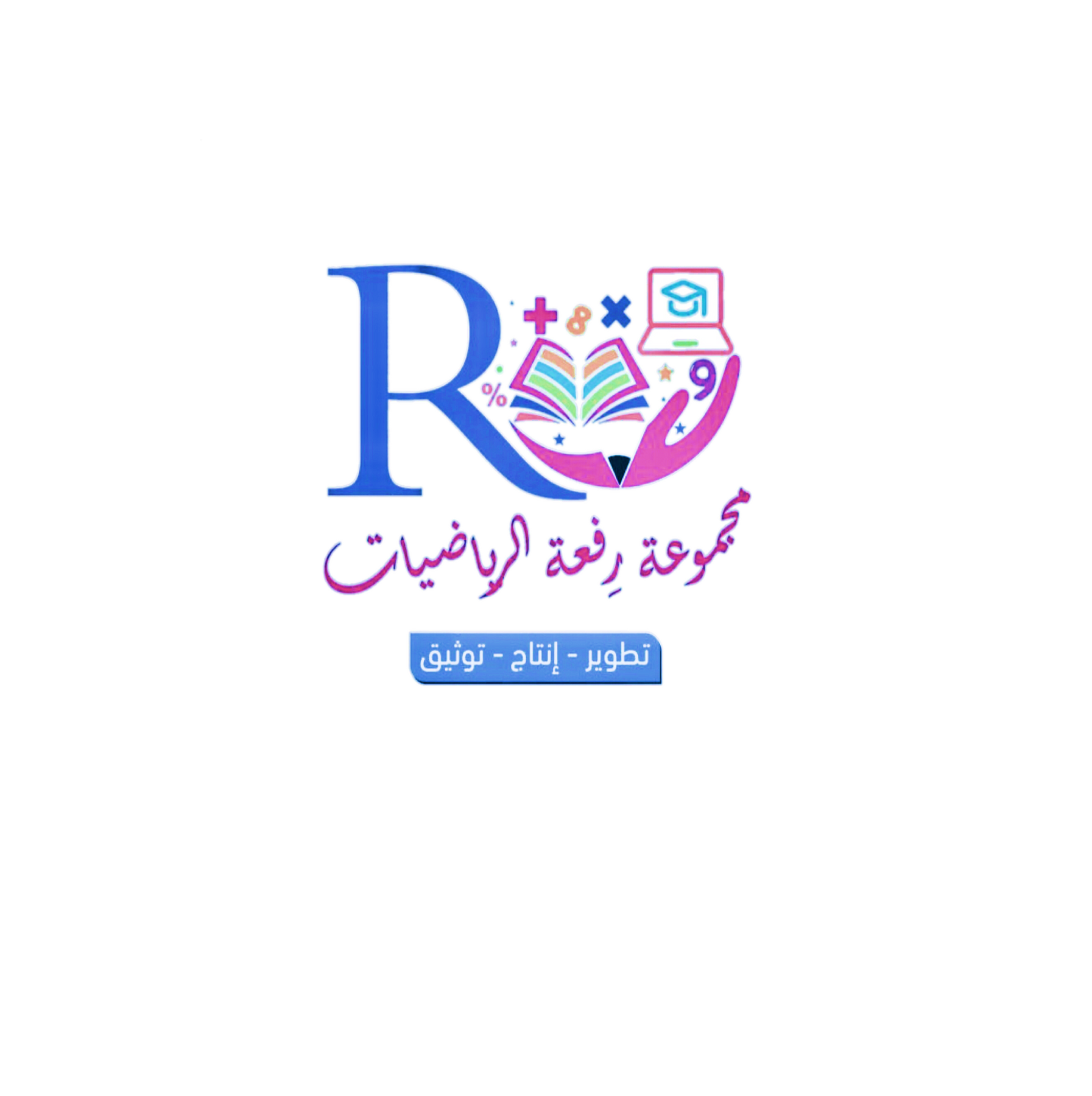 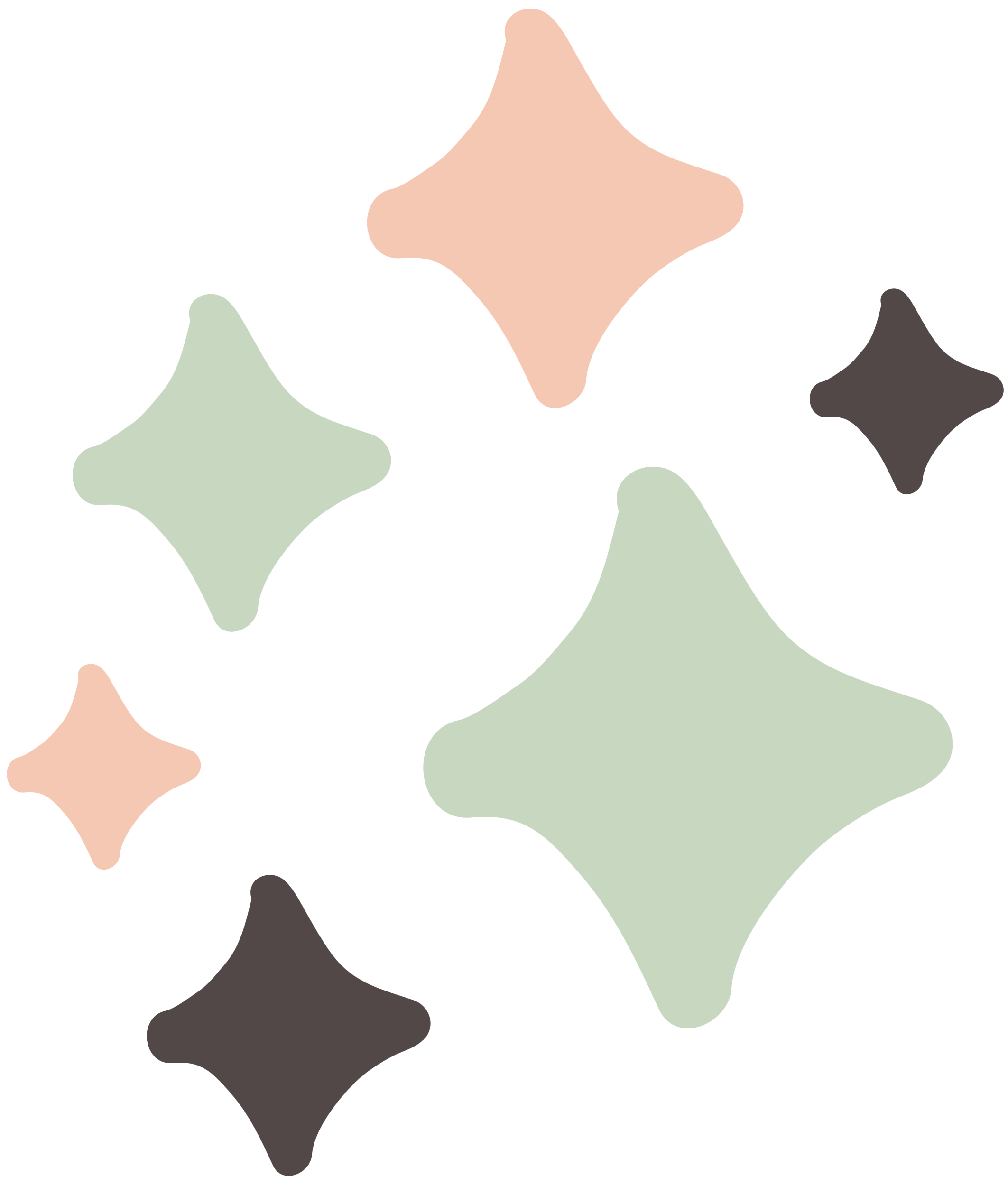 استعد
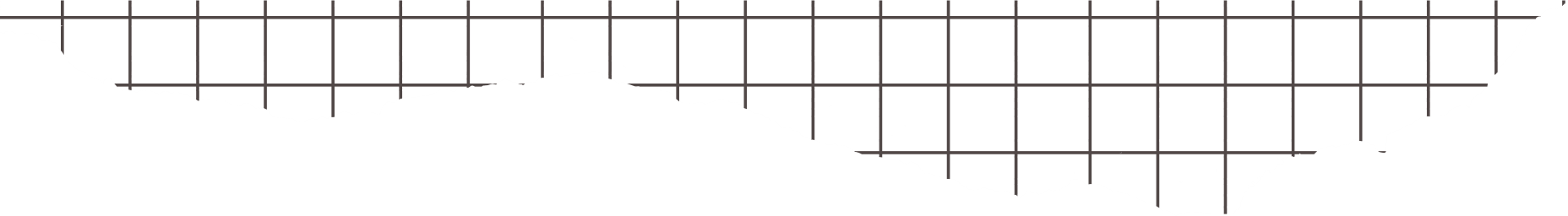 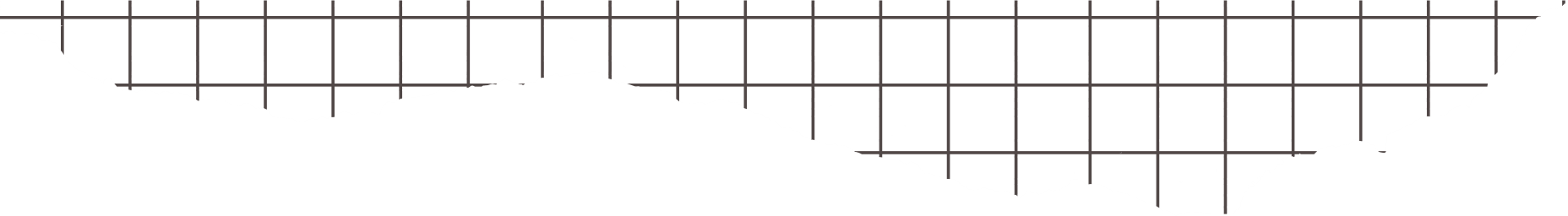 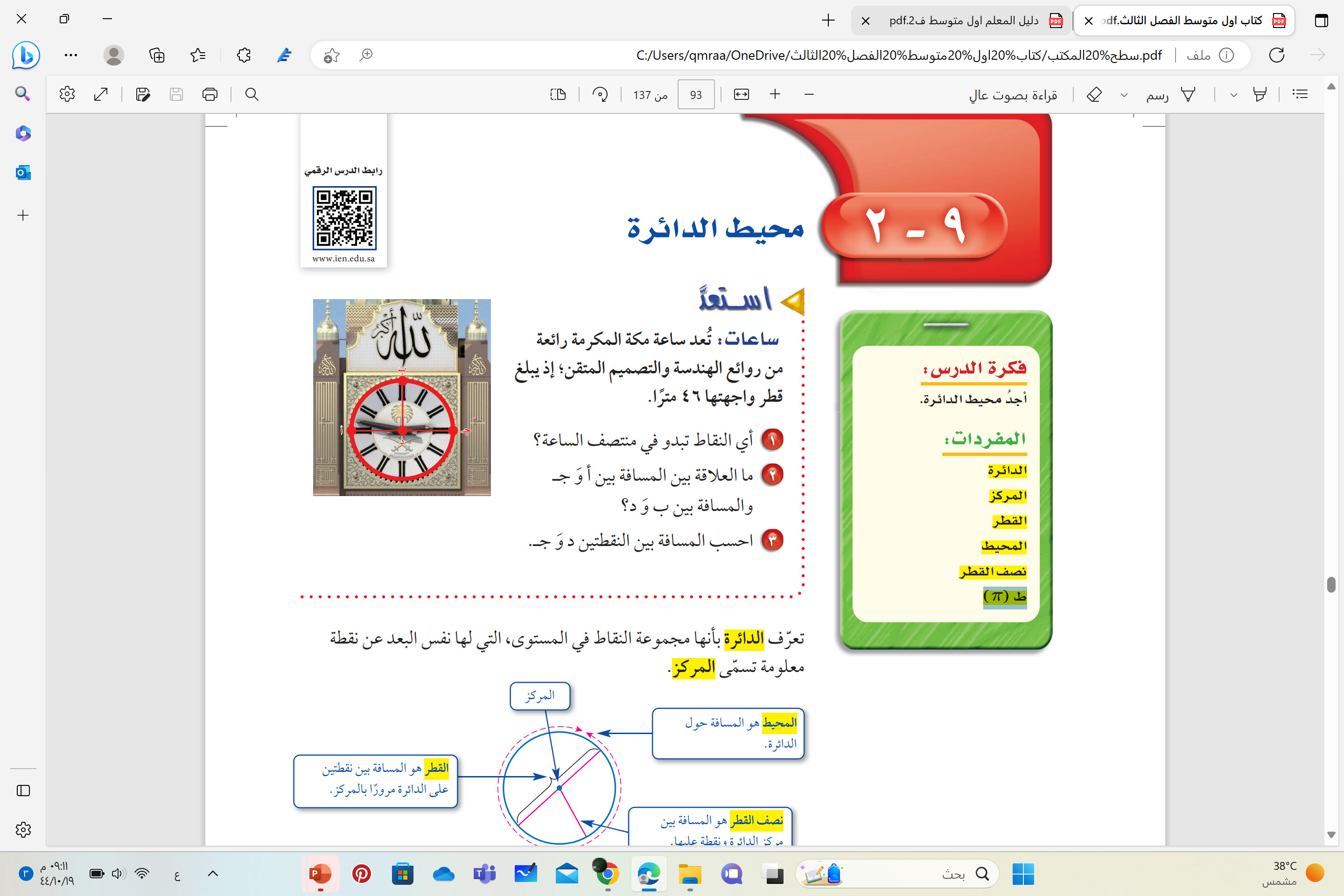 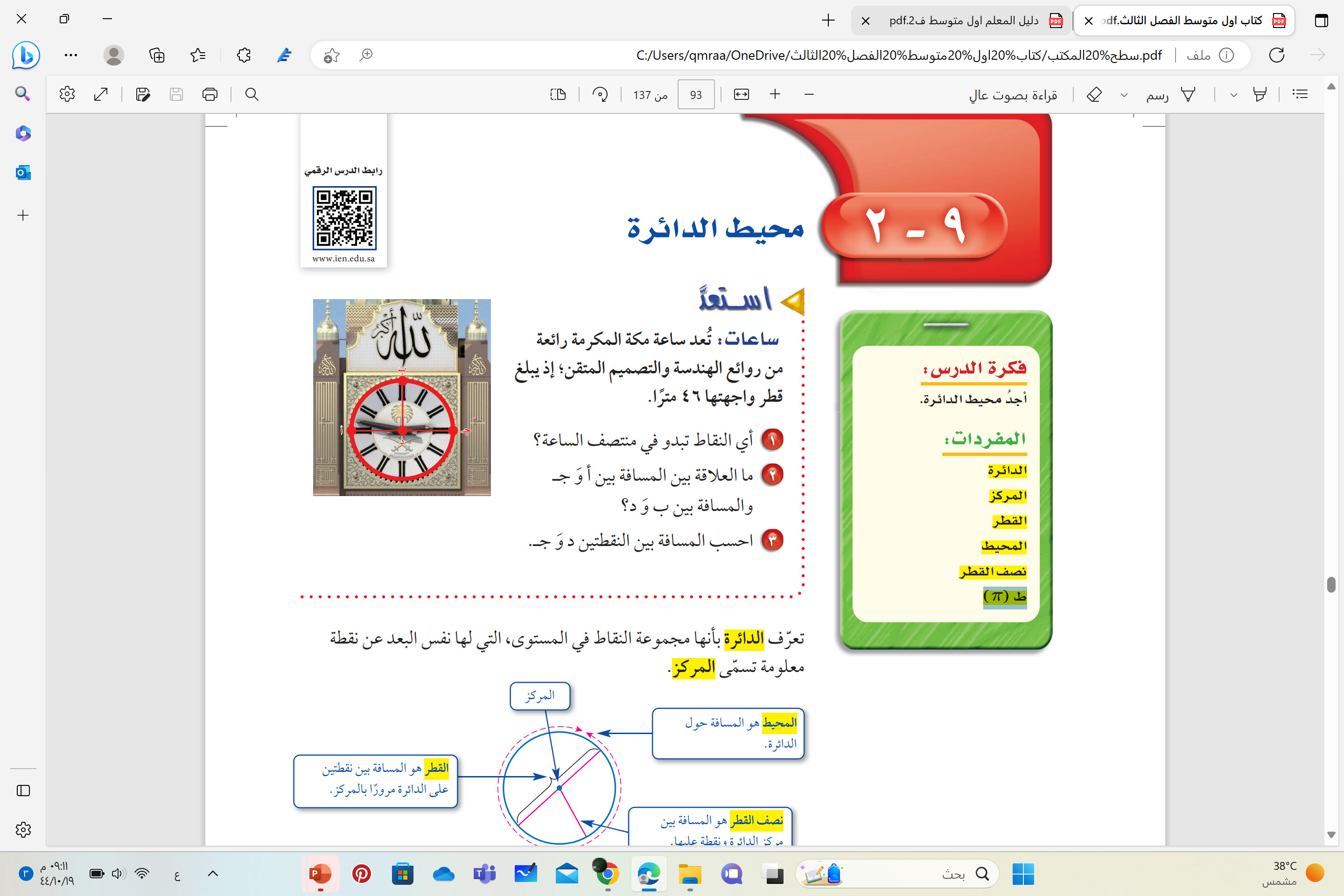 د
المسافة بين ب وَ د تساوي 
نصف المسافة بين أ وَ ج
23 متر
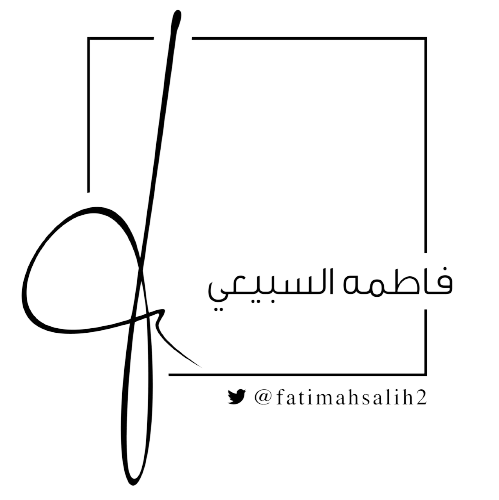 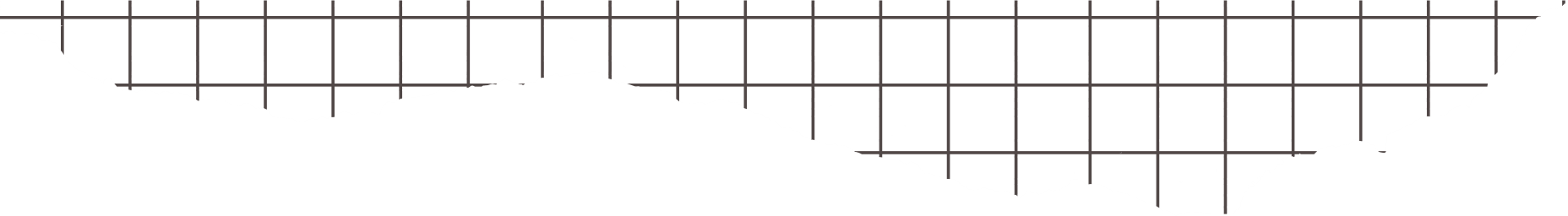 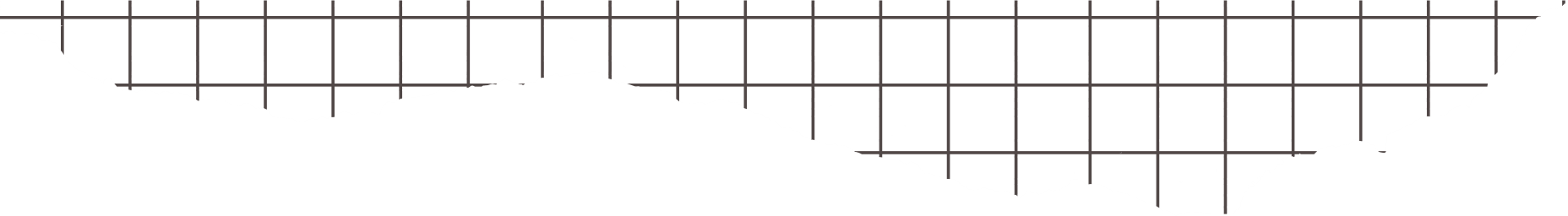 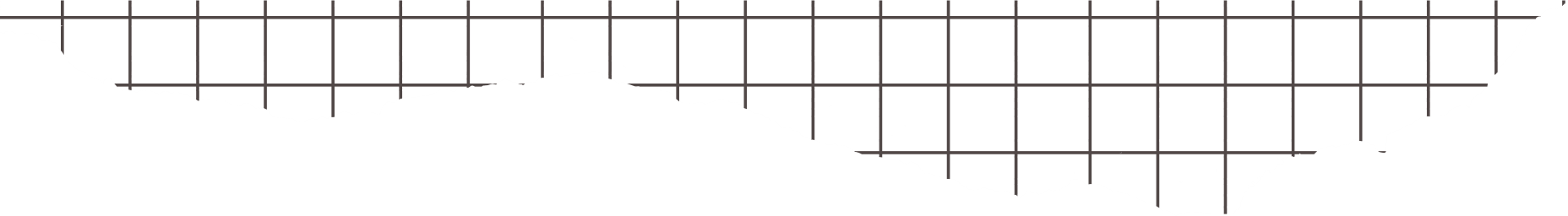 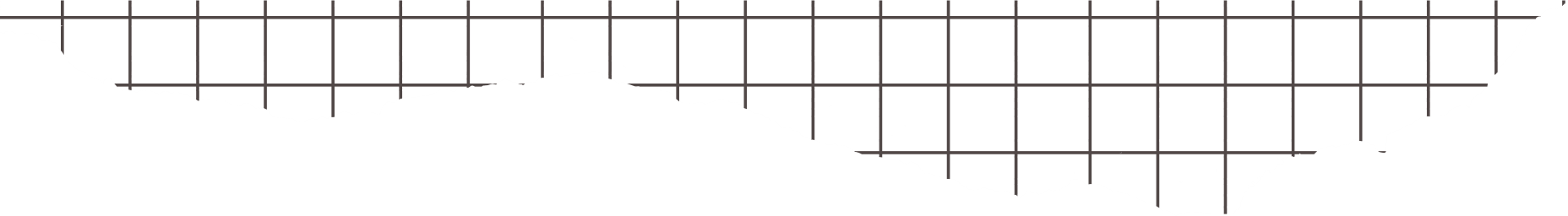 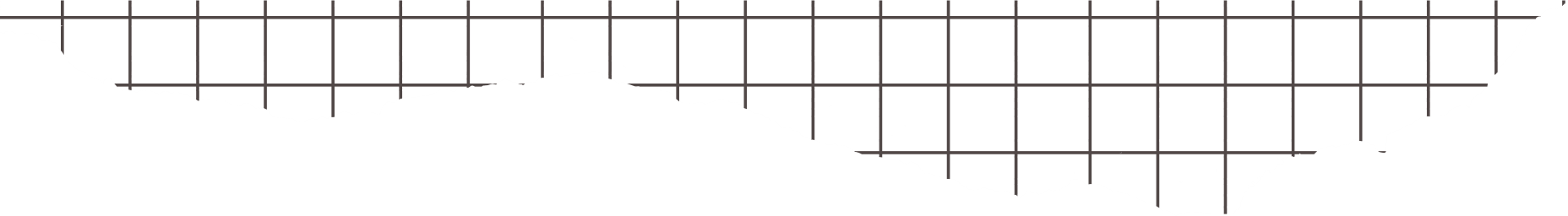 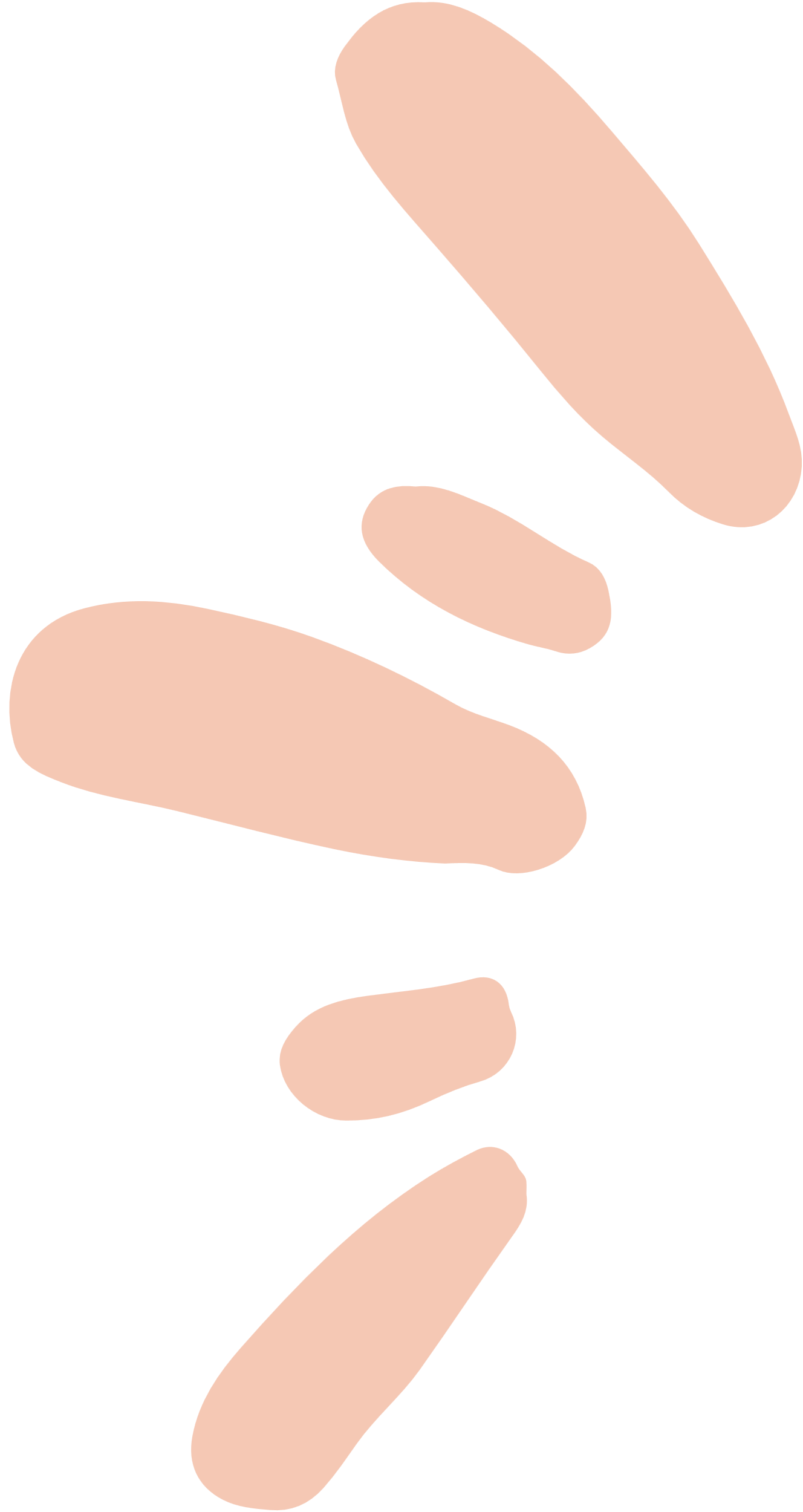 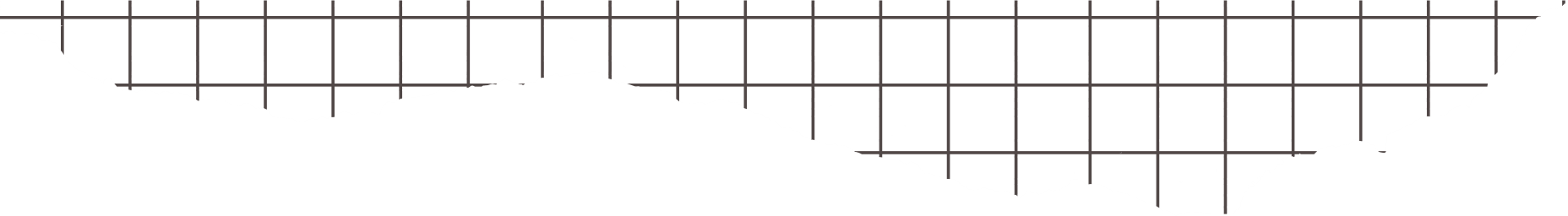 تدريس
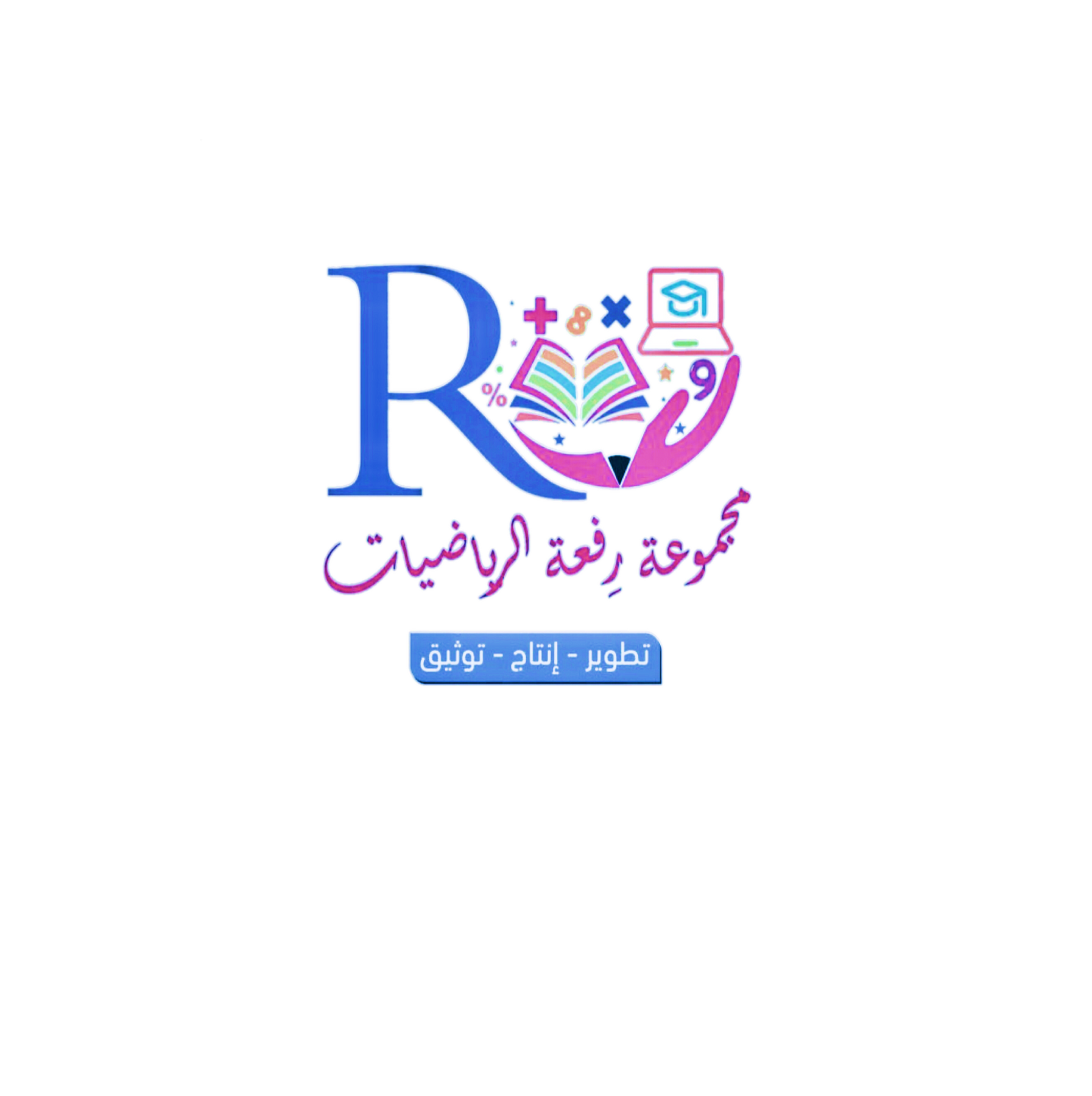 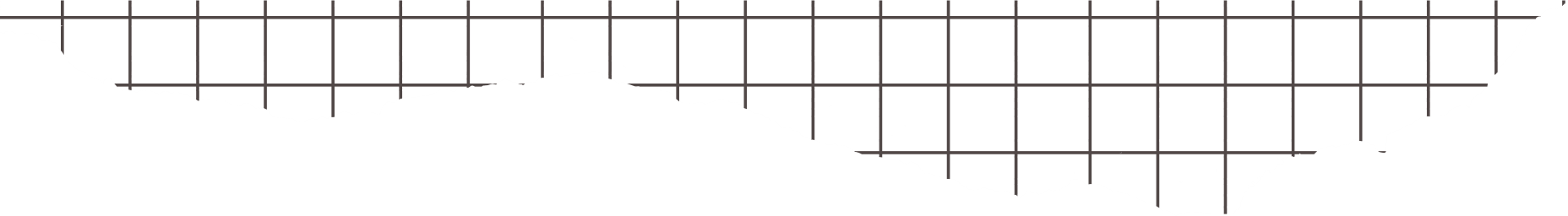 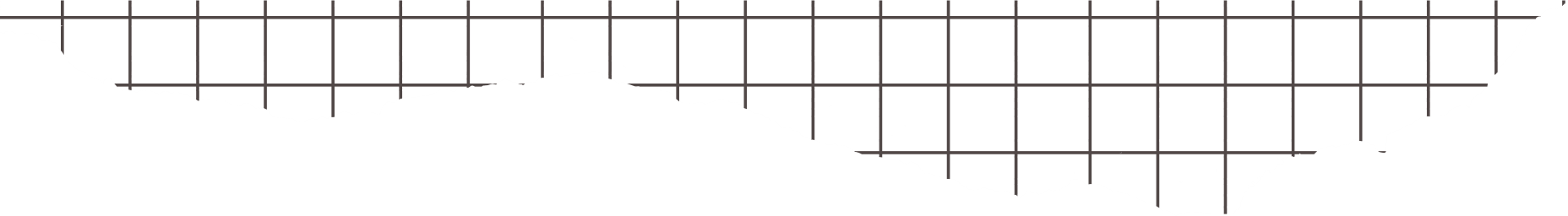 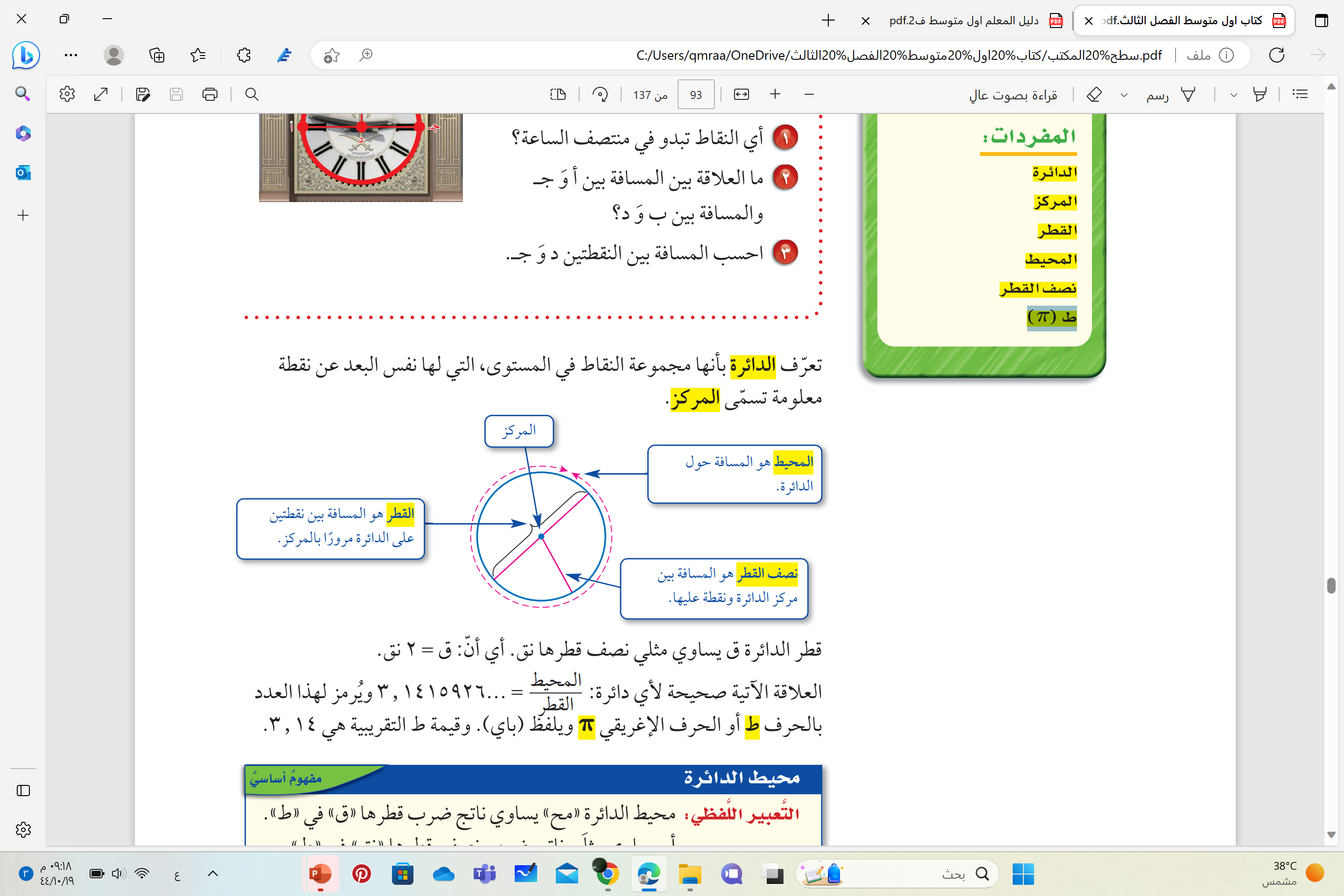 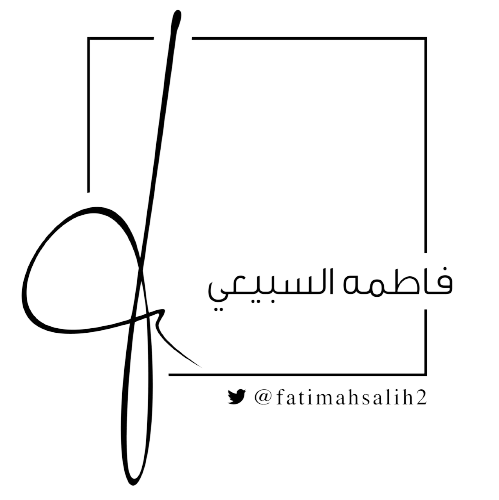 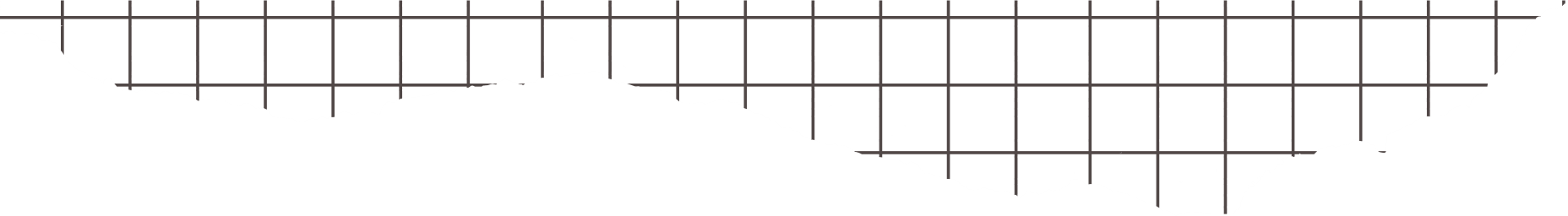 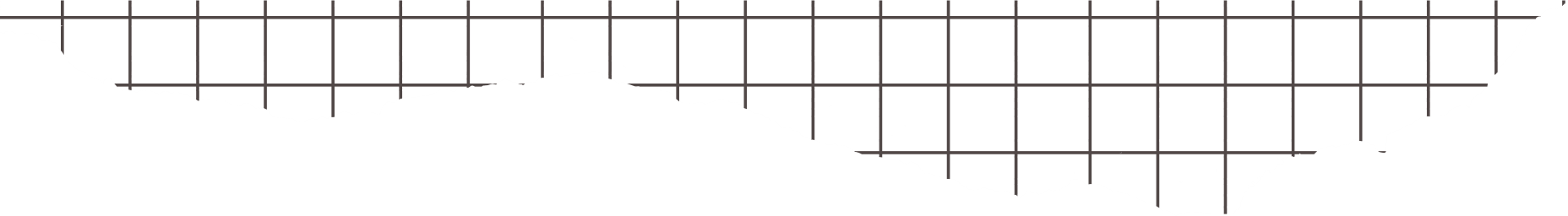 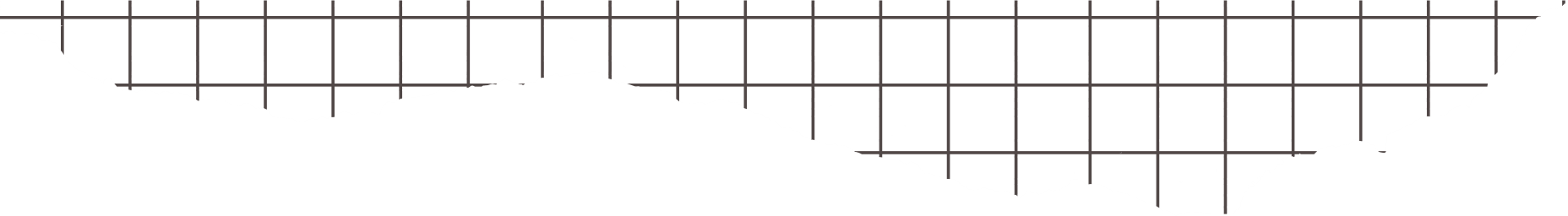 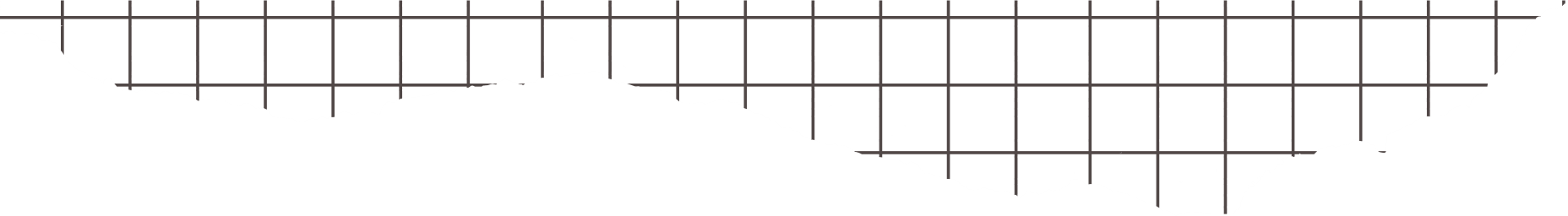 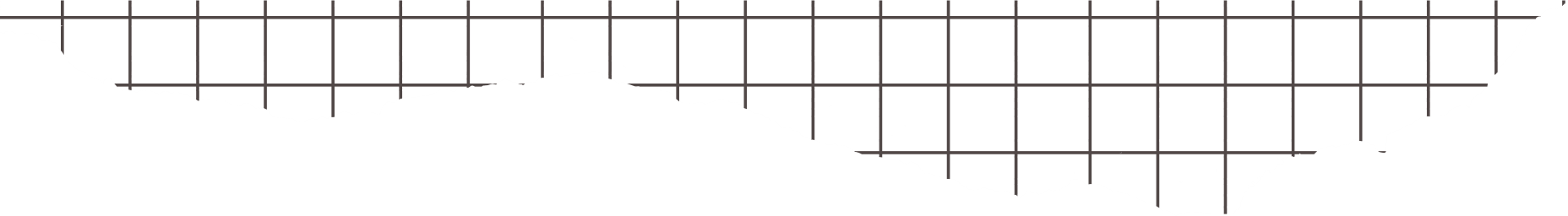 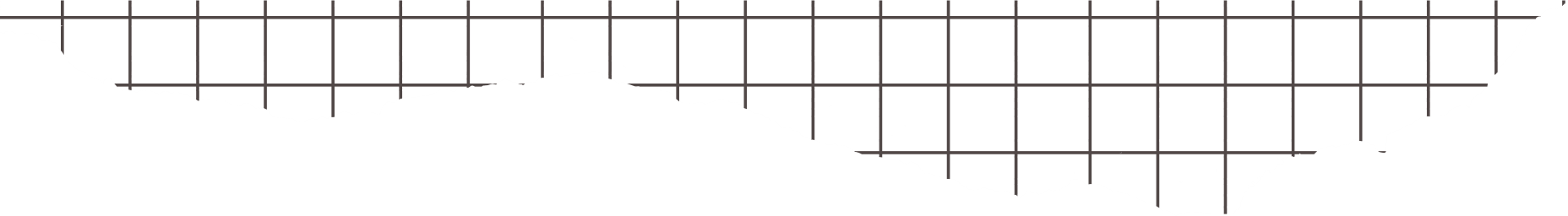 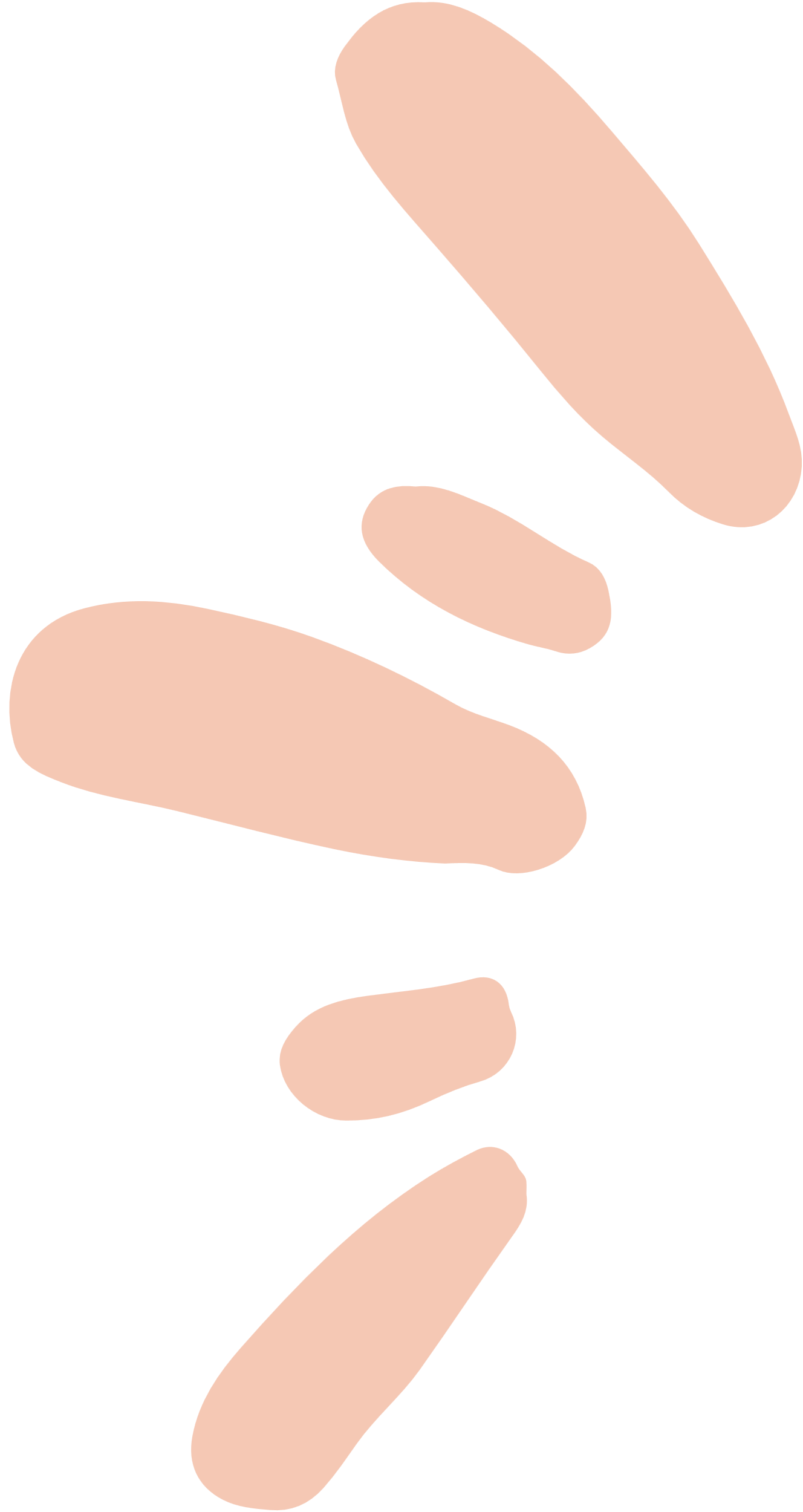 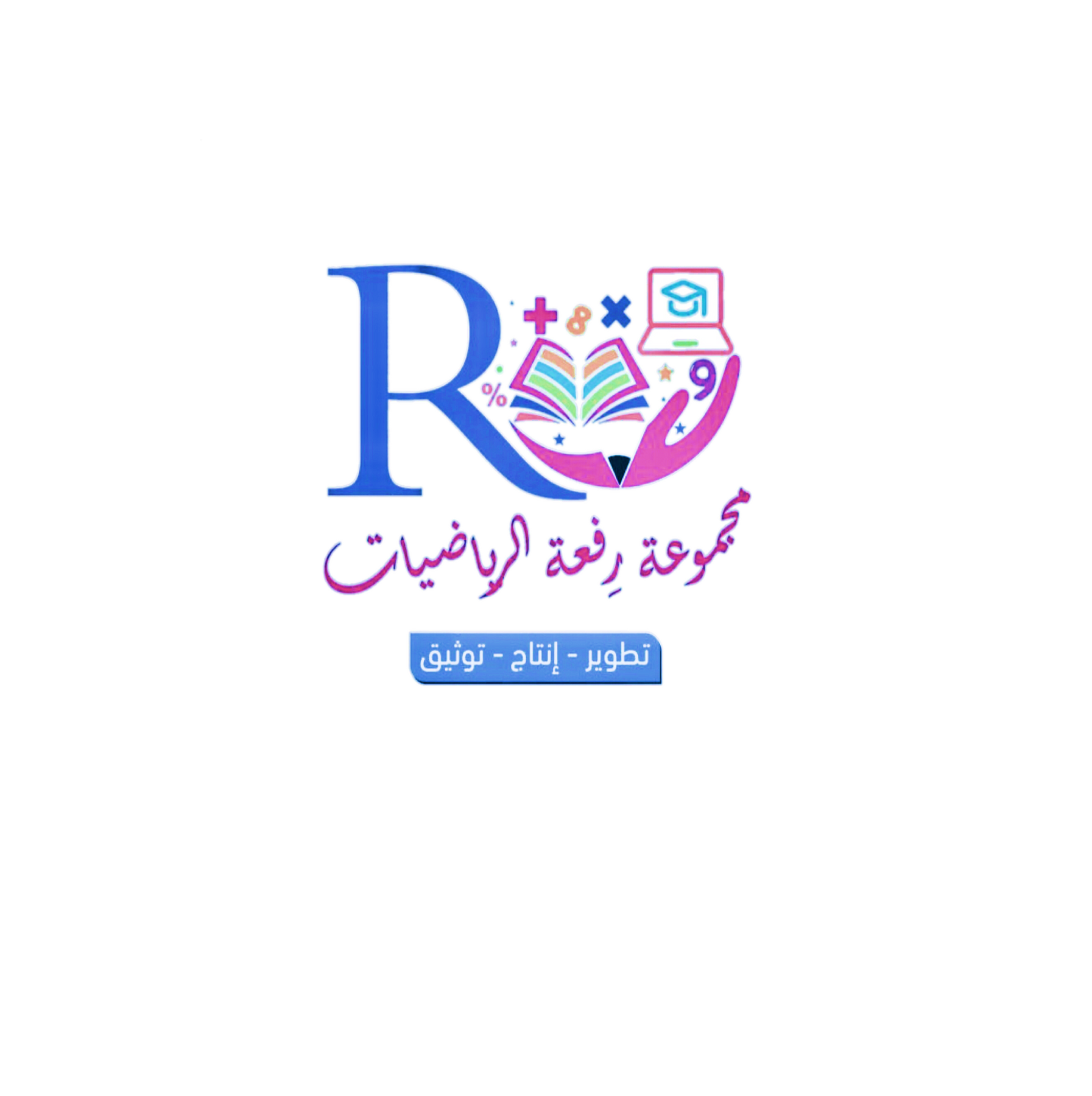 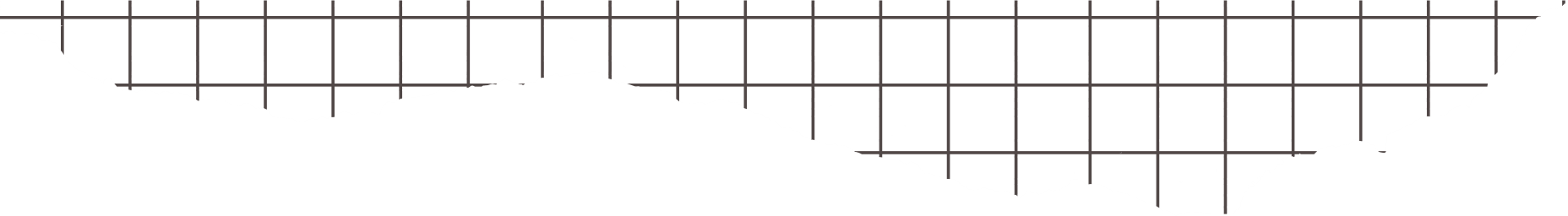 قانون محيط الدائرة
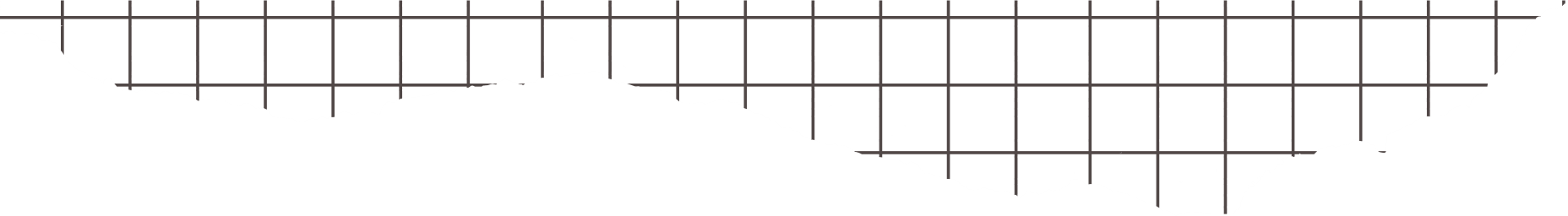 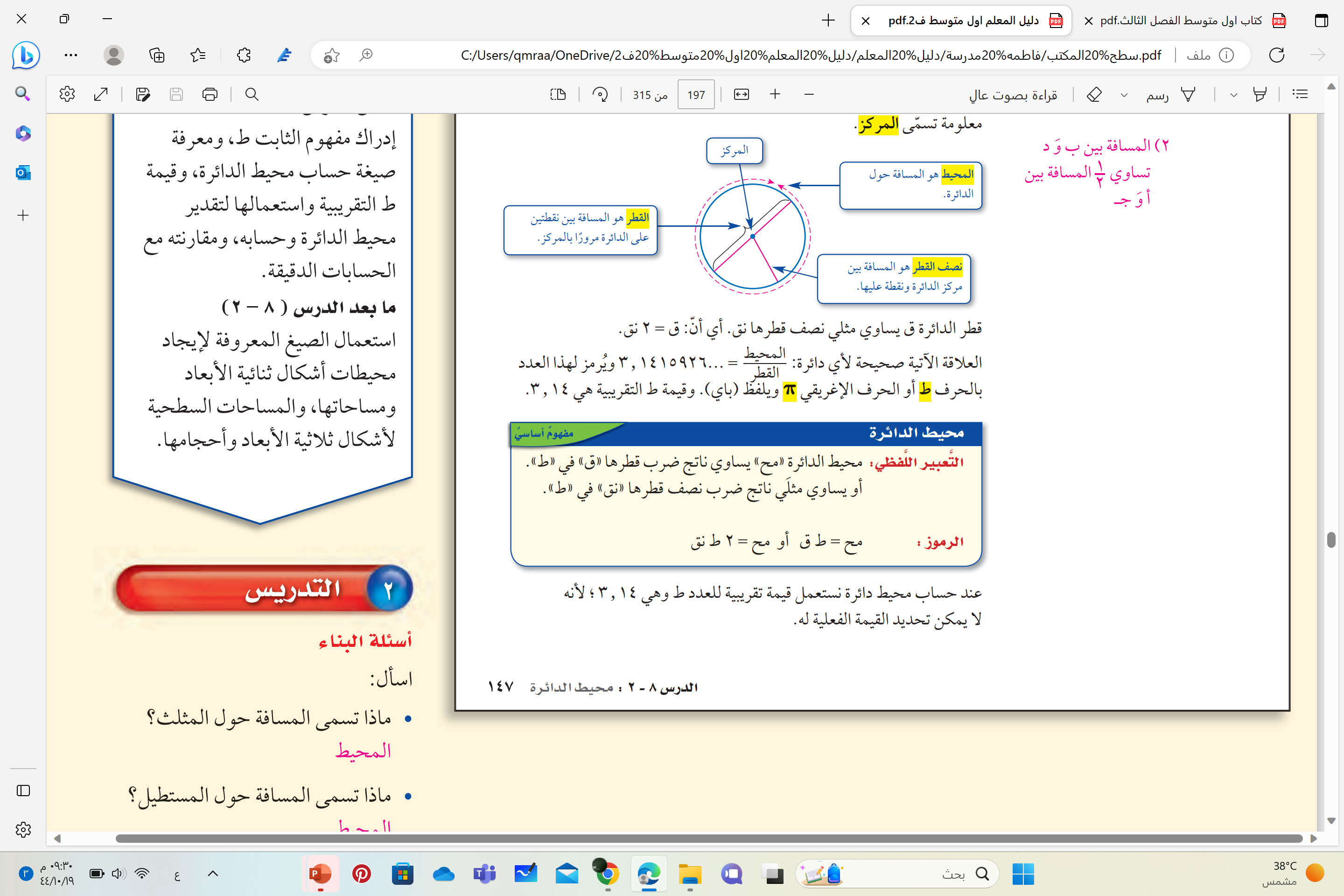 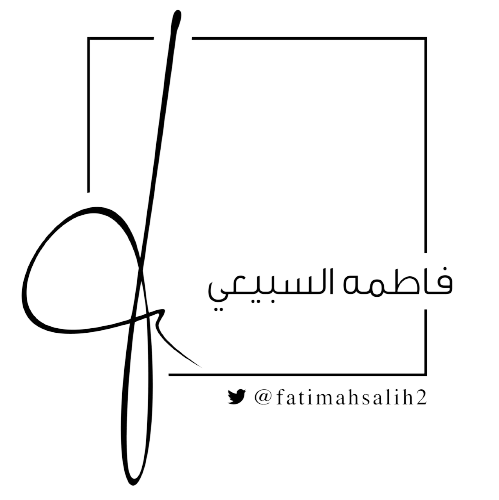 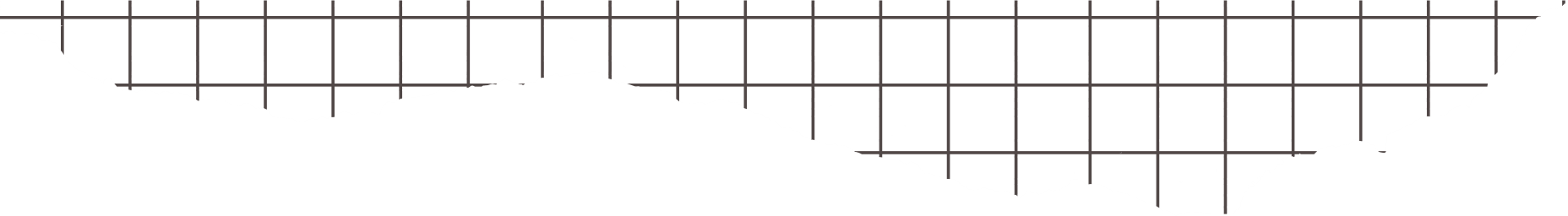 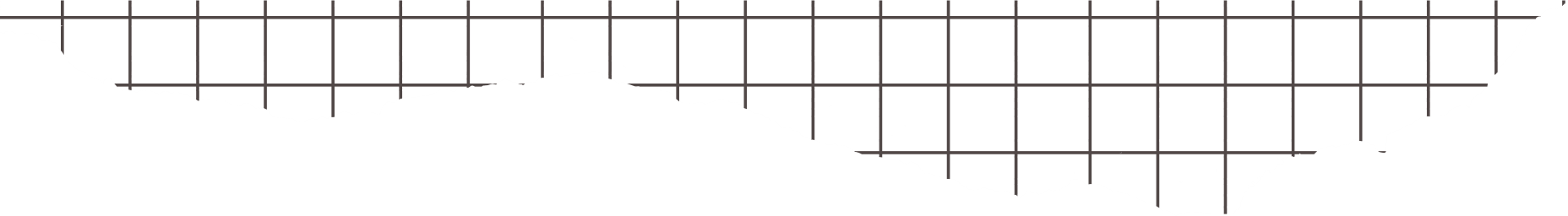 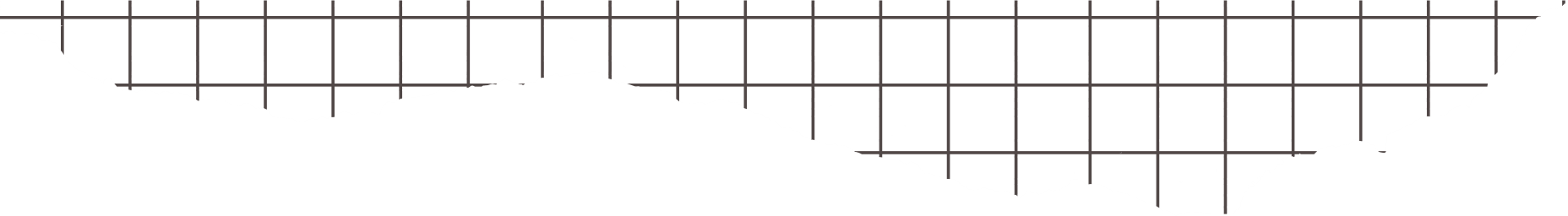 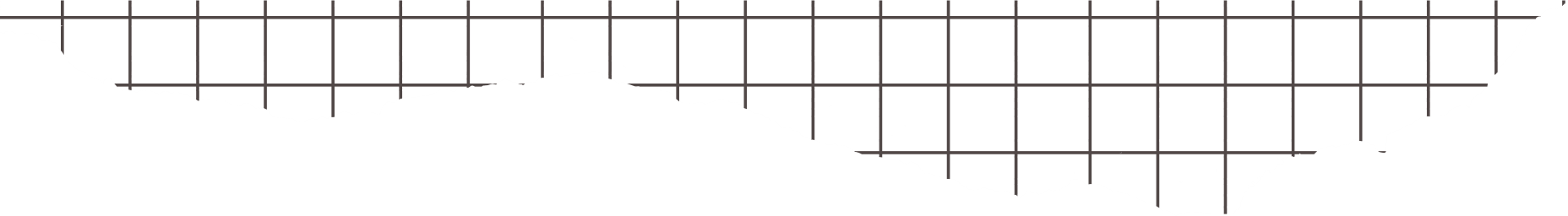 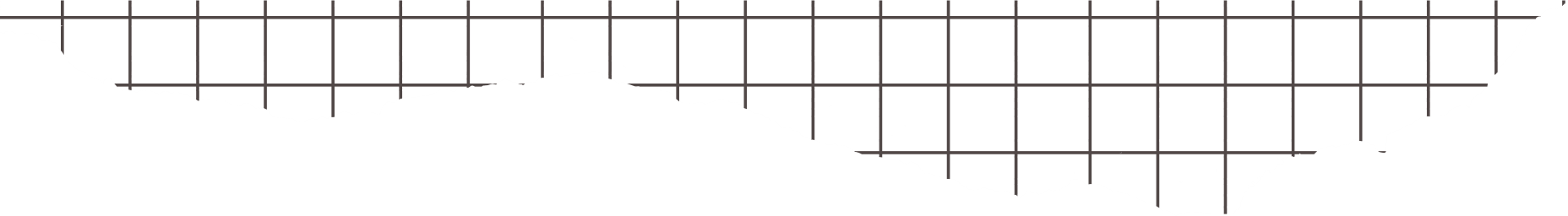 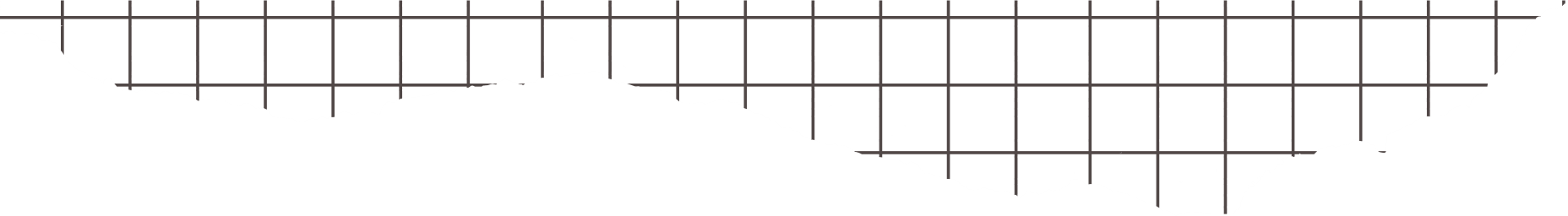 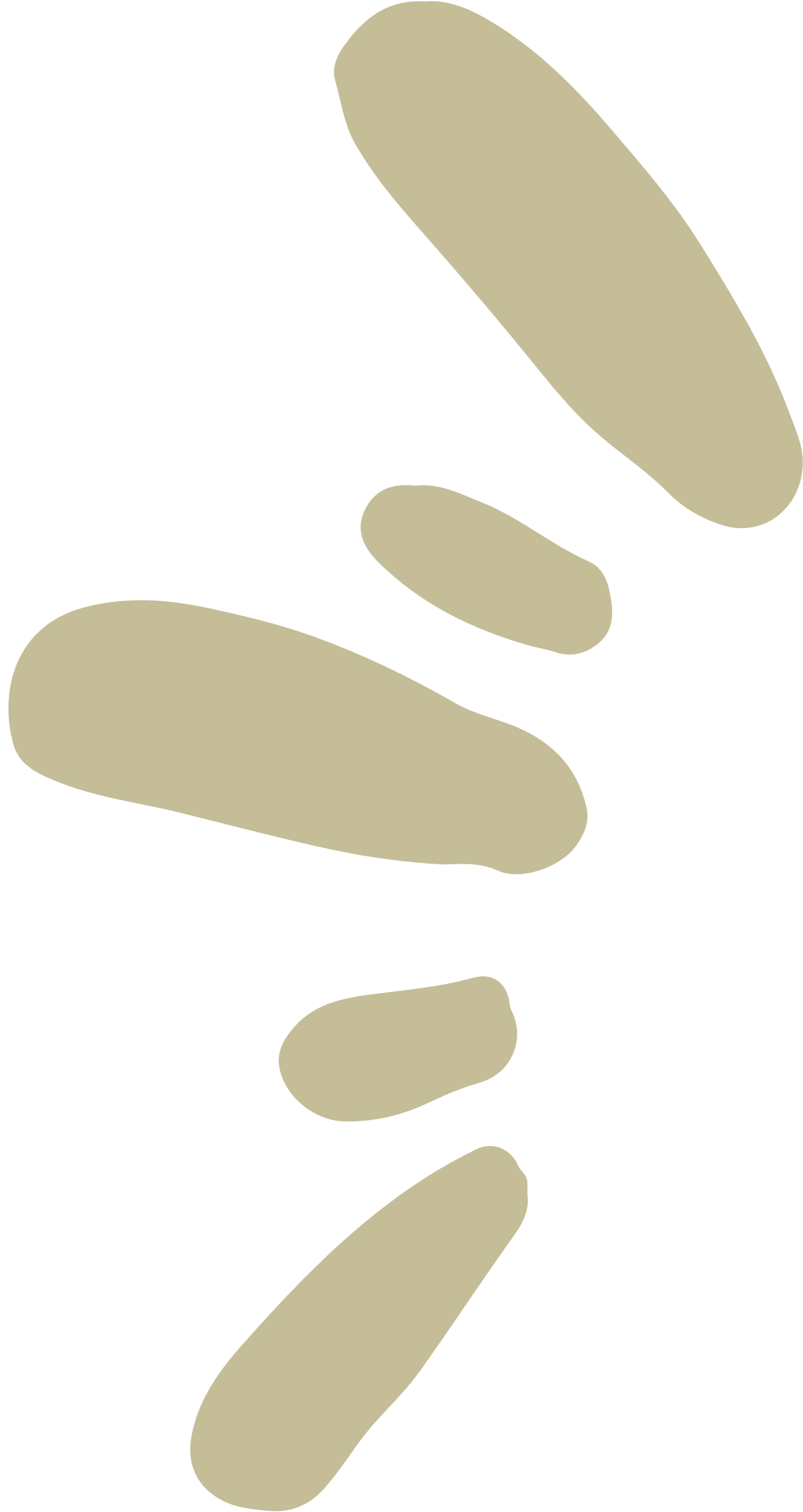 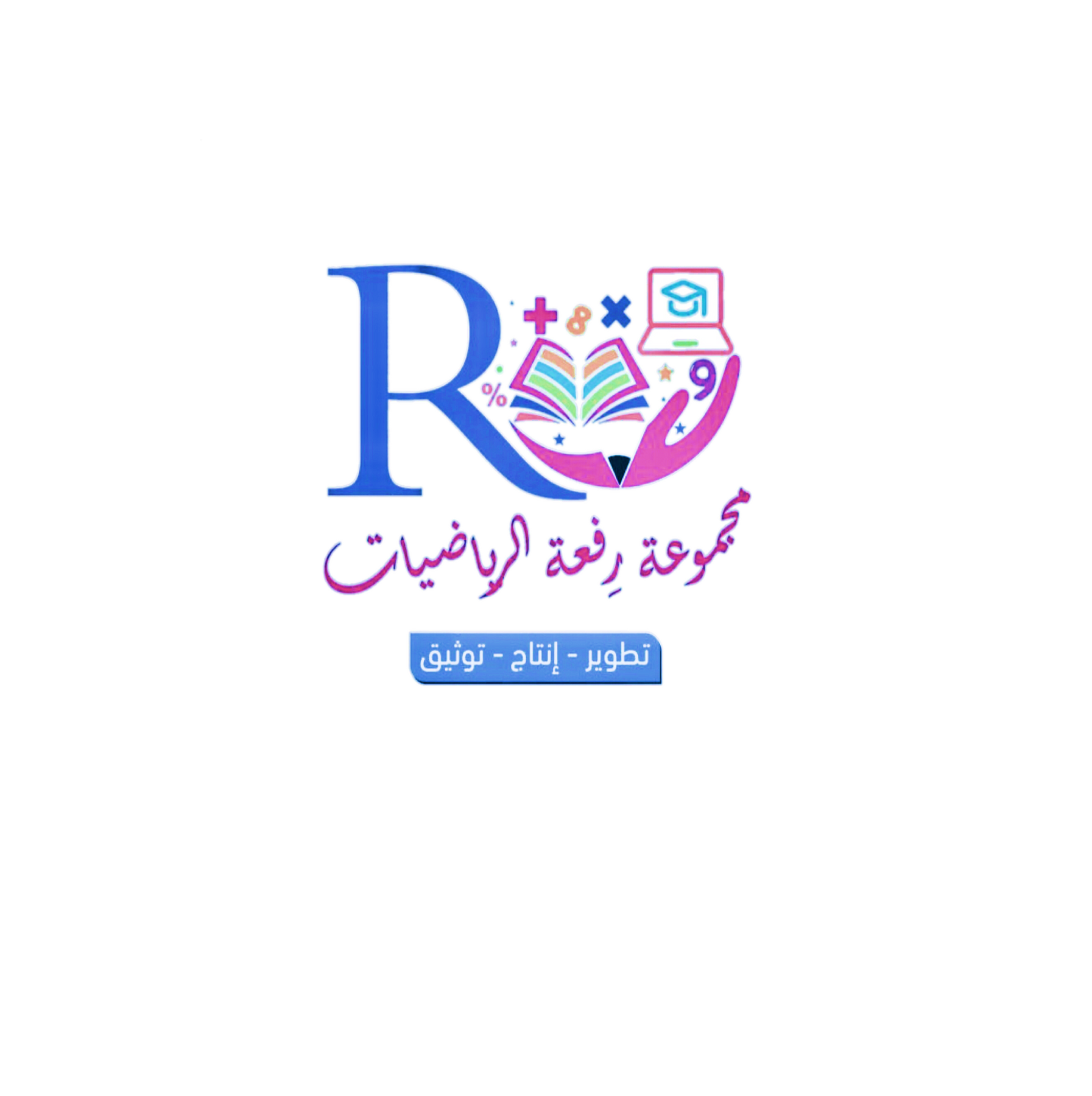 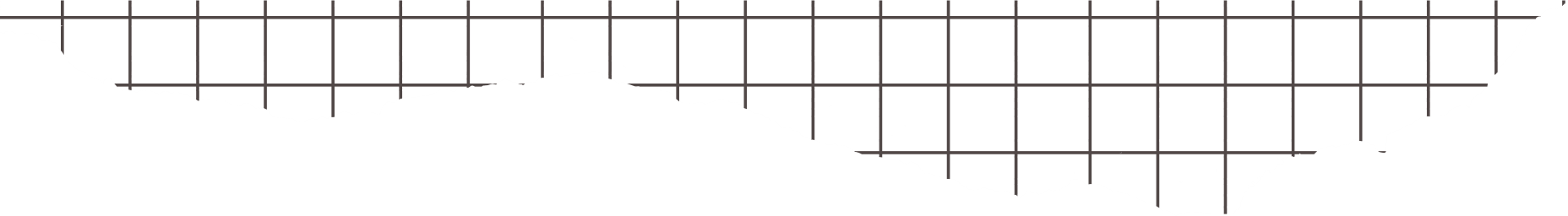 حساب محيط الدائرة
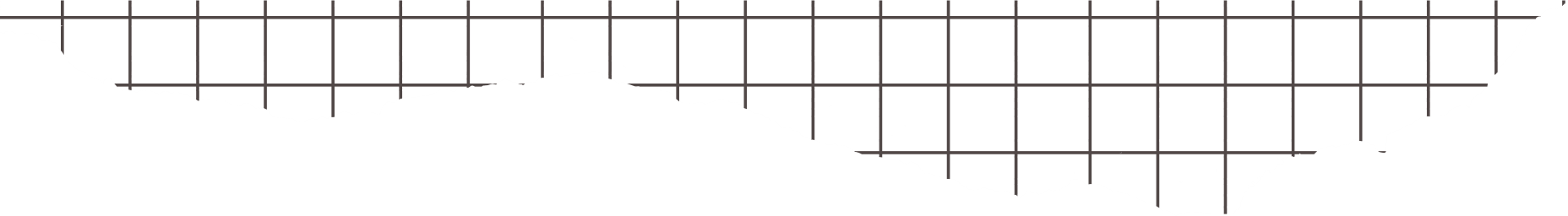 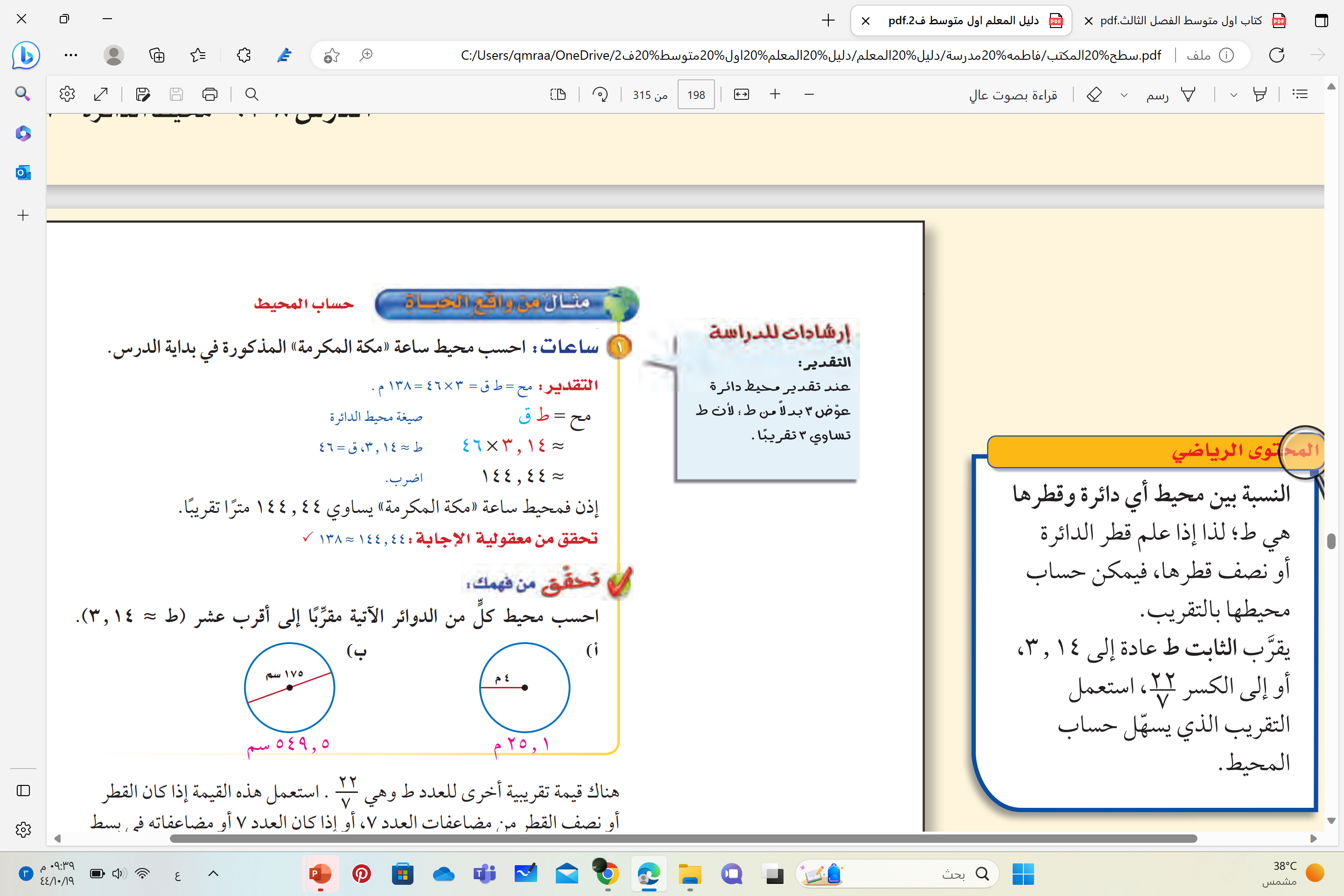 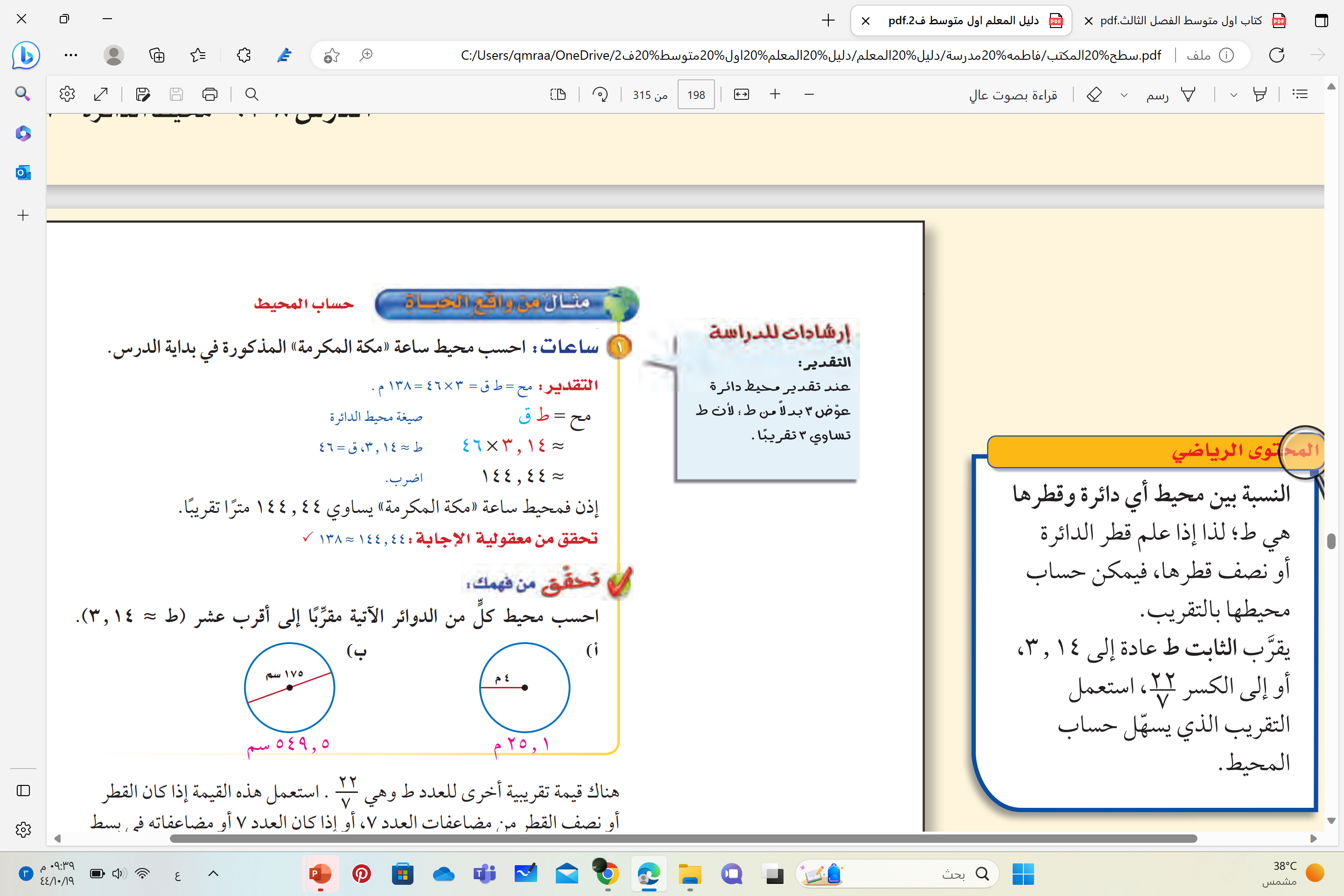 القراءة الصامتة
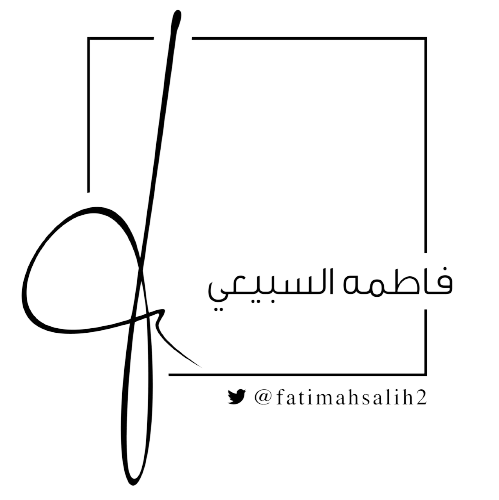 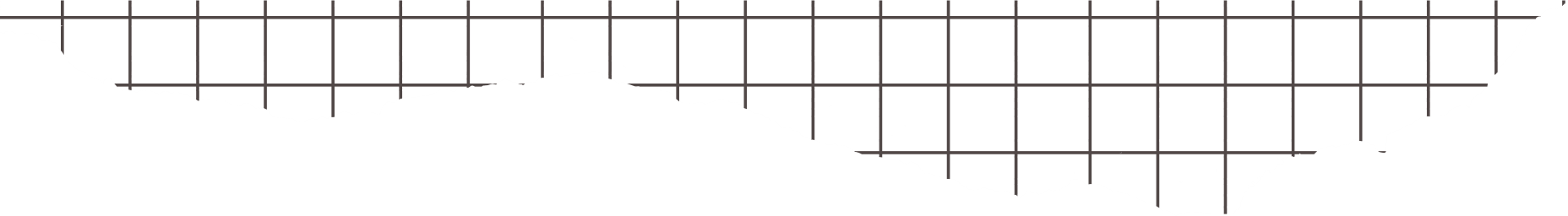 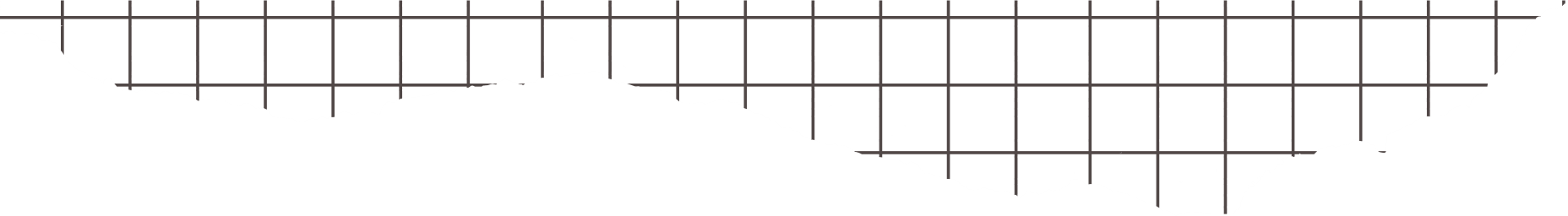 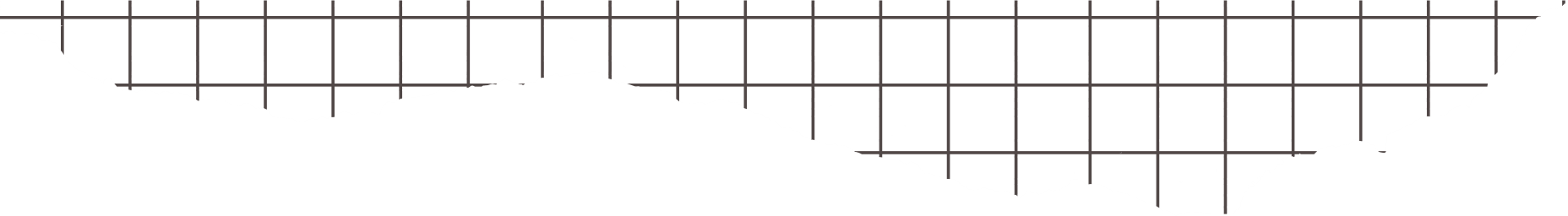 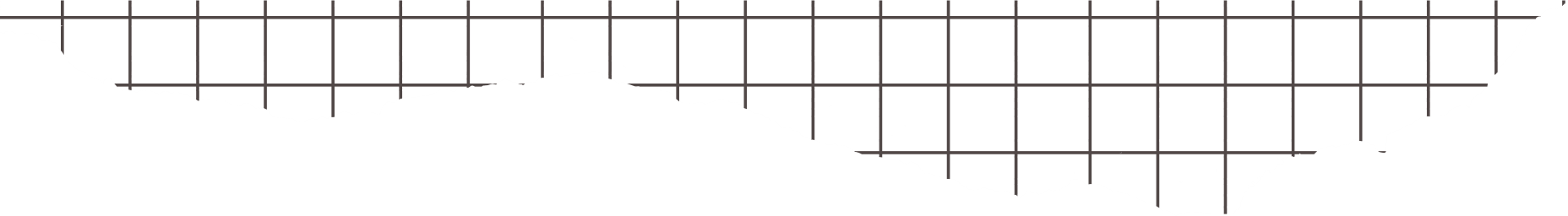 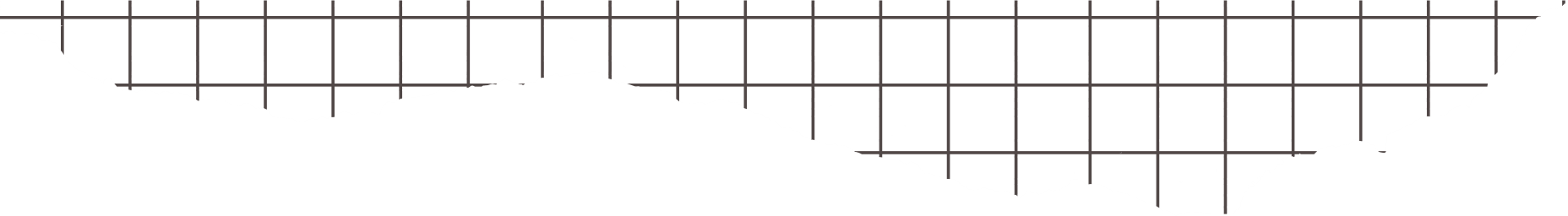 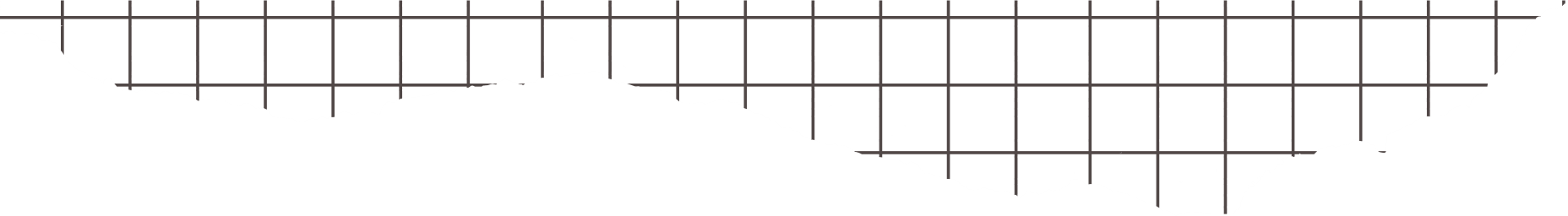 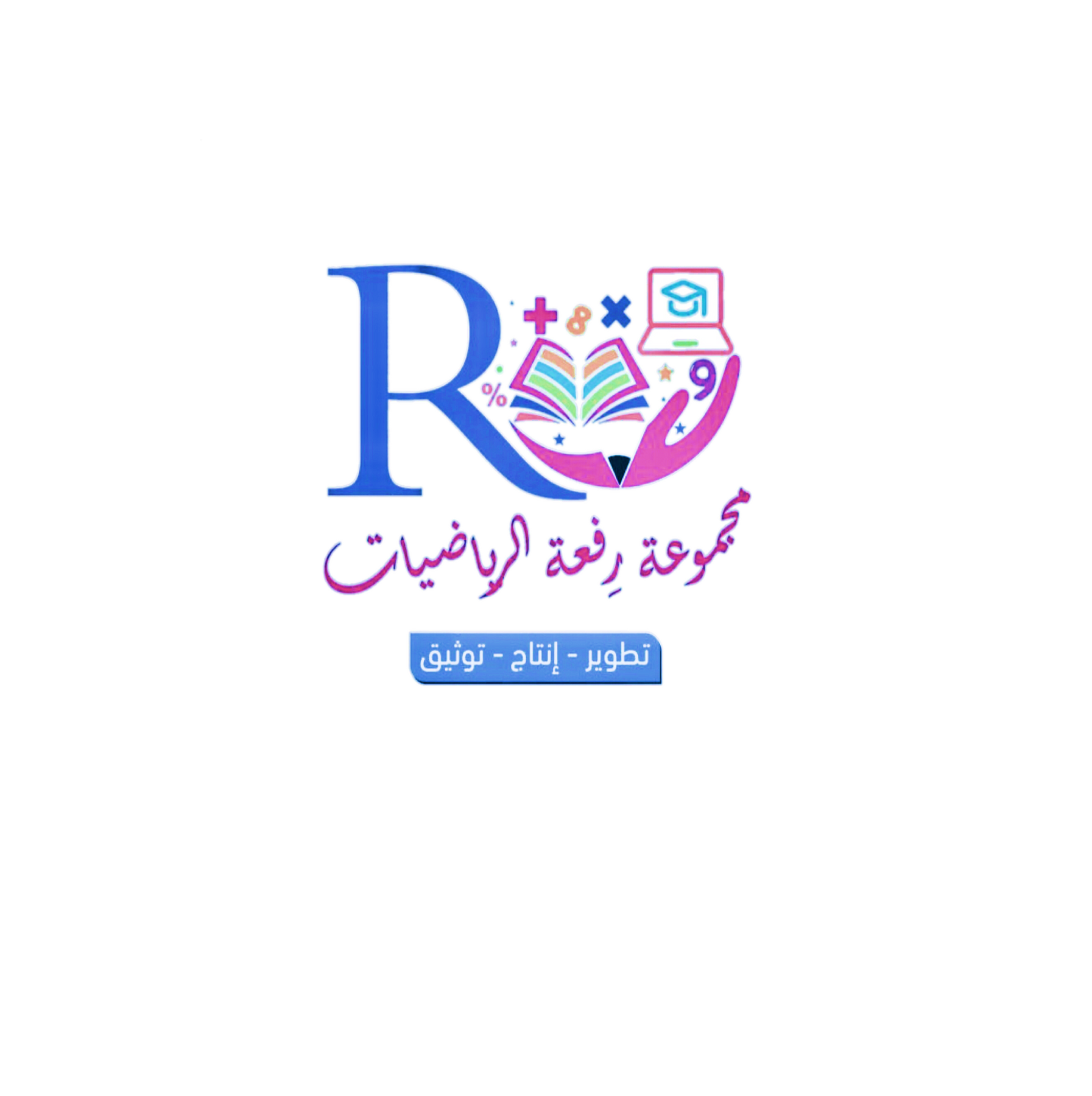 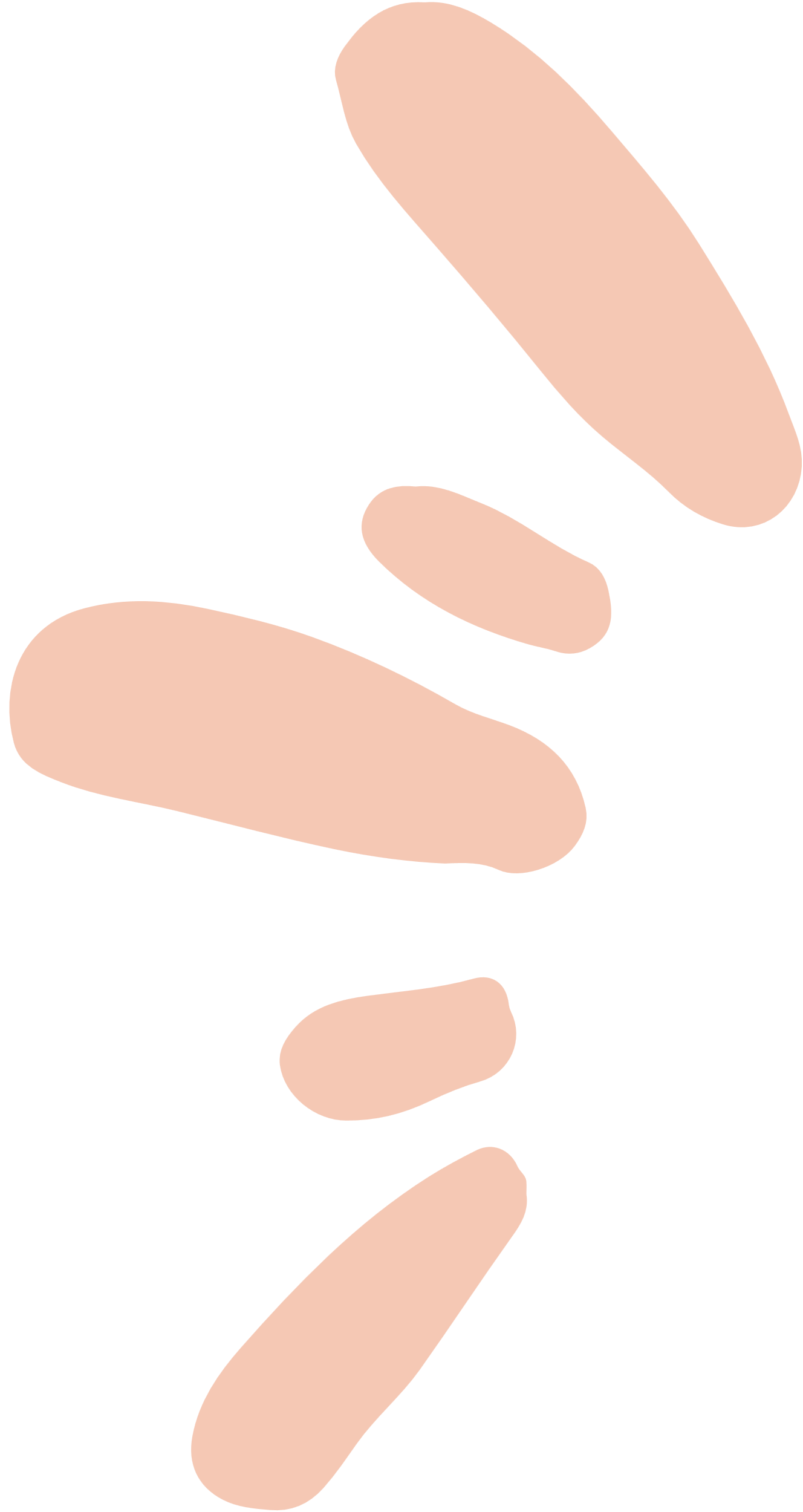 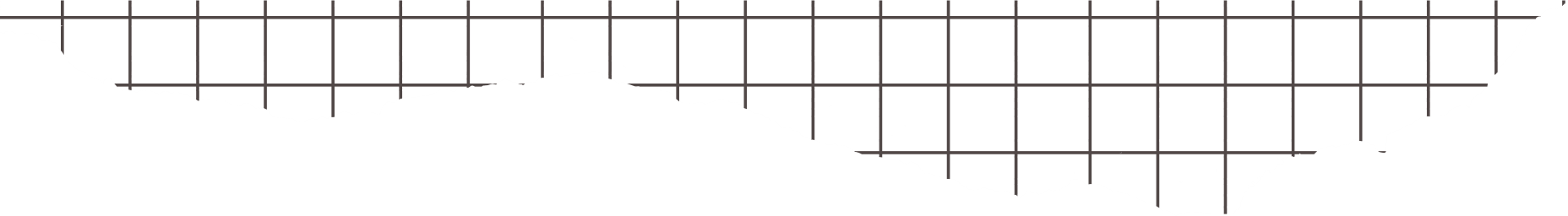 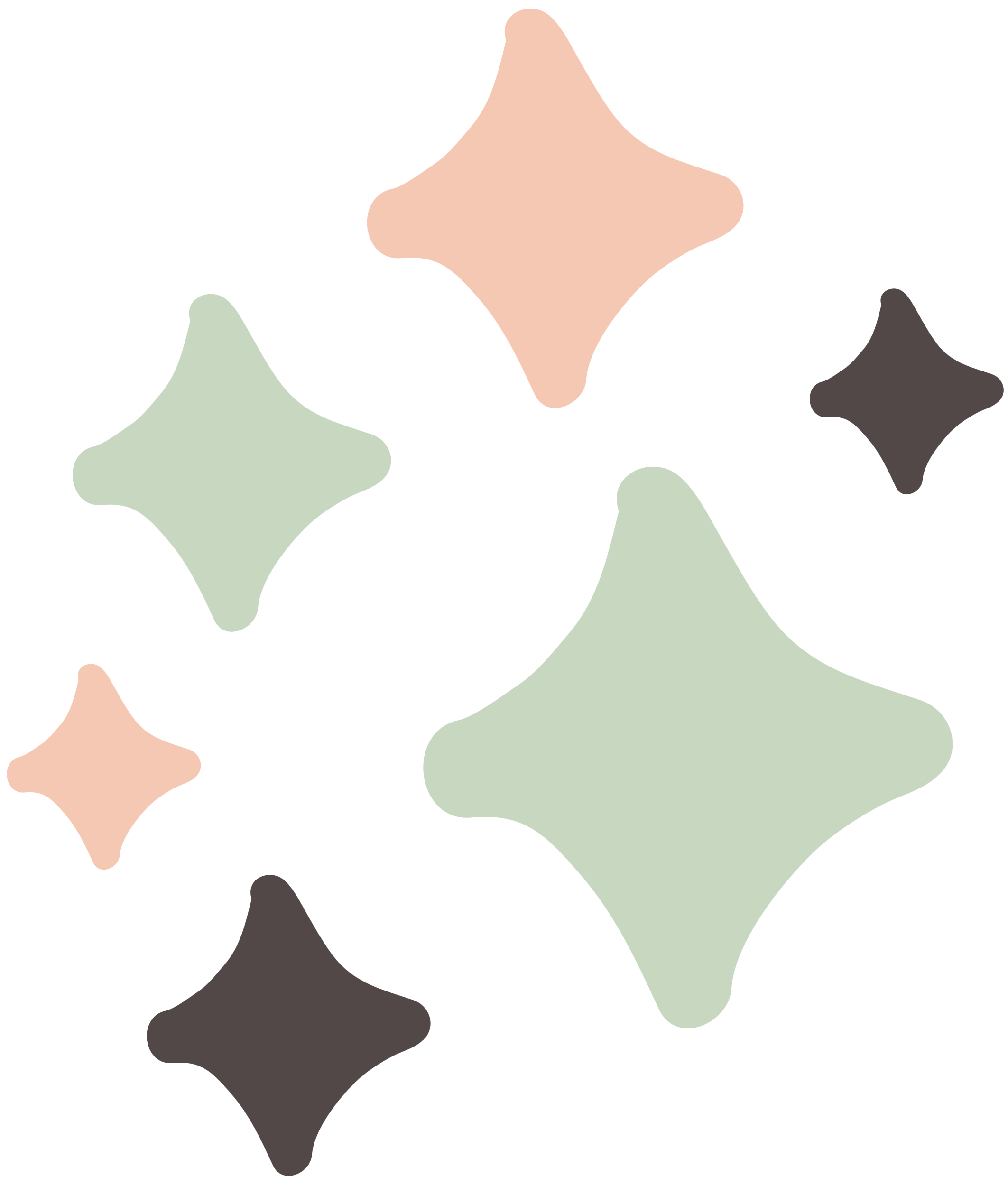 تحقق من فهمك
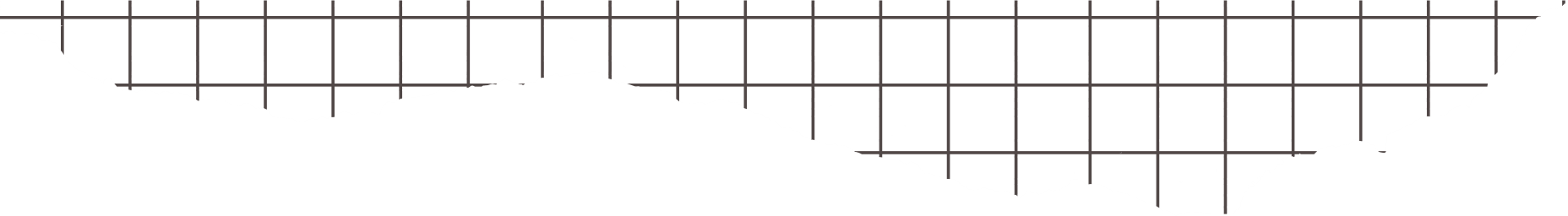 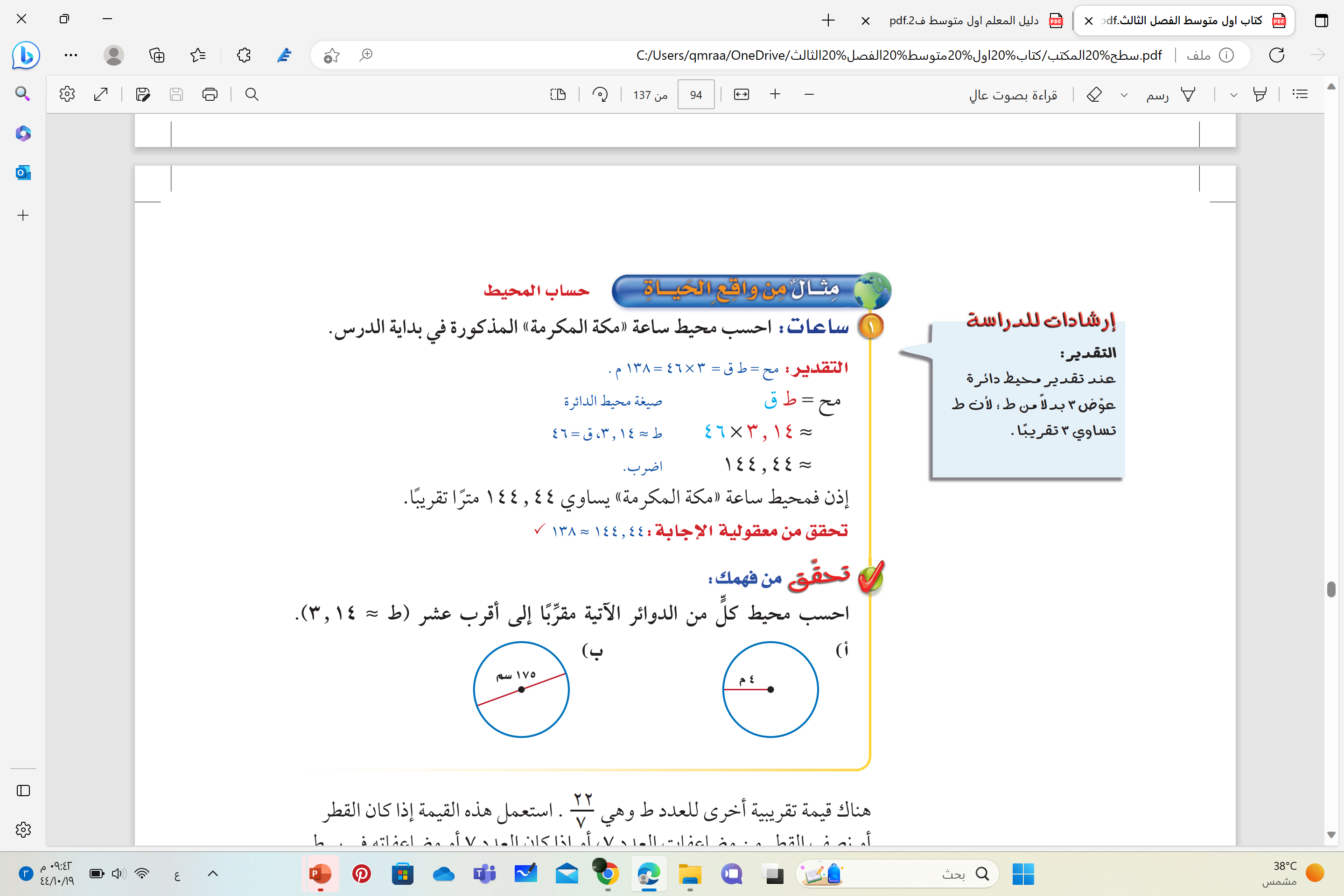 التعلم الفردي
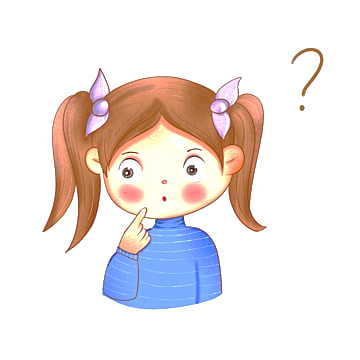 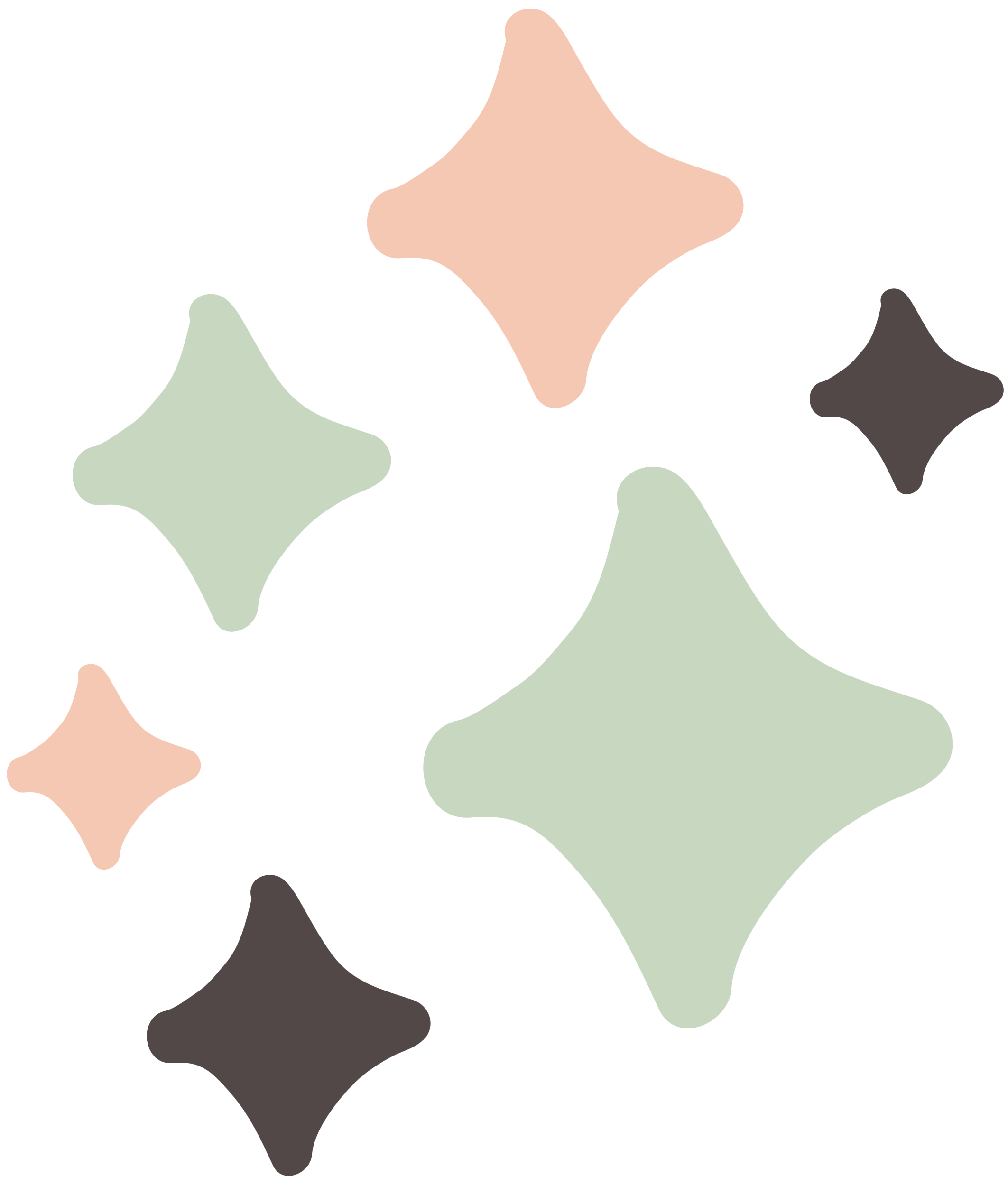 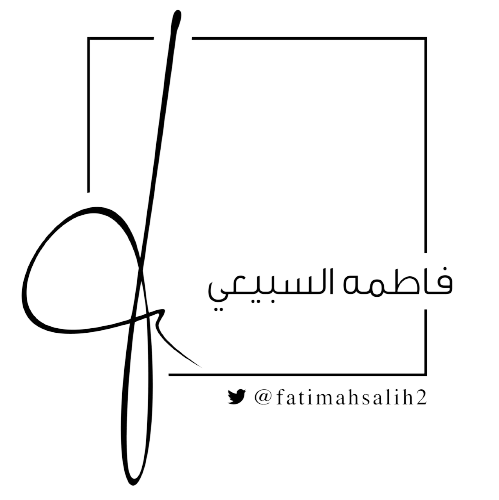 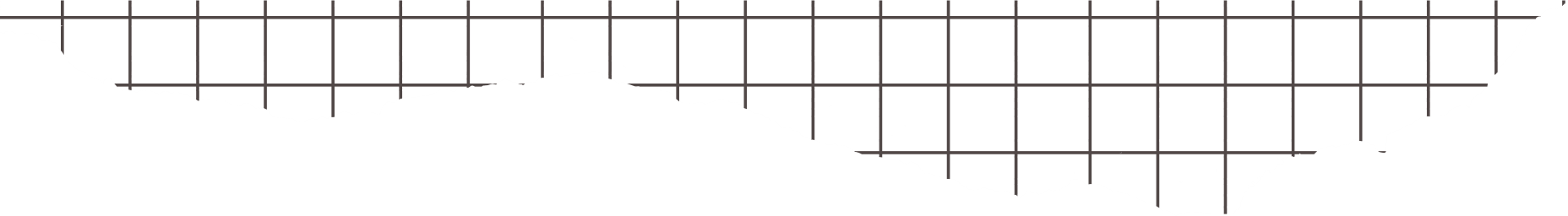 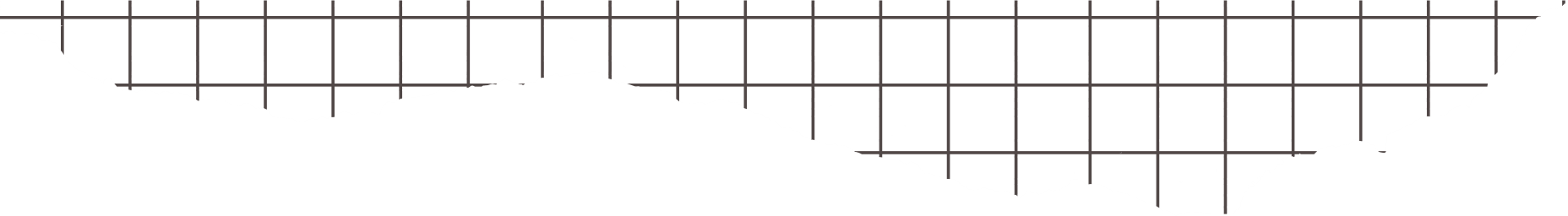 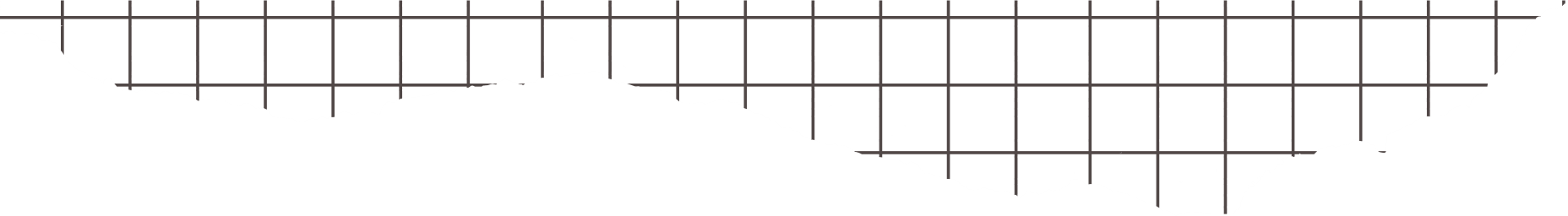 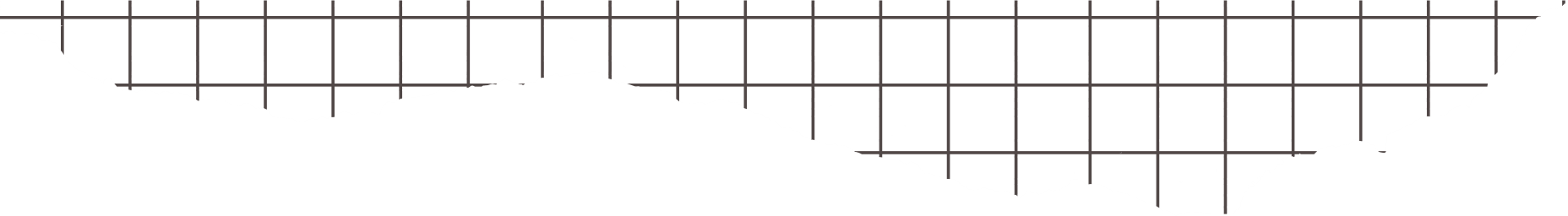 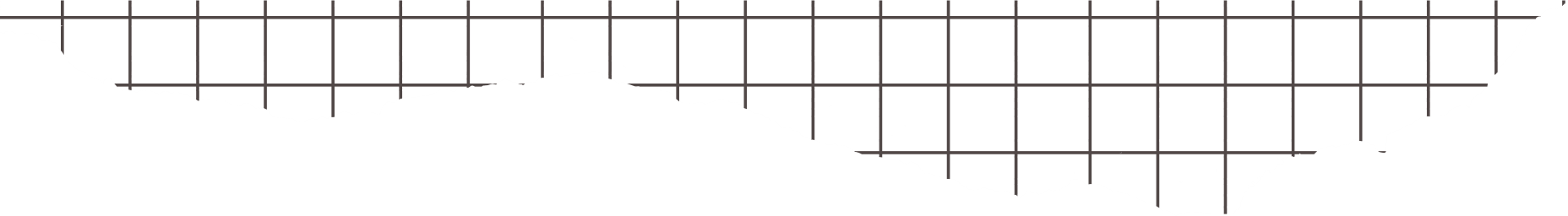 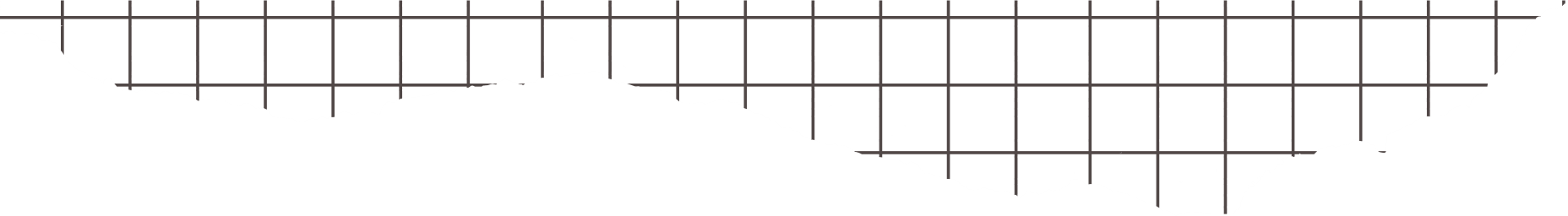 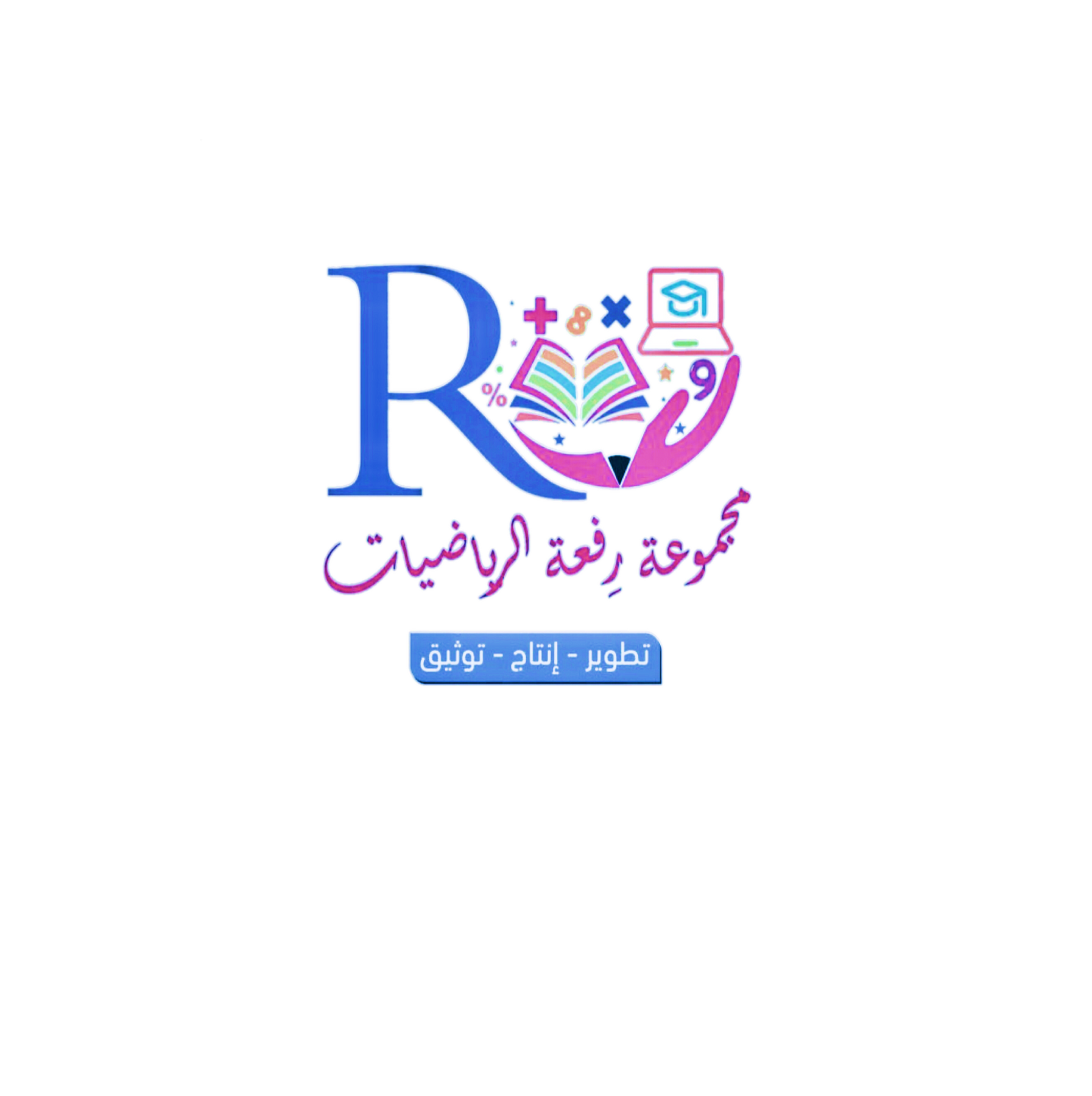 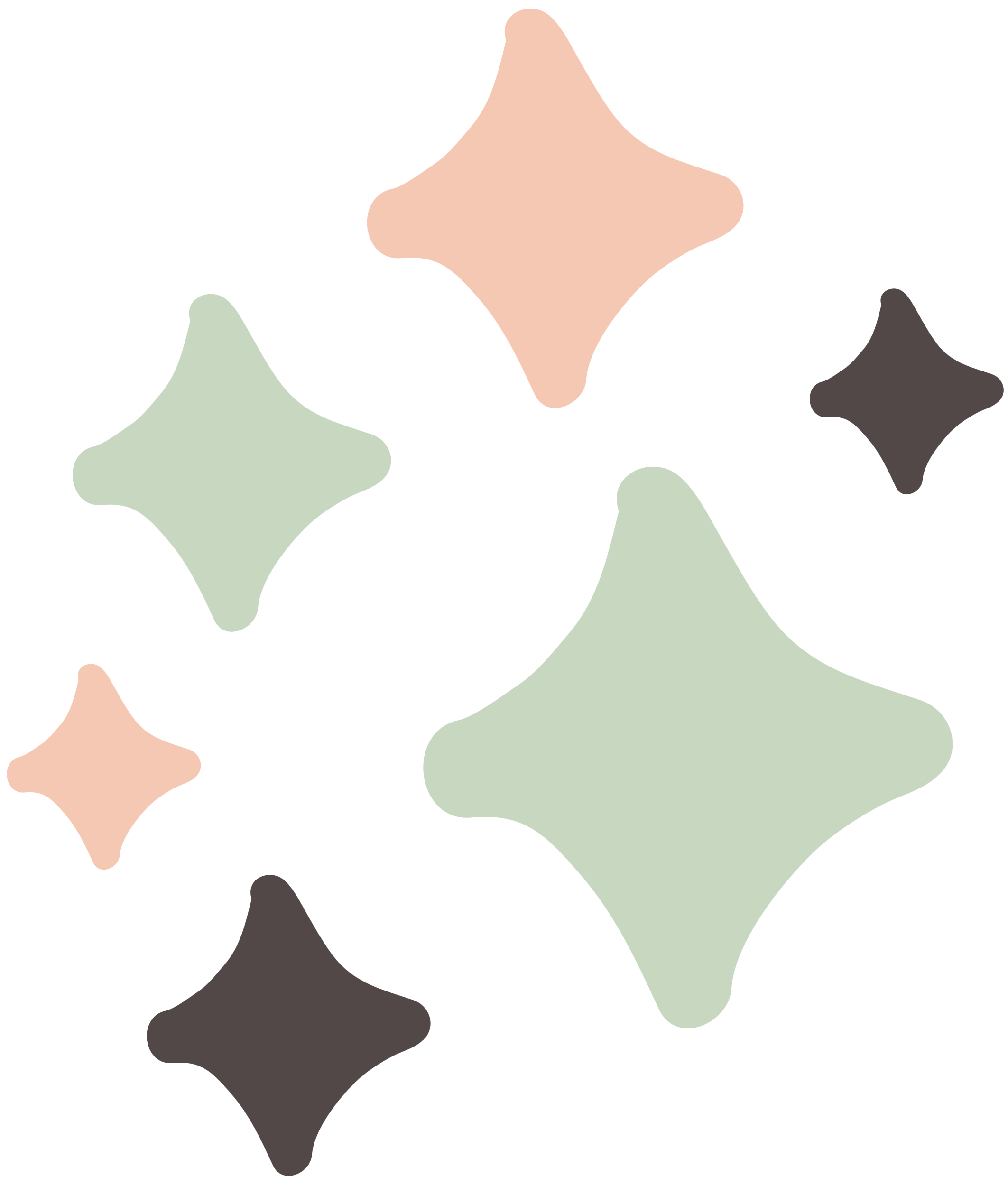 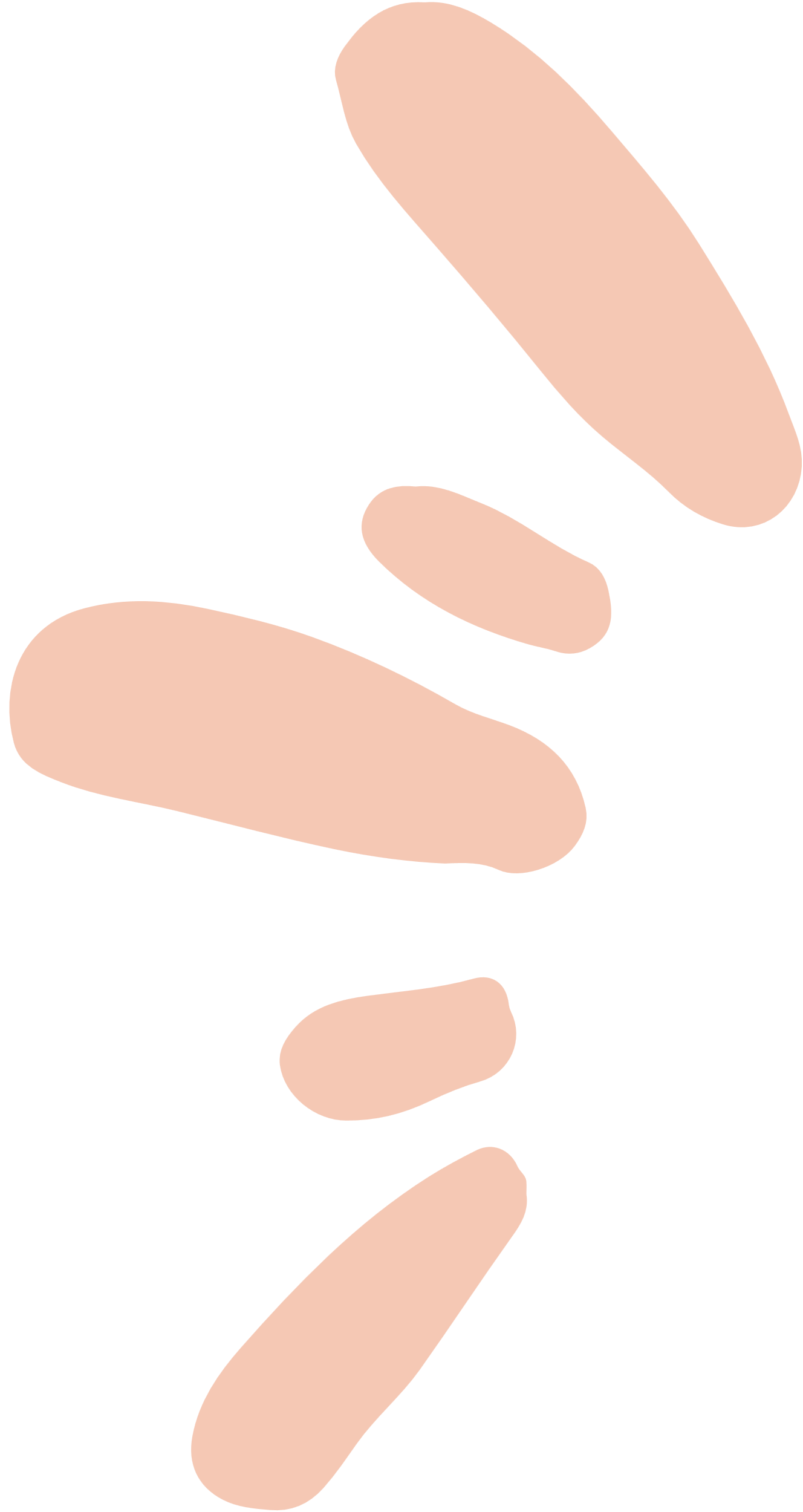 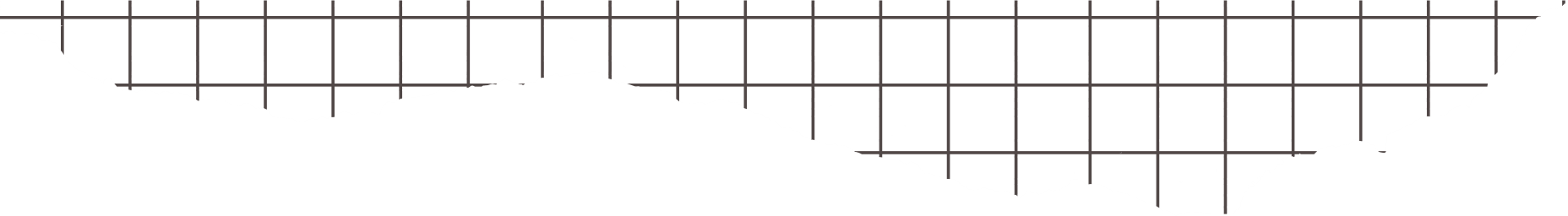 قيمة أخرى لحساب محيط الدائرة
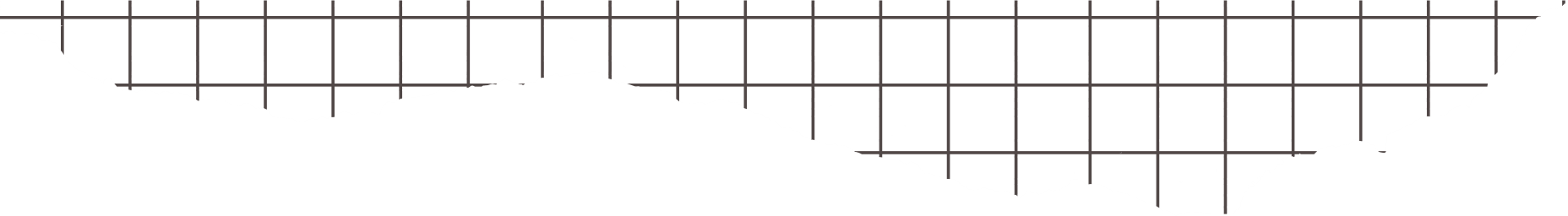 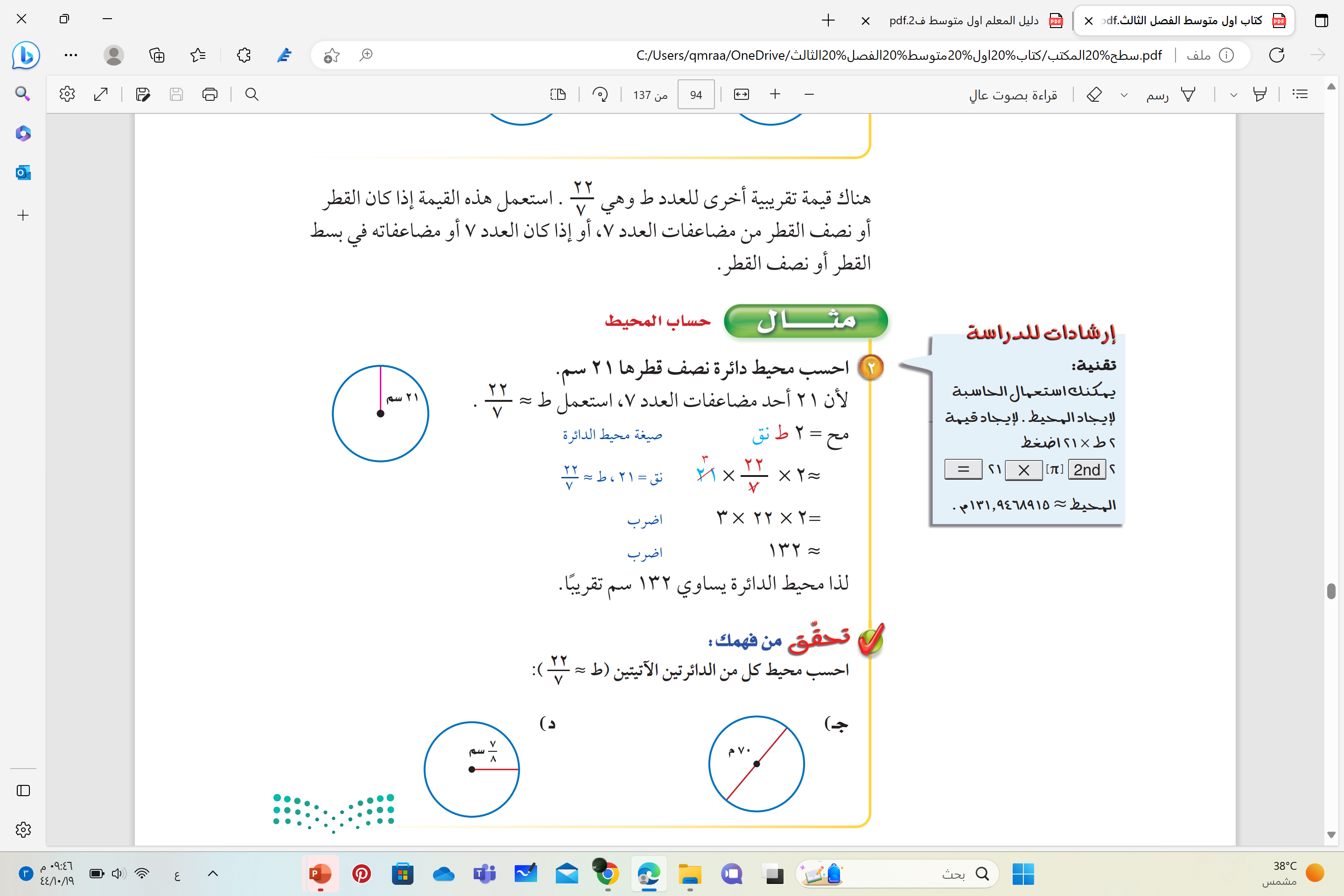 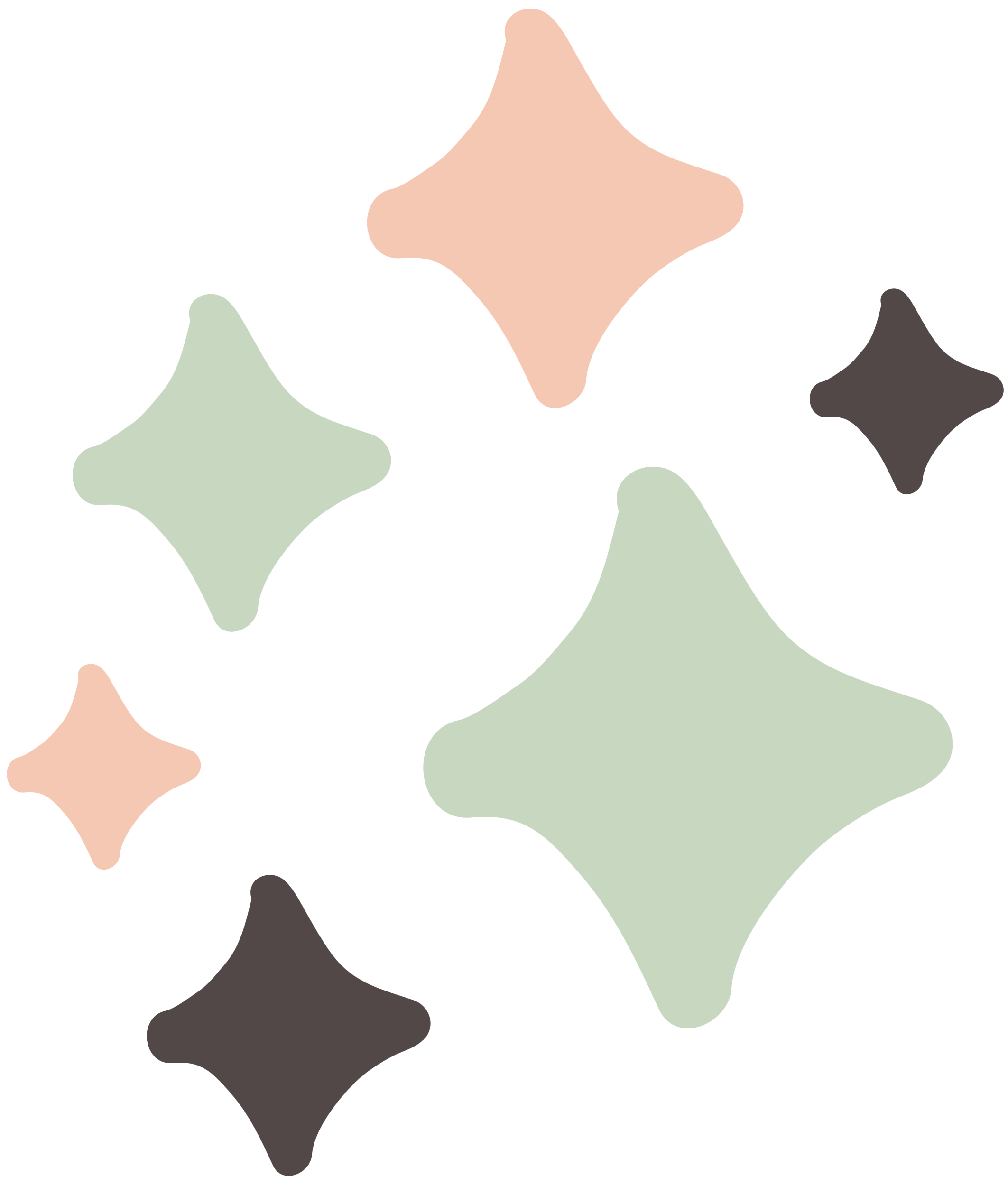 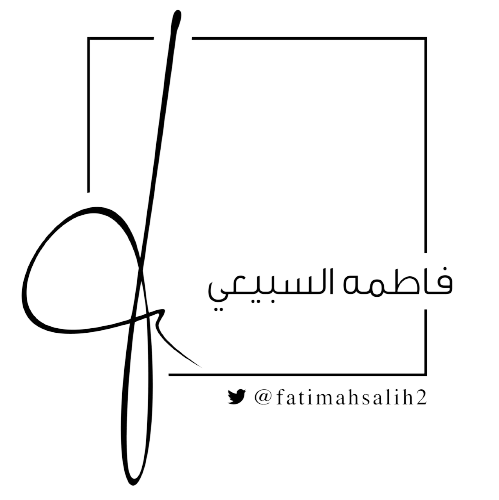 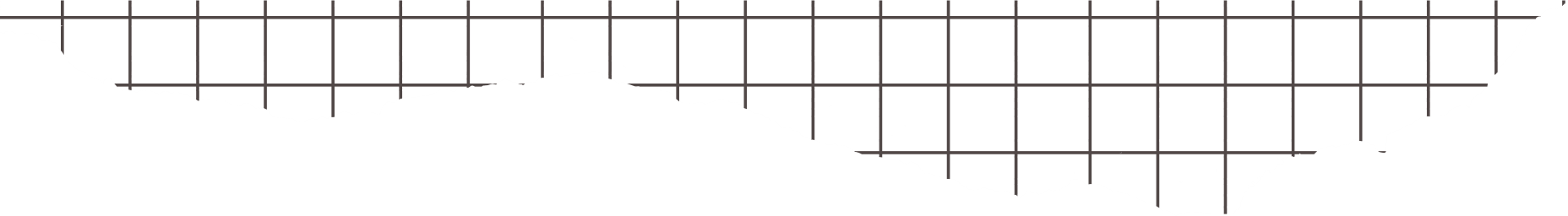 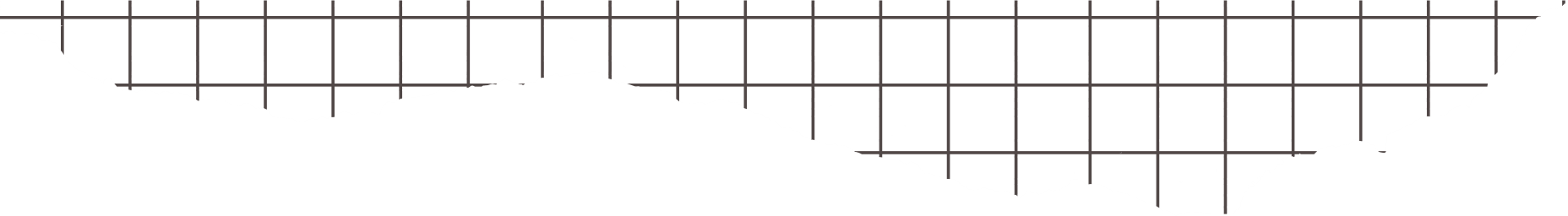 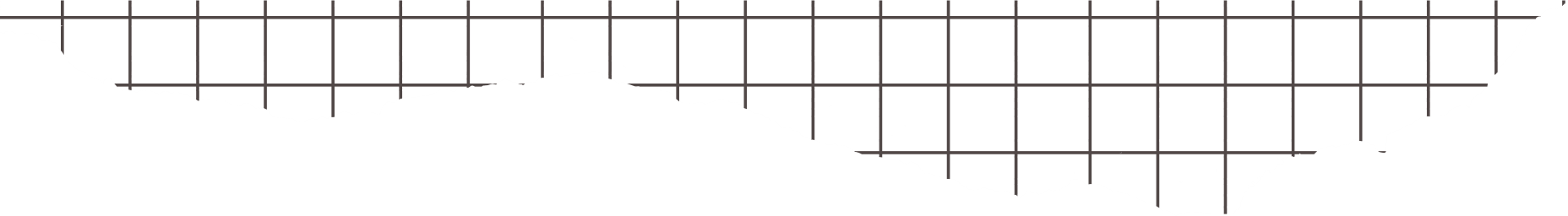 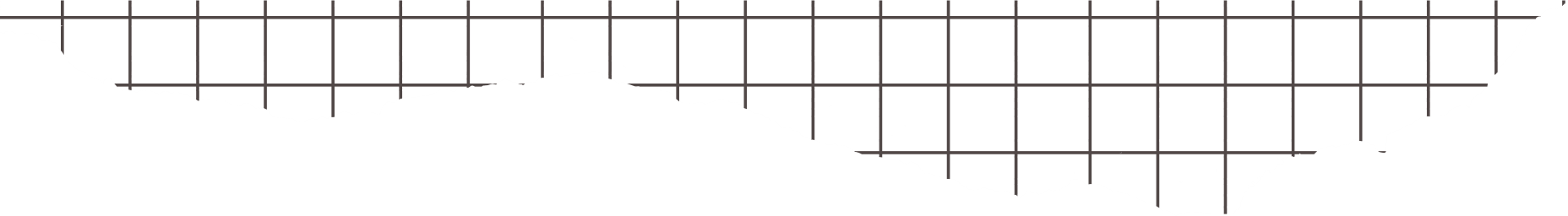 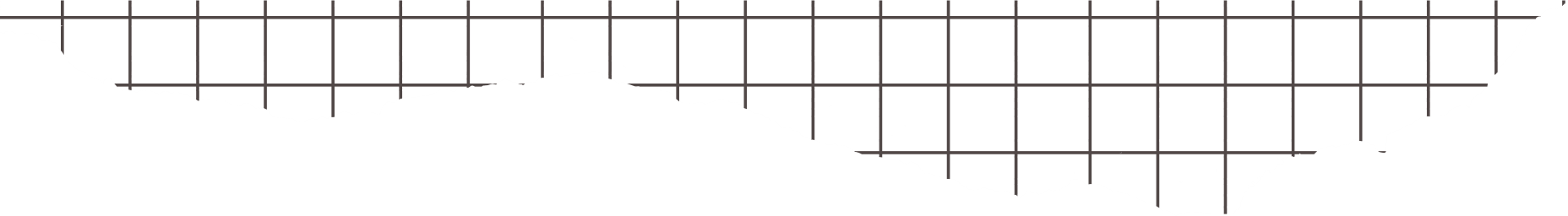 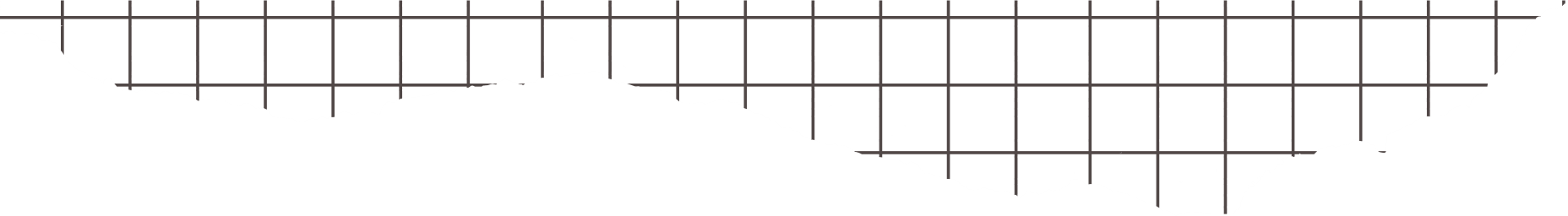 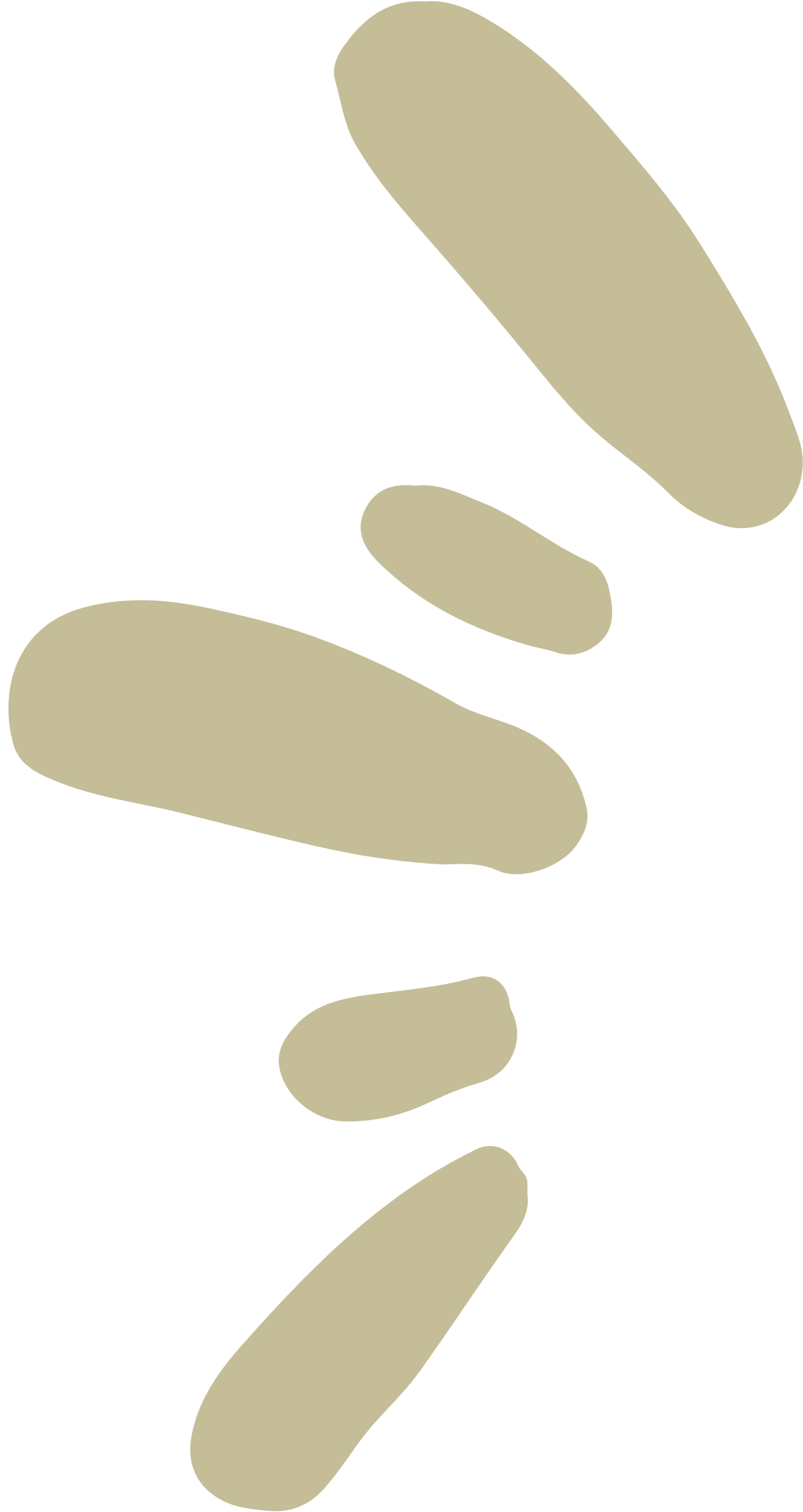 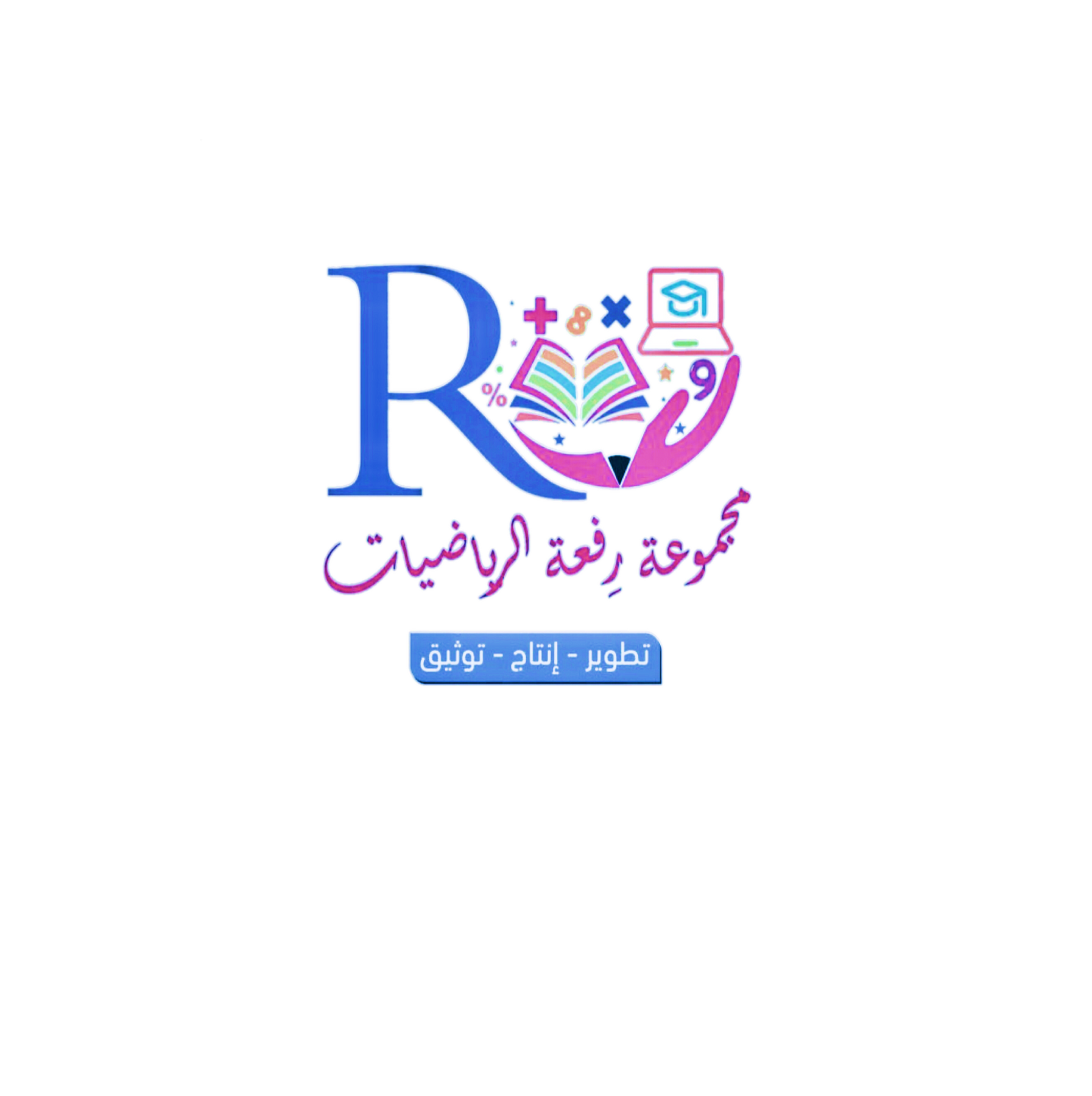 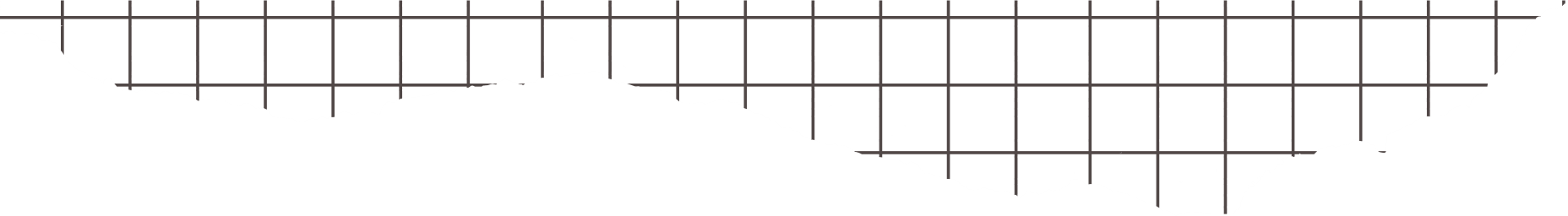 حساب محيط الدائرة
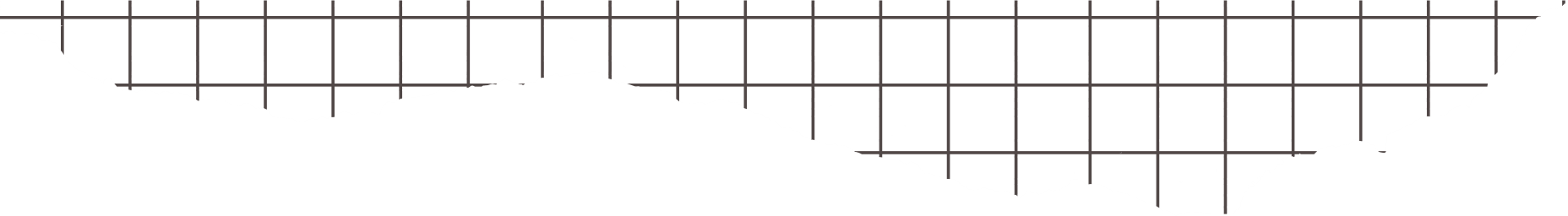 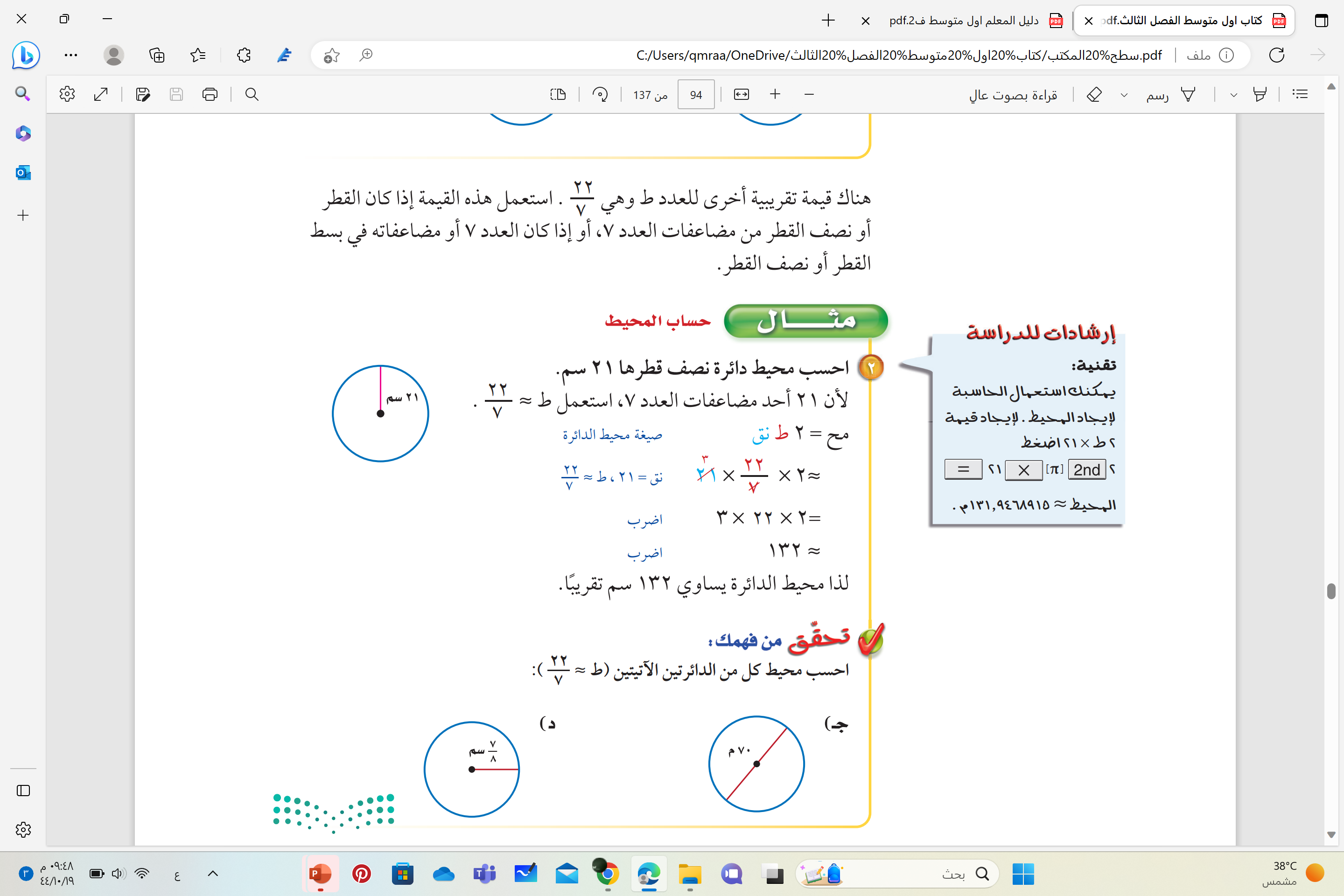 القراءة الصامتة
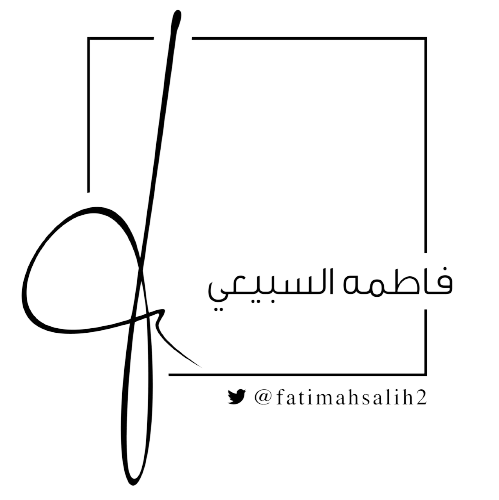 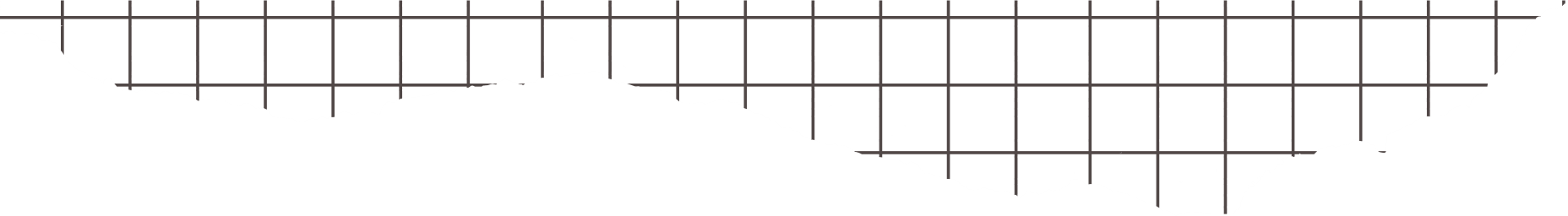 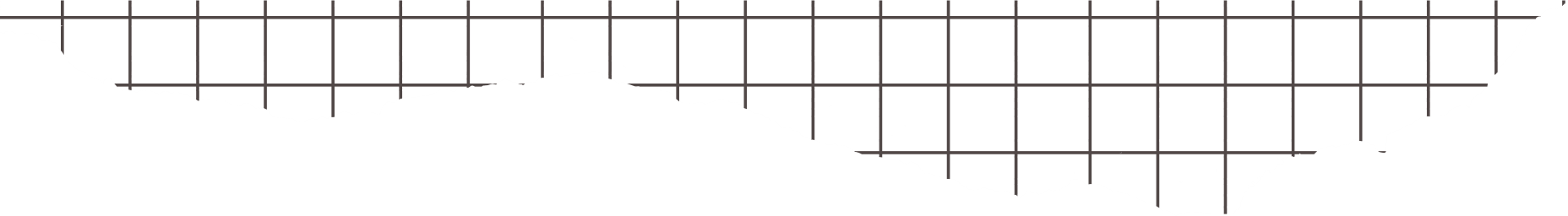 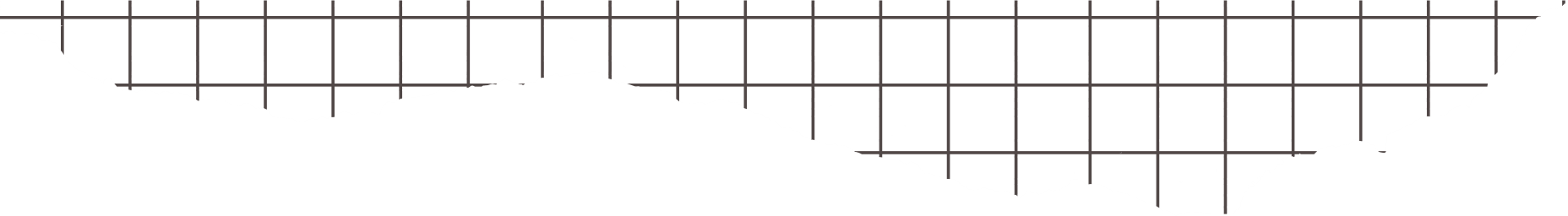 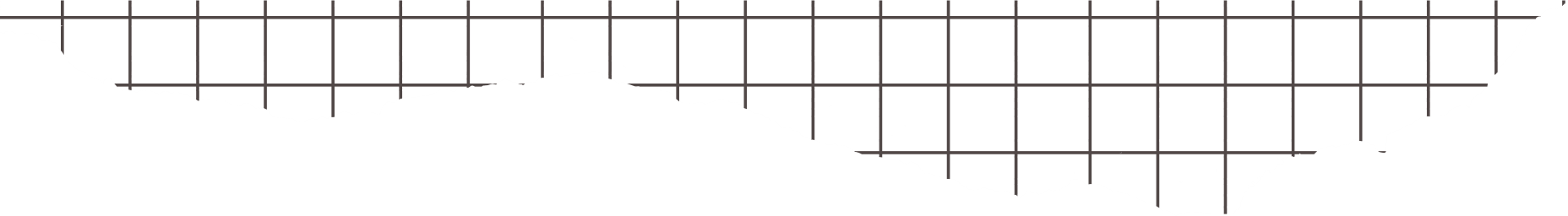 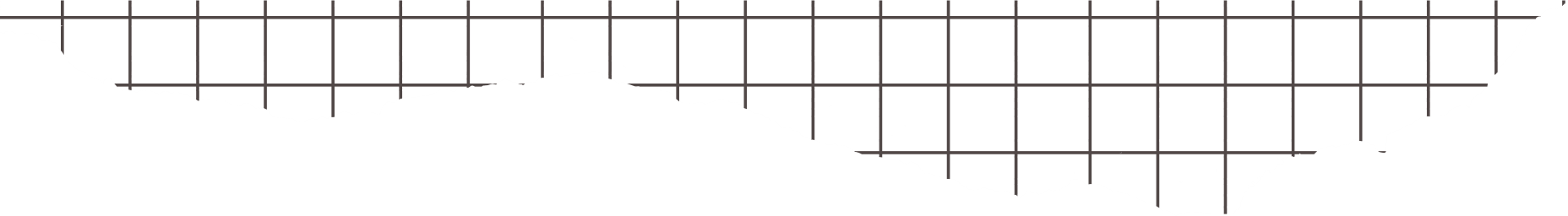 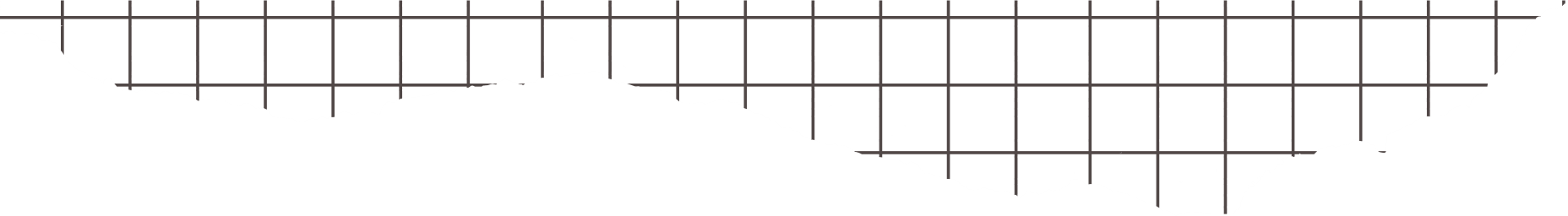 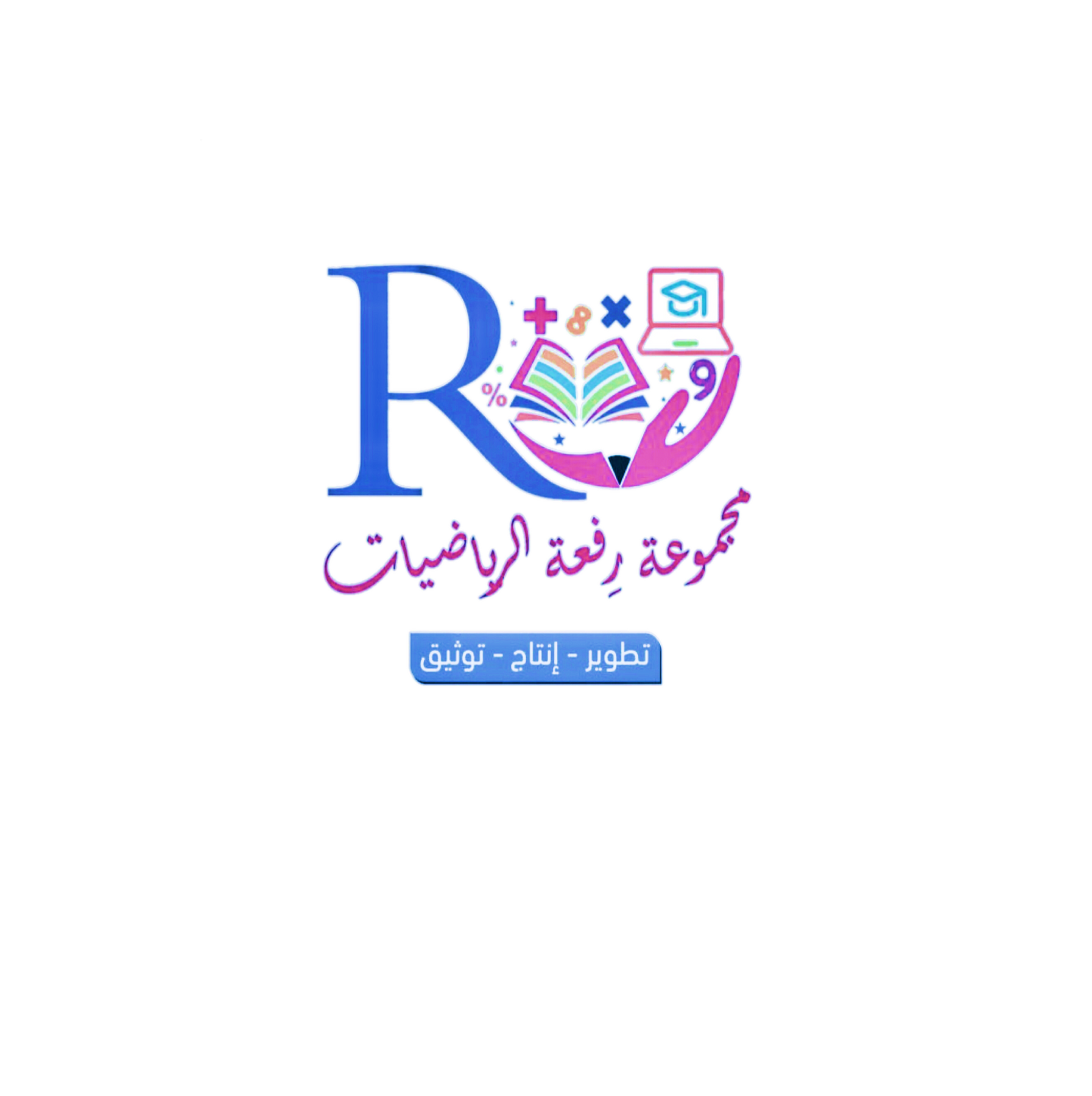 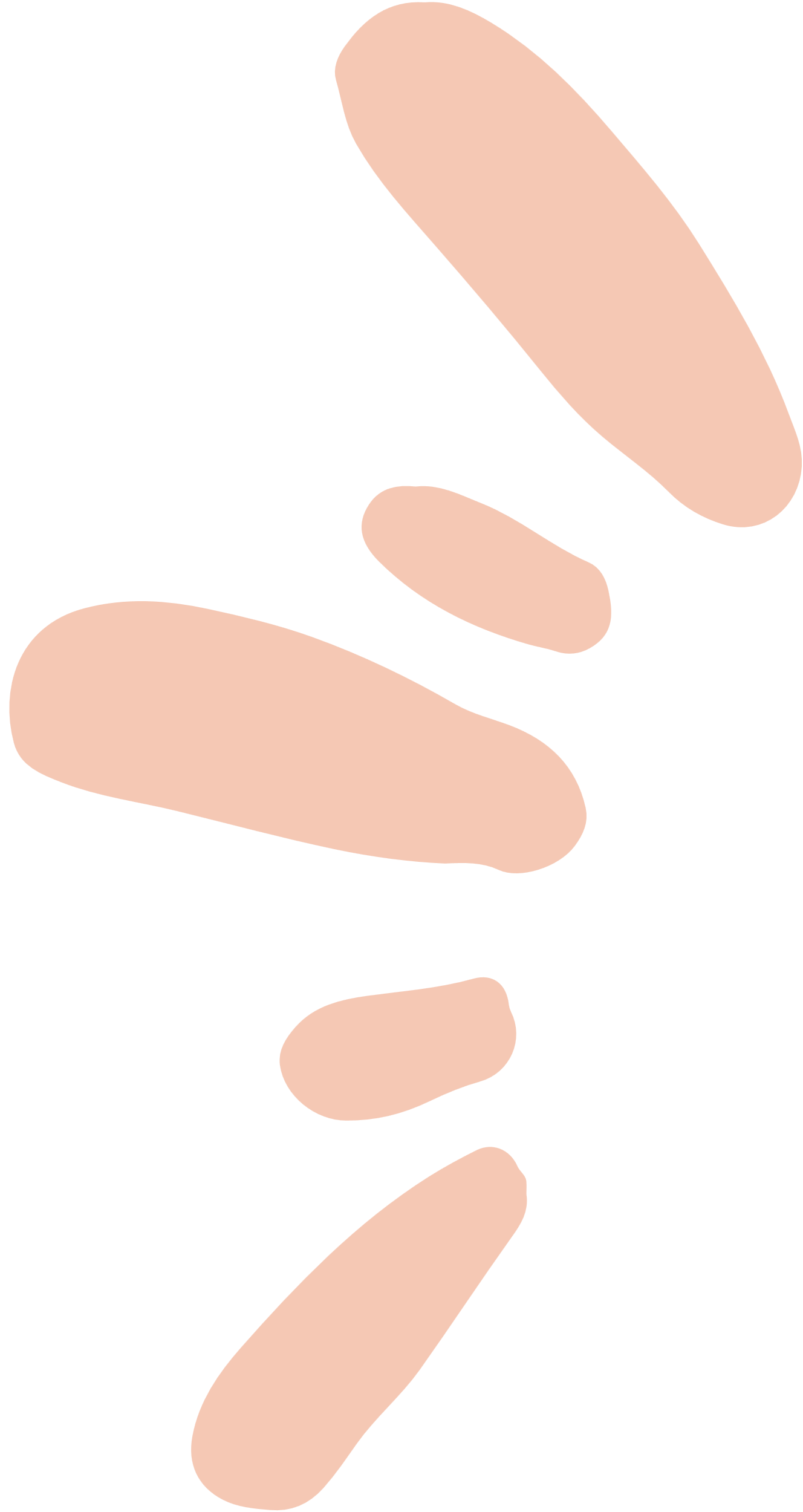 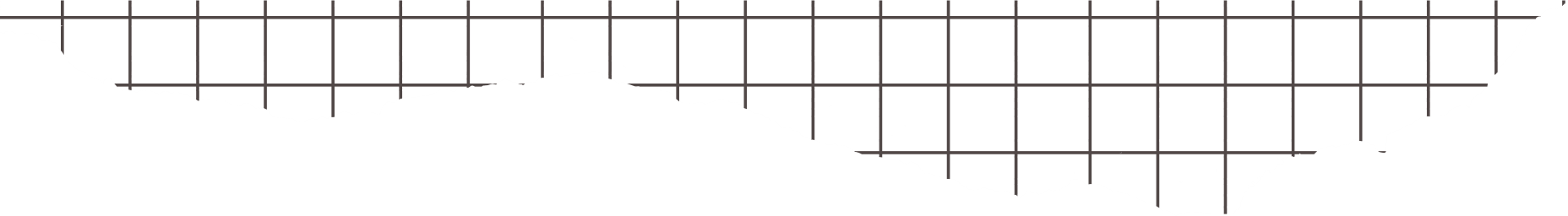 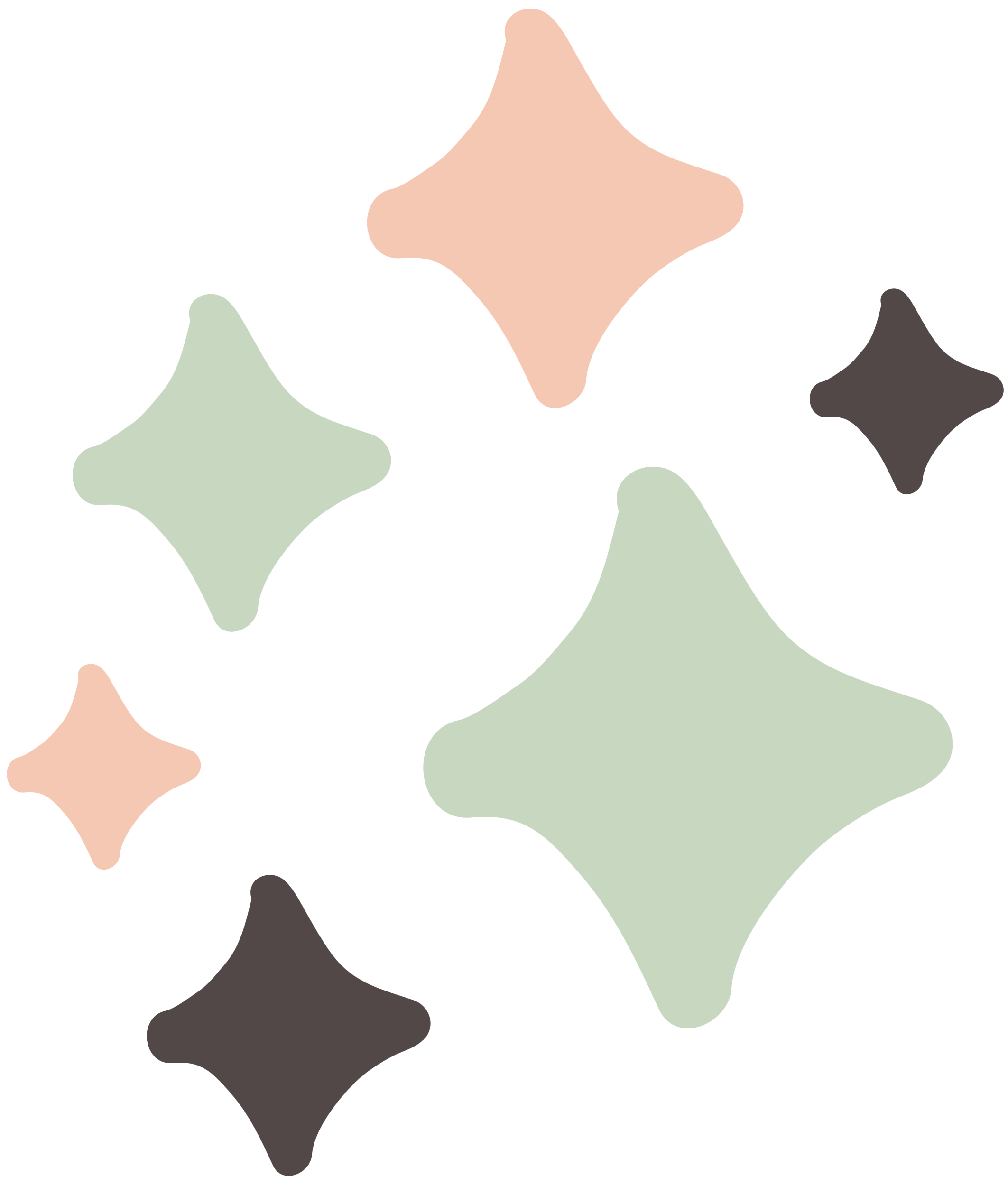 تحقق من فهمك
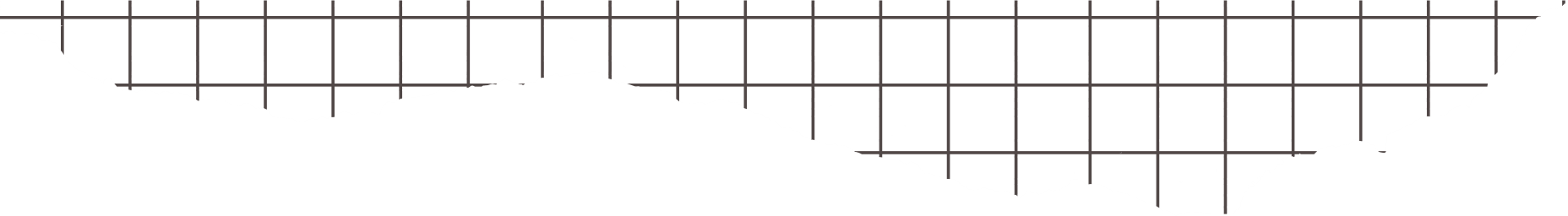 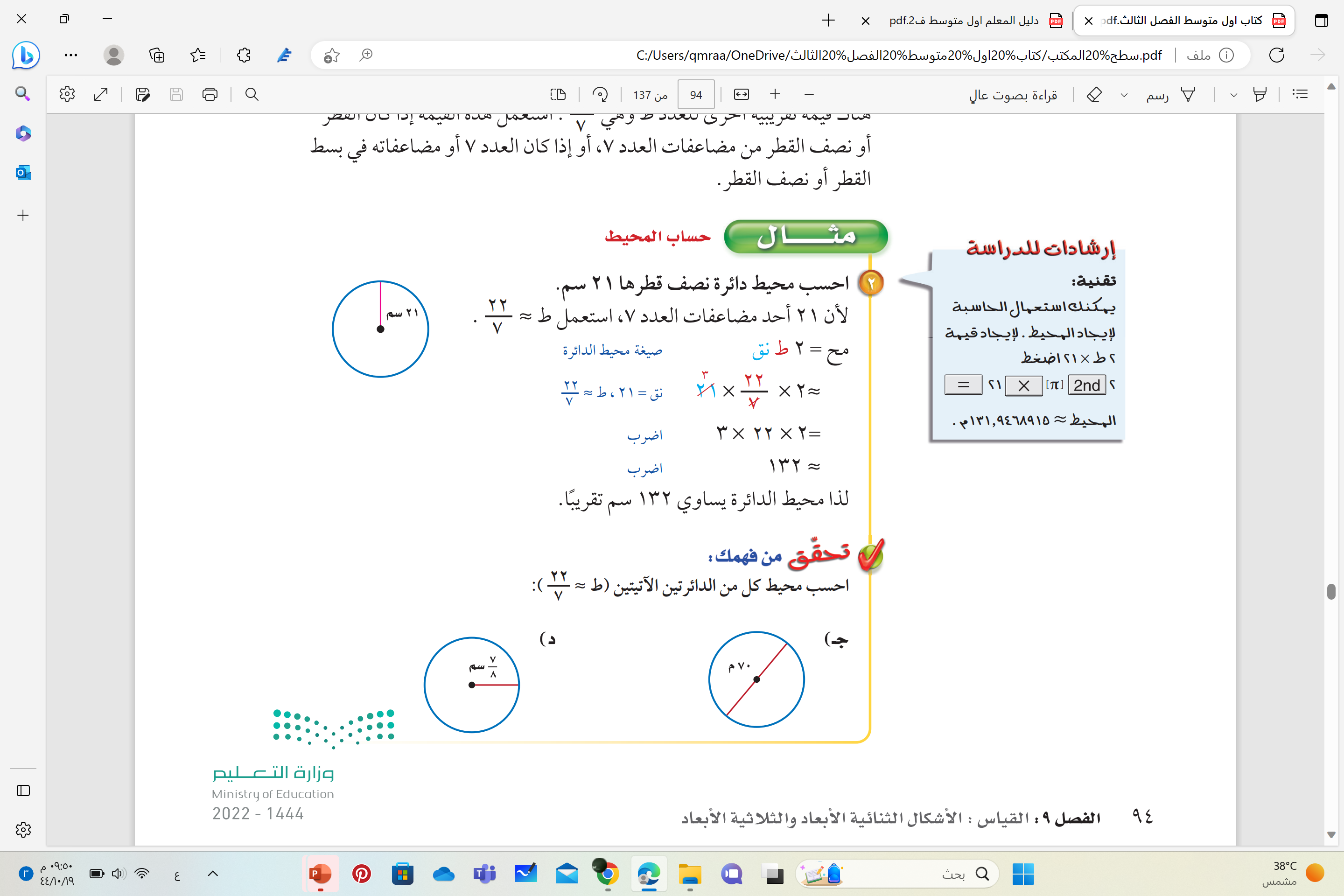 التعلم الفردي
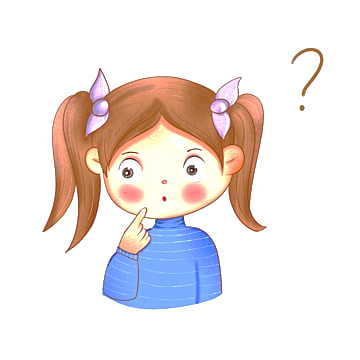 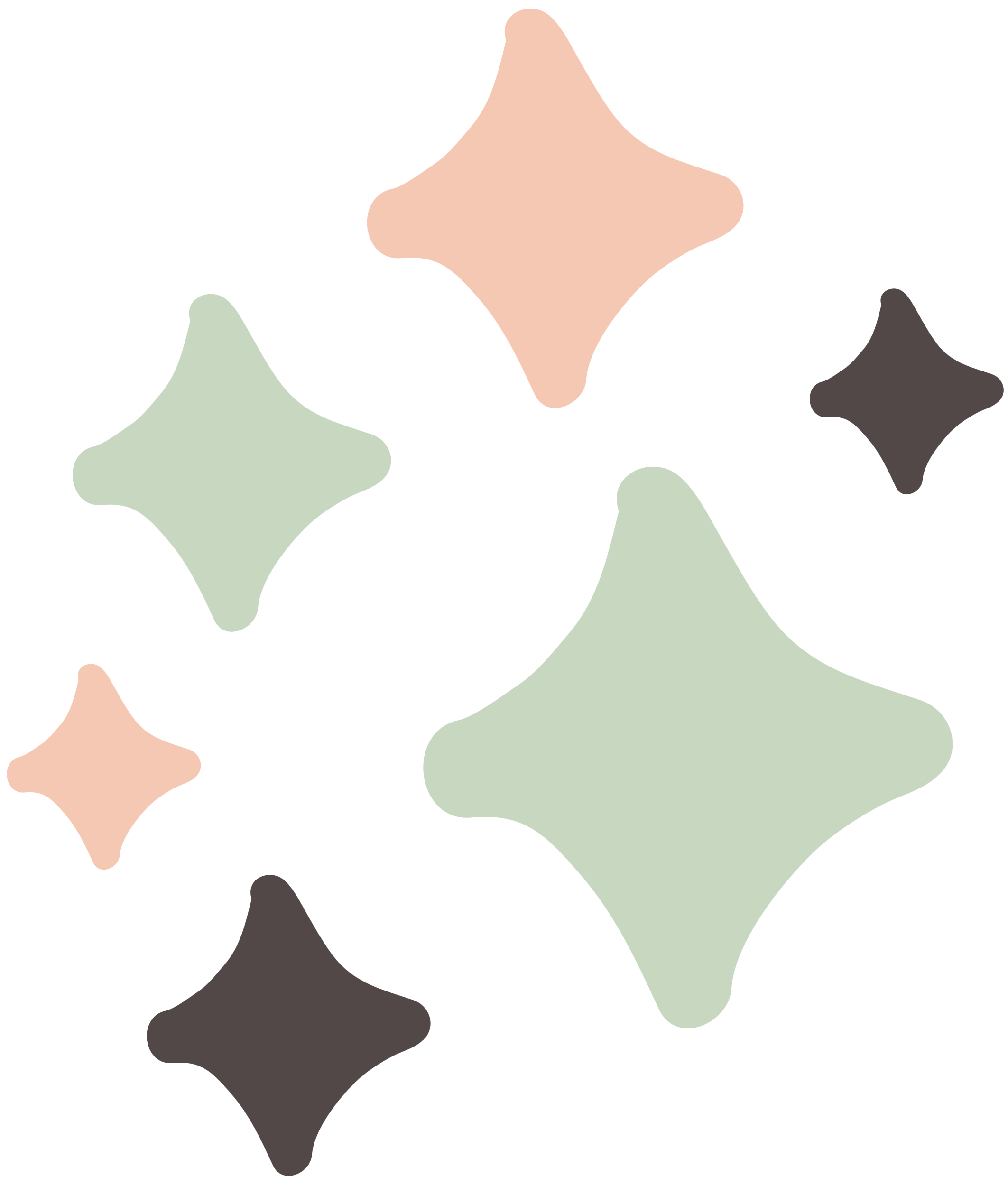 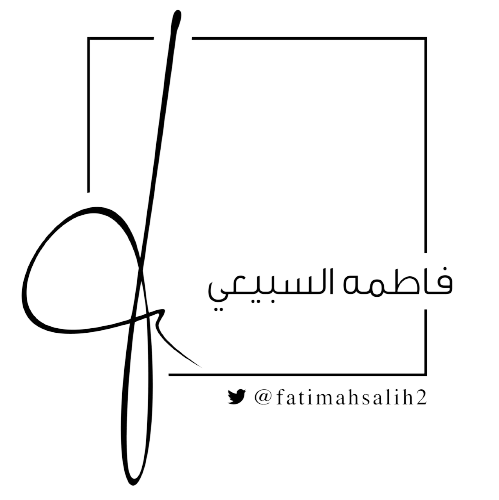 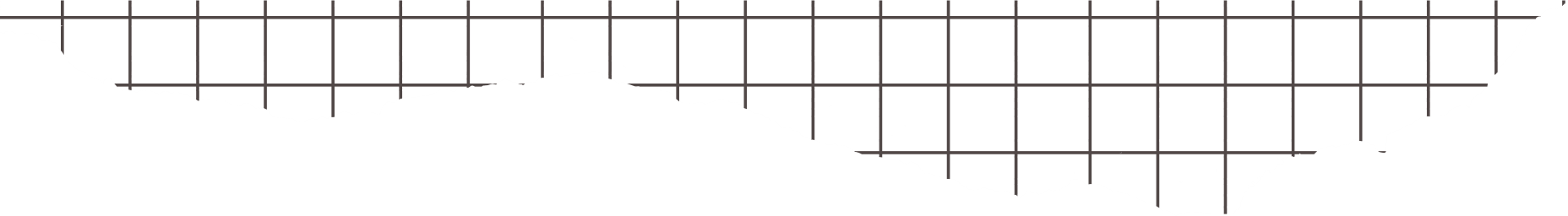 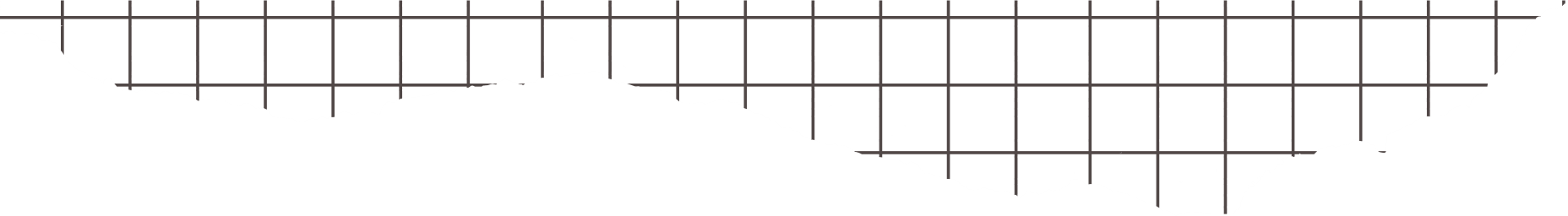 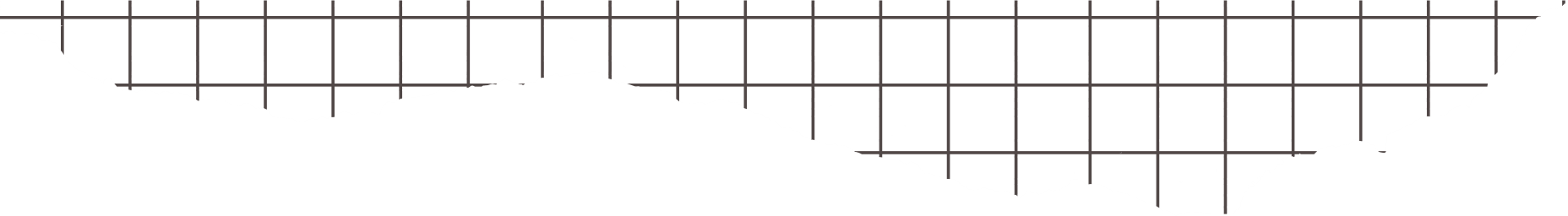 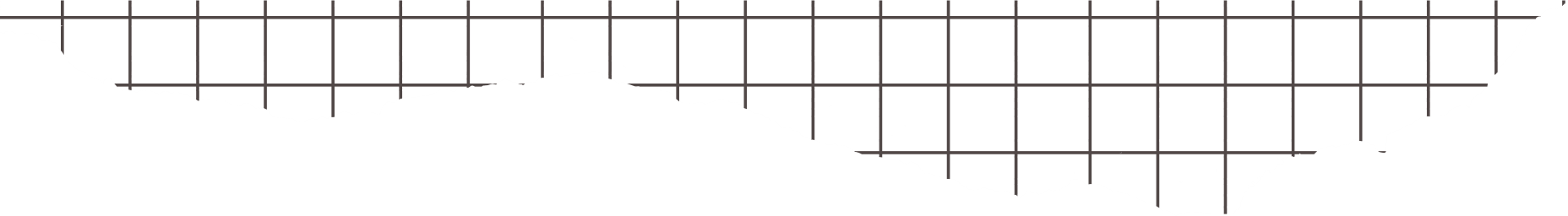 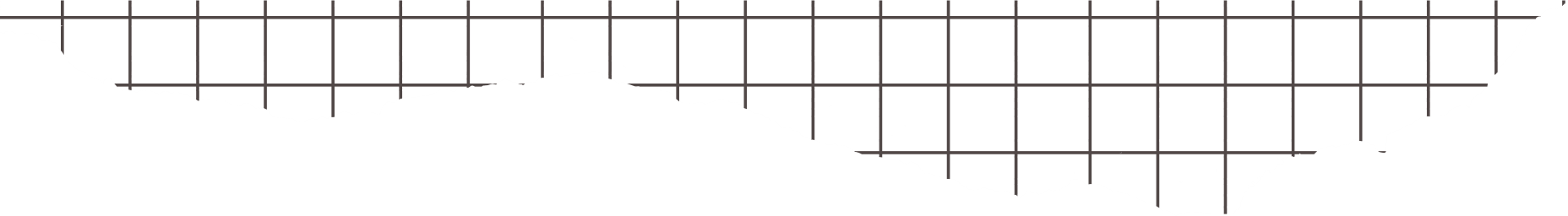 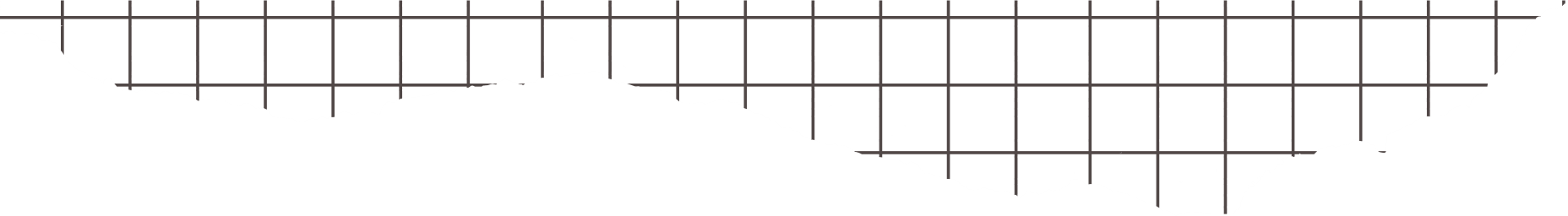 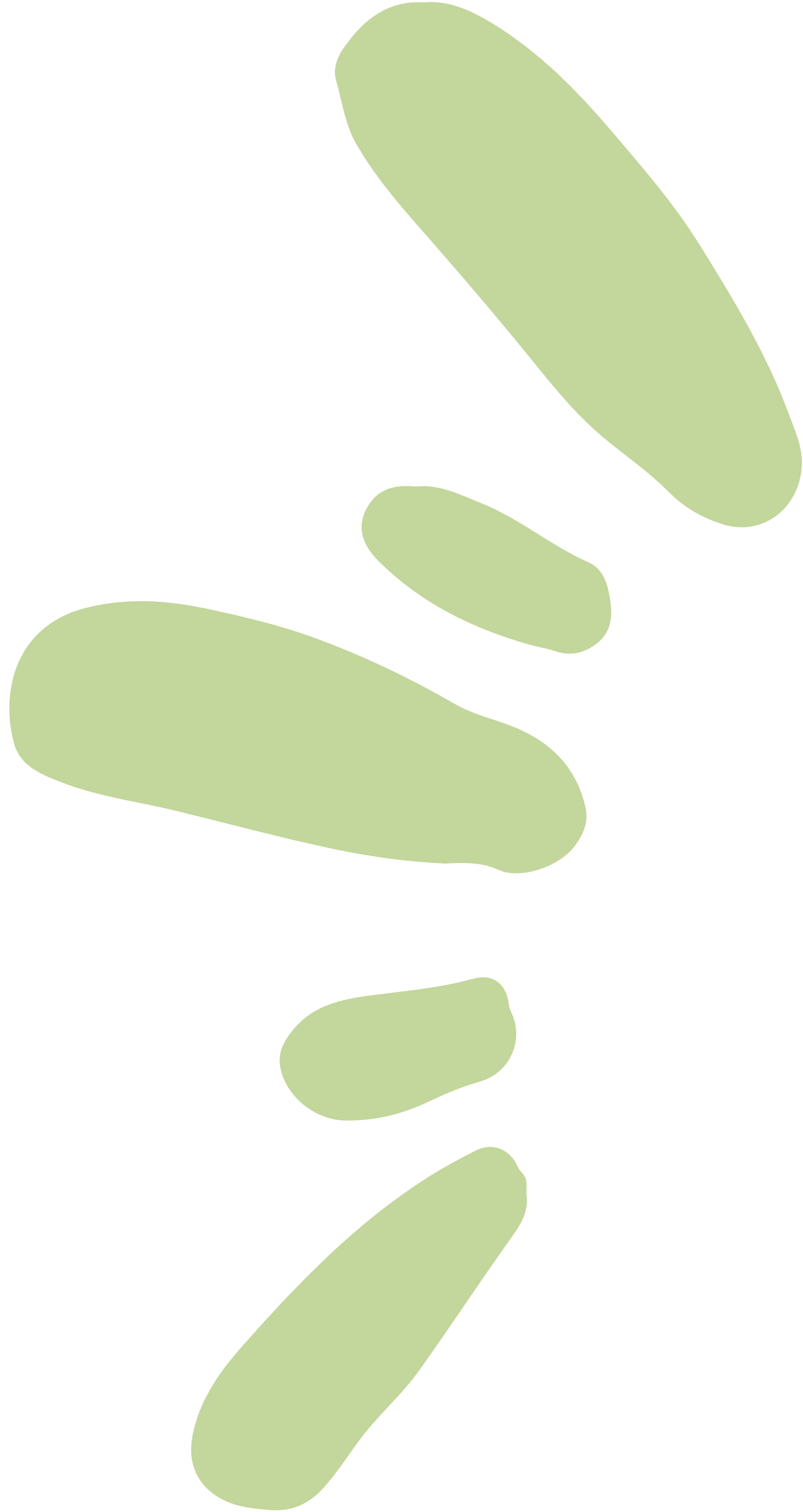 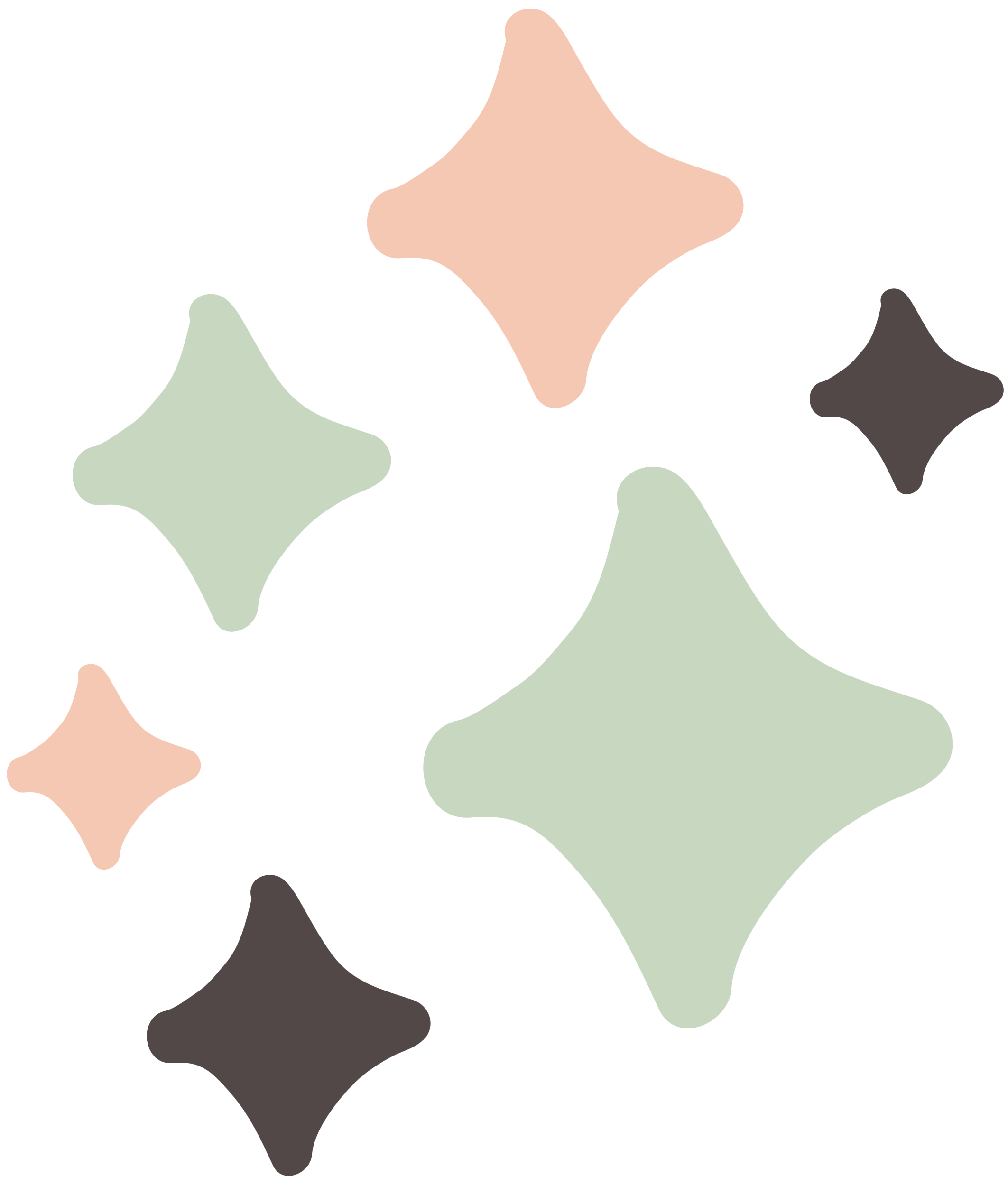 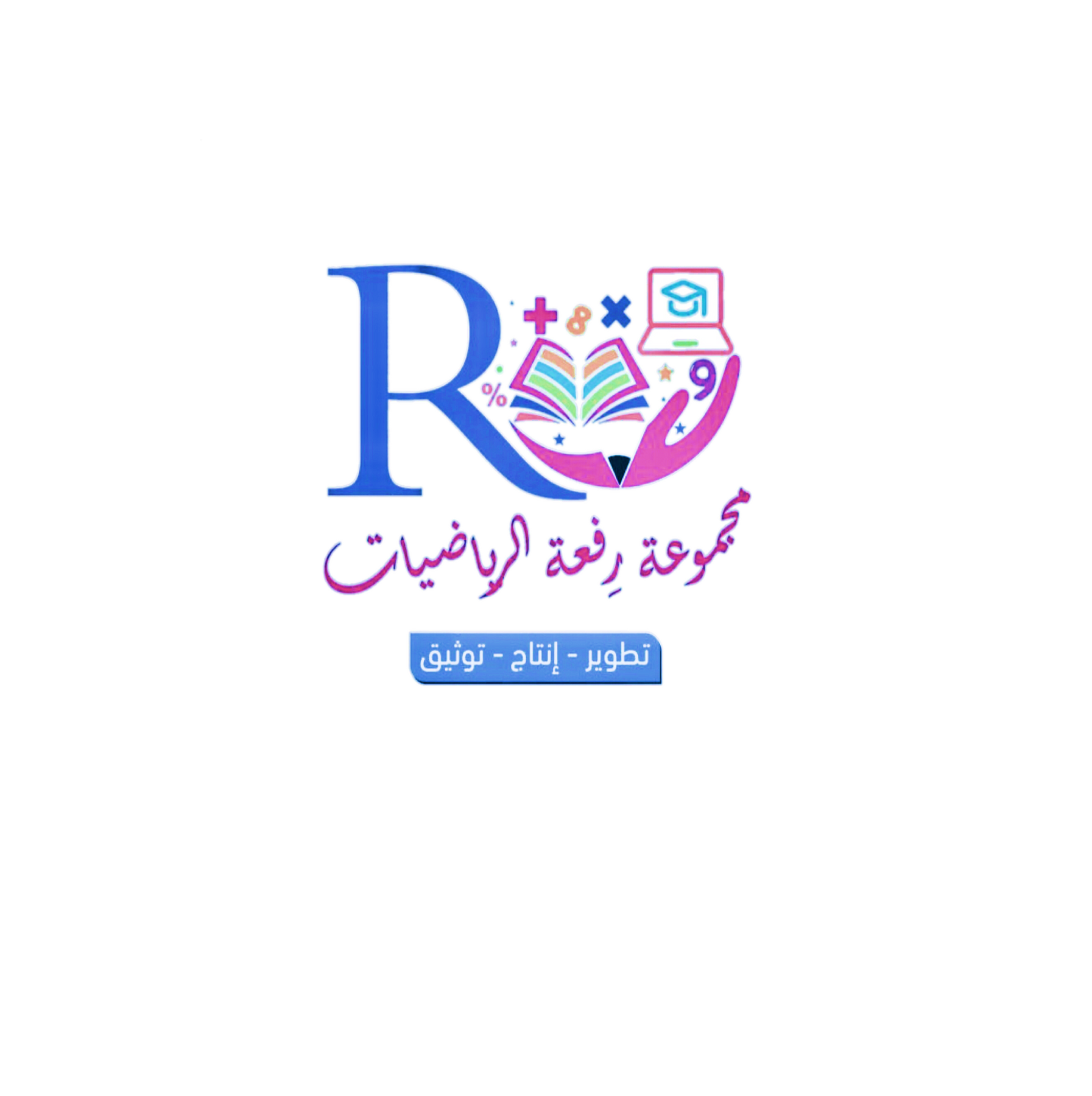 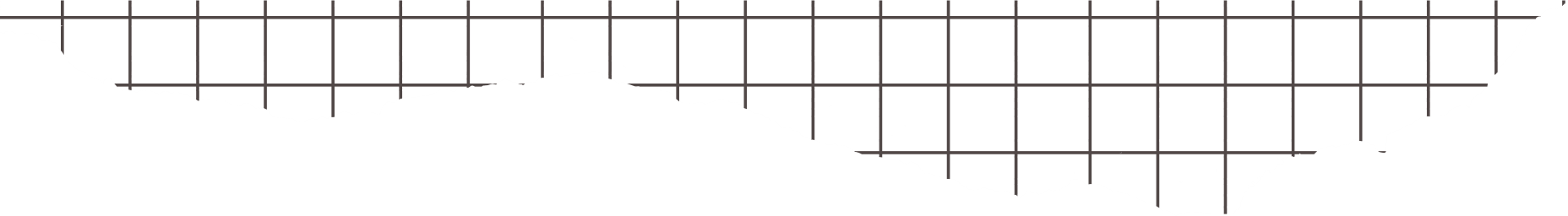 تأكد – تدرب
التعلم التعاوني
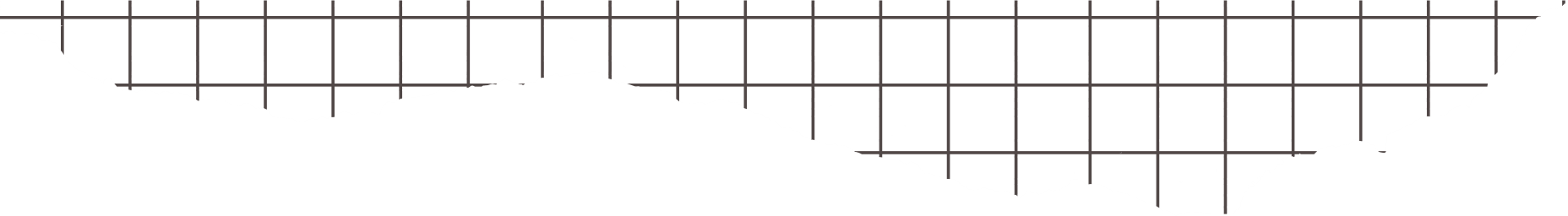 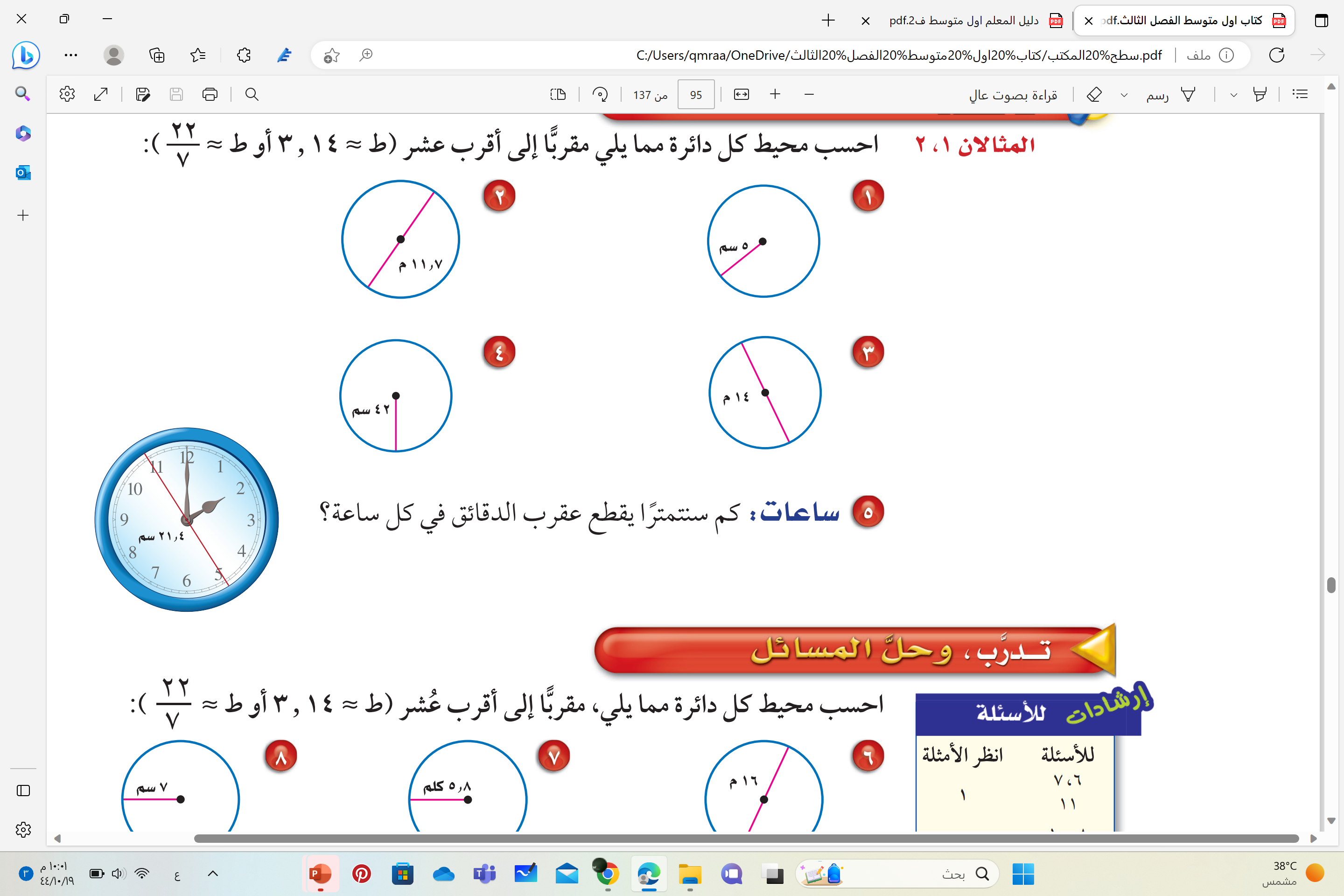 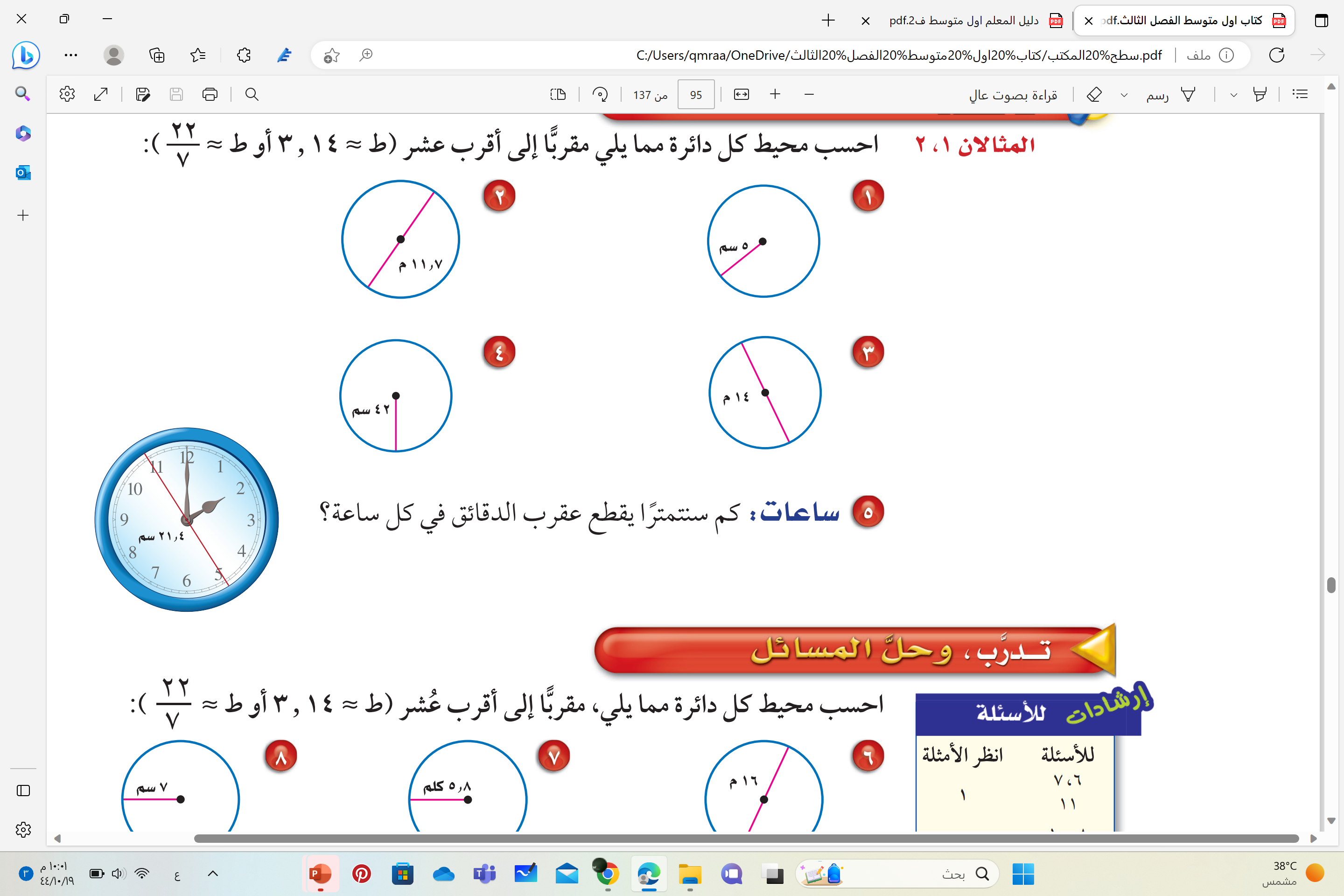 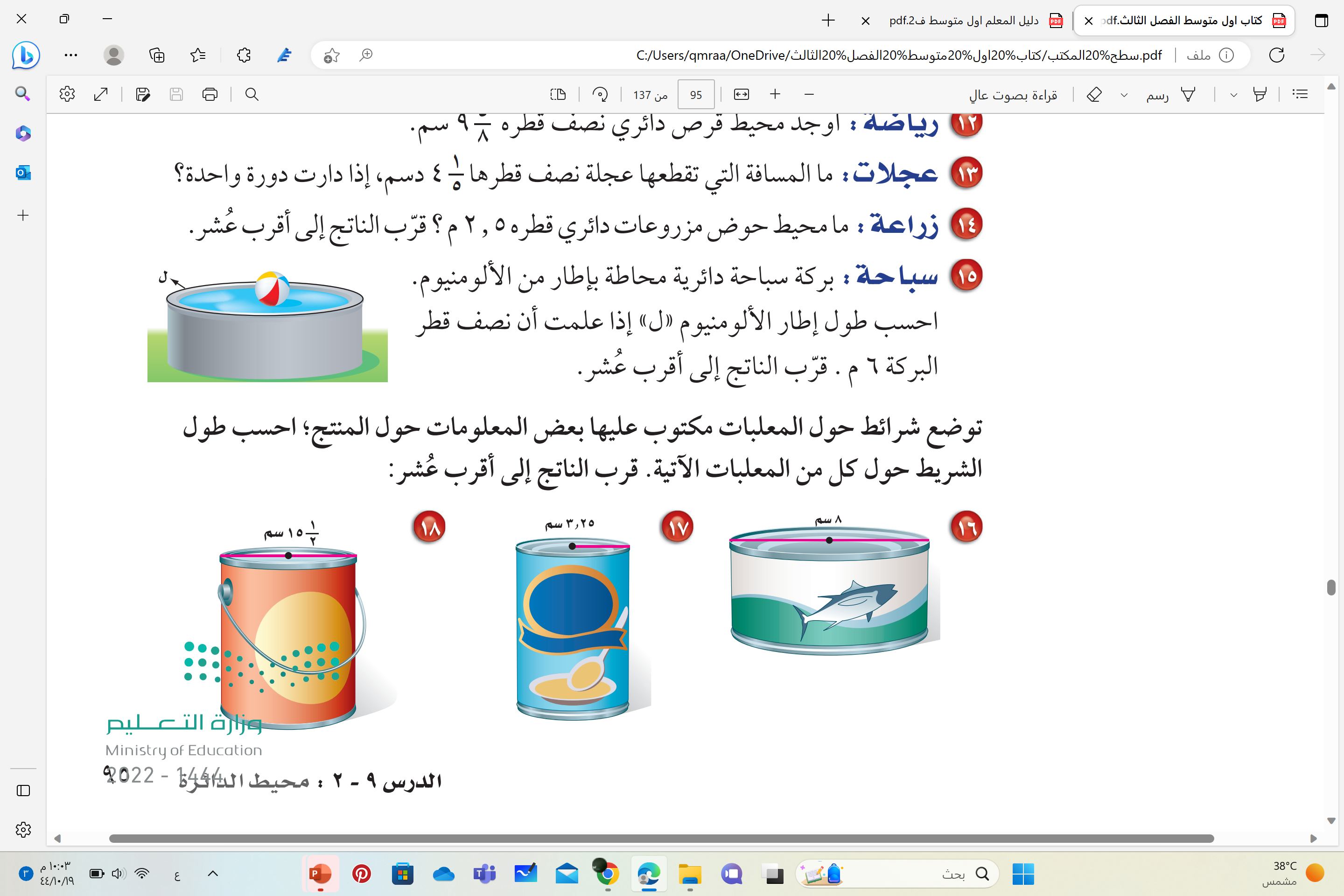 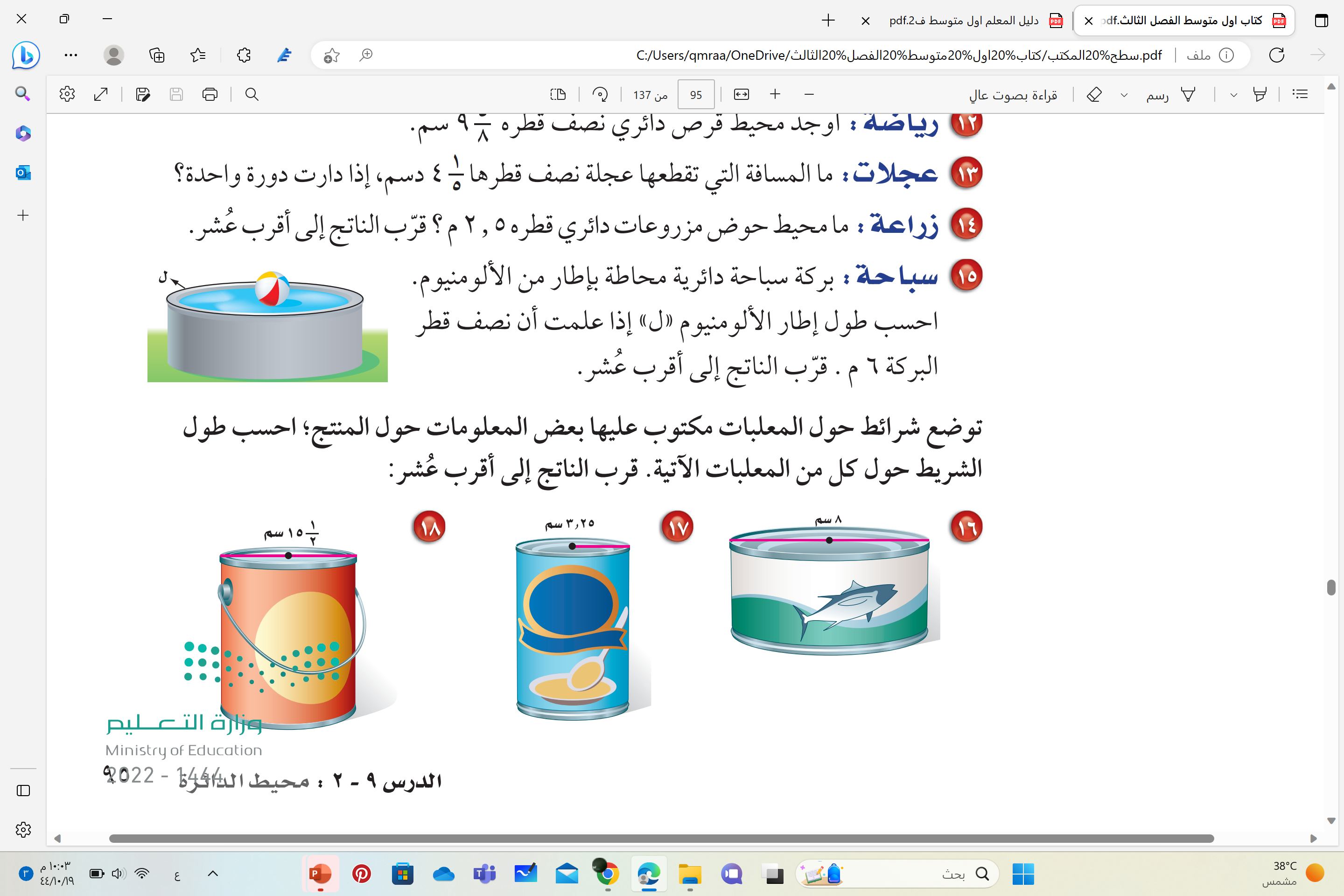 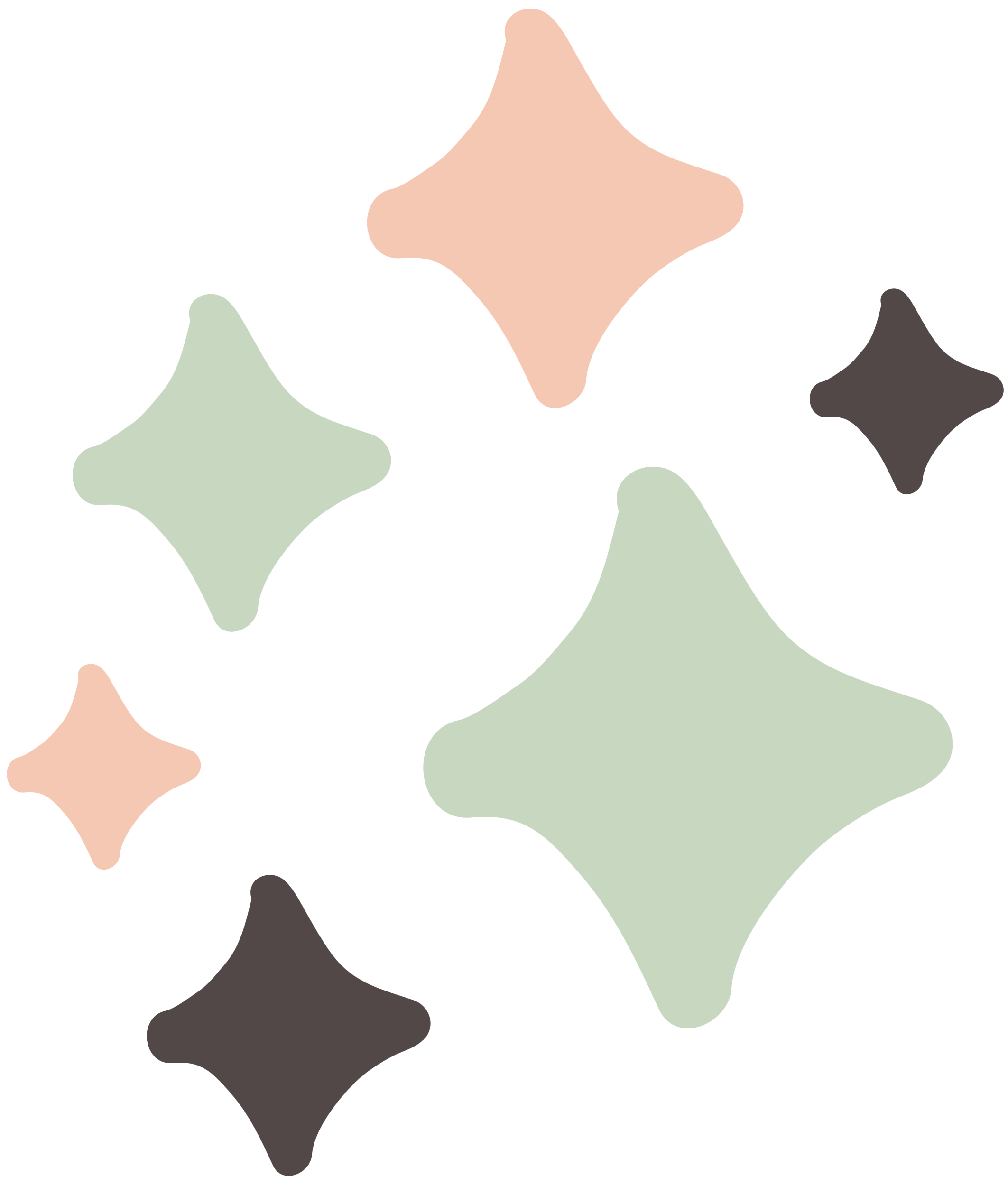 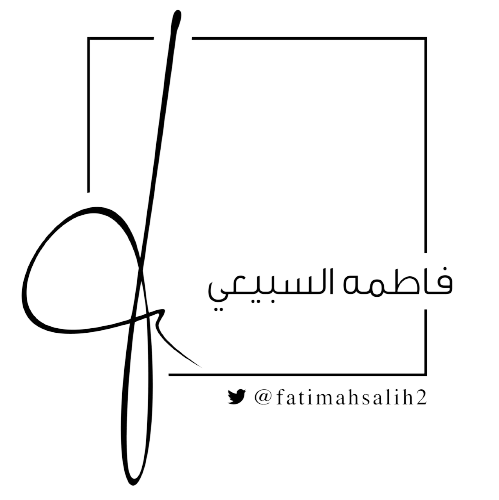 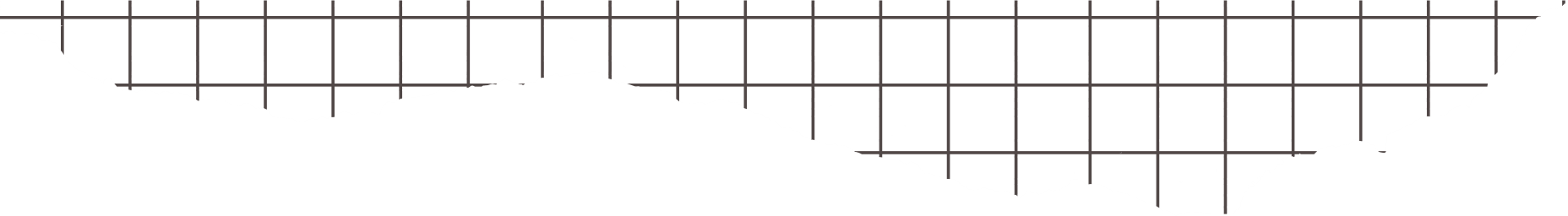 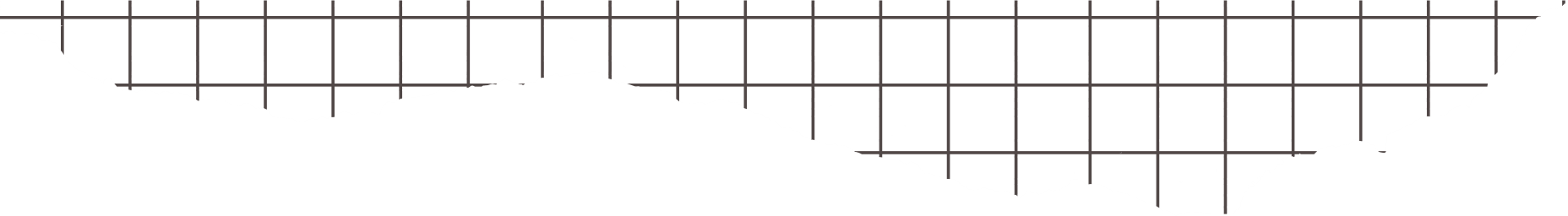 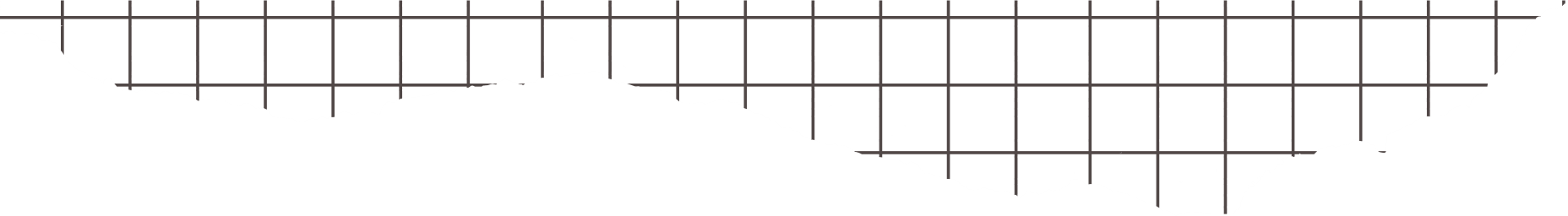 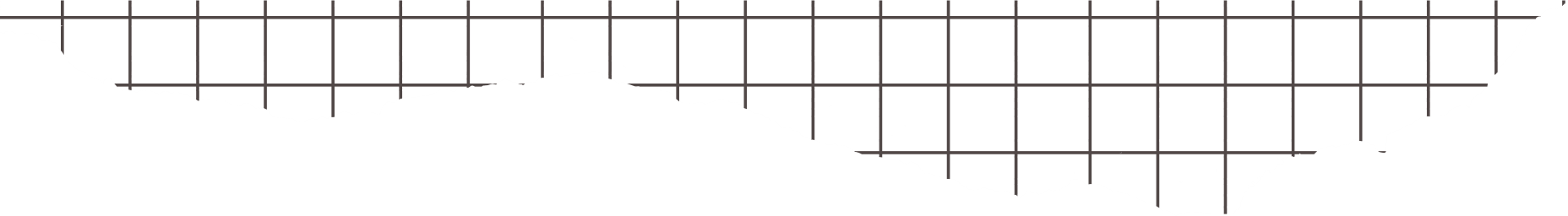 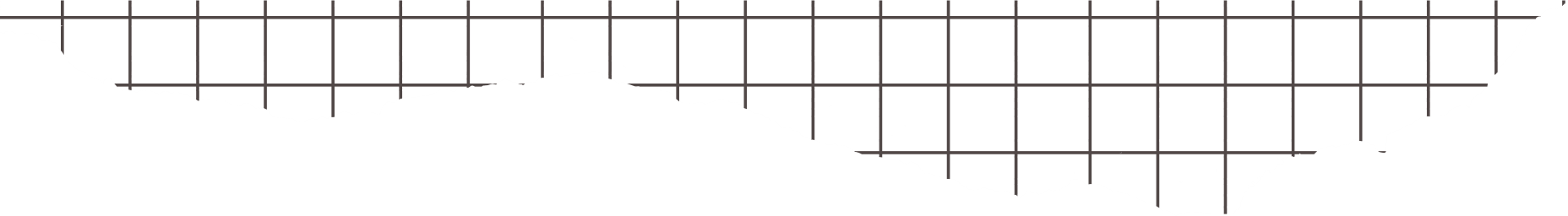 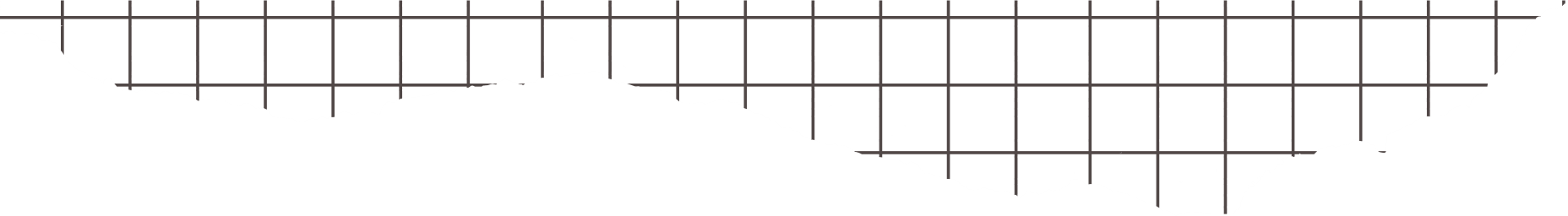 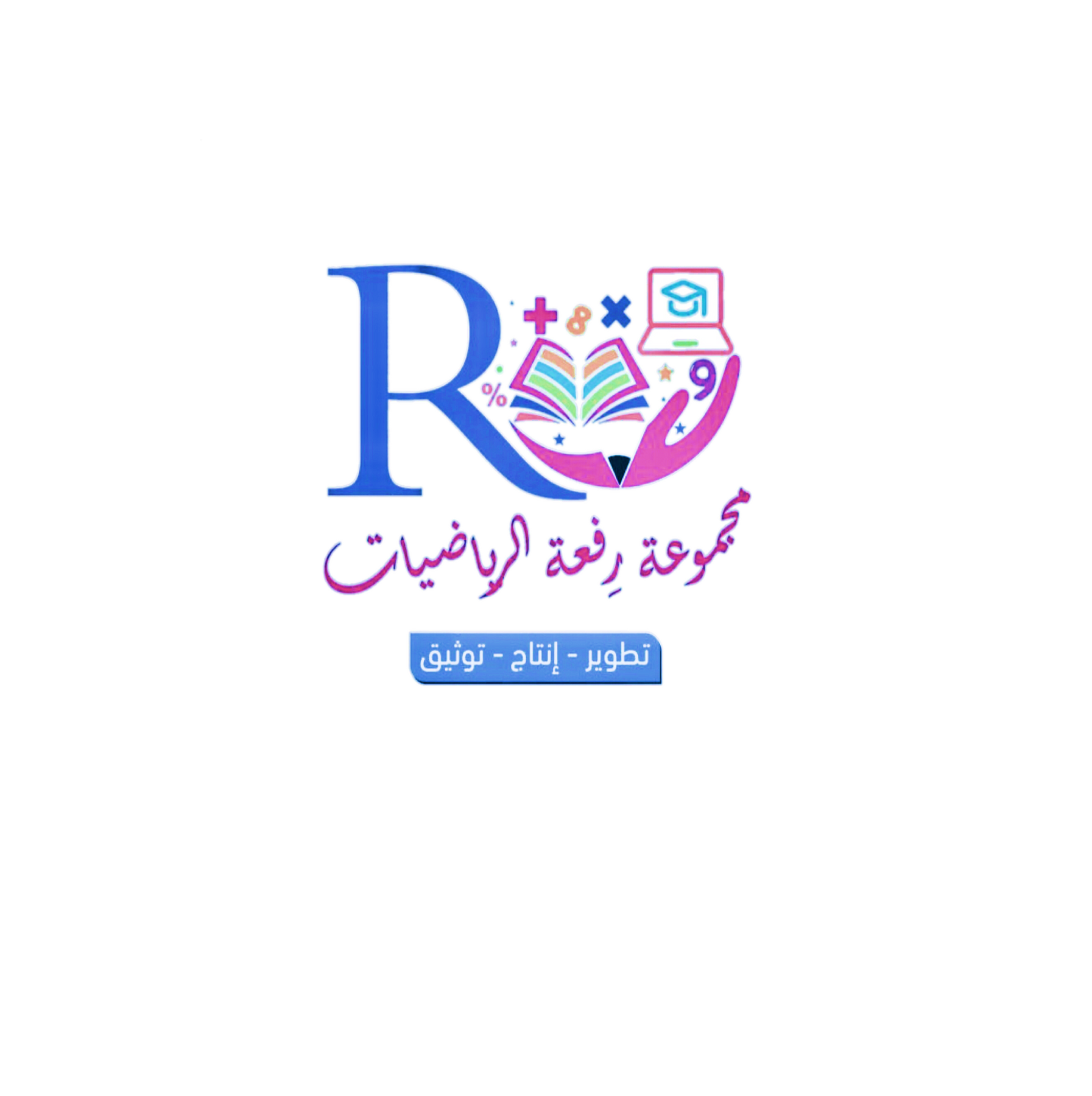 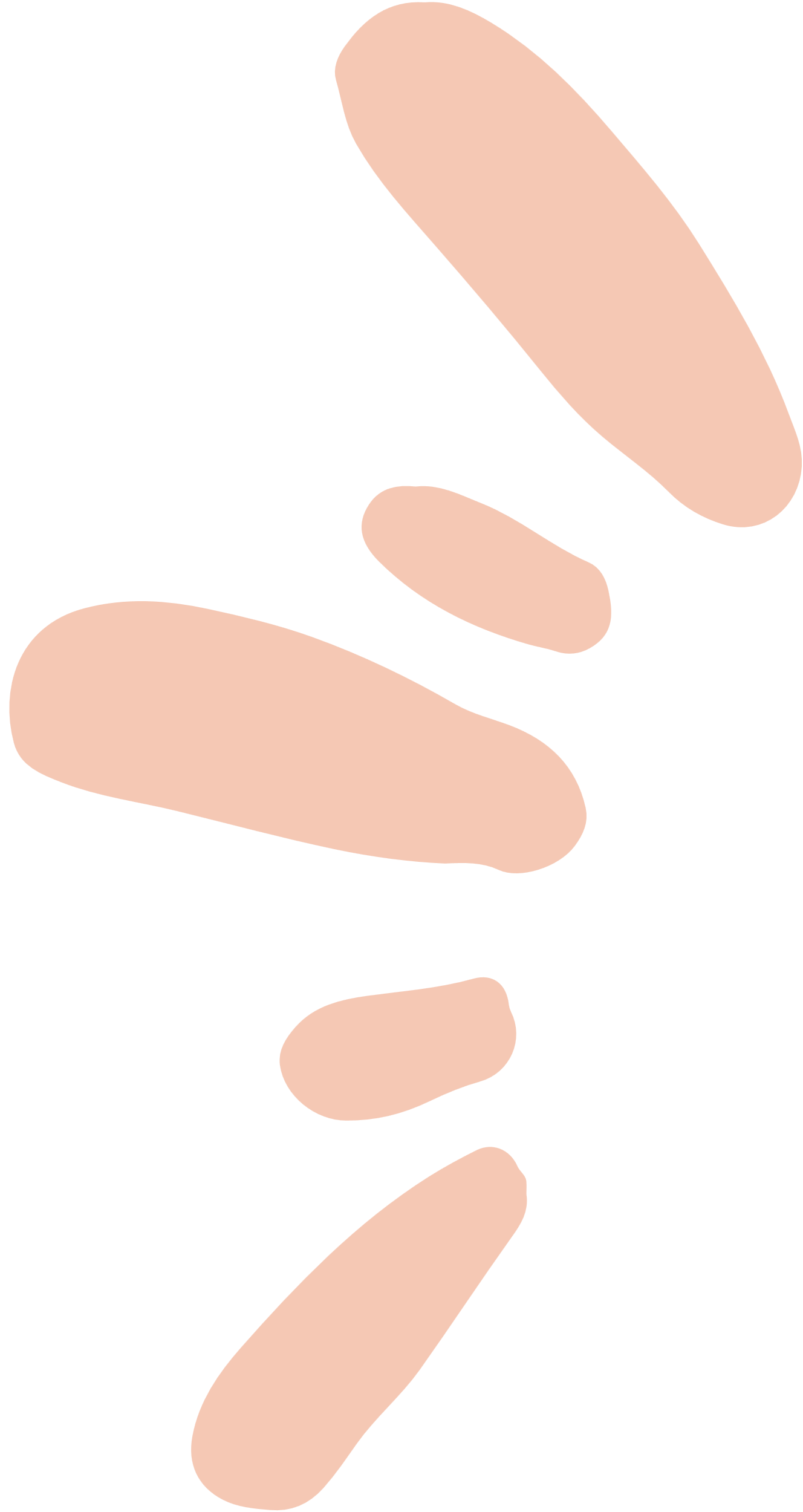 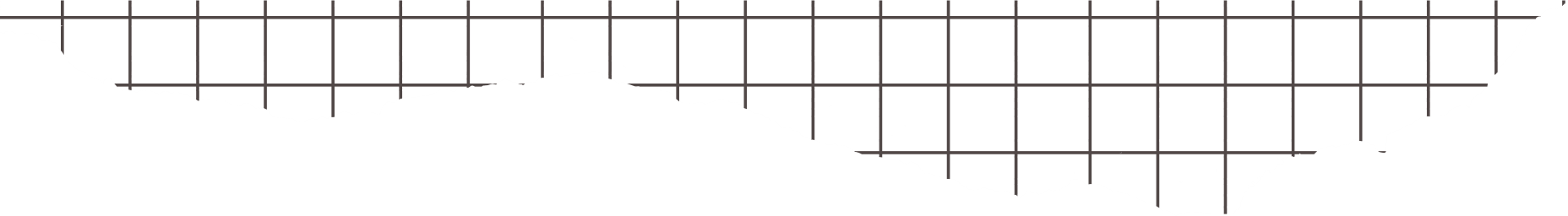 محيط الدائرة في حياتنا
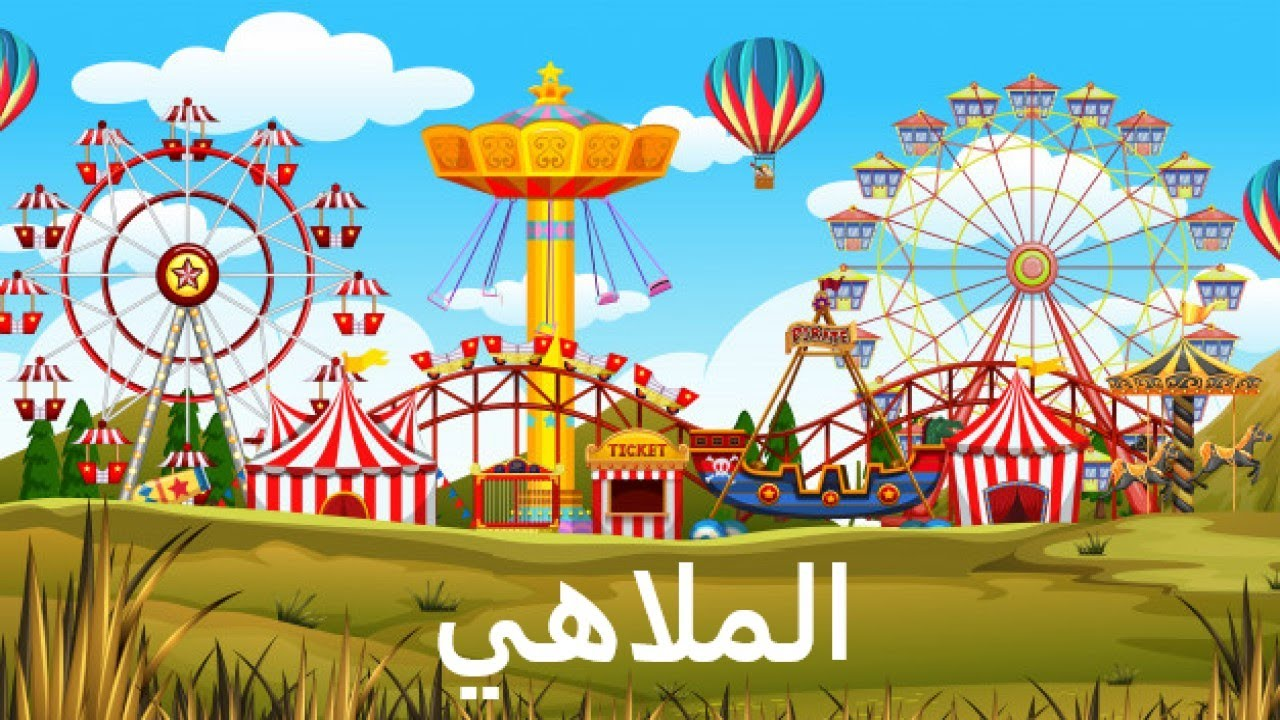 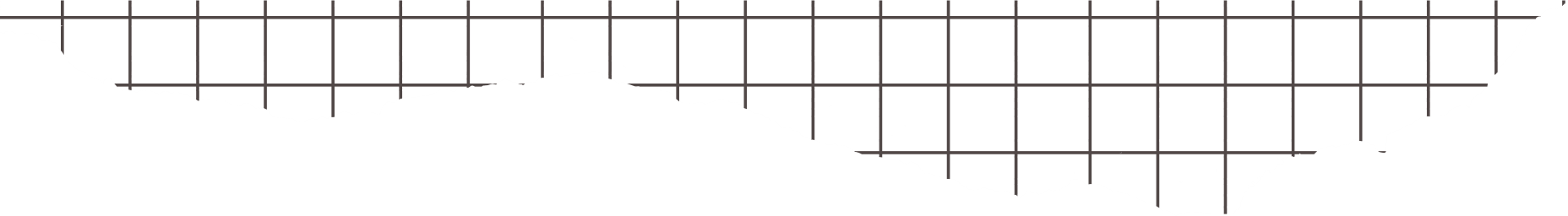 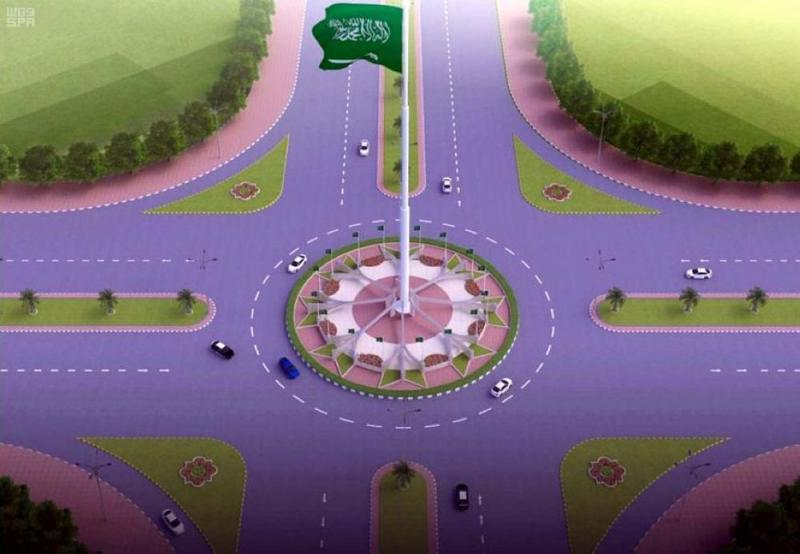 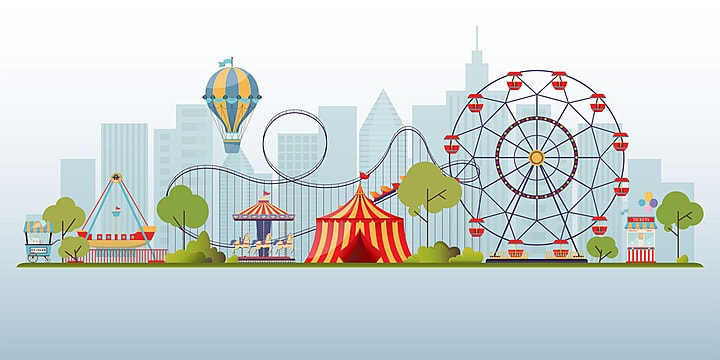 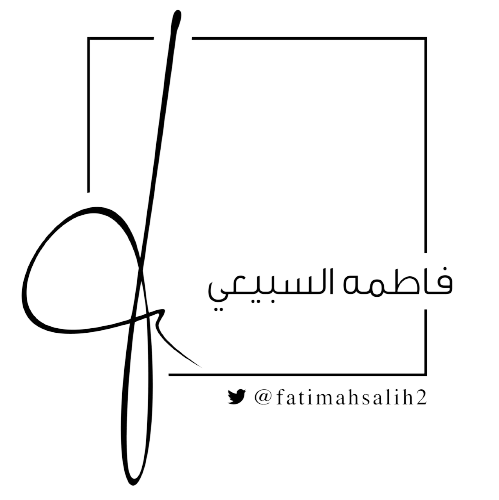 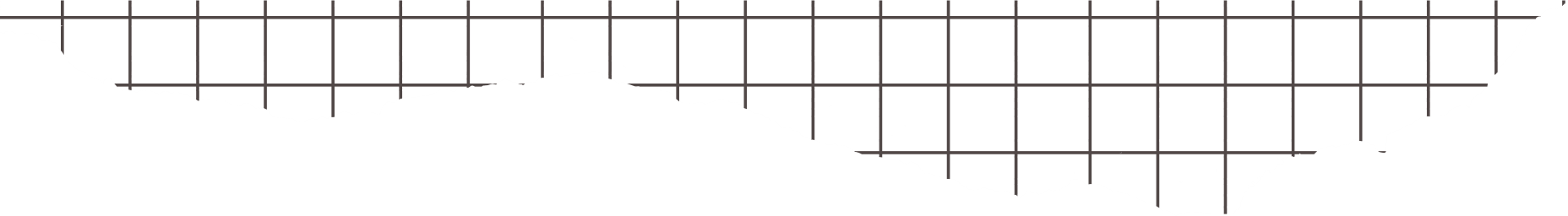 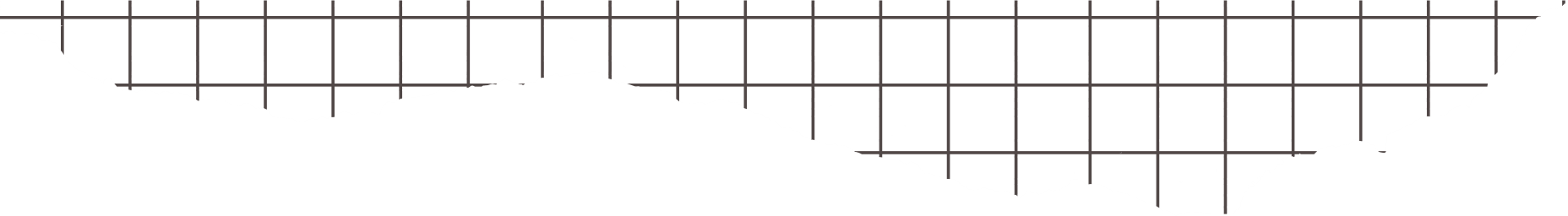 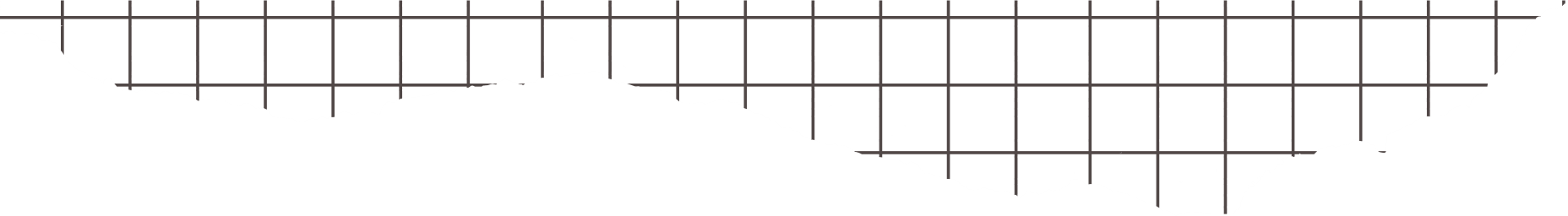 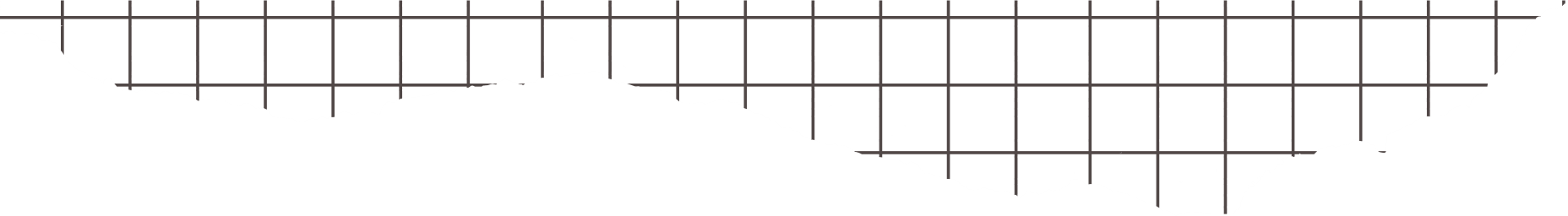 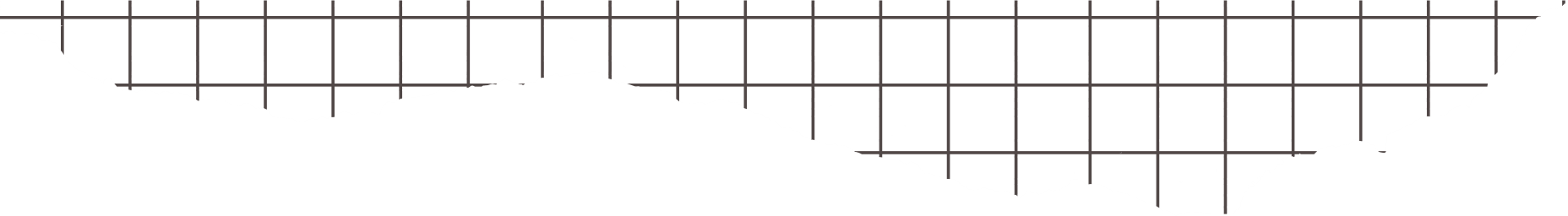 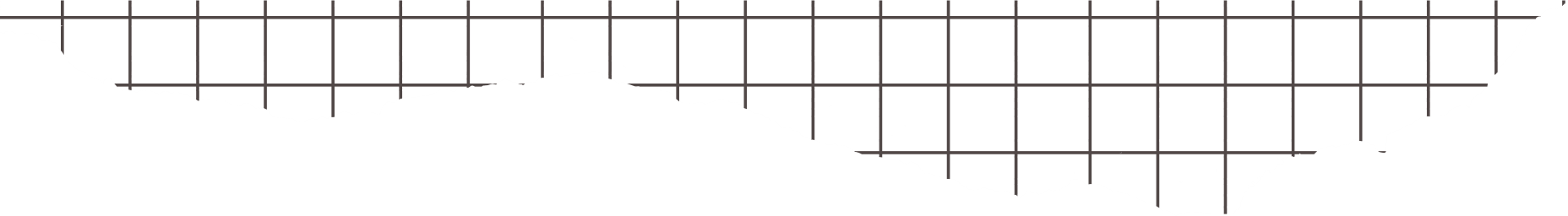 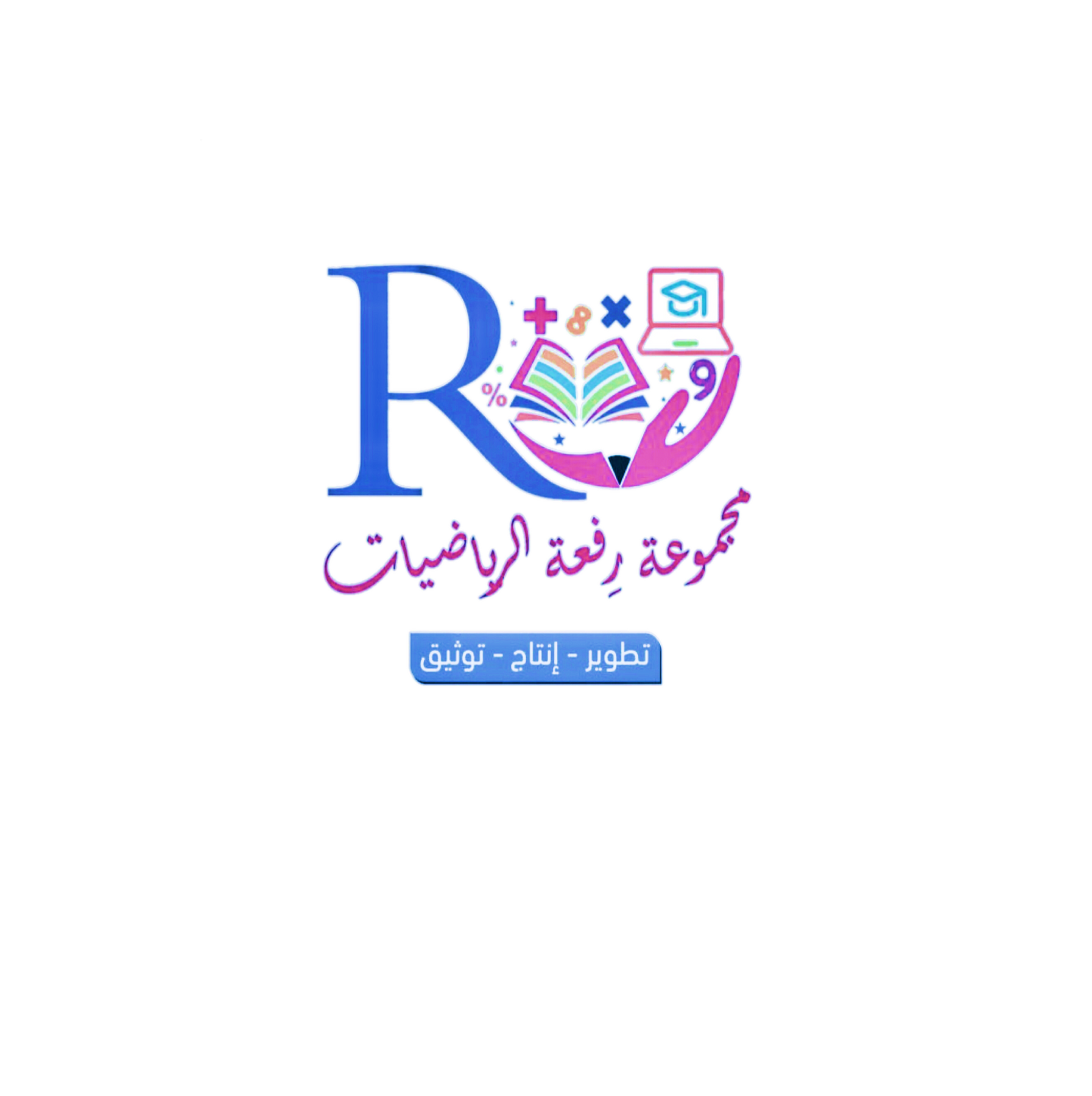 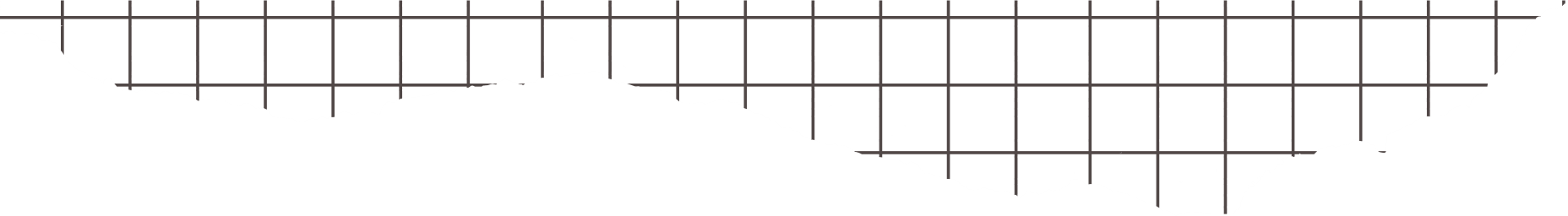 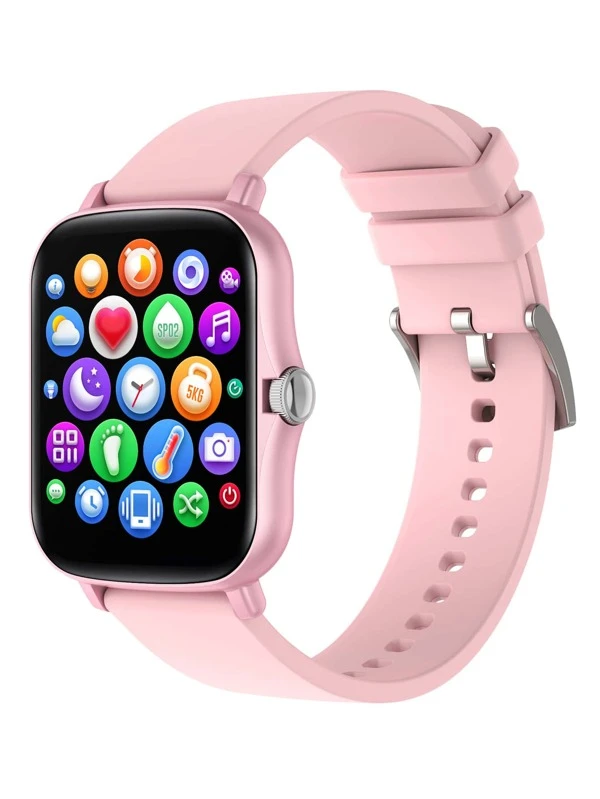 قال تعالى { يَسْتَعْجِلُونَكَ بِالْعَذَابِ وَإِنَّ جَهَنَّمَ لَمُحِيطَةٌ بِالْكَافِرِينَ } ﴿٥٤ العنكبوت﴾
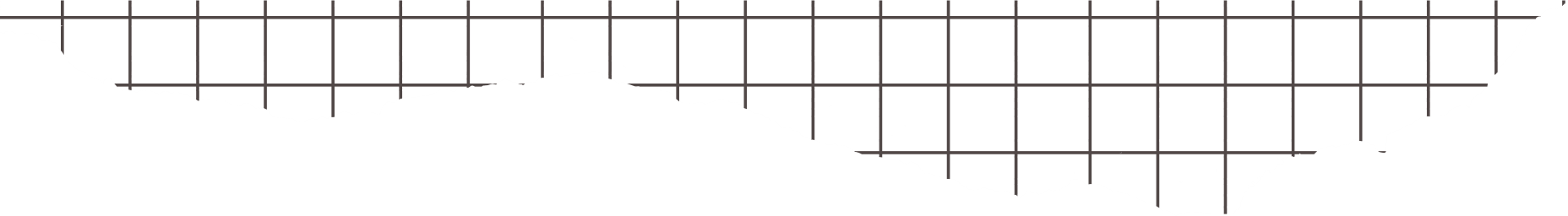 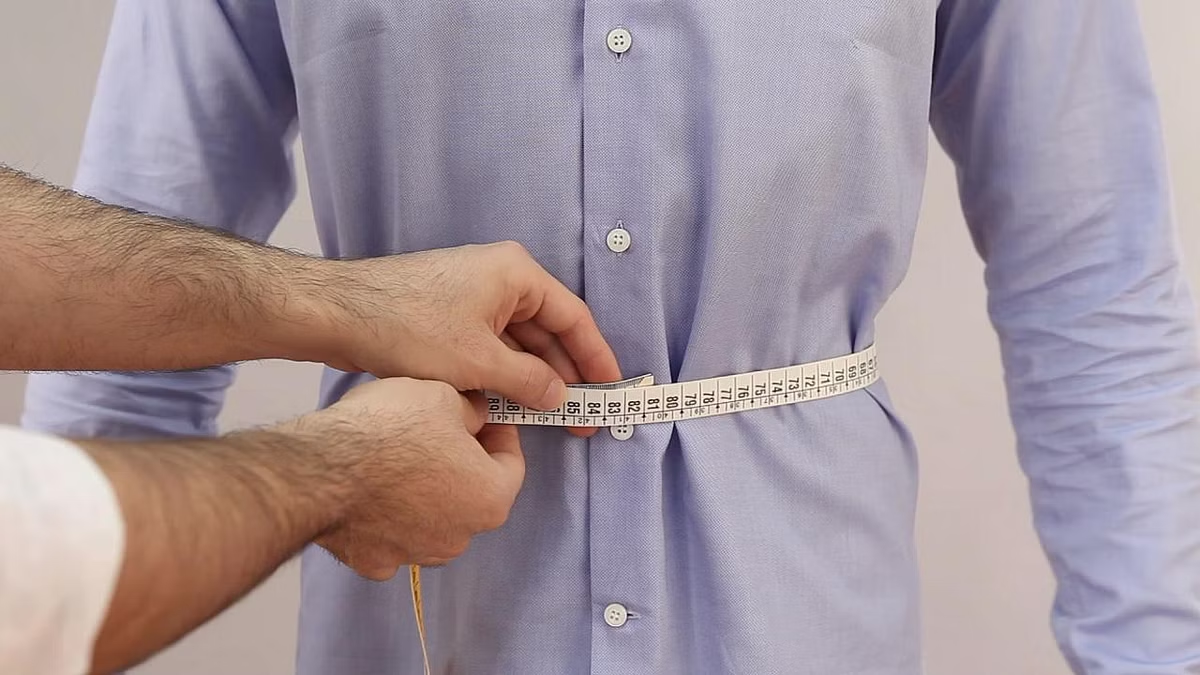 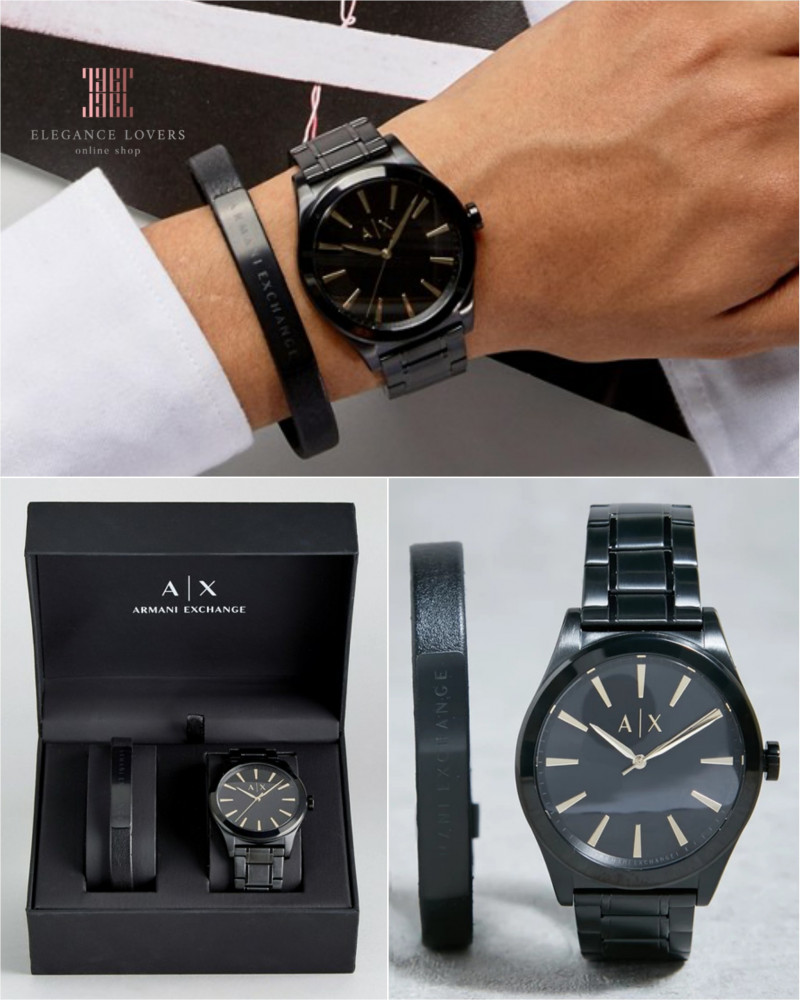 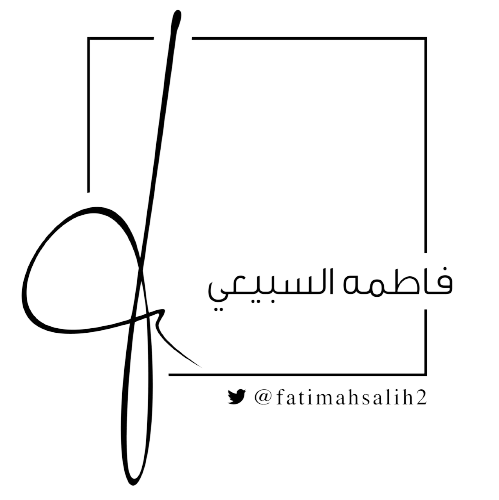 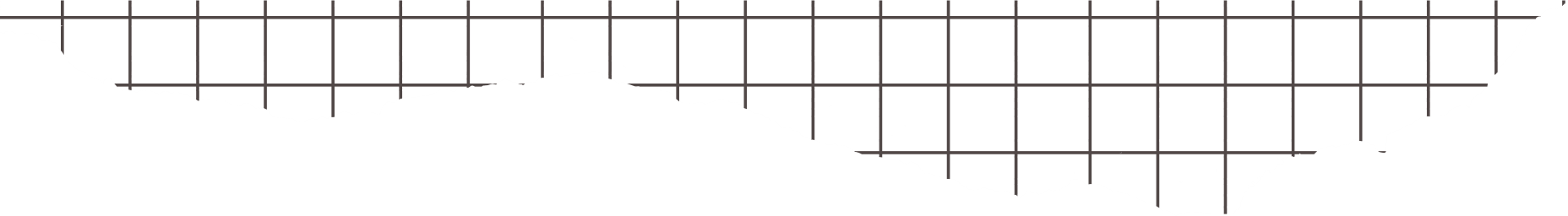 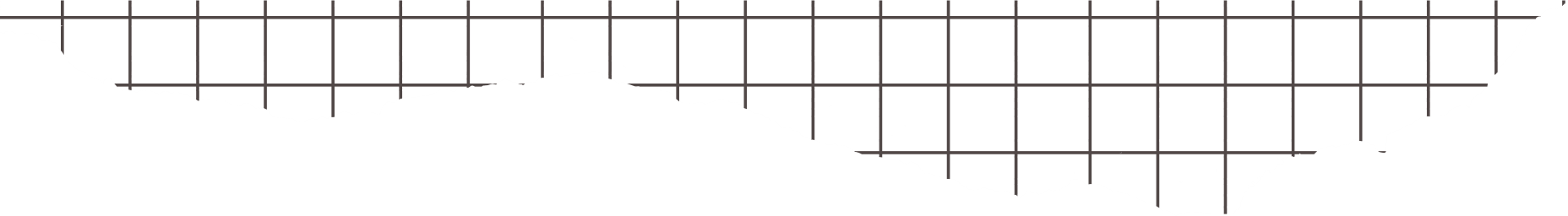 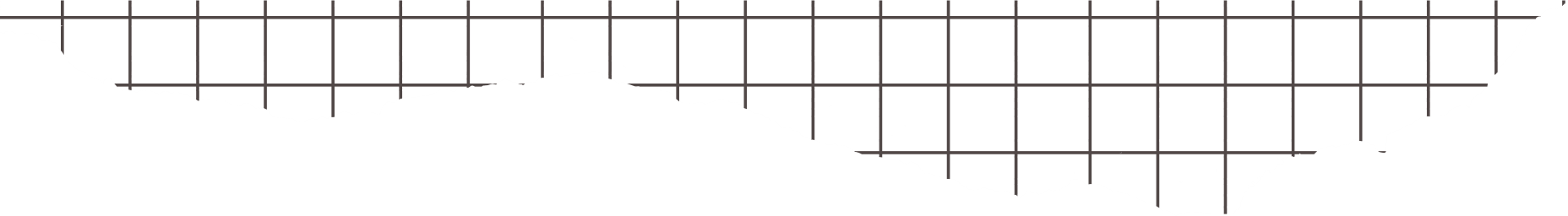 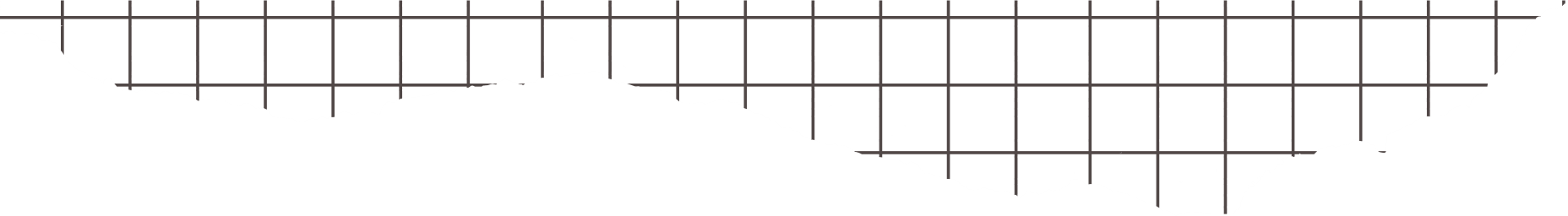 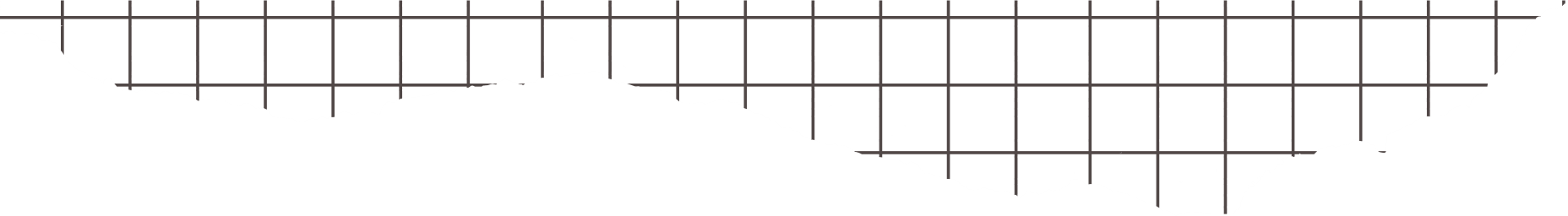 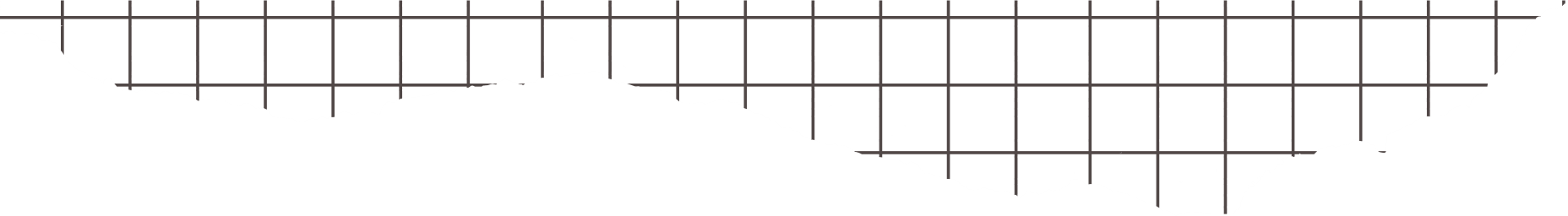 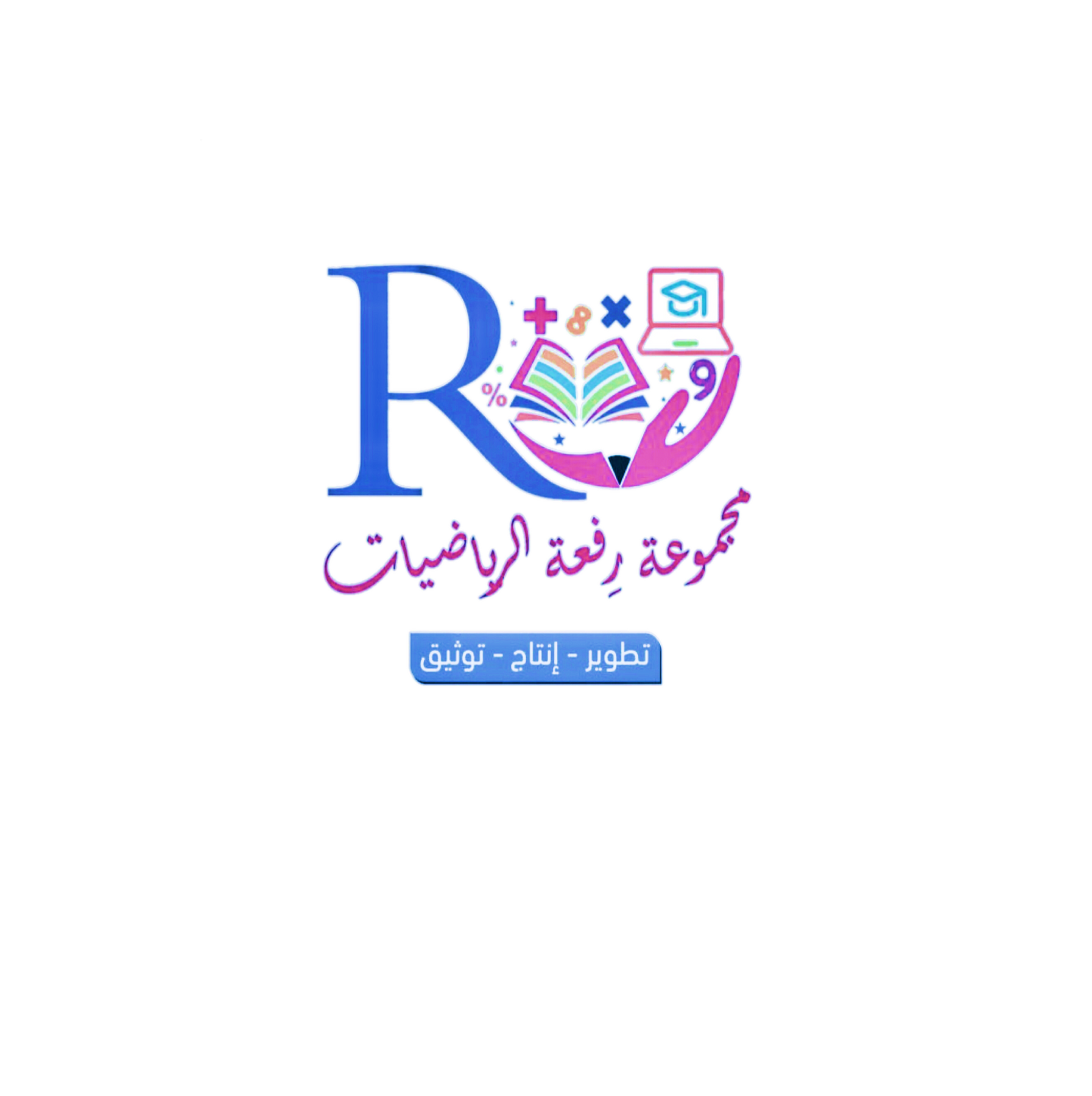 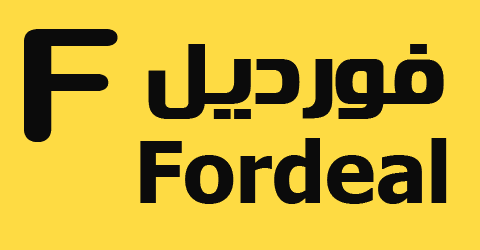 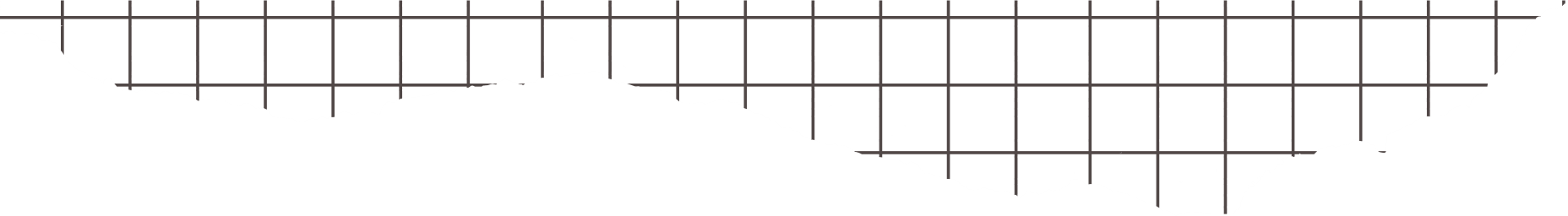 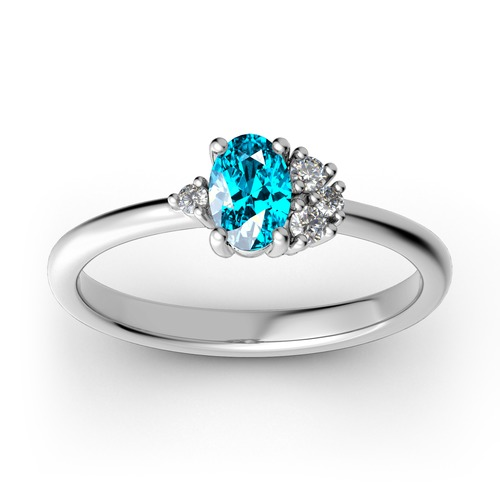 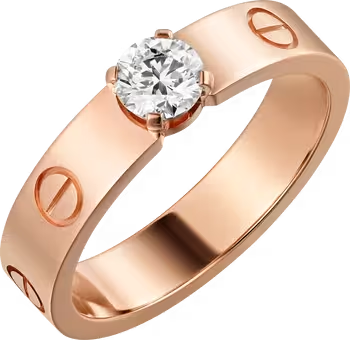 هل جربتي شراء خاتم من المواقع الإلكترونية ولم يكن مقاسك ؟
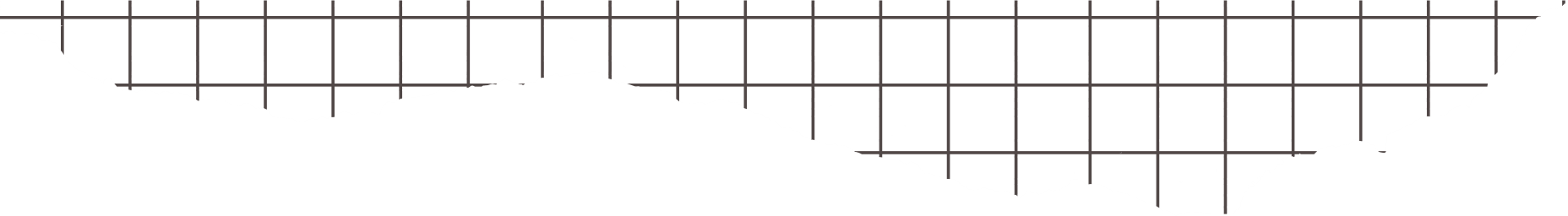 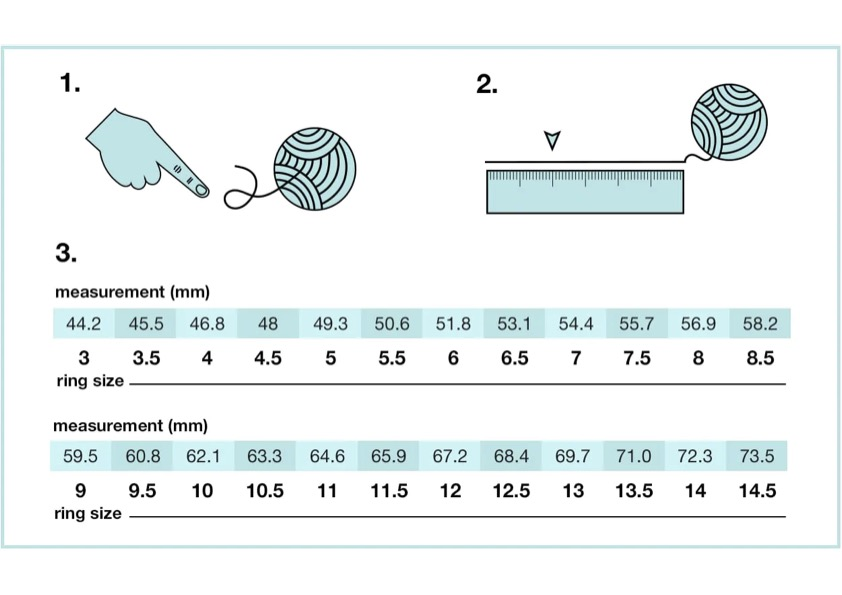 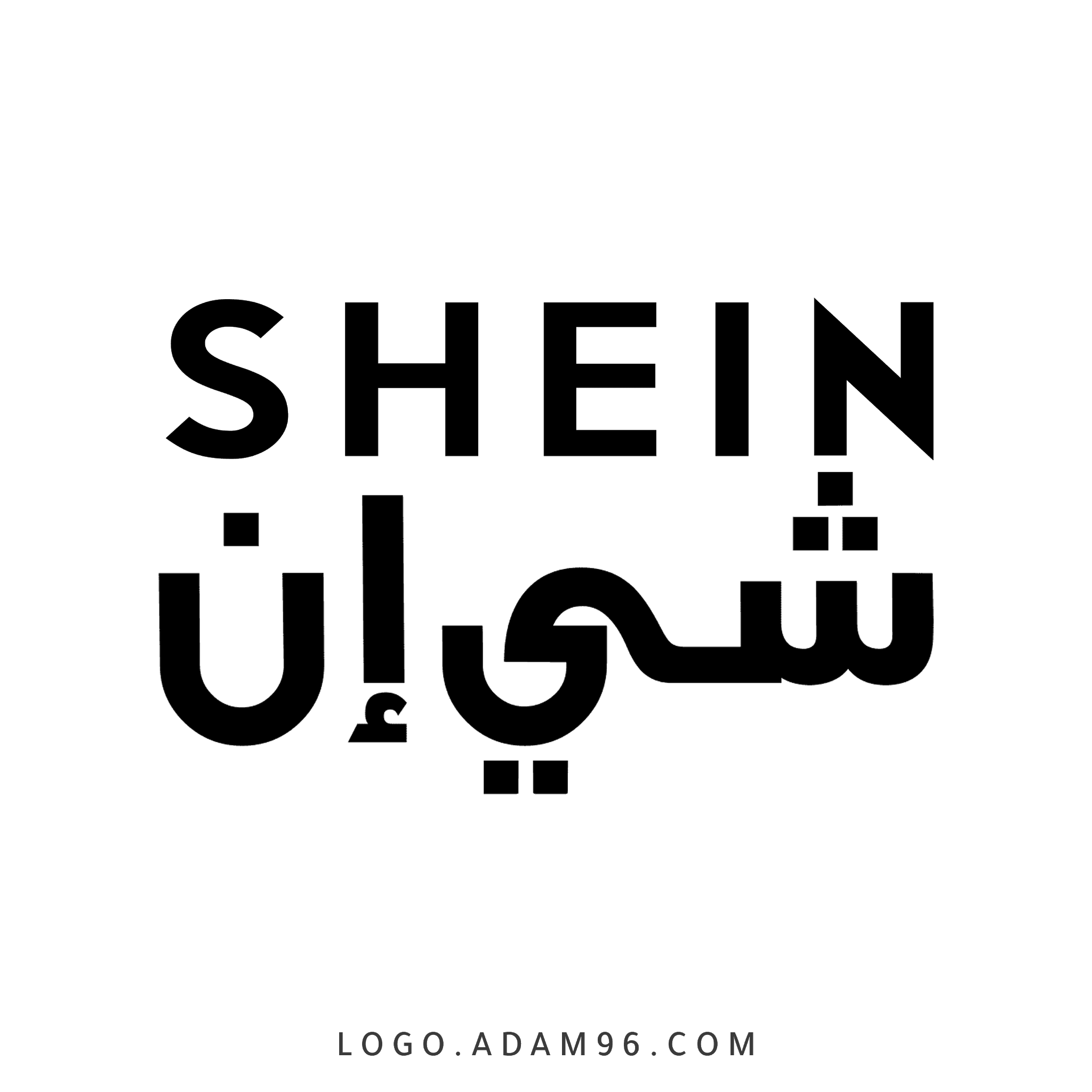 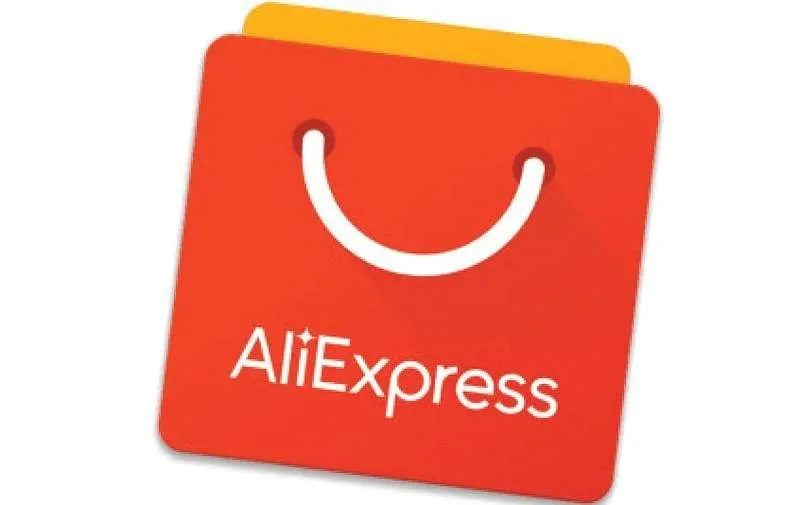 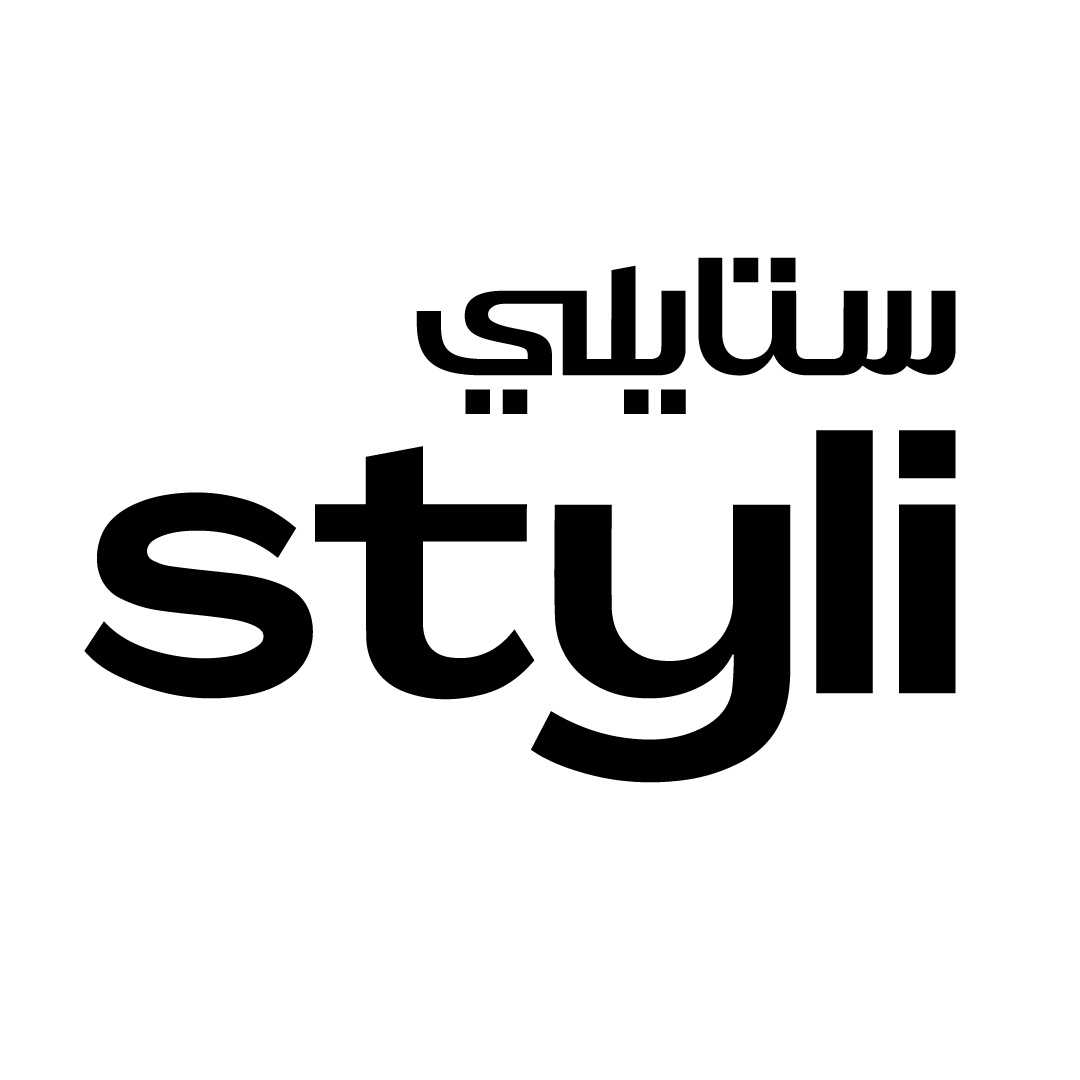 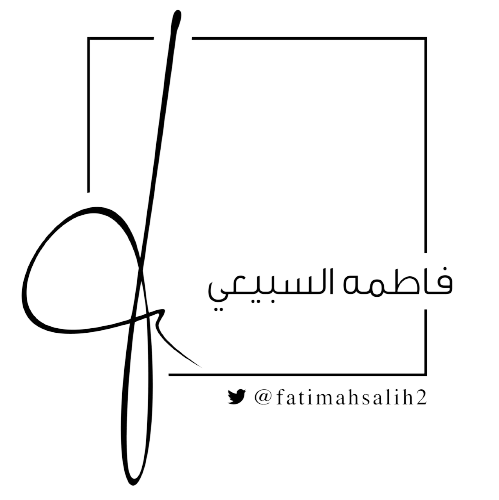 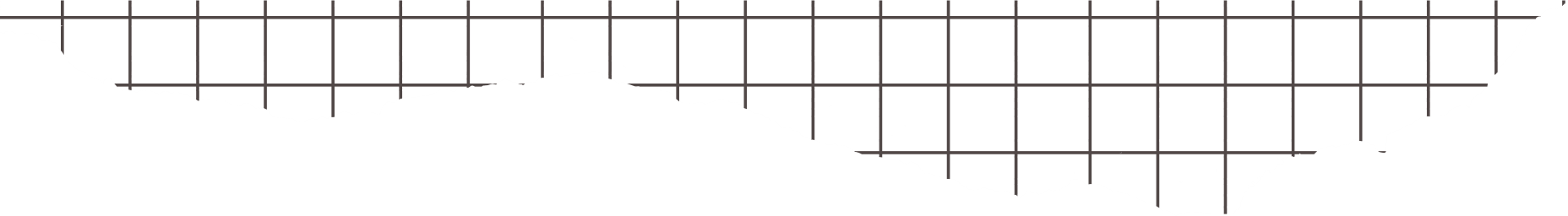 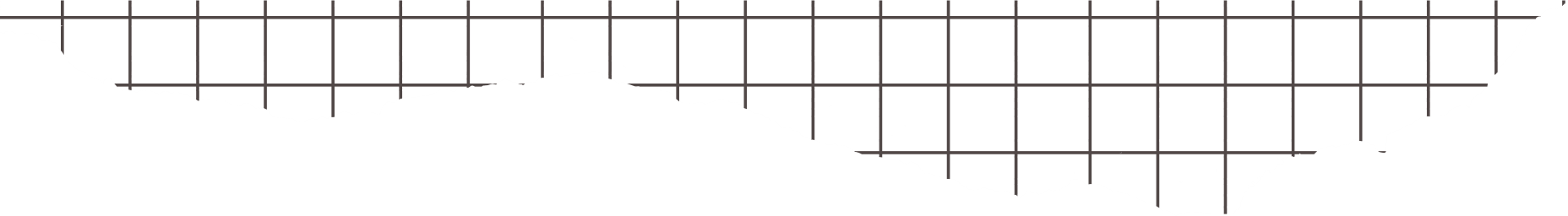 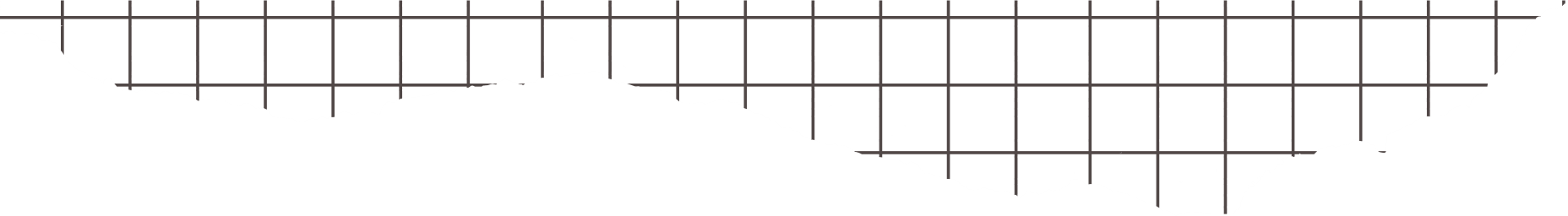 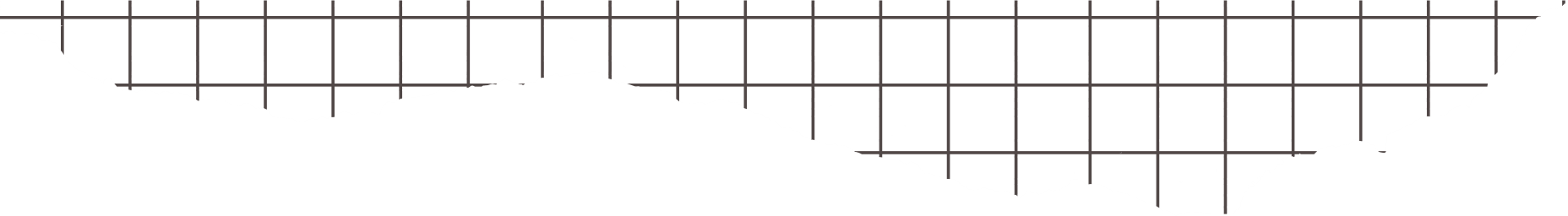 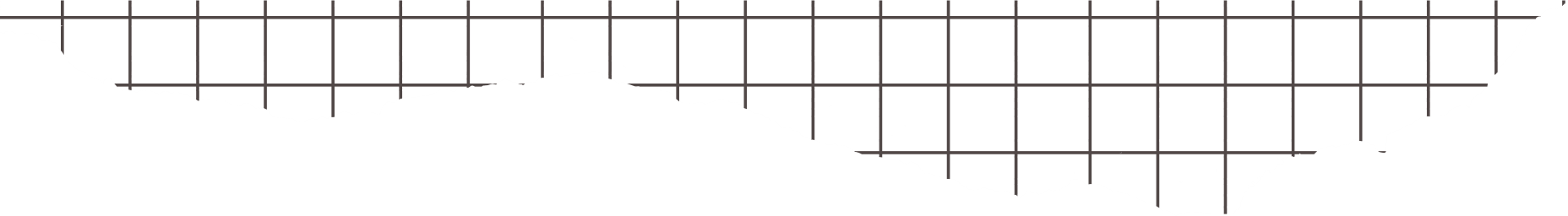 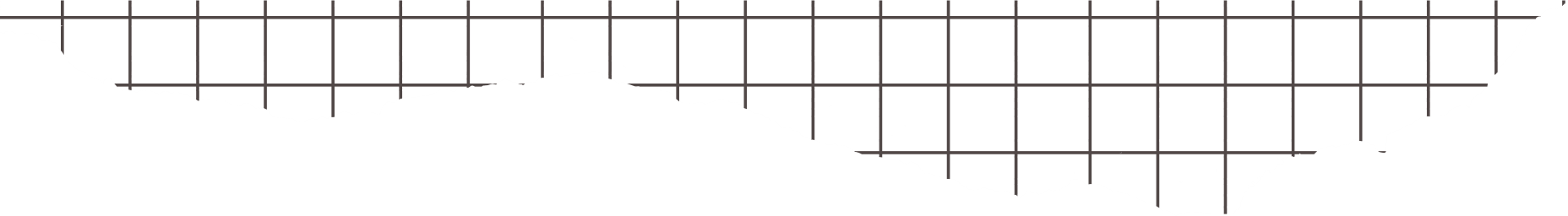 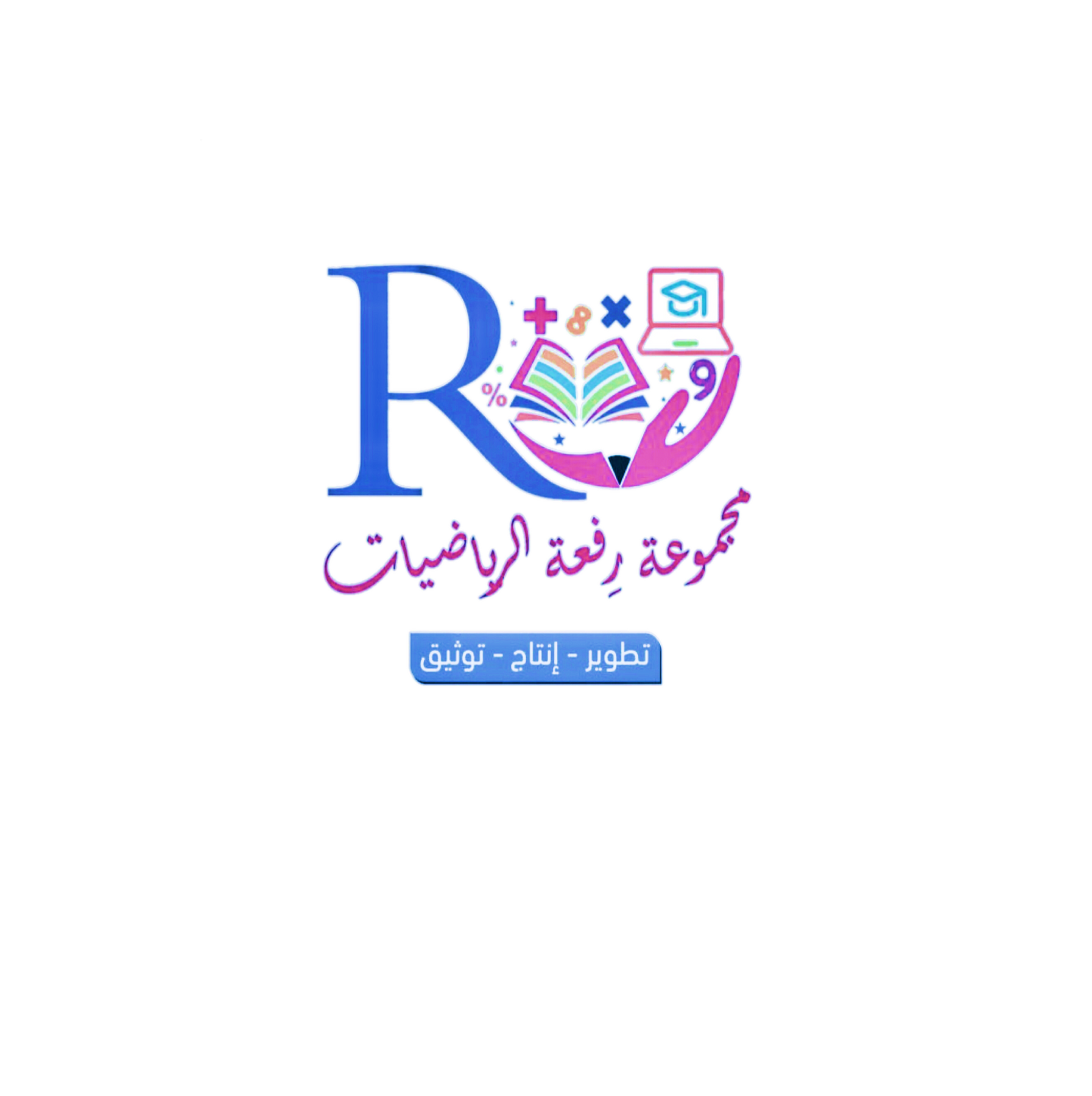 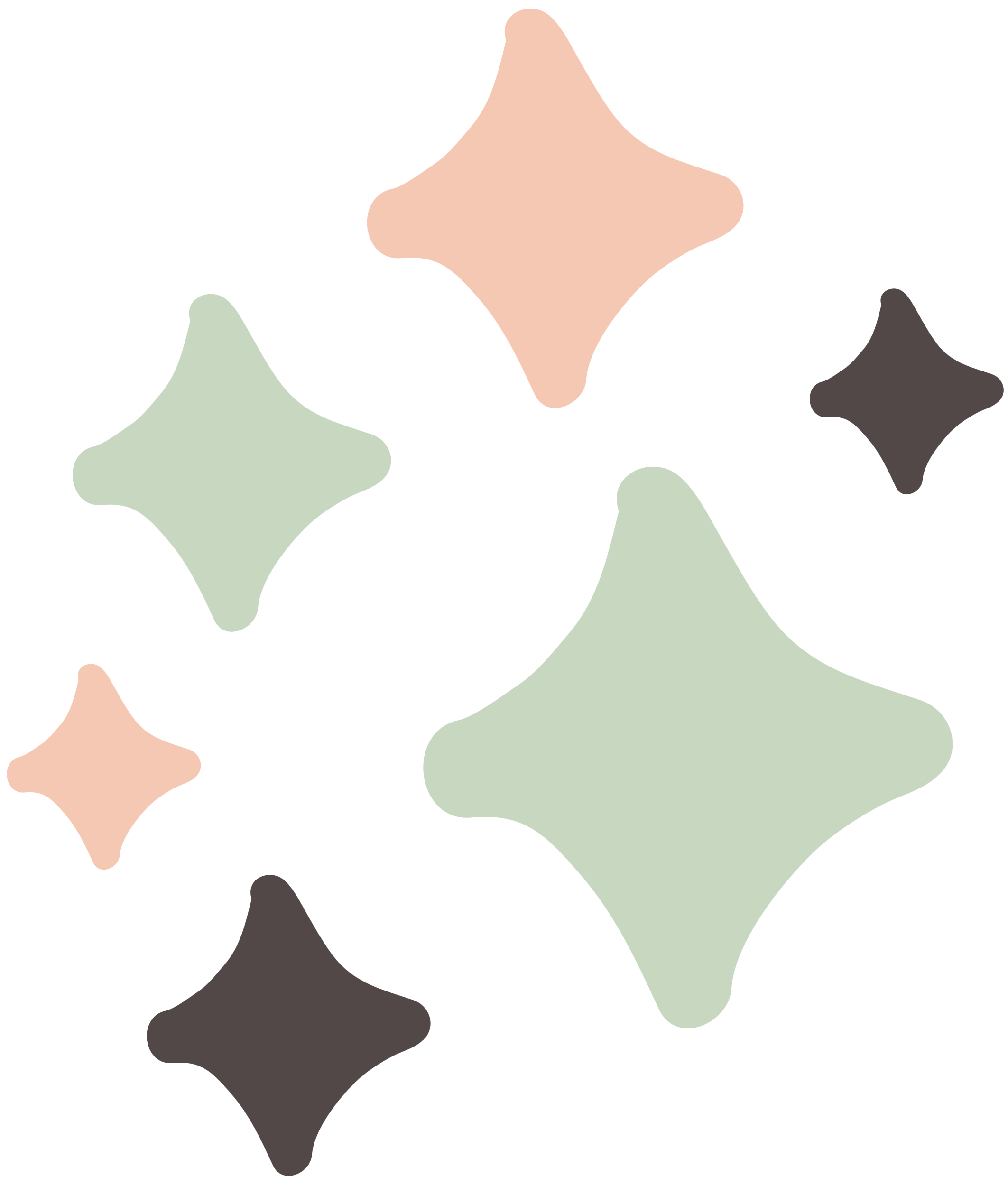 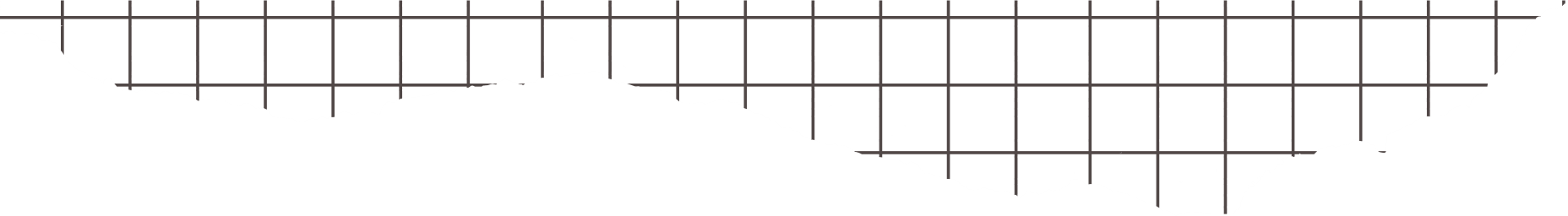 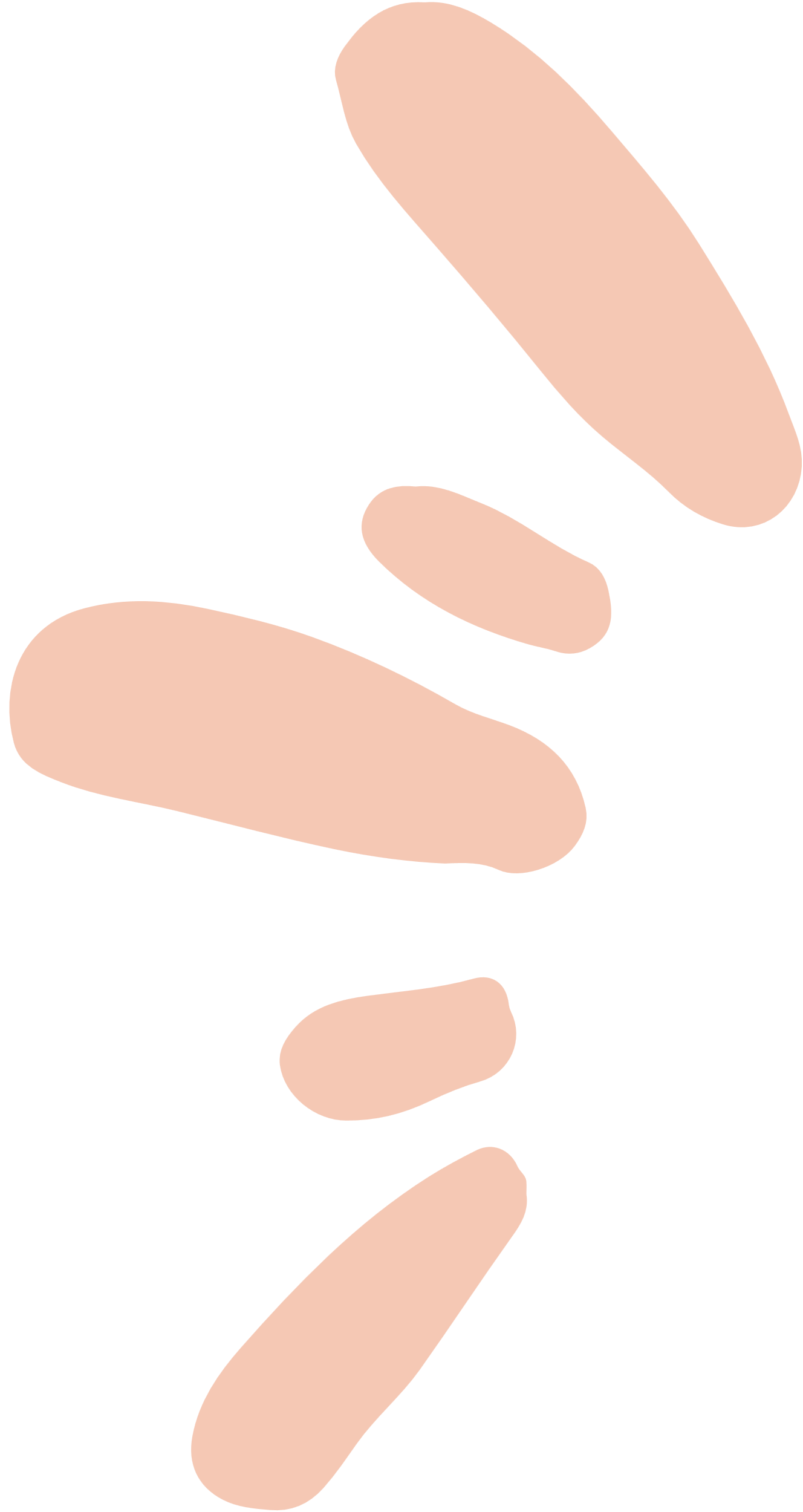 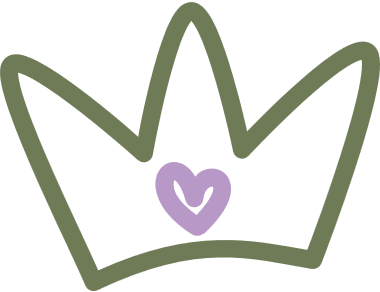 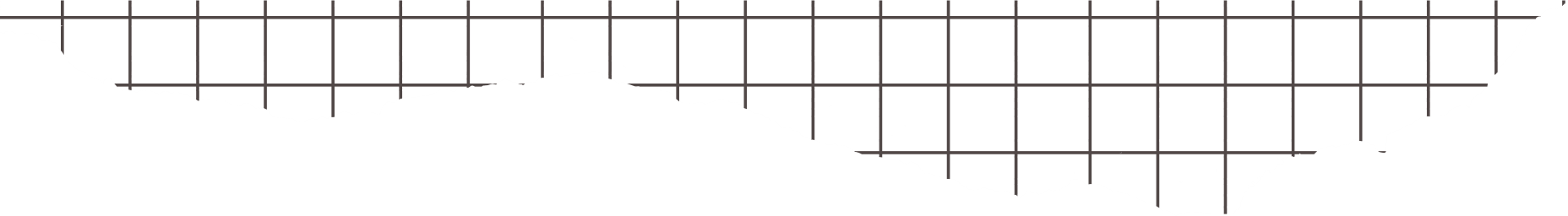 مسائل مهارات التفكير العليا
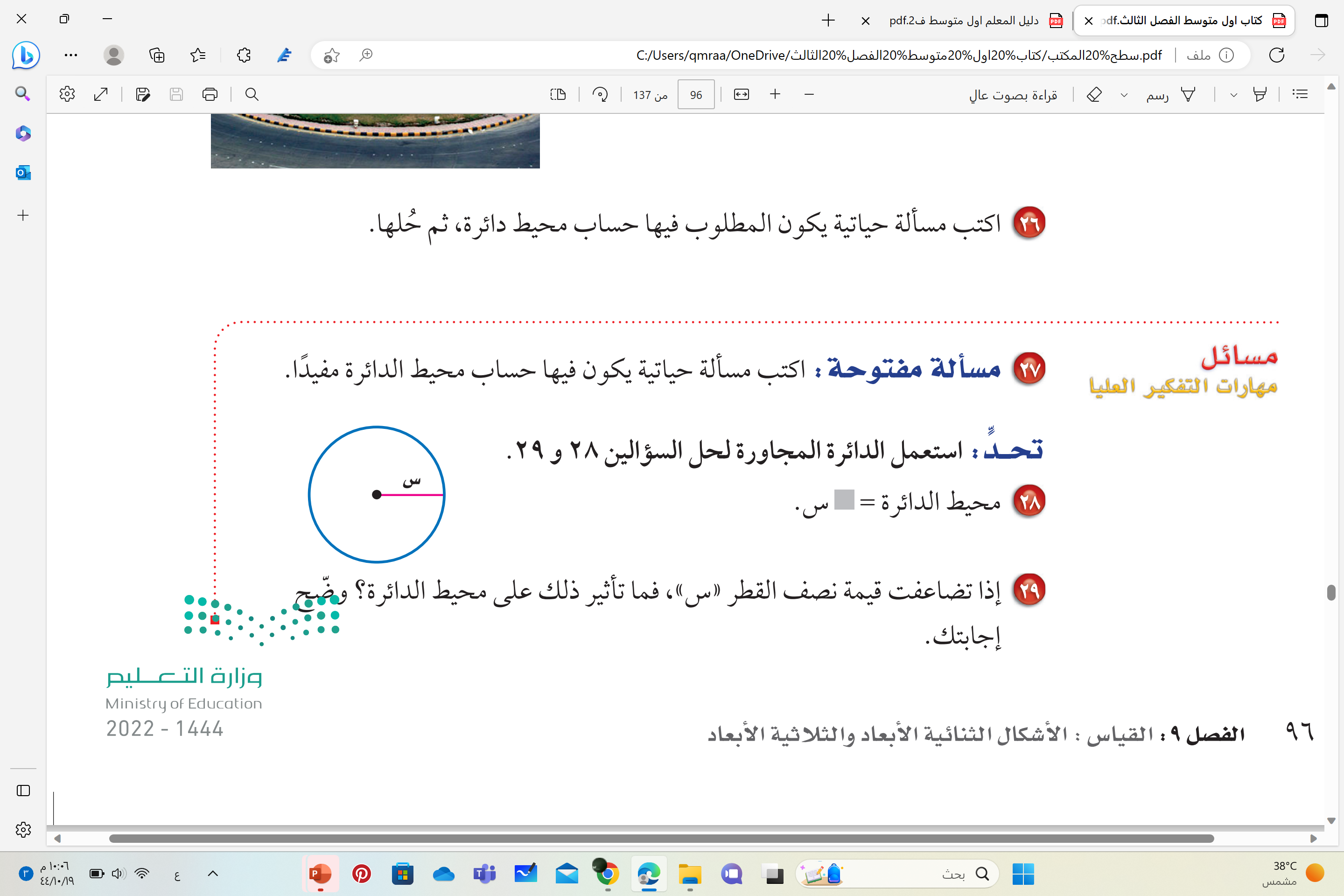 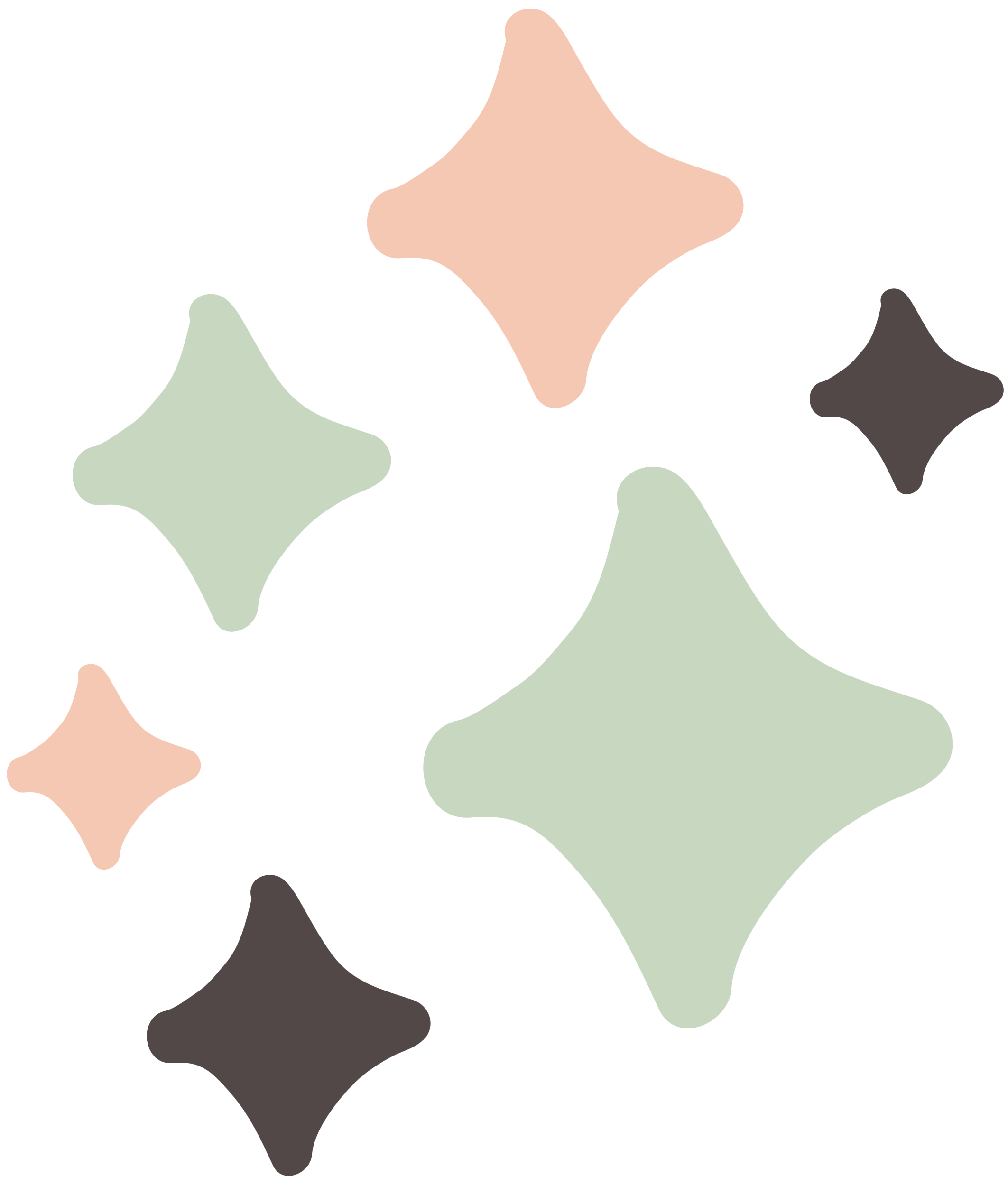 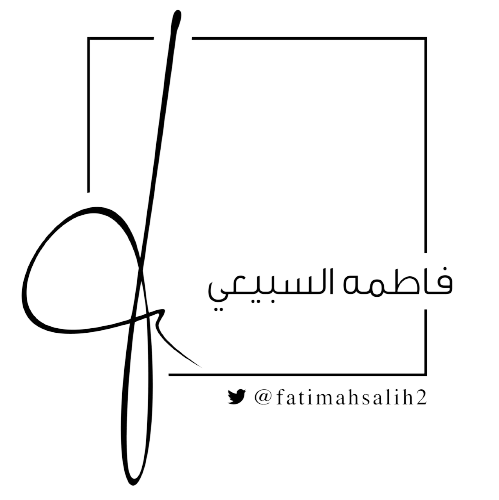 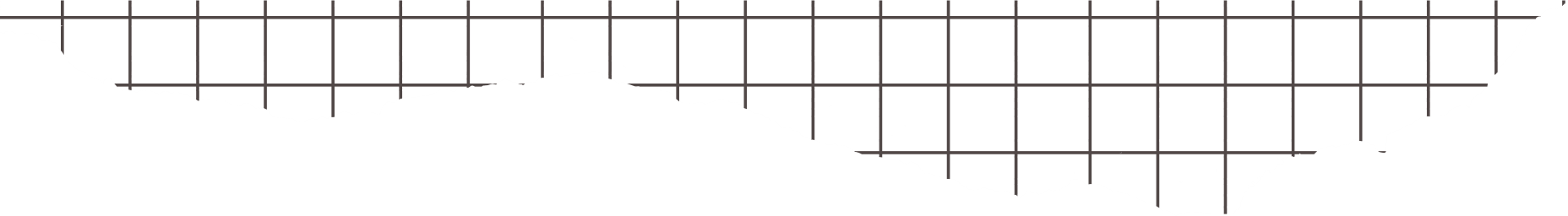 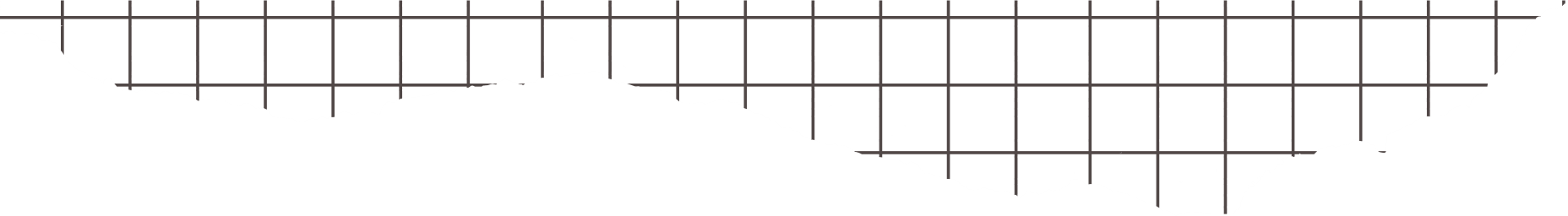 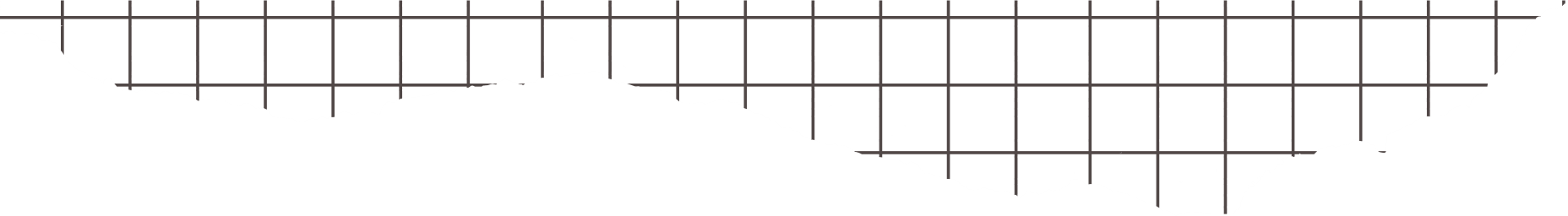 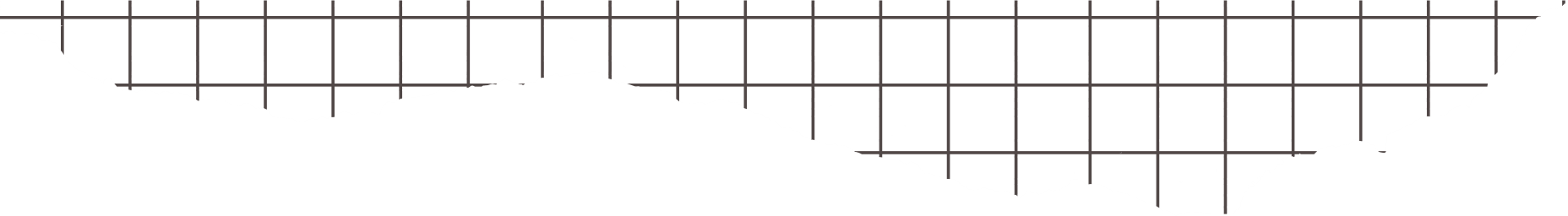 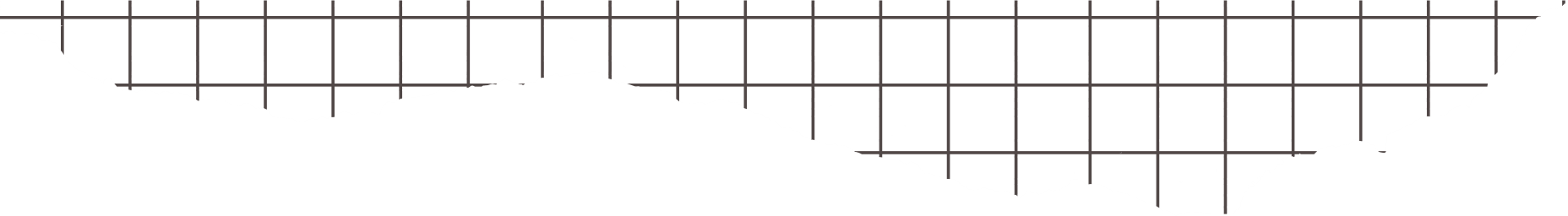 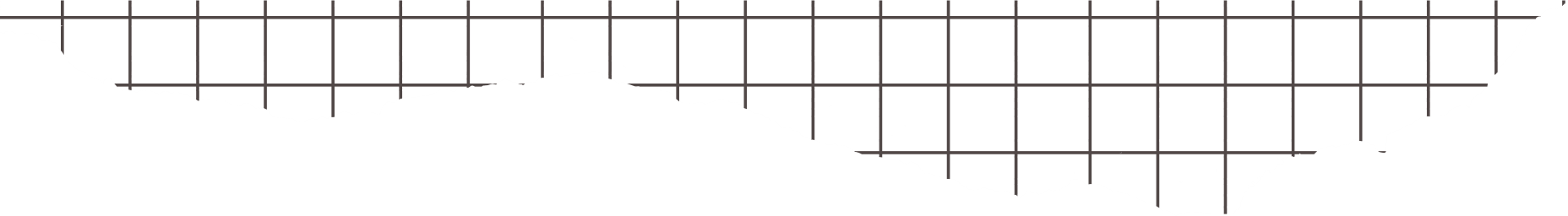 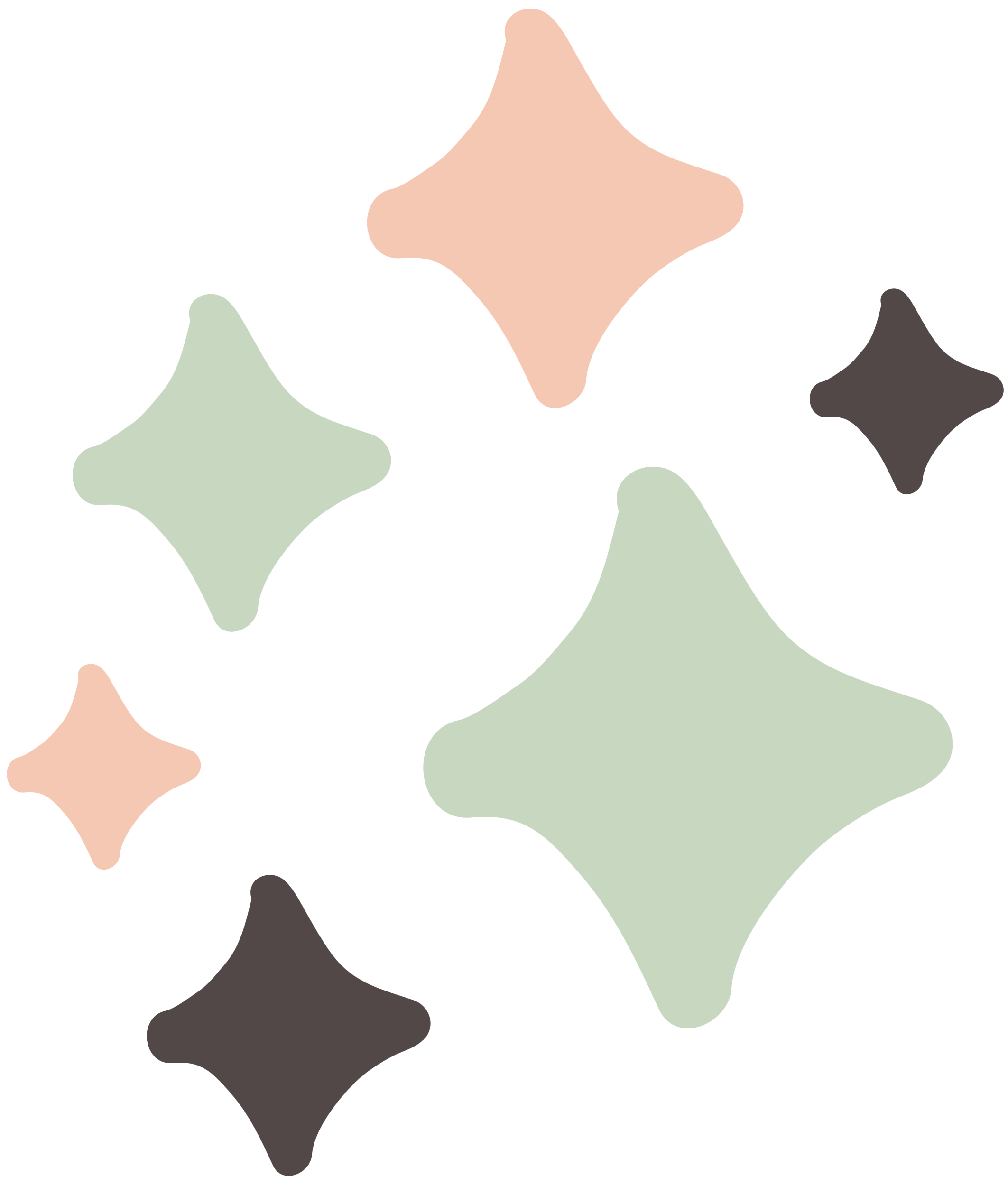 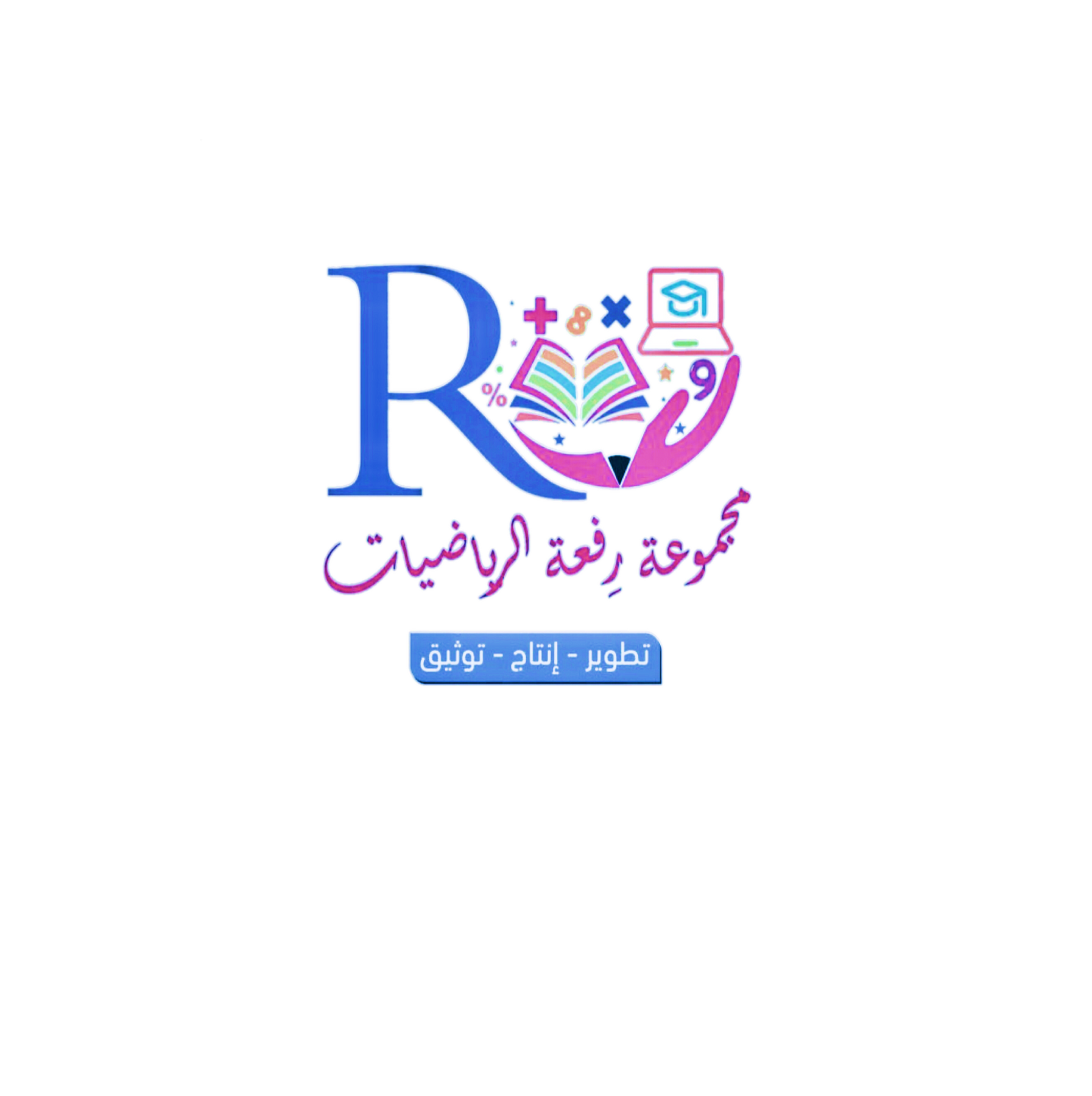 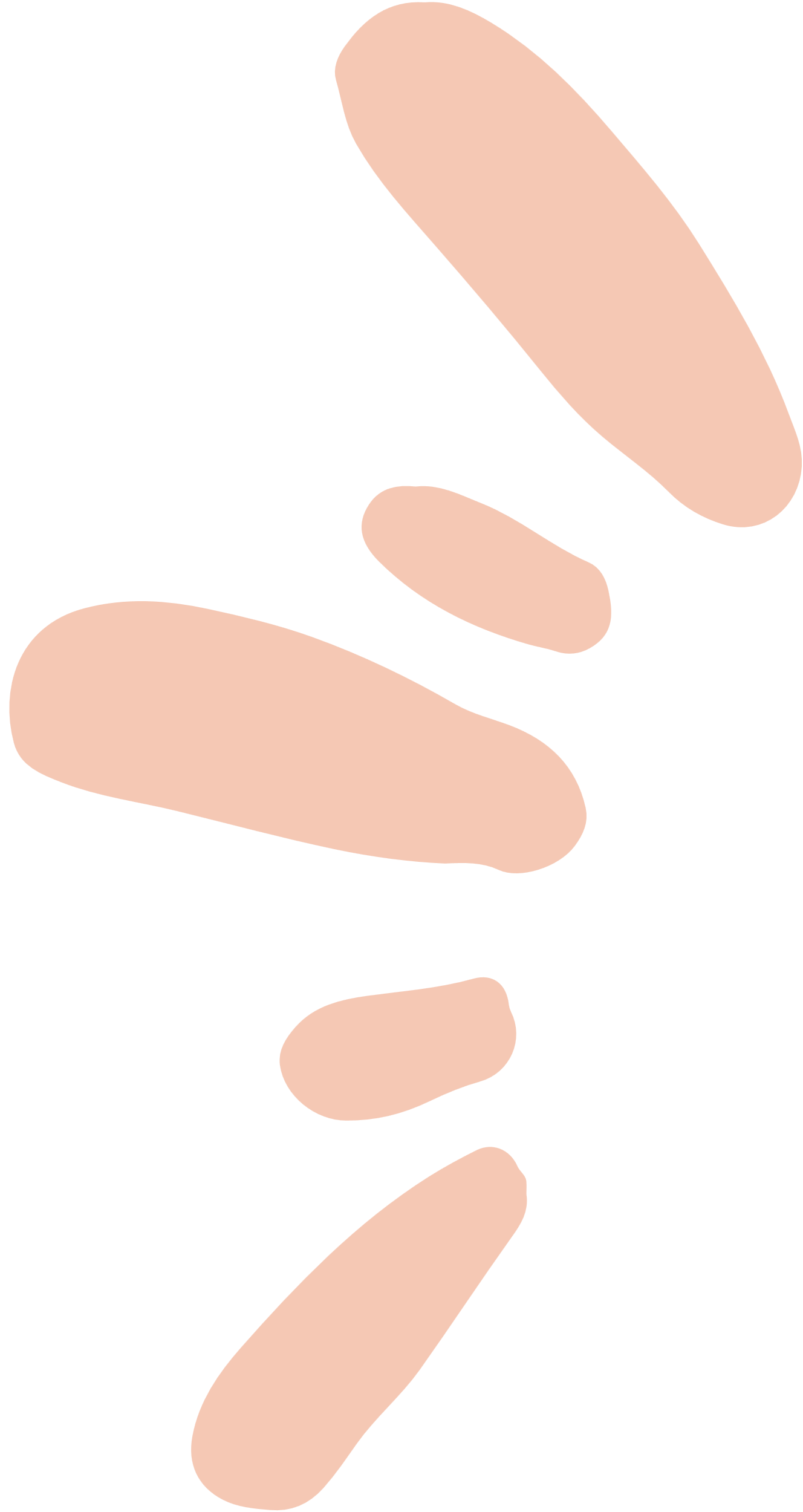 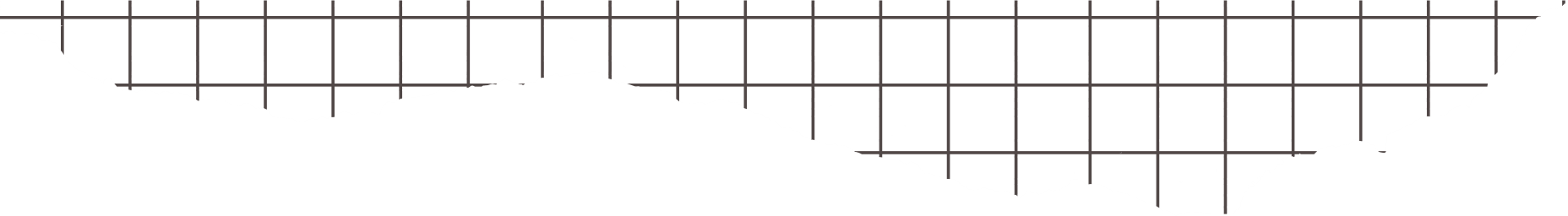 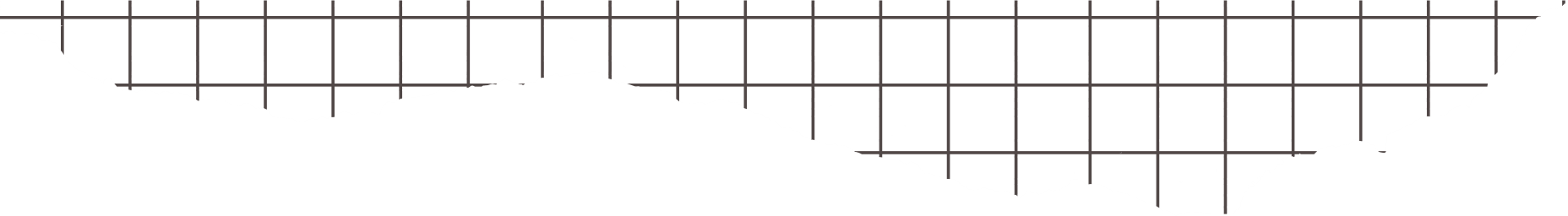 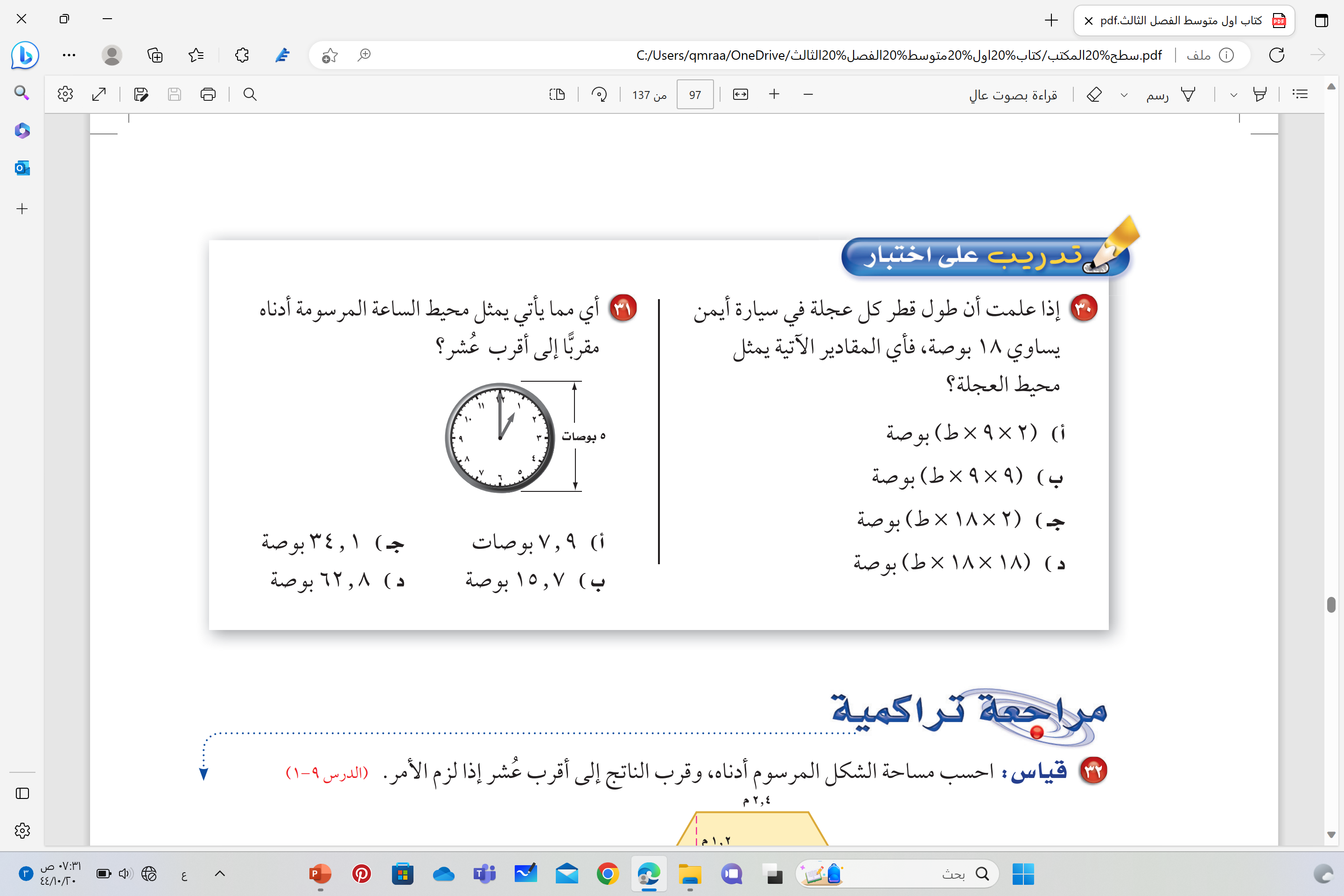 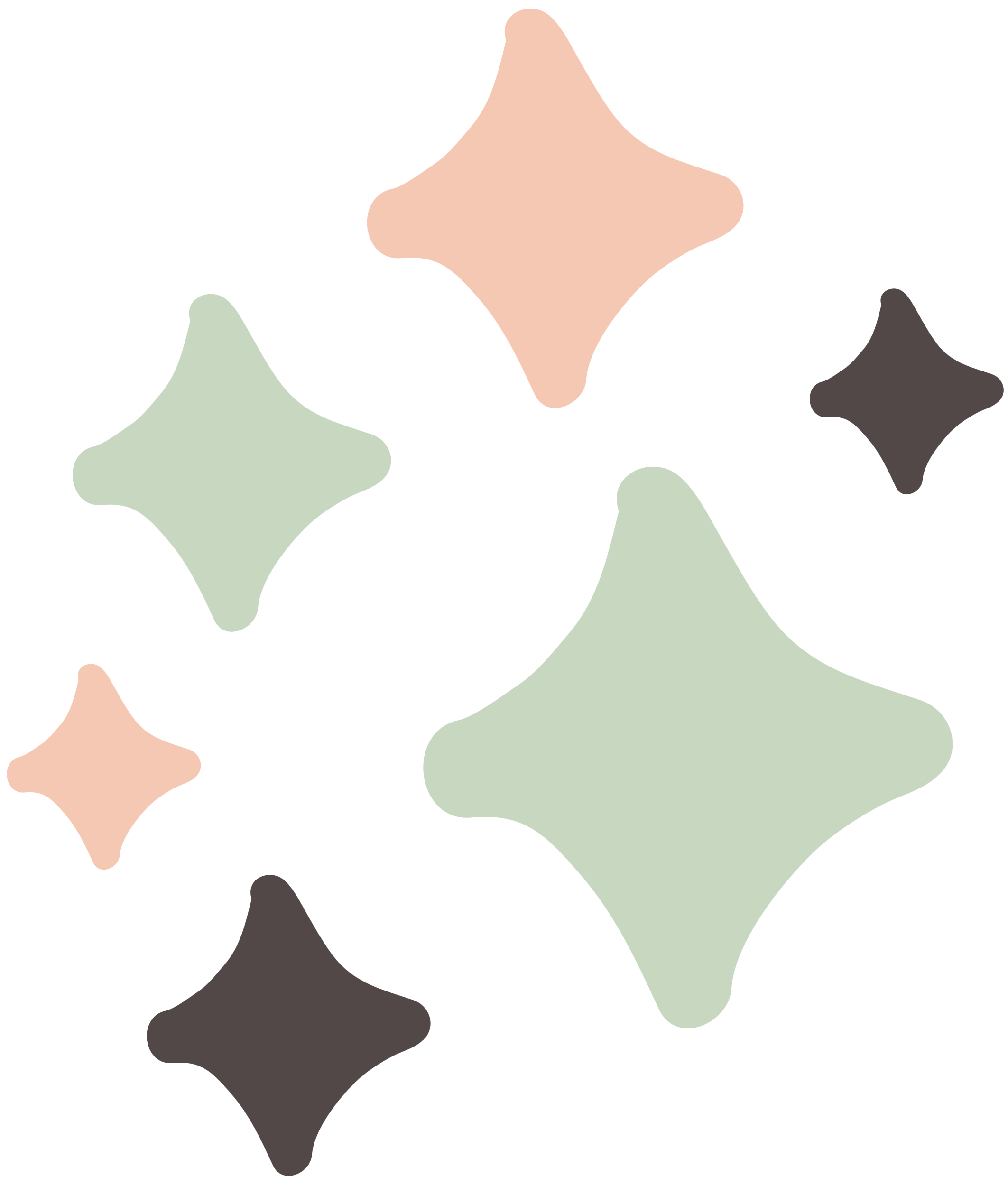 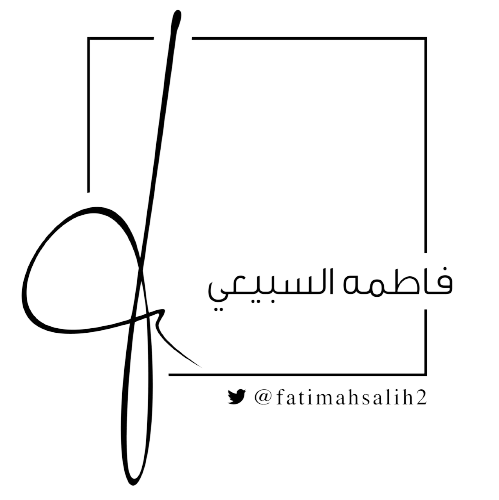 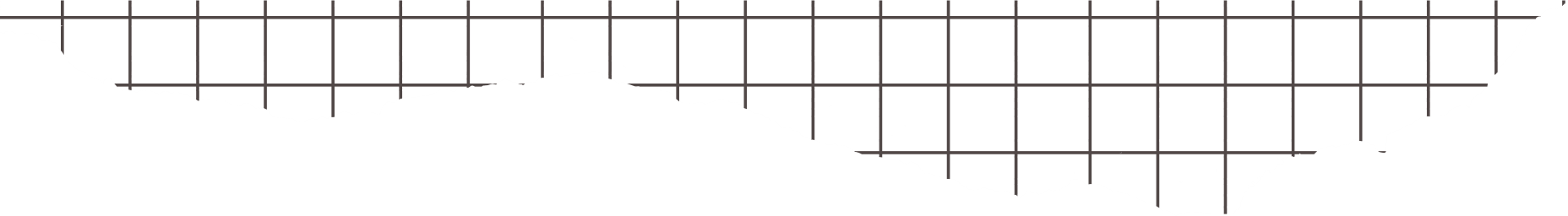 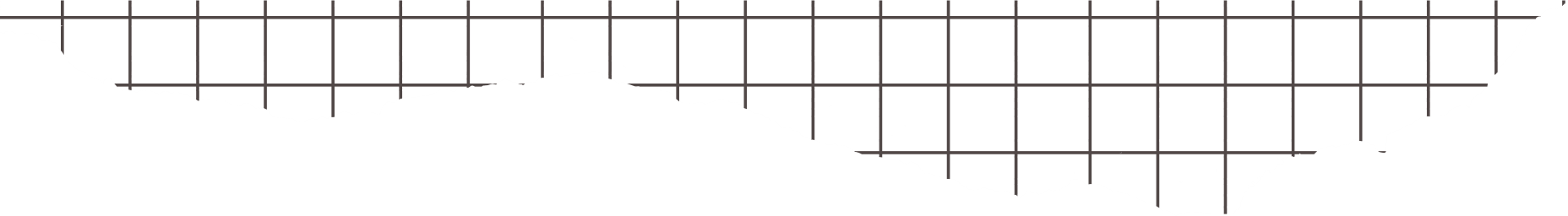 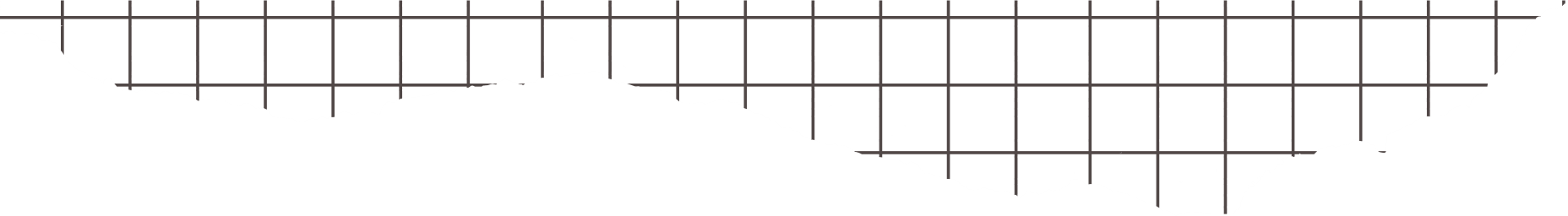 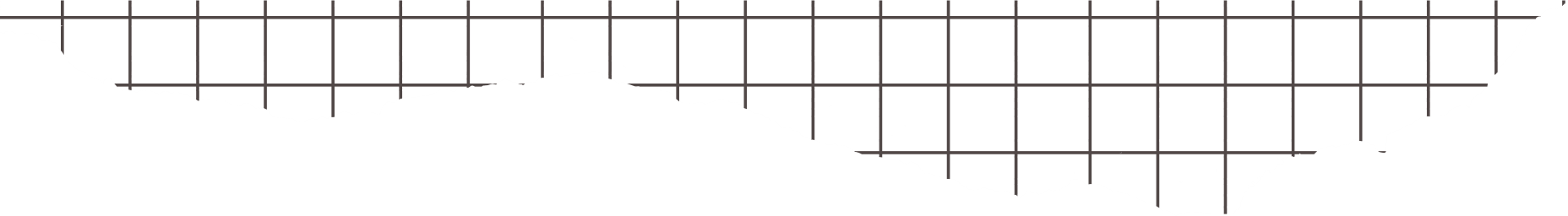 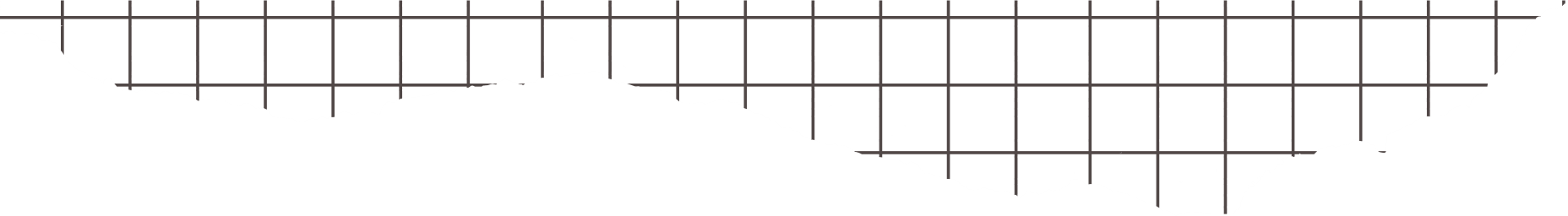 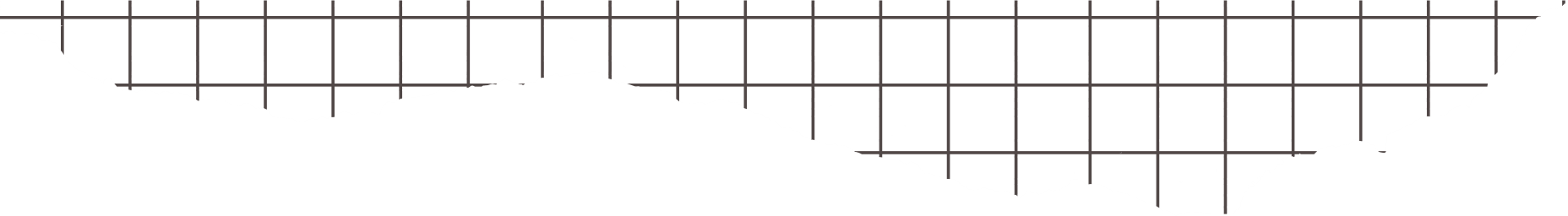 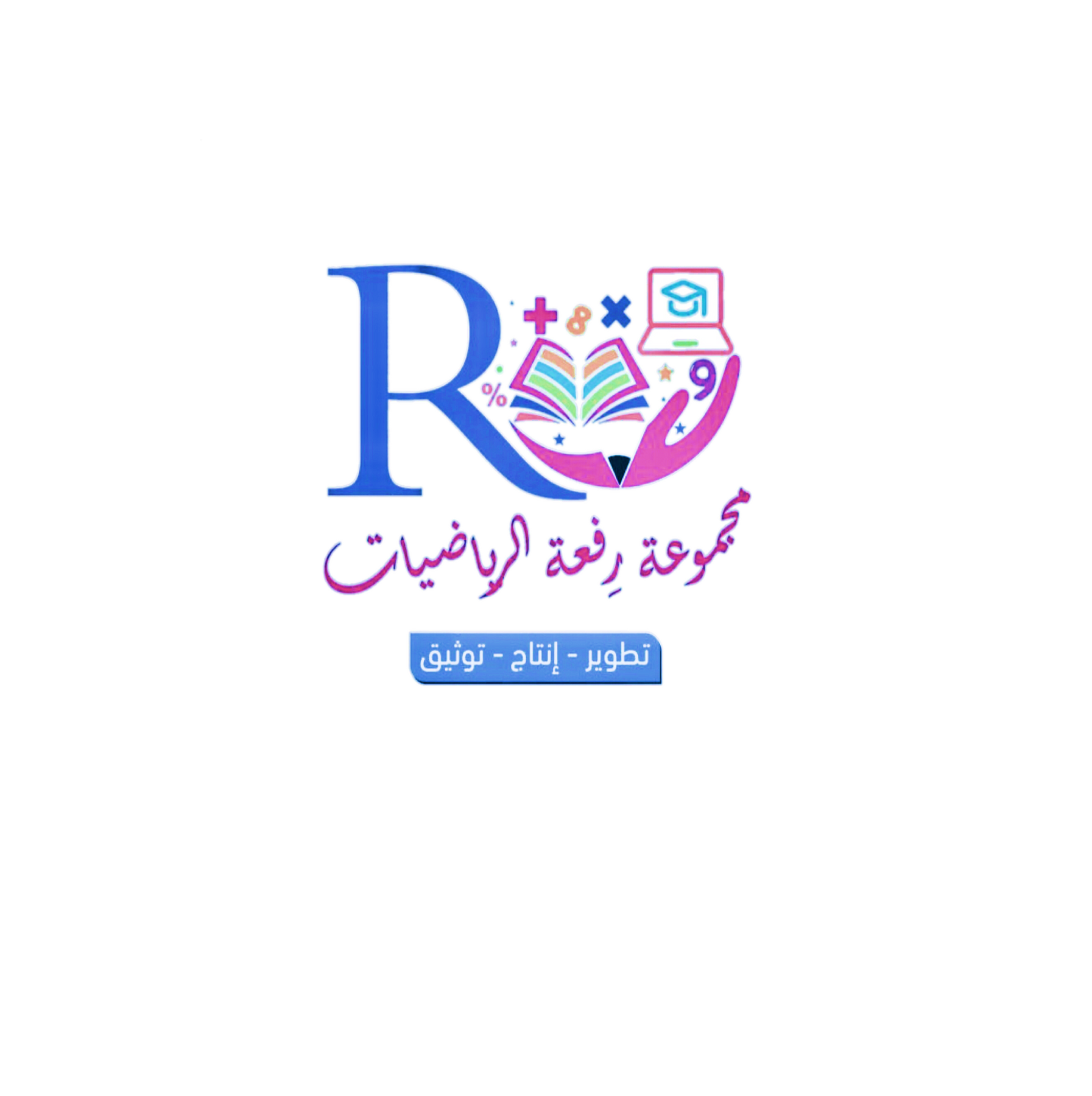 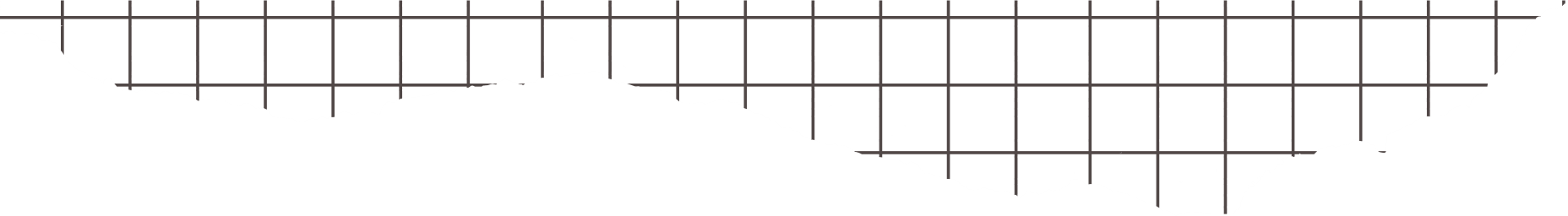 موقع رفعة التعليمية
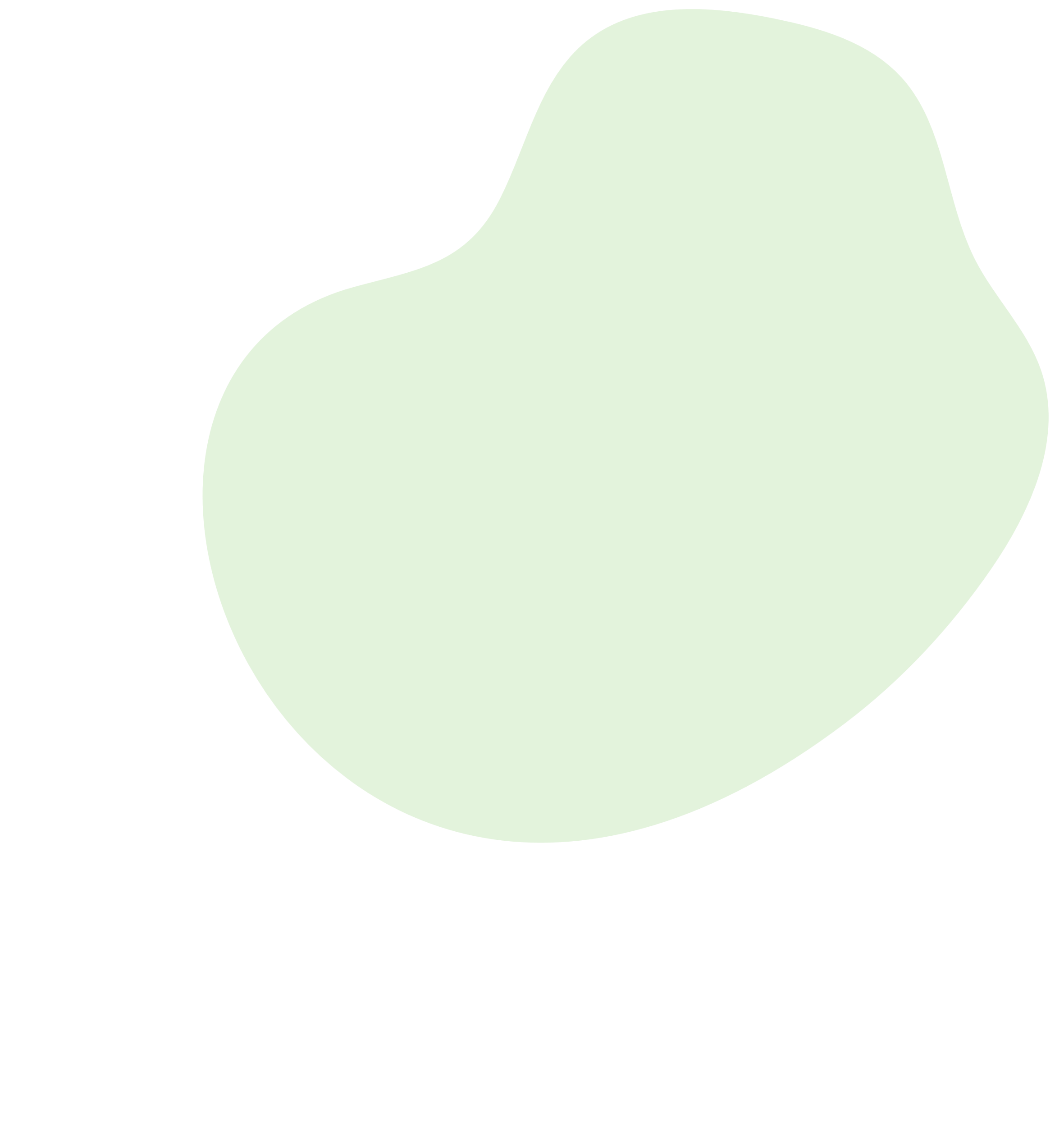 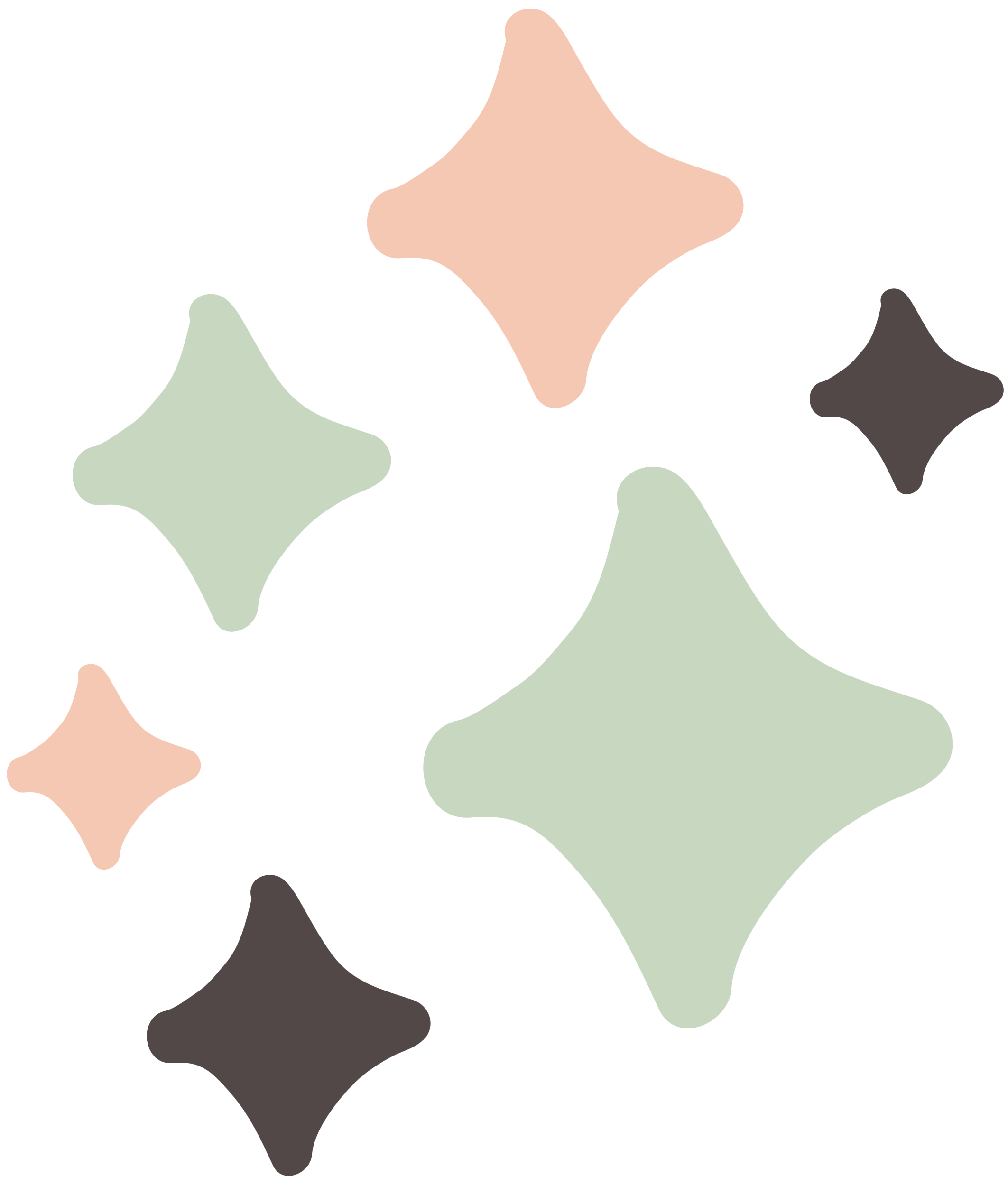 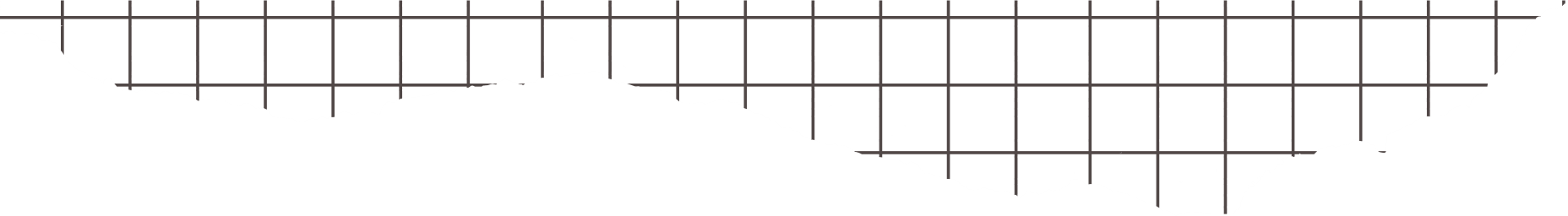 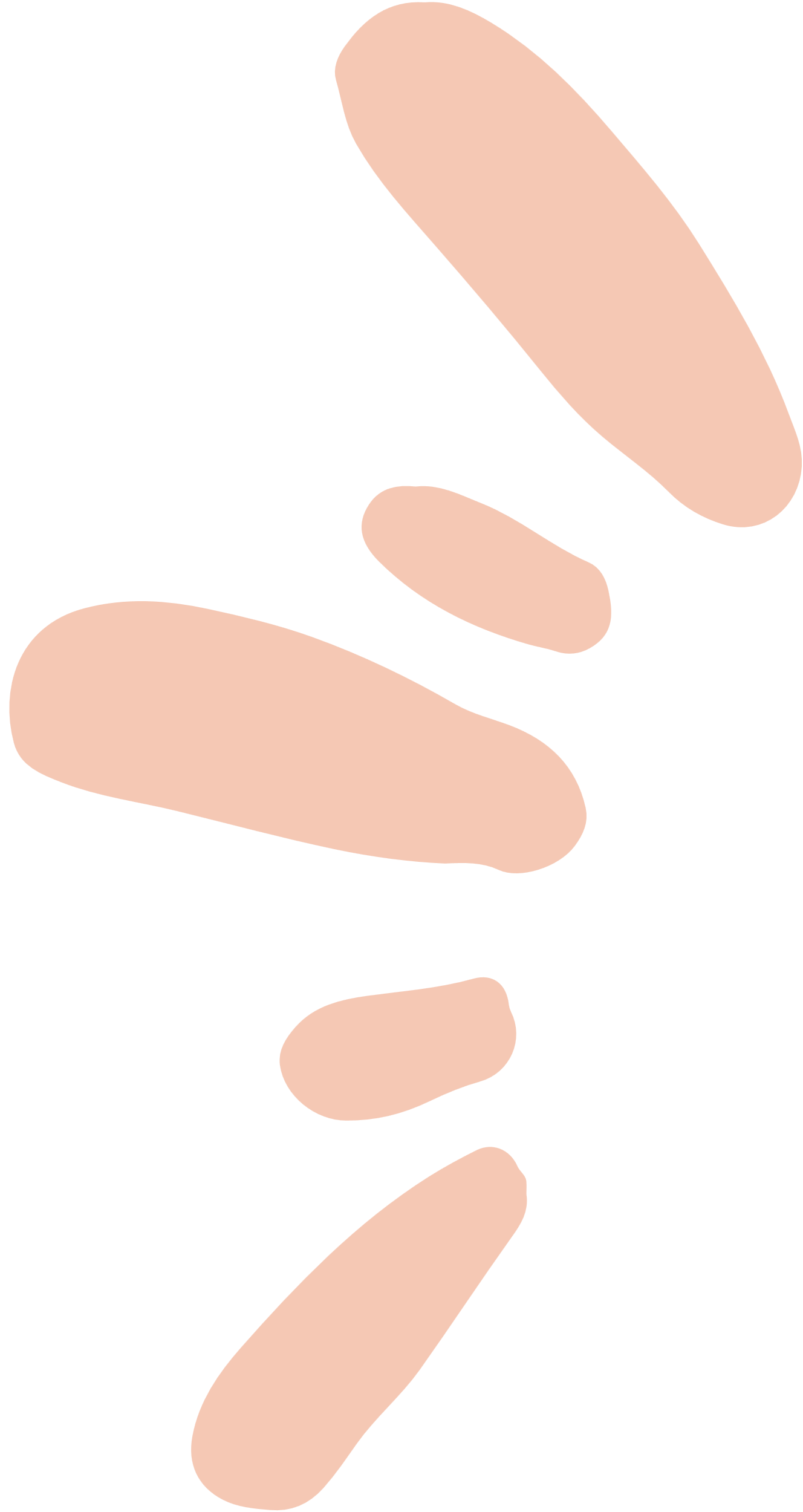 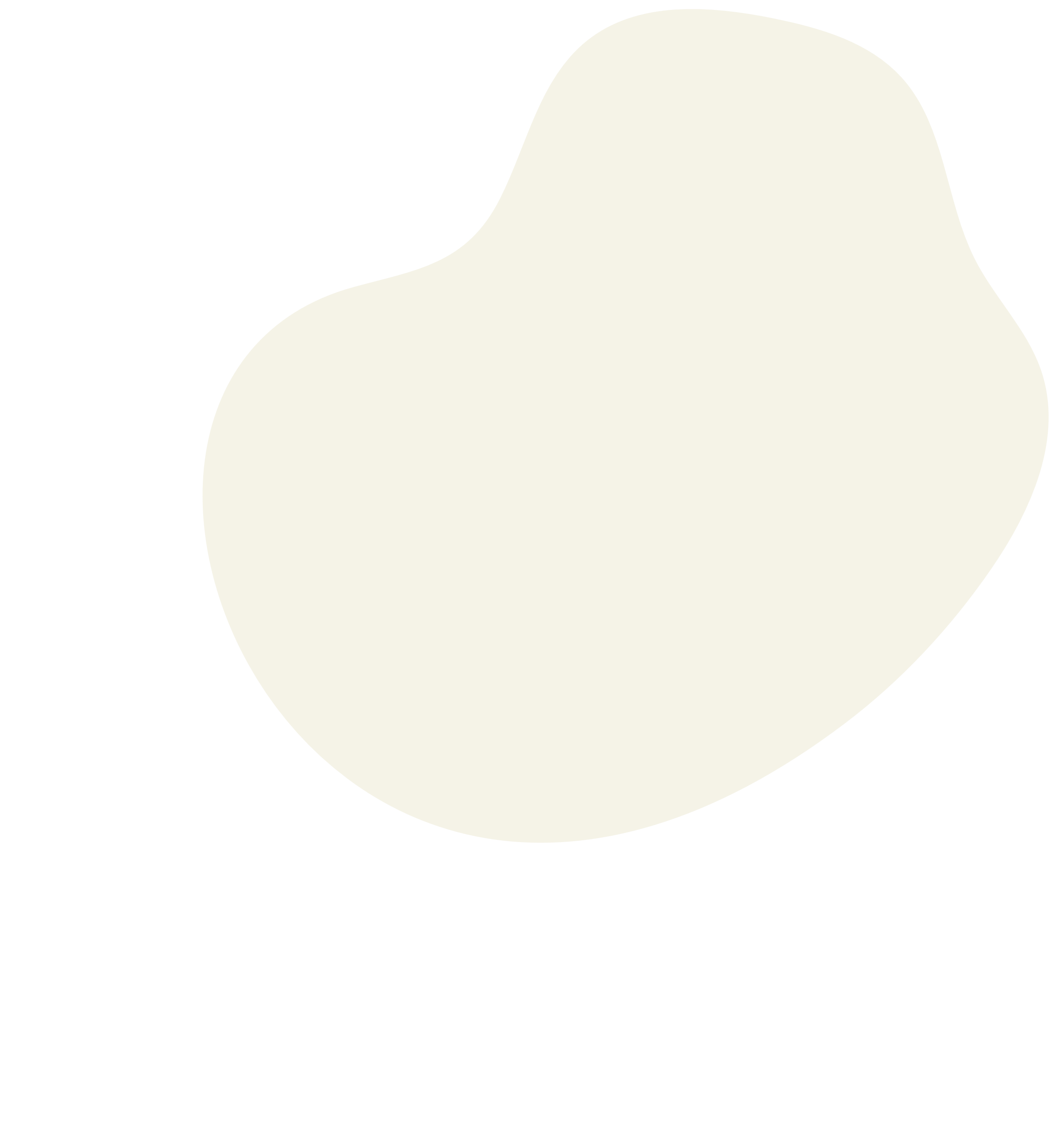 الواجب
منصة مدرستي
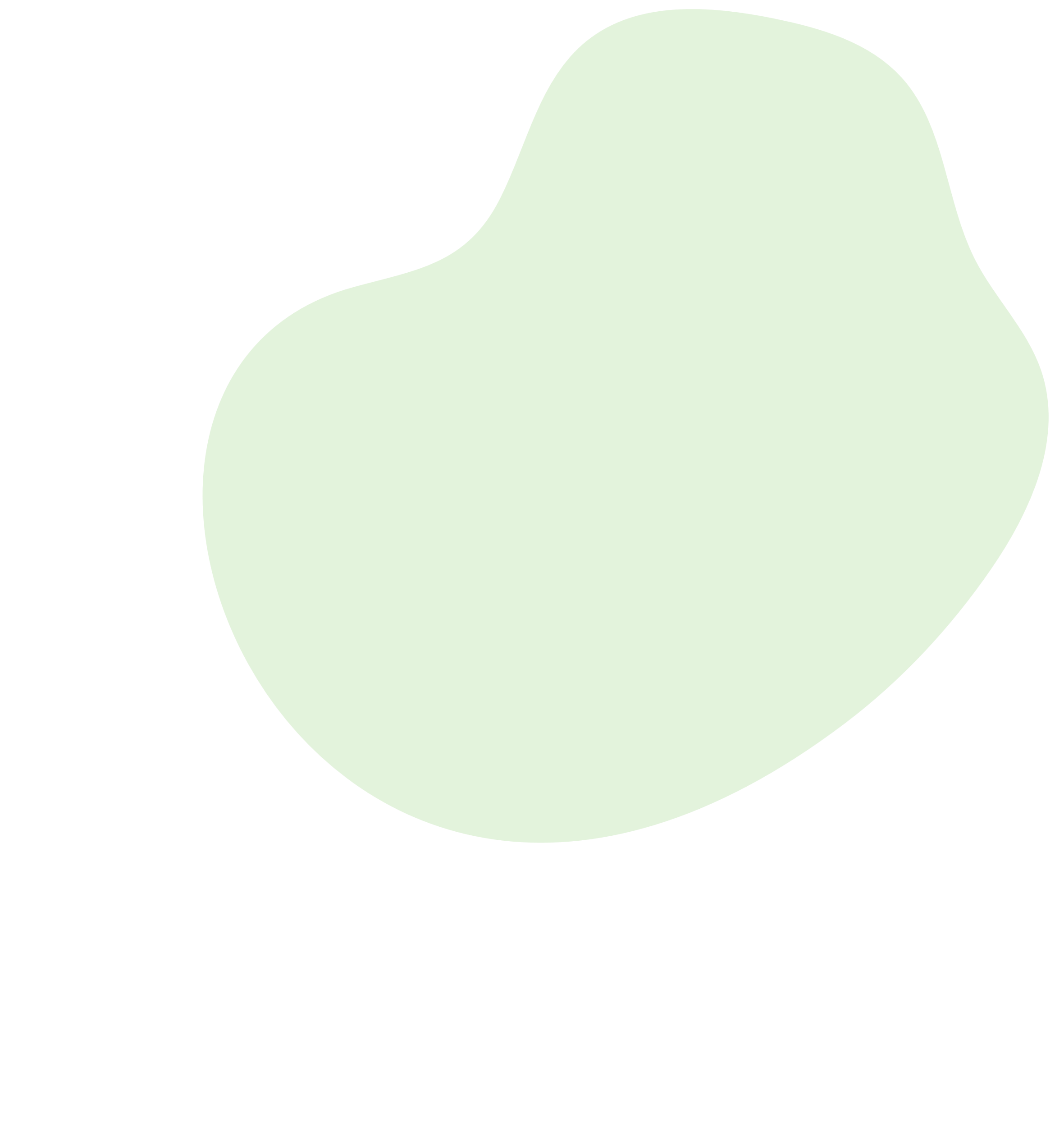 قناة تيليجرام
أ / فاطمه صالح السبيعي
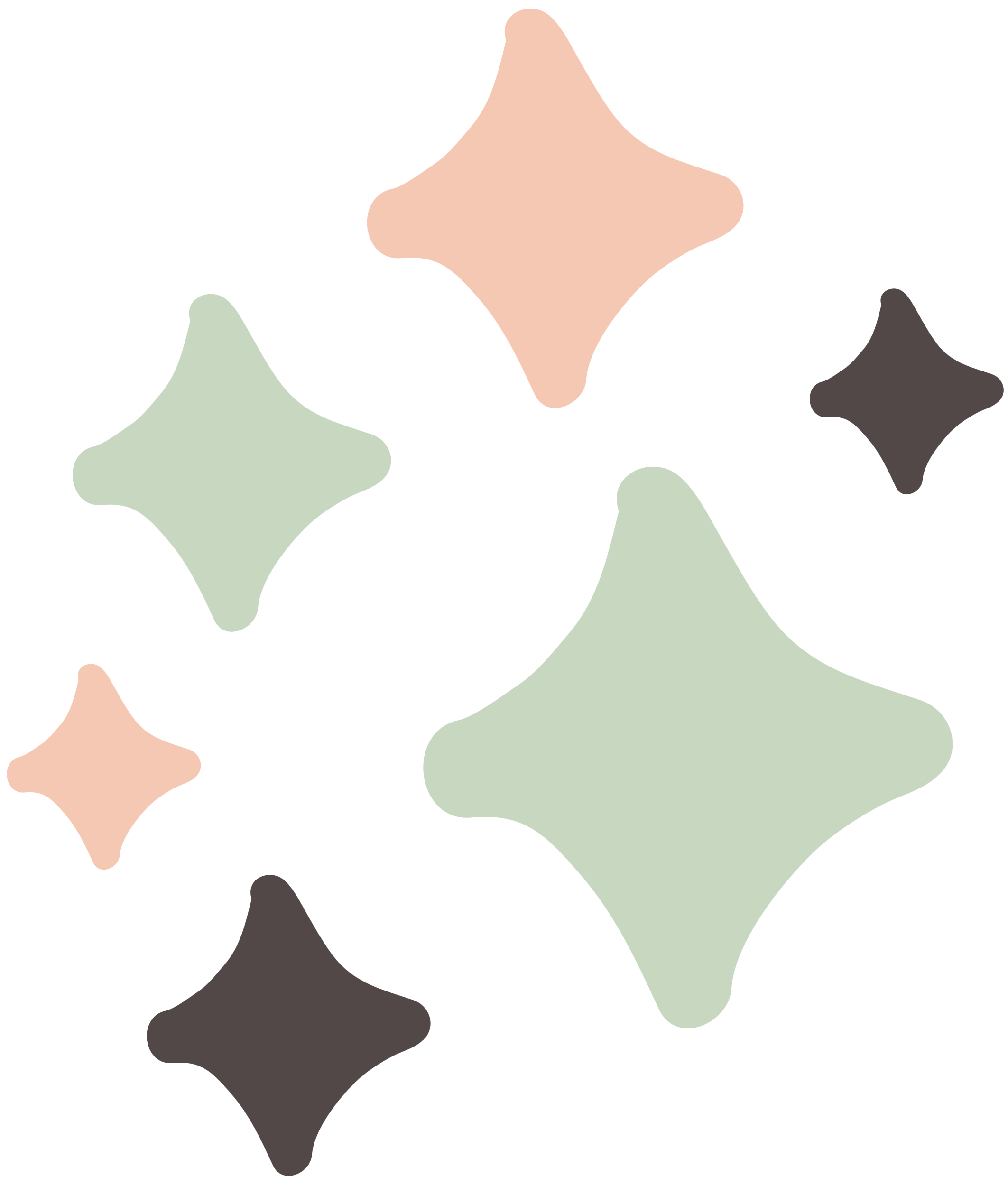 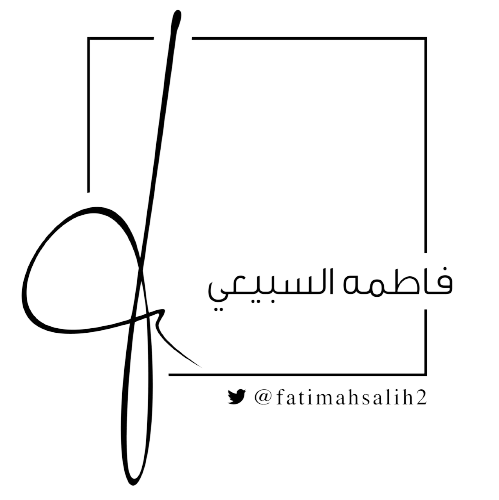 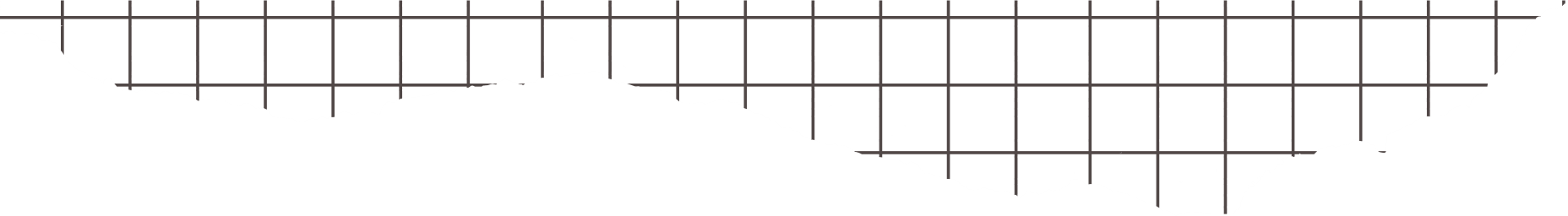 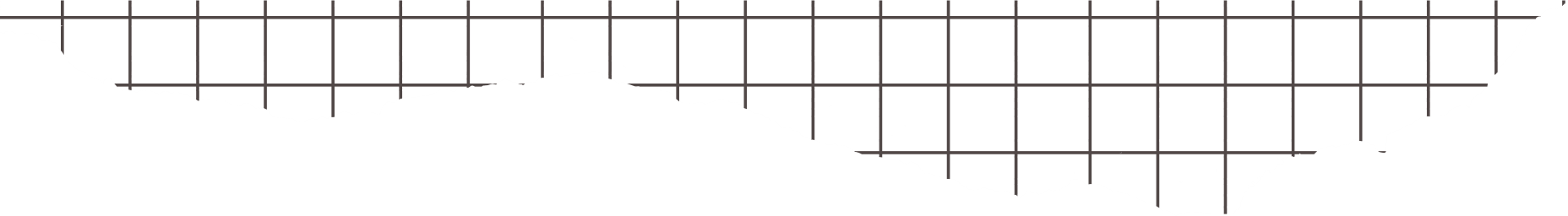 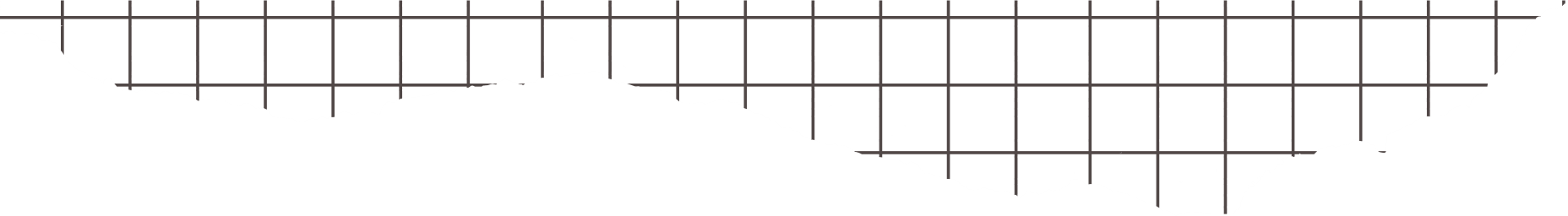 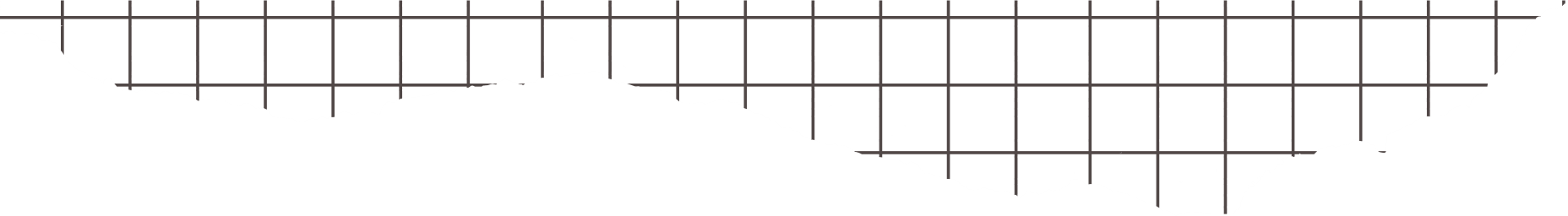 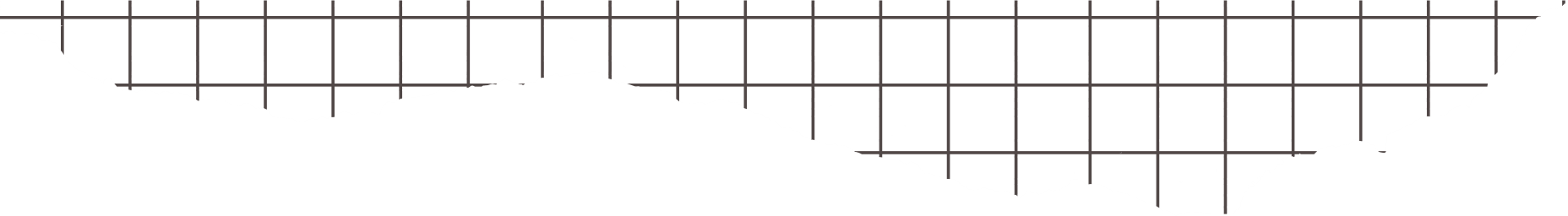